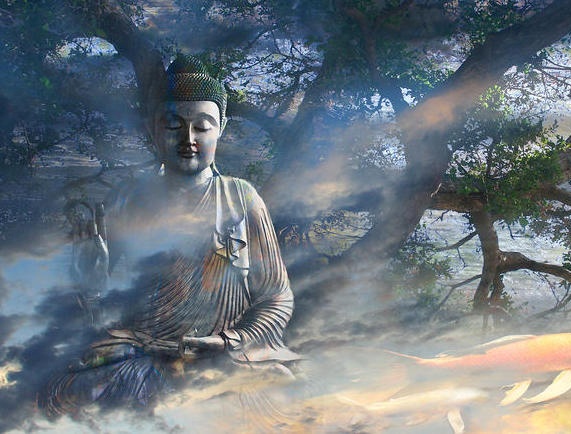 Religión y Ética
La Búsqueda de Valores Absolutos
Principios Universales para Construir una Cultura de Paz
Fundamentos para una Educación por la Paz
Miguel Ángel Cano Jiménez
(Doctor en Filosofía y Ciencias de la Educación)
Religión y Ética
La Búsqueda de Valores Absolutos
Capítulo 1
Las Religiones y la Paz Mundial
Capítulo 2
Enseñanzas Éticas Compartidas por Todas las Religiones
Capítulo 3
Desacuerdos y Posible Consenso entre las Doctrinas de las Distintas Religiones
Introducción
Todo el mundo está de acuerdo en que vivimos en una época de crisis. Es una crisis generalizada de valores. En las ciencias y la filosofía la búsqueda de la verdad, certeza o racionalidad están en un callejón sin salida. En la esfera de la ética hay una confusión total acerca de lo que está bien o mal. La sociedad está plagada de problemas, desde el incremento de la violencia juvenil, e incluso infantil, pasando por problemas como el consumo abusivo de alcohol y drogas, los delitos sexuales, el maltrato y la violencia dentro del ámbito familiar, hasta la corrupción de las elites políticas y financieras. Y, a nivel mundial estamos inmersos en una serie de guerras regionales y expuestos al creciente peligro de conflictos o choque entre distintos pueblos, culturas y civilizaciones, además de la grave amenaza del terrorismo internacional.
«El hombre convertido en cosa está angustiado, carece de fe y de convicciones y tiene poca capacidad de amar. Y escapa al vano ajetreo, al alcoholismo, a una extremada promiscuidad sexual y a síntomas psicosomáticos de todas clases que explica mejor la teoría de la tensión (estrés). Como consecuencia paradójica, las sociedades más prósperas resultan ser las más enfermas y el progreso de la medicina queda compensado por el gran aumento de toda clase de enfermedades psíquicas y psicosomáticas.»
Erich Fromm, El humanismo como utopía real, Paidós, Barcelona, 1998, p. 41.
La raíz de los problemas actuales se encuentra en el vacío moral creado por la crisis de valores. Por esta razón, consideramos de suma importancia la investigación y búsqueda de un núcleo de valores o principios éticos universales que puedan ser compartidos y aceptados por todas las naciones, culturas y religiones, y que sirvan de base de una educación para la paz que fomente la convivencia pacífica entre individuos, familias, razas, naciones , religiones y culturas, con el fin de lograr una paz mundial estable y duradera.
El libro titulado Religión y Ética está dedicado analizar y comparar las tradiciones religiosas más importantes con el fin de descubrir qué valores y principios éticos comparten en común, así como las posibilidades que hay de alcanzar un consenso en unos principios éticos universales que puedan ser aceptados por todas las religiones y culturas, es decir, un núcleo de valores comunes que sirvan de base de una educación ética que fomente la paz mundial.
A pesar del fin de la guerra fría, en la actualidad se advierte un creciente peligro de nuevas guerras, conflictos y choques entre distintos pueblos, etnias, culturas y civilizaciones, además de la grave amenaza del terrorismo internacional. Se puede observar que muchos de estos nuevos conflictos poseen un trasfondo religioso, por lo que hoy día más que nunca se aprecia la necesidad de llegar antes a una paz religiosa si se quiere avanzar hacia la paz mundial. Además, a la hora de lograr un consenso mundial en unos principios éticos universales, no hay más remedio que tener en cuenta a todas las tradiciones religiosas, si no se quiere caer en un burdo etnocentrismo cultural poco beneficioso para la paz.
La fuente de inspiración y la motivación  de esta investigación ha sido el pensamiento filosófico, ético y religioso de Sun Myung Moon, un hombre extraordinario que dedicó toda su vida a lograr la paz mundial. Fundó el movimiento de unificación y numerosas organizaciones e instituciones en prácticamente todos los campos de la cultura, y reunió en múltiples congresos y conferencias internacionales a científicos, profesores, comunicadores, educadores, líderes religiosos y líderes políticos con el fin de trabajar juntos por la paz mundial, transcendiendo las barreras nacionales, culturales, raciales y religiosas. Como él mismo explica en su autobiografía:
«El destino de la humanidad es armonizar todos los puntos de vista que hoy están divididos unos contra otros. La filosofía que guíe a la humanidad en el futuro deberá incluir todas las religiones y filosofías. (…) Si seguimos como ahora, y los seres humanos sólo se agrupan cuando son de la misma religión o la misma raza, la humanidad no podrá evitar más guerras. Si no trascendemos nuestras costumbres y tradiciones culturales, jamás llegará una era de paz.»
Sun Myung Moon, Su autobiografía, una vida consagrada a la paz, Sepha, Madrid, 2012, p. 318.
Al igual que otros grandes visionarios como Jesús, Buda o Sócrates, nunca ha escrito nada, sino que durante toda su vida ha impartido una enseñanza viva mediante charlas, sermones y conferencias públicas. Por esta razón, el Dr. Sung Hun Lee, un académico coreano, se dedicó a ordenar y sistematizar el pensamiento filosófico de Sun Myung Moon, que lleva el nombre de “Pensamiento de Unificación”, porque su pretensión es armonizar todas las escuelas y corrientes contrapuestas del pensamiento humano a lo largo de la historia.
Las Religiones y la Paz Mundial
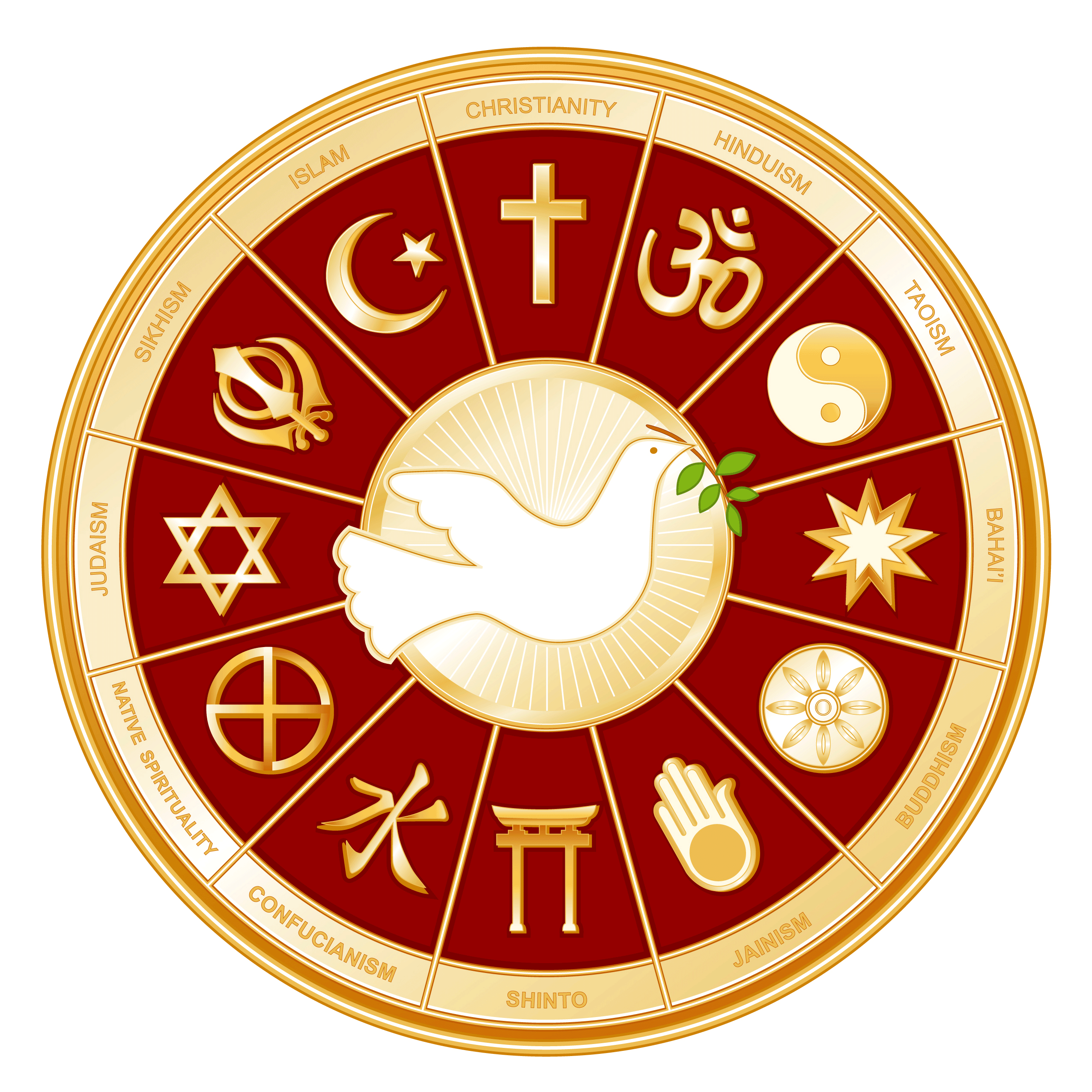 Religión y Ética: La Búsqueda del SentidoCapítulo 1
Capítulo 1 Las Religiones y la Paz Mundial
La universalidad de las creencias religiosas
Razón y vigencia actual de las creencias religiosas
Necesidad de un consenso ético entre religiones para lograr la paz mundial
La universalidad de las creencias religiosas
Las creencias religiosas siempre han formado parte de todas las tribus, asentamientos humanos, poblaciones y culturas que emergieron a lo largo de la historia. Primeramente, hubo una gran diversidad de creencias mitológicas y cultos religiosos que variaban de acuerdo a los diferentes medios de vida y costumbres de los pueblos en las que surgieron, como son la caza, el pastoreo, la agricultura, la artesanía y el comercio, y también conforme a la zona geográfica y climatología donde se asentaron.
Posteriormente, en todas las grandes culturas —en especial en el llamado periodo axial— surgieron profetas, fundadores de religiones y filósofos, como Moisés en la cultura hebrea, Zoroastro en Persia, Sócrates y los demás filósofos griegos en la cultura helena, Confucio en la cultura china y Buda en la cultura hindú, entre otros. Sus enseñanzas, que contenían componentes éticos muy semejantes, influyeron mucho en sus respectivas culturas y constituyeron la base de las principales tradiciones religiosas y filosóficas que perviven en la actualidad.
A pesar de su diversidad, estas enseñanzas religiosas trataron de satisfacer la necesidad que tienen los seres humanos de conocer las respuestas a interrogantes tan universales como: ¿Cuál fue el origen de la vida y del mundo? ¿De dónde venimos? ¿Por qué estamos aquí? ¿Cuál es el sentido de la vida humana? ¿Por qué existe el sufrimiento y las injusticias? ¿Qué debemos hacer para evitar estos males? ¿Cómo podríamos ser verdaderamente felices? ¿Qué podemos esperar en el futuro? ¿Existe otra vida después de ésta?
razón y vigencia actual de las creencias religiosas
La metáfora del médico  
Extraordinaria similitud en normas éticas
Desde la ilustración la religión ha sido cuestionada por las élites académicas e intelectuales   
La famosa profecía de Nietzsche de la muerte de Dios   
La revancha de Dios: El resurgir de las religiones   
La moderna epistemología ha desdibujado la famosa línea de demarcación entre el conocimiento científico y las creencias religiosas
La metáfora del médico
Se podría decir que el esquema básico de las creencias religiosas es el siguiente: primeramente, se habla de un origen bueno de la humanidad y del universo, de un paraíso original en el que los seres humanos eran puros e inocentes y vivían felices juntos, una edad dorada en la que reinaba el orden y la armonía cósmica; en segundo lugar, se explica que hubo una degradación o caída en el error y la ignorancia que provocó un desorden cósmico, un estado de sufrimiento y contradicción interna dentro del hombre, así como guerras, desgracias, miserias, injusticias e infelicidades humanas; en tercer lugar, se señala un camino de salvación, liberación o iluminación para salir de este estado de ignorancia, error, pecado y sufrimiento; y, finalmente, se infunde la esperanza de alcanzar una meta final de perfección y felicidad, individual y colectiva, una vuelta a la edad dorada, a la unión con Dios, el creador u origen del universo.
Podríamos decir que los fundadores de las religiones son como médicos. Cada uno de ellos tiene una concepción distinta acerca de cómo fue el estado de salud original de la humanidad. También tienen su propio diagnostico sobre las causas del mal y el sufrimiento humano. Entonces, de acuerdo a este diagnostico, prescribe un remedio o cura para recuperar el estado original de salud o felicidad perdido. Como es lógico, al variar las concepciones sobre la salud original y las causas del mal y el sufrimiento, diferirán también las recetas o medicinas que se prescriben, así como la salvación final que se promete
Extraordinaria similitud en normas éticas
Al comparar las enseñanzas religiosas entre sí se puede observar que en materia de doctrinas y creencias hay bastantes diferencias entre unas y otras, pero en cuestión de normas prácticas de conducta hay una semejanza tal que se ha podido afirmar:
«Una de las impresiones más sorprendentes que produce el estudio comparado de las éticas religiosas es la semejanza en los códigos y enseñanzas morales básicos» 
Ronald M. Green, «Morality and Religion», en The Encyclopedia of Religion, M. Eliade, ed., vol. 10, Macmillan, New York, 1987, p. 99
Por desgracia, siempre ha habido guerras y persecuciones dentro de cada religión o entre religiones por desavenencias acerca de creencias y dogmas de fe, o sobre formalismos rituales, a pesar de que enseñan unas normas morales prácticas muy semejantes, que son en realidad unos de los aspectos más valiosos y útiles de las religiones.
La fuerza y vigencia de las religiones se basa precisamente en sus enseñanzas éticas, que motivan a las personas a abandonar una forma de vida egoísta e irresponsable y adoptar una nueva forma de vida de dedicación, amor y servicio desinteresado a los demás, a pesar de que algunos de sus dogmas o creencias religiosas sean bastantes irracionales o fantásticos. De hecho, las religiones que han pervivido hasta ahora son las que han enseñado una forma de vida altruista de amor y servicio a sus semejantes, mientras que las religiones con prácticas crueles o inmorales han desaparecido.
Desde la ilustración la religión ha sido cuestionada por las élites académicas e intelectuales
Se comenzó a cuestionar los dogmas y creencias cristianas por la falta de explicaciones racionales y lógicas
Las interminables y fanáticas guerras fratricidas y persecuciones mutuas entre las diferentes iglesias que surgieron tras la reforma protestante.  
Las iglesias cristianas solamente se preocupaban de la salvación ultraterrena y no hacían nada para resolver los problemas sociales o mejorar las condiciones de vida de la gente aquí en la tierra. Marx radicalizó esta crítica diciendo que la religión era el opio del pueblo.
Sin embargo, durante el siglo XIX ni el cristianismo ni las demás religiones perdieron la influencia que tenían a nivel popular, sino más bien todo lo contrario.    
Durante la segunda mitad del siglo XX cuando hubo una crisis generalizada a nivel popular e intelectual de las creencias y valores de las religiones establecidas. En las naciones democráticas se popularizó una forma de vida materialista, consumista y hedonista. También influyó el empuje del marxismo y los movimientos revolucionarios que se ganaron el favor de la clase intelectual occidental y de muchos de sus jóvenes idealistas.
La famosa profecía de Nietzsche de la muerte de Dios
En aquella época muchos intelectuales creyeron que por fin se iba a realizar la famosa profecía de Nietzsche de la muerte de Dios. La superstición religiosa iba finalmente a pasar a la historia. Pero, parece que es difícil matar a Dios. No da la impresión que las religiones estén desapareciendo, sino todo lo contrario. En las culturas no occidentales las tradiciones religiosas están resurgiendo y ganando cada vez más influencia popular y social. En cambio, lo que sí parece que ha pasado a la historia ha sido la ideología atea comunista, que se habían esforzado durante décadas en tratar de erradicar la religión. De hecho, los pueblos que estuvieron bajo la presión ideológica del sistema comunista, y los que aún tienen un sistema comunista, ya más moderado, han recuperado todos ellos sus antiguas tradiciones religiosas. Küng señala con acierto este hecho.
«Ni el humanismo ateo (a la Feuerbach), ni el socialismo ateo (a la Marx), ni la ciencia atea (a la Freud o Russell) han conseguido suplantar a la religión. Al contrario, en la medida en que las ideologías, las modernas creencias secularizadas, han ido perdiendo credibilidad, eran justamente las religiones, las viejas y nuevas creencias religiosas, las que iban cobrando nuevo impulso. Hoy se habla ya de una era post-ideológica, y apenas de una era post-religiosa.» 
H. Küng, Proyecto de una ética mundial, Trotta, Madrid, 1991, pp. 66-67.
La revancha de Dios: El resurgir de las religiones
Últimamente muchos investigadores hablan de un resurgir de las religiones. José María Mardones, en su libro Las nuevas formas de la religión, sugiere que vamos hacia «una nueva era religiosa», señalando que las nuevas propuestas espirituales «son las manifestaciones de lo sagrado, religioso, en el contexto sociocultural y espiritual de nuestro tiempo… Son expresión de la vitalidad de lo sagrado y de la búsqueda de una experiencia religiosa para el hombre y la sociedad de hoy» (José María Mardones, Las nuevas formas de la religión, Editorial Verbo Divino, Estella, 1994, p. 114.)  Gilles Kepel se expresa en términos muy semejantes en su libro La revancha de Dios:
«Un nuevo discurso religioso toma forma, no para adaptarse a los valores seculares sino para devolver el fundamento sacro a la organización de la sociedad, cambiándola si es necesario. Este discurso, a través de sus múltiples expresiones, propone la superación de una modernidad fallida a la que atribuye los fracasos y las frustraciones provenientes del alejamiento de Dios. (...) En todos los casos reprochan a la sociedad su desmembramiento, su anomia, la ausencia de un proyecto común al cual puedan adherirse. Más que combatir una ética laica que consideran inexistente, piensan que la modernidad producida por una razón sin Dios no ha sabido, en definitiva, engendrar valores. » (Gilles Kepel, La revancha de Dios, Anaya, Madrid, 1991, pp. 14, 18.)
No sólo a través de estos acontecimientos recientes sino también a lo largo de la historia se puede apreciar esta sorprendente capacidad que tienen las religiones de adaptarse, renovarse y sobrevivir al auge y caída de imperios, y a todo tipo de revoluciones o cambios de los sistemas económicos, políticos o ideológicos.
La moderna epistemología ha desdibujado la famosa línea de demarcación entre el conocimiento científico y las creencias religiosas
Los viejos y arcaicos prejuicios ilustrados académicos contra las creencias religiosas ya no tienen sentido, más aun hoy día que la moderna epistemología ha desdibujado la famosa línea de demarcación entre el conocimiento racional y las creencias irracionales. Una línea que comenzaron a trazar los ilustrados, y que luego hicieron suya los científicos positivistas delimitando una imaginaria frontera entre el conocimiento cierto y objetivo de la ciencia y el resto de los conocimientos, inseguros e inciertos, como señala muy bien el filósofo de la ciencia, Larry Laudan «es hora que abandonemos ese persistente prejuicio cientista, que sostiene que las ciencias y el conocimiento firme son coextensivos.» 
(Larry Laudan, El progreso y sus problemas, hacia una teoría del conocimiento científico, Encuentro Ediciones, Madrid, 1986, p. 22.)
Algo de verdad tienen que tener las creencias y los principios morales que enseñan las religiones, pues si no fuera así sería un milagro la supervivencia de éstas después de miles de años de historia. Pueden cambiar las formas, pero la religión, su sustancia, permanece. Siempre impresiona la afirmación de E. Durkheim acerca de la persistencia de la religión: «Hay algo eterno en la religión que está destinado a sobrevivir a todos los símbolos particulares con los que sucesivamente se ha recubierto el pensamiento religioso.» 
E. Durkheim, Las formas elementales de la vida religiosa, Akal, Madrid, 1982, p. 387.
Necesidad de un consenso ético entre religiones para lograr la paz mundial
Hoy día, si se quiere lograr un consenso en unos principios éticos comunes que sirvan para resolver los problemas de corrupción moral que afectan a todos los niveles de la sociedad es necesario contar con las enseñanzas éticas de las religiones. Las naciones están perdiendo cada vez más la homogeneidad cultural y religiosa que poseían antes y se están convirtiendo en un mosaico de minorías étnicas y culturales con creencias religiosas diferentes. Esta realidad plural y multicultural de muchas sociedades democráticas actuales obliga a lograr un entendimiento mutuo entre diferentes concepciones morales con el fin de convivir en paz y tratar de resolver juntos los problemas humanos y sociales.
Necesidad de un consenso ético entre religiones para lograr la paz mundial
La era de “Una Familia Global” 
 ¡Imposible la paz mundial sin paz religiosa!
Somos como hermanos y hermanas de una gran familia
La era de “Una Familia Global”
Como explica Sun Myung Moon en esta cita, la humanidad está entrando ahora en la era de “Una Familia Global”. El mundo está compuesto por un mosaico de naciones con etnias, cultural y religiones distintas que en el pasado vivían aisladas unas de otras, pero que hoy están obligadas a entenderse, convivir en paz y cooperar entre sí.
«Estamos entrando en la era de “Una Familia Global,” en la cual no tendremos más remedio que vivir en una cercana proximidad con aquellos cuya religión, nacionalidad y color de piel son diferentes de la nuestra. En semejante mundo, necesitaremos desarrollar una genuina aceptación  —no una simple apreciación— de una amplia variedad de religiones, tradiciones culturales y estilos de vida a nuestro alrededor. Será imposible que cualquier individuo o grupo escoja vivir egoístamente aislado en su propio “refugio.”»
Sun Myung Moon, Absolute Values and the Reassessment of the Contemporary World, International Conference on the Unity of the Sciences, Founder's Address, August 24, 1991.
¡Imposible la paz mundial sin paz religiosa!
Después del fin de los conflictos de carácter ideológico entre la democracia y el comunismo han resurgido y proliferado a nivel mundial nuevos conflictos y tensiones de carácter étnico y religioso, y en especial el grave problema del terrorismo islámico. Por esta razón, el entendimiento y paz entre las religiones es vital para la paz mundial, como afirma con entusiasmo Hans Küng.
«Todas las religiones del mundo han de reconocer la responsabilidad que les compete con respecto a la paz mundial. Por eso no me cansaré de reiterar una tesis por la que he comprobado una creciente simpatía en todo el mundo: No puede haber paz entre las naciones sin paz entre las religiones o, dicho más brevemente: ¡Imposible la paz mundial sin paz religiosa!»
   H. Küng, Proyecto de una ética mundial, Trotta, Madrid, 1991, p. 98.
Somos como hermanos y hermanas de una gran familia
Sun Myung Moon abunda en esta afirmación enfatizando la imperiosa necesidad de lograr una armonía interreligiosa para lograr la paz mundial.
«La esencia de mi enseñanza es que la armonía interreligiosa es una condición necesaria para la paz mundial. Ninguna religión por separado ha manifestado a Dios de una forma completa. Por ello, la diversidad y las diferencias entre religiones han sido inevitables. Sin embargo, como muchos grandes líderes religiosos han enseñado, somos todos como hermanos y hermanas de una gran familia, porque todos somos hijos del mismo Padre Celestial. Por consiguiente, los conflictos y divisiones interreligiosas son absolutamente innecesarios.»
Sun Myung Moon, Let Us Bring Religious Harmony for the Sake of World Peace, Lotte Hotel, Seoul, Korea, The Fourth Conference on “God: The Contemporary Discussion” and The Third Youth Seminar on World Religions, August 14, 1984.
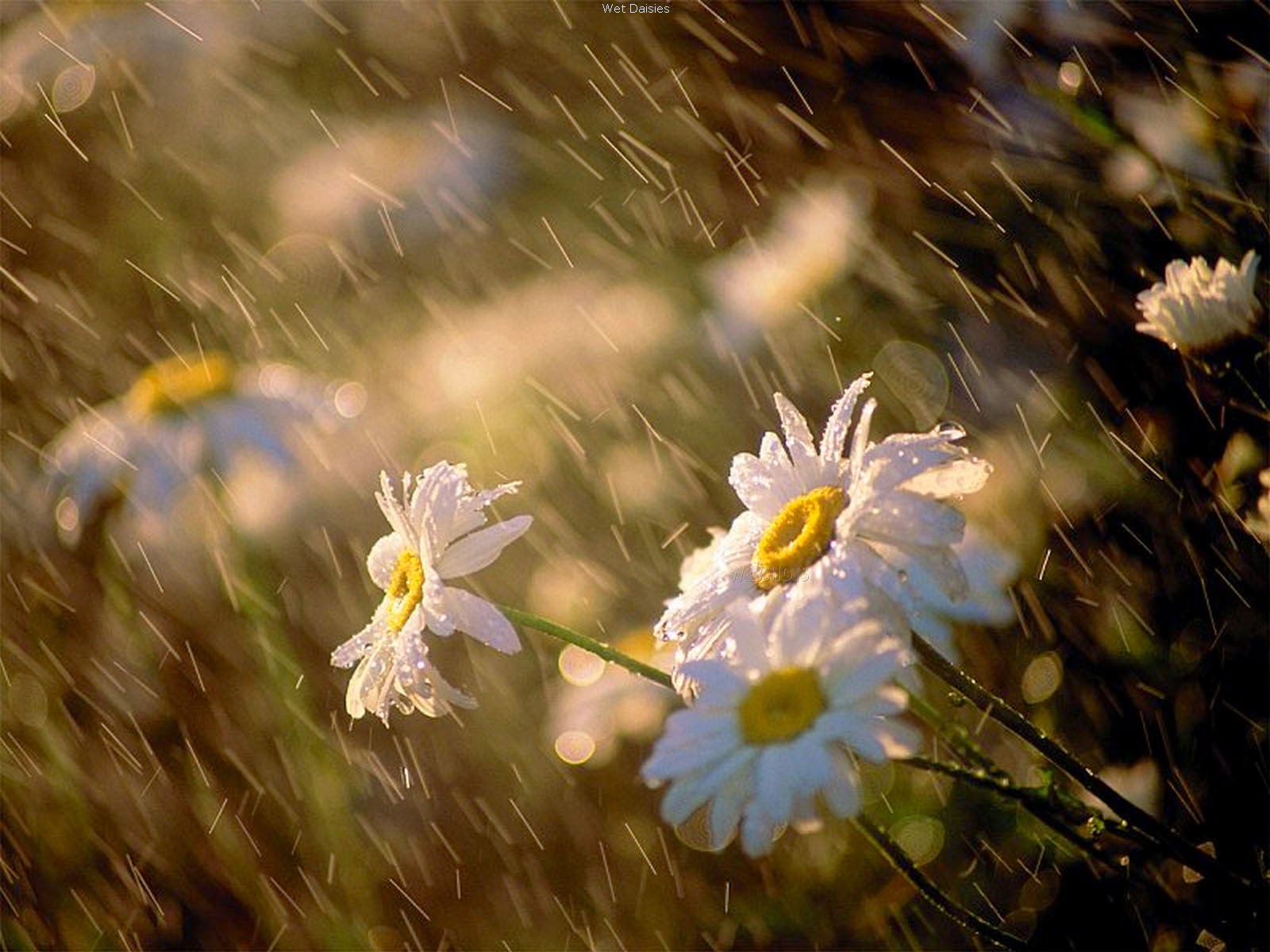 Enseñanzas Éticas Compartidas por Todas las Religiones
Religión y Ética: La Búsqueda del SentidoCapítulo 2
Capítulo 2 Enseñanzas Éticas Compartidas por Todas las Religiones
Logos, ley divina y principio cósmico
Edad dorada, paraíso y bondad innata
Ignorancia, error y mal
Salvación, liberación e iluminación
Justicia cósmica
Normas y principios éticos comunes
Familia
Sociedad ideal y utopía
Amor por la naturaleza
Enseñanzas Éticas Compartidas por Todas las Religiones
Utilizaremos la metáfora del médico para comparar y organizar las enseñanzas éticas de las principales religiones. Cuando se quiere curar a un enfermo, primero hay que conocer las leyes que regulan el buen funcionamiento del cuerpo y saber cuál es el estado de salud original; luego, dar un diagnóstico de la enfermedad o, lo que es lo mismo, descubrir cuál es la causa del dolor o sufrimiento; y, al final, ofrecer un remedio, cura o dieta para recuperar la salud perdida. 
 Siguiendo este esquema, primero veremos lo que enseñan las religiones acerca de la existencia de una ley moral universal y sobre la naturaleza humana; en segundo lugar conoceremos las explicaciones sobre las causas del mal o el sufrimiento; y, en tercer lugar, compararemos las soluciones que ofrecen las distintas religiones para recuperar la salud y lograr así una perfección y felicidad individual, familiar, social y mundial.
Para mostrar las coincidencias en universales éticos, vamos a seguir el modelo de dos grandes obras enciclopédicas de Andrew Wilson, World Scripture, A Comparative Anthology of Sacred Texts y World Scripture and the Teachings of Sun Myung Moon, dos trabajos extraordinarios en los que se comparan exhaustivamente las escrituras de todas las religiones del mundo, y se resaltan las asombrosas coincidencias entre ellas.
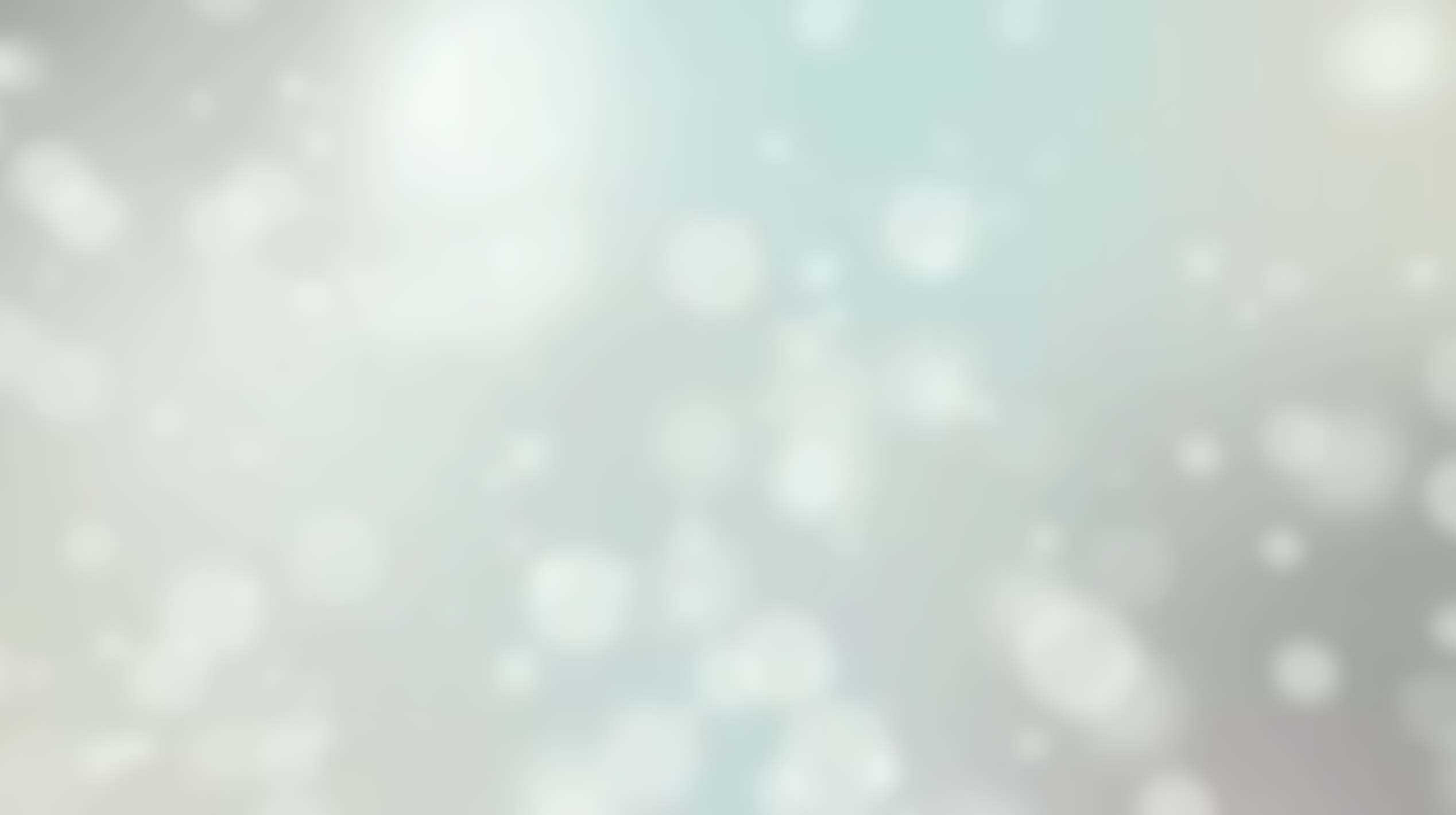 Logos, ley divina y principio cósmico
Todas las religiones hablan de una ley, verdad o principio cósmico que es una ley natural y moral que gobierna a la vez al universo y a los seres humanos, como son el Logos y la physis griega, la Palabra (Logos) del cristianismo, el Torah del judaísmo, el Corán del Islam, el Dharma y orden (rita) del hinduismo, la enseñanza verdadera (Dhamma) del budismo, y el Tao de la cultura china.
 En algunas doctrinas la ley o la verdad es un principio inherente al cosmos. Por ejemplo, el Logos griego, el Dharma hindú, el Tao chino —que es un principio creativo por sí mismo— y el Dharmadhatu o verdad absoluta —que se haya realizada en Buda. En otras tradiciones, como en el cristianismo, judaísmo o islamismo, Dios es el legislador de esa ley divina que sirve de estándar o medida de la creación, así como también para juzgar la conducta de los hombres. 
Además, todas las tradiciones religiosas comparten la creencia en que esa ley, palabra, logos, verdad o sabiduría cumplió la función de guiar el proceso de la creación del universo y sigue regulando a la naturaleza y a la sociedad humana.
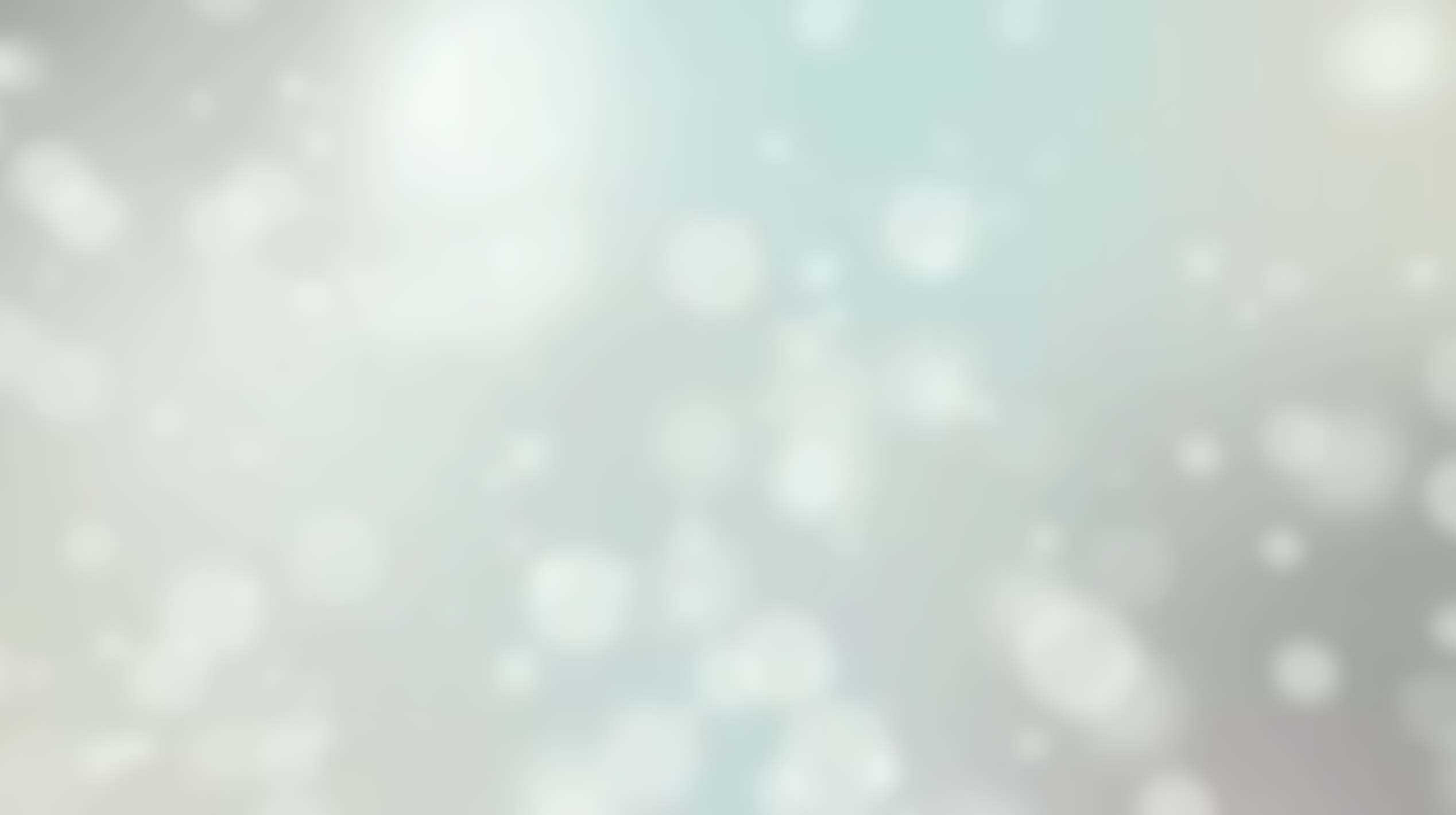 Ha creado los cielos y la tierra con la verdad.
Islam. Corán 16.3
Del seno de la sagrada Palabra dio a luz al mundo. En lo alto y en lo bajo, él habita en sus propias leyes.
Hinduismo. Atharva Veda 4.1.3
Al principio ya existía la Palabra y la Palabra se dirigía a Dios y la Palabra era Dios. Ésta al principio se dirigía a Dios. Todo existió por medio de ella, y sin ella nada existió de cuanto existe. En ella había vida, y la vida era la luz de los hombres.
Cristianismo. Juan 1.1-4 
El Tao tiene su realidad y tiene su verdad. (…) Él es su propio fundamento, Él es su propia raíz. Antes de que el Cielo y la Tierra existiesen, existía Él sólidamente en su antigüedad. (…) Da vida al Cielo y la Tierra. Es anterior al Gran Polo, y no por eso es alto. Está más abajo que los siete puntos espaciales y no por eso es profundo. Vive con anterioridad al Cielo y a la Tierra y no por eso es duradero. Es más viejo que los más antiguos tiempos y no por eso es anciano.
Taoísmo. Chuang Tzu, VI, 6
[Speaker Notes: Addel Ghany Melara Navío, El Corán, traducción comentada, Nuredduna Ediciones, Palma de Mallorca, 1998.  
Raimundo Panikkar, ed., The Vedic Experience, University of California Press, Berkeley, 1977. 
Biblia del Peregrino, Ediciones Mensajero, Bilbao, 1995.
Dos grandes maestros del taoísmo, Editora Nacional, Madrid, 1983.]
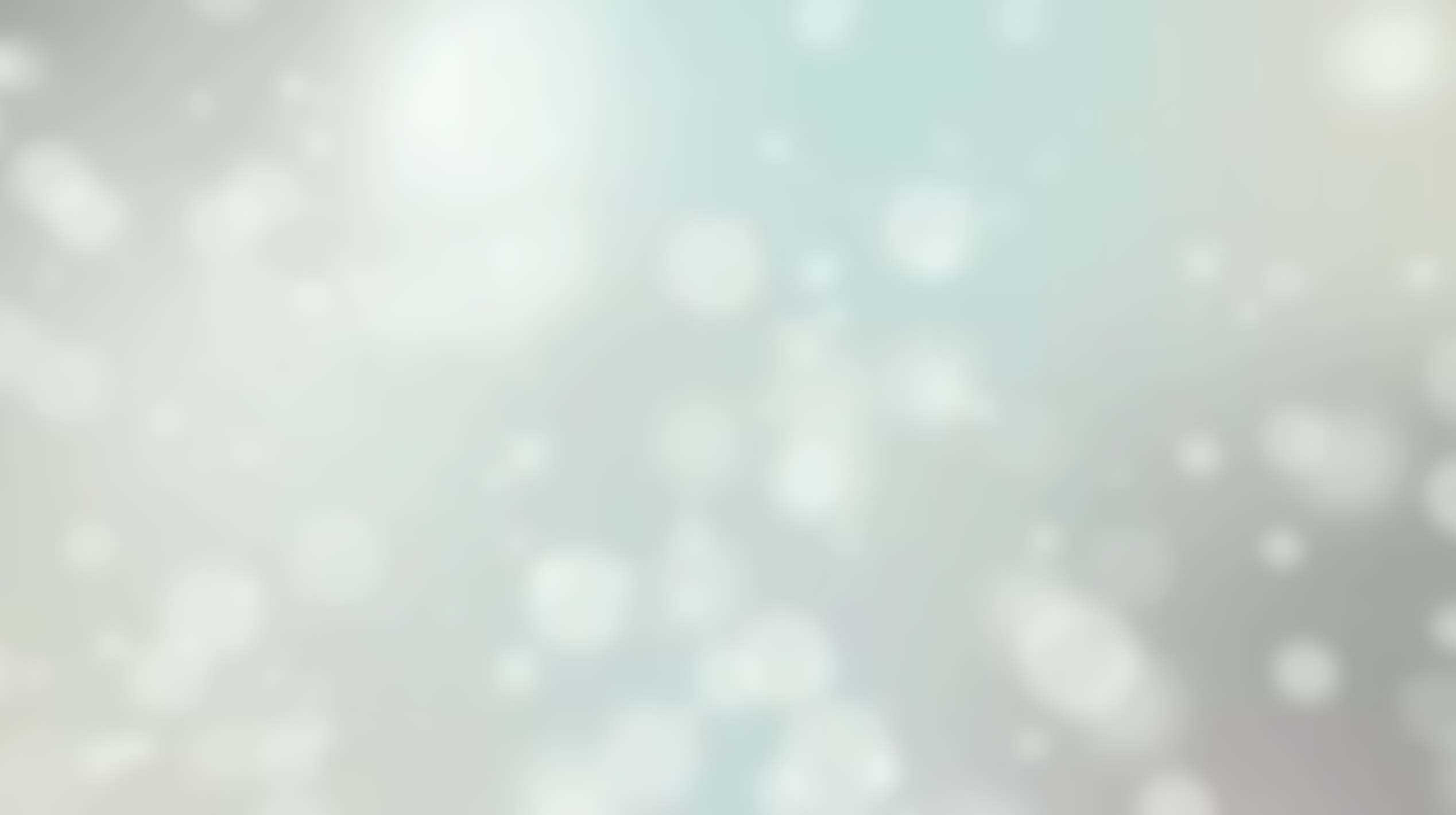 Los benditos Budas, de ilimitadas e infinitas virtudes, han nacido de la Ley de la Justicia; moran en la Ley, están modelados por la Ley, tienen la Ley como su maestro, la Ley es su luz, la Ley es su campo de acción, la Ley es su refugio...
Budismo. Dharmasangiti Sutra 
Debemos reconocer que hay principio universal... Podéis ver que el universo tiene ciertas leyes fundamentales, y si alguien las viola será juzgado por sus acciones, independientemente de su raza o condición social. ¿Cuál es el espíritu de esta constitución del universo? Su fin es preservar y apoyar a los hombres y mujeres que intentan vivir por los demás. Tratará también de eliminar a aquellos que se aprovechan de los demás por beneficiarse ellos mismos.
Sun Myung Moon. Unificacionismo
Pues el mundo que componen todas las cosas es uno; el dios que abarca todo, uno es; una es la sustancia, una es la ley, una es la razón común a todos los seres inteligentes; una es la verdad, pues una es también la perfección de los seres de la misma familia y que participan de la misma razón.
Marco Aurelio, Meditaciones, VII, 9
[Speaker Notes: Theodore de Bary, ed., Sources of Indian Traditions, vol. 1, Columbia University Press, New York, 1958.
Sun Myung Moon, Let Us Know Ourselves, (30 de septiembre de 1979). 
Marco Aurelio, Meditaciones, VII, 9, Ediciones Temas de Hoy, Madrid, 1994.]
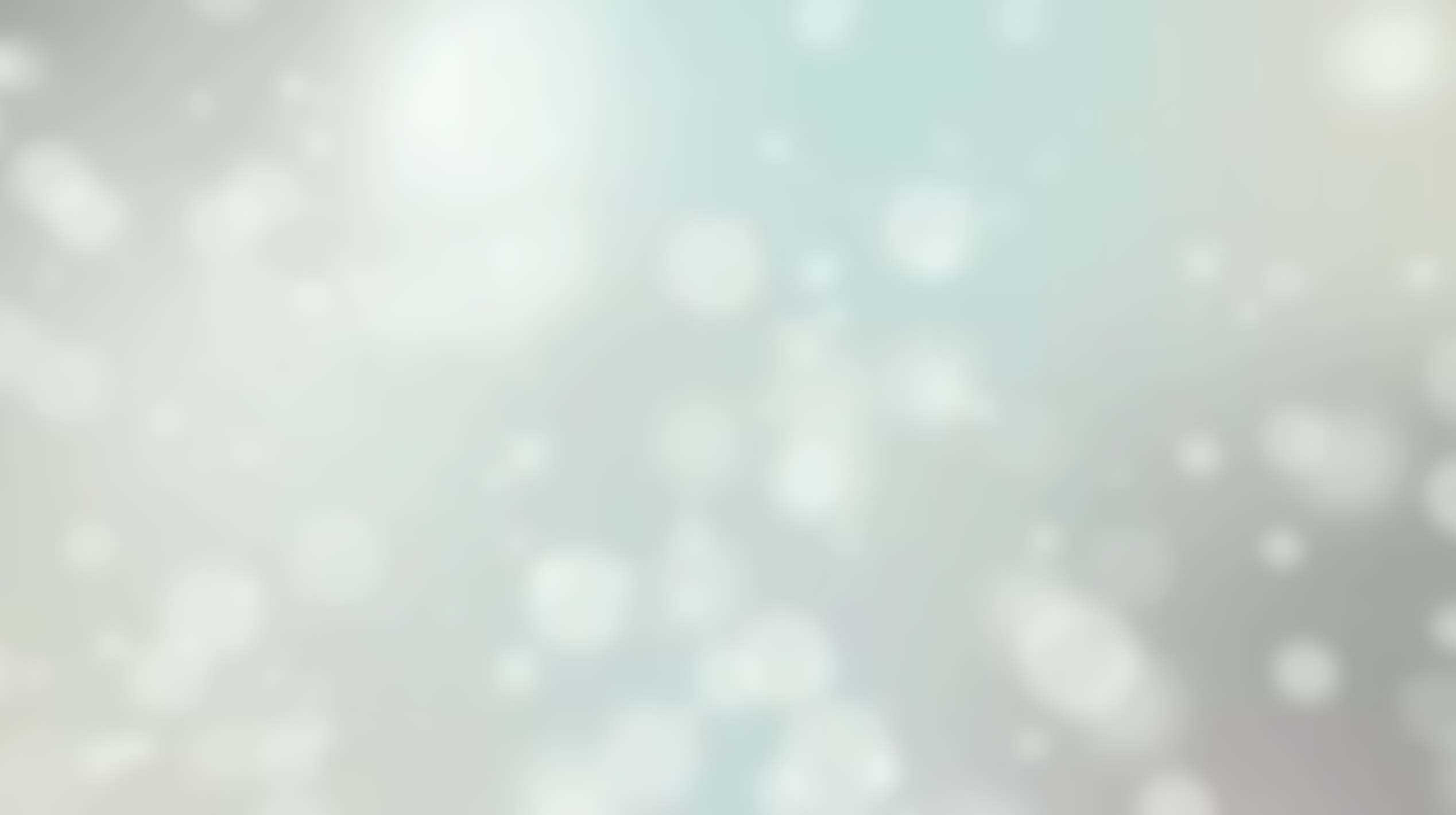 Edad dorada, paraíso y bondad innata
La mayoría de las religiones hablan de un paraíso original o una edad dorada en la que los seres humanos eran puros e inocentes. En el cristianismo, judaísmo e islamismo se cree que los seres humanos fueron creados originalmente buenos, a imagen de Dios, pero, que se apartaron de Dios debido al pecado o desobediencia de los primeros antepasados humanos. 
En las tradiciones griegas e hindú se habla también de una edad dorada en la que los hombres vivían en armonía unos con otros, y que más tarde se corrompieron dando lugar a otra edad de destrucción. En la tradición china también se idealizó una época antigua en la que los emperadores eran sabios y la gente vivía en paz y armonía. 
A pesar de estas diferencias, casi todas las religiones coinciden en que los seres humanos eran originariamente puros e inocentes, como queda expresado en la inocencia de los niños y en la conciencia humana que siempre empuja a las personas a actuar bien.
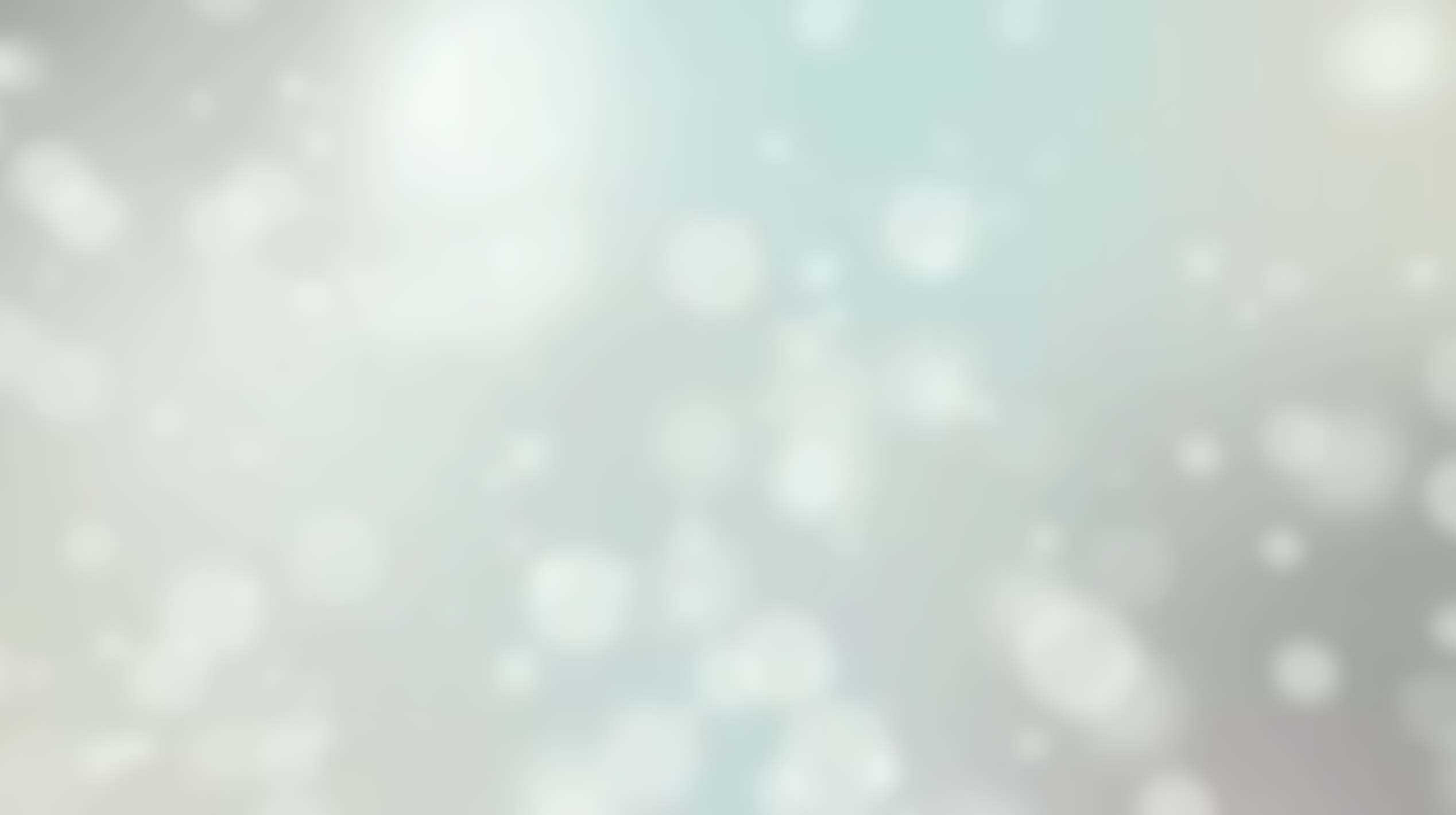 Todos los niños nacen con una naturaleza de pureza y sumisión a Dios.
Islam. Hadith of Bukhari 
Meng-tsé dijo: El noble conserva durante toda la vida la ingenuidad e inocencia propias de la infancia.
Confucianismo. Hia-Meng II.12
  Dios tuvo un propósito cuando él creó a los seres humanos, y si ese propósito se hubiera cumplido, este mundo habría sido una gran familia humana, unida por el amor, donde toda la humanidad habría vivido en paz como hermanos y hermanas atendiendo a Dios como su Padre.
Sun Myung Moon. Unificacionismo
En aquel tiempo los discípulos se acercaron a Jesús y le preguntaron:
—¿Quién es el más grande en el reino de Dios? 
Él llamó a un niño, lo colocó en medio de ellos y dijo:
—Os aseguro que si no os convertís y os hacéis como niños, no entraréis en el reino de Dios.
Cristianismo. Mateo 18.1-3
[Speaker Notes: A. Wilson, ed., World Scripture, A Comparative Anthology of Sacred Texts, Parangon House, New York, 1991, p. 144.
 Confucio, Los cuatro libros clásicos, Ediciones B, Barcelona, 1997.
 Sun Myung Moon, Selecciones de charlas, Seúl, HSA-UWC, 81:158.
Biblia del Peregrino, Ediciones Mensajero, Bilbao, 1995.]
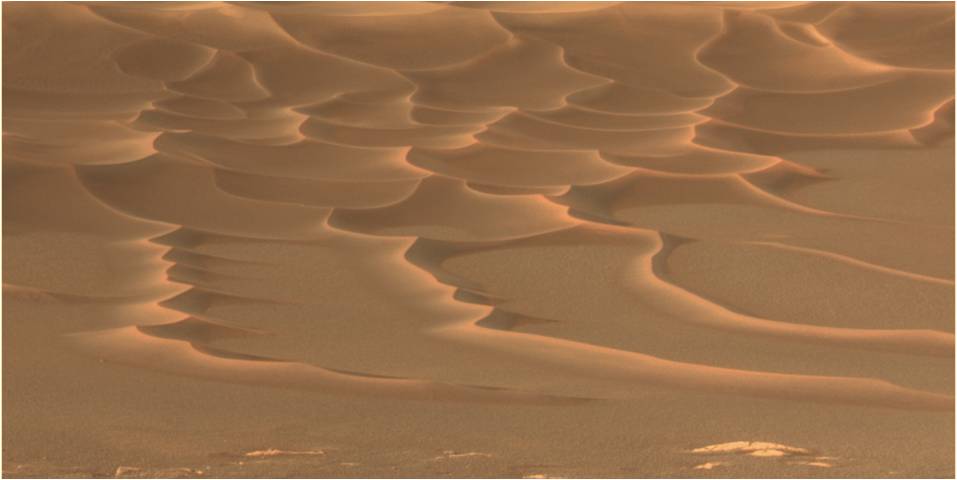 Ignorancia, error y mal
La realidad de la condición humana está caracterizada por sufrimientos, guerras, opresión, pobreza y desesperación. El punto de partida del budismo —la primera de las Cuatro Nobles Verdades— es que la realidad de la vida es sufrimiento. Todas las religiones reconocen esto en su sentido más amplio, es decir, que esta realidad de la vida humana está en contradicción con los ideales albergados en el pecho de todos los hombres y mujeres.
 En muchas religiones hay relatos que explican como los seres humanos se degradaron o apartaron de Dios cayendo en la ignorancia, error, pecado, egoísmo o corrupción, perdiendo así el estado de pureza o salud original que disfrutaban. Es como si el hombre hubiera adquirido una enfermedad y, por lo tanto, necesitara de una cura o salvación. Casi todas las religiones coinciden en que la ignorancia y los deseos egoístas son dos de las causas principales del sufrimiento y la miseria humana, y que a consecuencia de ellas el ser humano vive en un estado de contradicción interior.
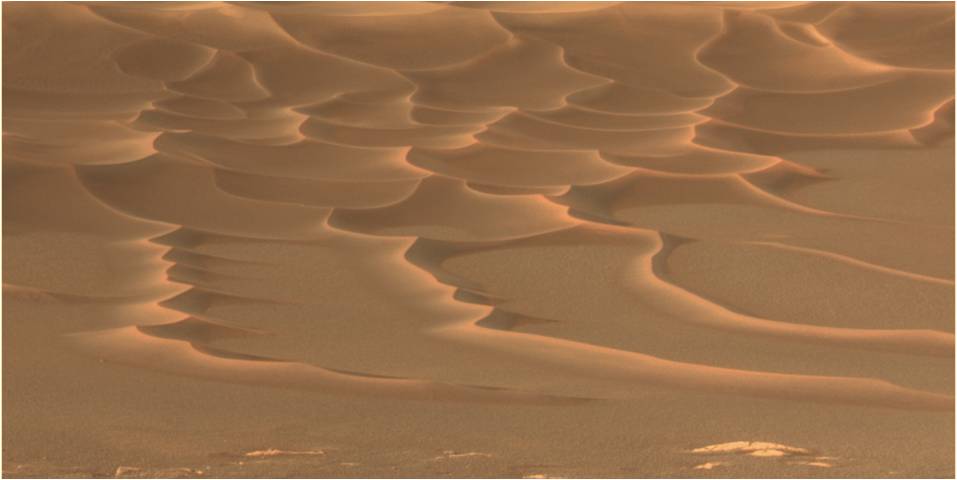 Ignorancia, error y mal
Ignorancia
Deseos egoístas 
Contradicción interior
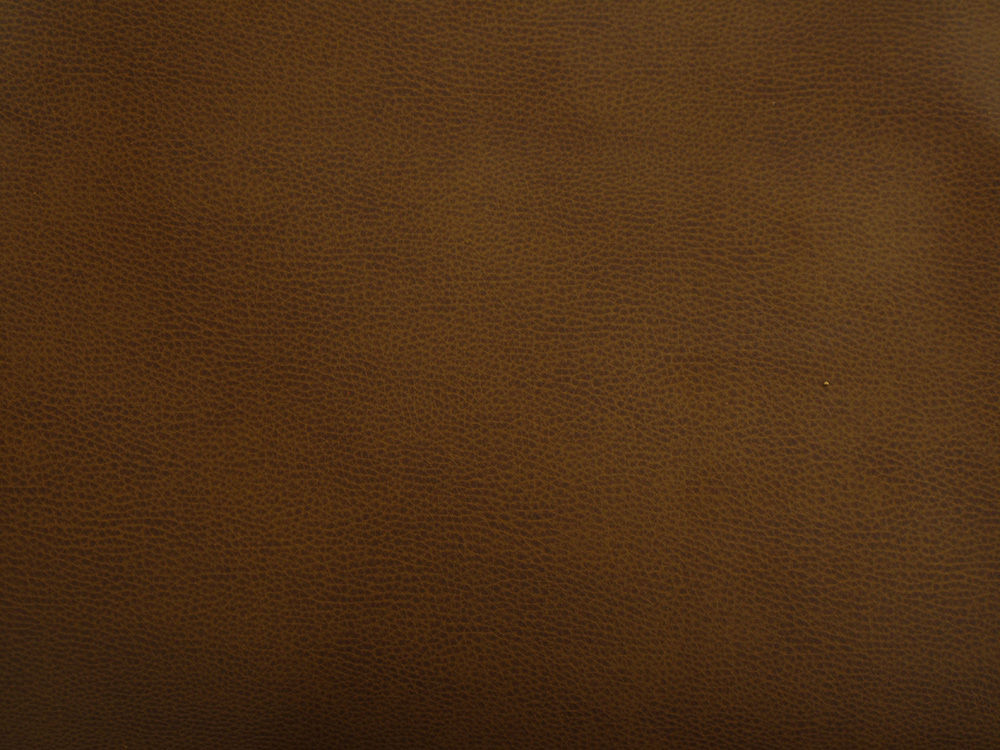 Ignorancia
Muchas religiones consideran que los males de los hombres son debido a la ignorancia. Al ser ignorantes del propósito de la vida, la gente confunde los valores y por ello actúan de una manera equivocada. En el hinduismo y el jainismo esta ceguera (avidya) es lo que ata a la gente a la rueda de los continuos nacimientos y muertes (samsara). En el budismo la ignorancia (mithyajnana) es lo que nos encadena al deseo, y por tanto al error.
Quien no entiende el Cielo no tiene virtud pura. Quien no ha entendido el Tao nada puede por sí mismo. El que no entiende el Tao es un desdichado.
Taoísmo. Chuang Tzu, XI, 11
Al estar cubiertos por el velo que todo lo envuelve en ilusión, no soy manifiesto a todos.
Hinduismo. Bhagavad Gita VII, 25 
 Tienen corazones con los que no comprenden, ojos con los que no ven, oídos con los que no oyen. Son como rebaños. No, aún más extraviados.
Islam. Corán 7.179
[Speaker Notes: Dos grandes maestros del taoísmo, Editora Nacional, Madrid, 1983.
 Bhagavad Gita, Trotta, Madrid, 1997.
 El Corán, Editora Nacional, Madrid, 1984.]
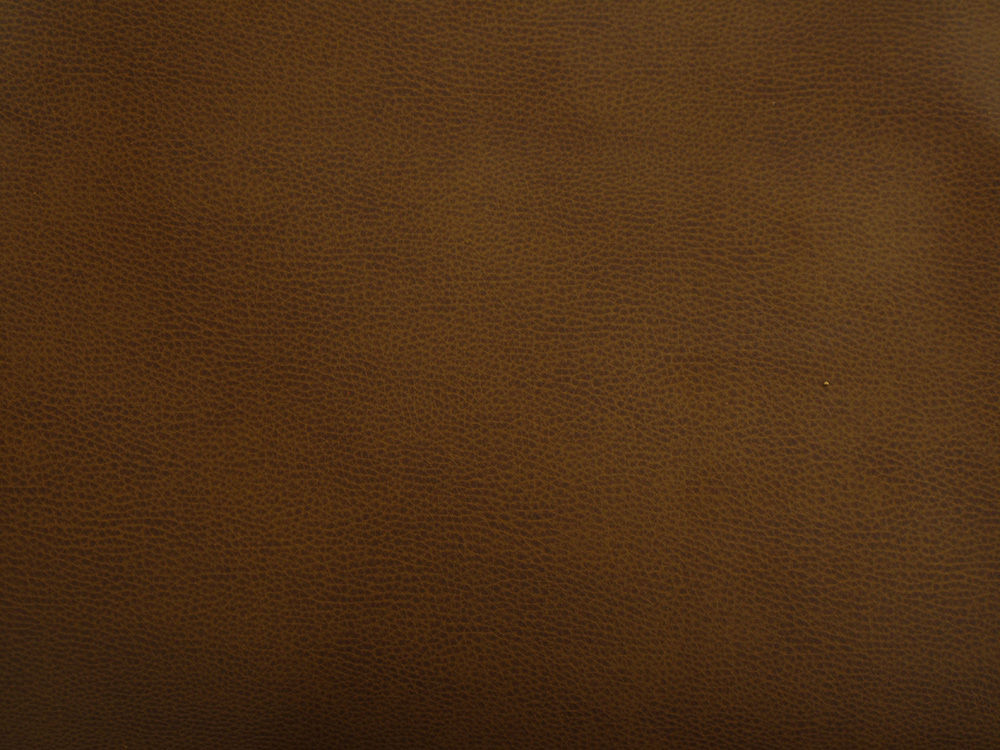 En tinieblas se halla, en verdad, este mundo, ¡y cuán pocos pueden ver la luz! Así como pocos son los pájaros que se escapan de la red, pocas son las almas que pueden volar hacia la libertad de los cielos.
Budismo. Dhammapada 174
La humanidad cayó en la ignorancia de Dios en sus comienzos, y aún hoy seguimos ignorantes de Dios. No conocemos a Dios, el ideal de la creación de Dios, ni la familia que tendría que ser el fundamento de nuestra realización. Por esta razón, todo va mal. La vida humana, desde el nivel familiar hasta el nivel mundial, es un completo desastre.
Sun Myung Moon. Unificacionismo
 ¿No es acaso evidente que los que ignoran el mal no lo desean y que el objeto de sus deseos es una cosa que ellos creían buena, aun cuando fuera mala, de manera que, deseando ese mal que desconocen y que creen es un bien, lo que en realidad desean es un bien? ¿No es eso verdad?
Sócrates, Menón
[Speaker Notes: El Dhammapada, camino de perfección, Editorial Diana, México, 1976.
Sun Myung Moon, Selecciones de charlas, Seúl, HSA-UWC, 325:220, (1 de julio del 2000).
Platón, Menón, Obras completas, Aguilar, Madrid, 1972, p. 443.]
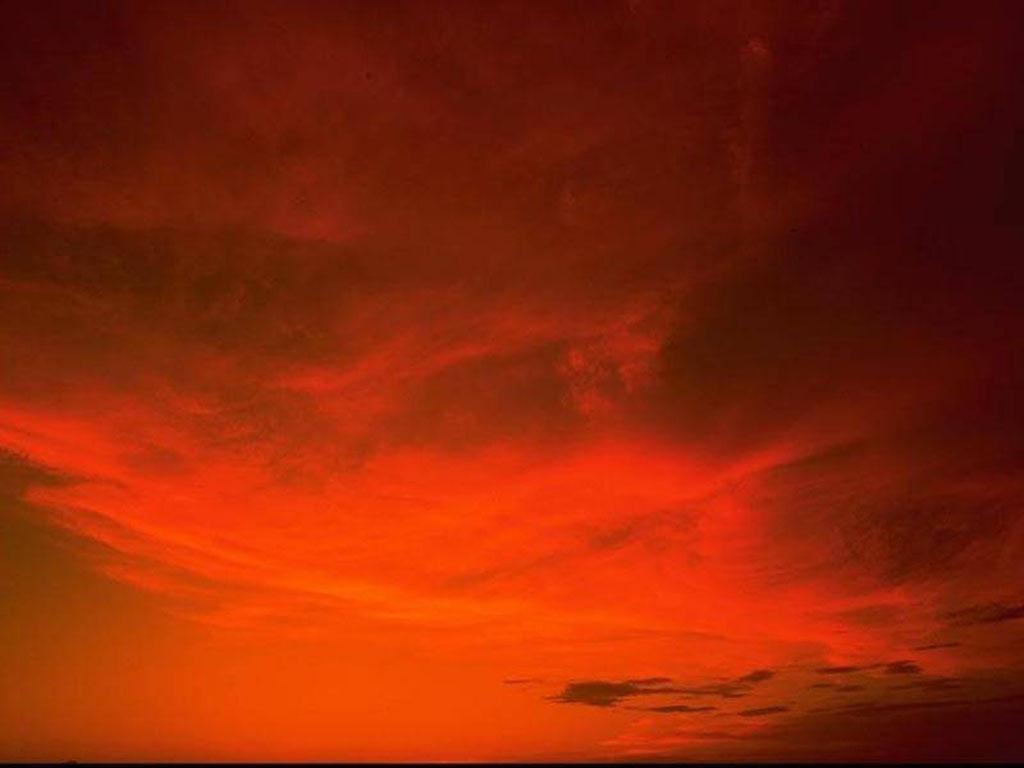 Deseos egoístas 
La mayoría de las religiones reconocen que el sufrimiento y el mal son causados por deseos excesivos o deseos dirigidos hacia fines egoístas. El budismo ha resumido este principio en la segunda de las Cuatro Nobles Verdades refiriéndose al deseo como un ansia desmedida que envenena el corazón, confunde la mente y encadena a las personas, forzándolas a hacer malas acciones.
Y la muerte, el fin de todo, pone punto final al hombre, que sediento de deseos, recoge las flores de sensuales apetitos.
Budismo. Dhammapada 48 
 
Nadie en la tentación diga que Dios lo tienta, pues Dios no es tentado por el mal y él no tienta a ninguno. Cada uno es tentado por el propio deseo que lo arrastra y lo seduce. Después el deseo concibe y da a la luz un pecado, el pecado madura y engendra muerte.
Cristianismo. Santiago 1.13-15
 
La envidia y el deseo y la ambición sacan al hombre de quicio.
Judaísmo. Mishnah, Abot 4.28
[Speaker Notes: El Dhammapada, camino de perfección, Editorial Diana, México, 1976.
 Biblia del Peregrino, Ediciones Mensajero, Bilbao, 1995.
 R. Travers, ed., Ethics of the Talmud, Shocken Books, New York, 1962.]
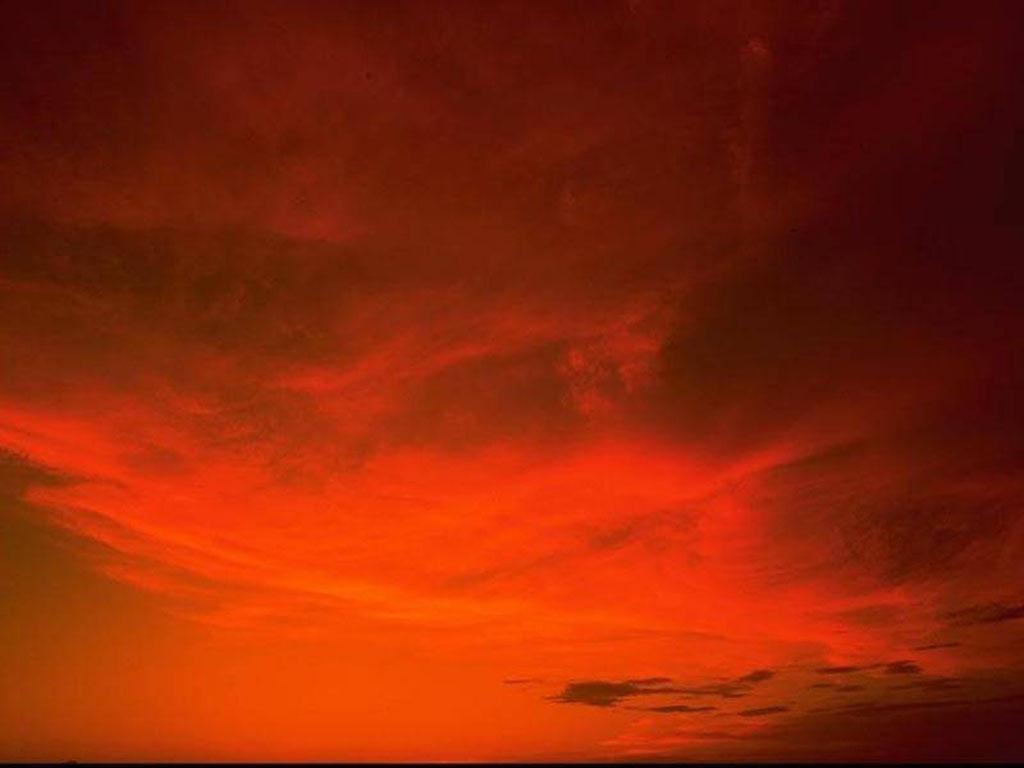 Si un hombre no puede controlar sus deseos sexuales ilícitos, y cae presa de ellos, atraerá la completa ruina para sí mismo. Y, al final, llevará la destrucción a este mundo y al universo.
Sun Myung Moon. Unificacionismo
La puerta al infierno que destruye al ser humano es triple: la pasión sensual, la cólera y la codicia.
Hinduismo. Bhagavad Gita XVI, 21
Mencio dijo: «No hay mejor manera de cultivar el espíritu que reducir los deseos; un hombre cuyos deseos sean pocos, tendrá faltas, pero serán pocas; un hombre cuyos deseos sean muchos, tendrá virtudes, pero serán pocas».
Confucianismo. Mencio, VII (B), XXXV
No hay mayor mal que el no saber quedarse satisfecho; no hay vicio mayor que la codicia. 
Taoísmo. Tao Te Ching 46
[Speaker Notes: Sun Myung Moon, Selecciones de charlas, Seúl, HSA-UWC, (1 de marzo de 1986).
Bhagavad Gita, Trotta, Madrid, 1997.
  Confucio, Mencio, Los cuatro libros clásicos, Ediciones B, Barcelona, 1997.
  Dos grandes maestros del taoísmo, Editora Nacional, Madrid, 1983.]
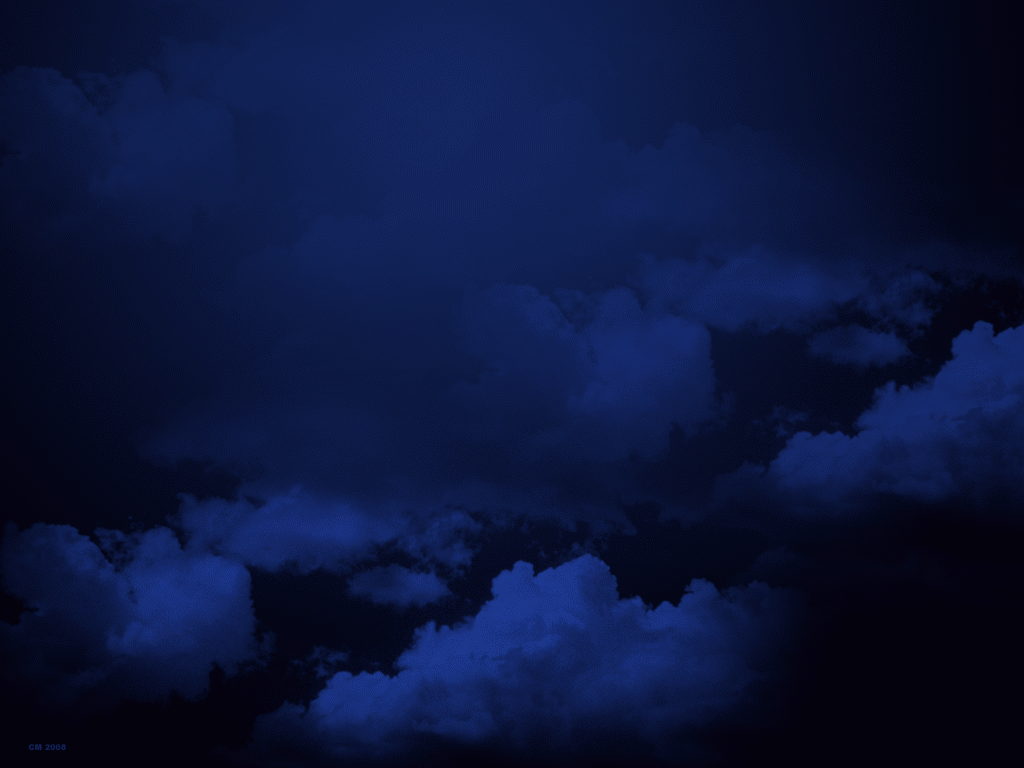 Contradicción interior  
La mayoría de las religiones hablan de que el ser humano vive en un estado de guerra interior entre los deseos de la mente y los deseos del cuerpo. Mientras que el hombre permanezca en un estado de contradicción interna no podrá realizar un ideal de perfección individual ni una unión armoniosa con los demás seres humanos.
Sé lo que es bueno pero no me siento inclinado a hacerlo; Sé también lo que es malo, pero no puedo evitar el no a hacerlo.
Hinduismo. Mahabharata 
 Dios no es nada injusto con los hombres, sino que son los hombres los injustos consigo mismos.
Islam. Corán 10.44  
Realmente, mi proceder no lo comprendo; pues no hago lo que quiero, sino que hago lo que aborrezco.
Cristianismo. Romanos 7.15
Veo lo que es bueno y lo apruebo; pero hago lo peor.
Publio Ovidio. Metamorfosis
[Speaker Notes: Shivamurthi, Religion and Society at Cross-roads, Sigigere, India, 1990.
El Corán, Editora Nacional, Madrid, 1984.
Biblia de Jerusalén, Desclée de Brouwer, Bilbao, 1976.
Publio Ovidio, Metamorfosis, VII, 20, cit. en Wenceslao Castañares y José Luis González Quirós,  Diccionario de citas, Noesis, Madrid, 1993, p. 363.]
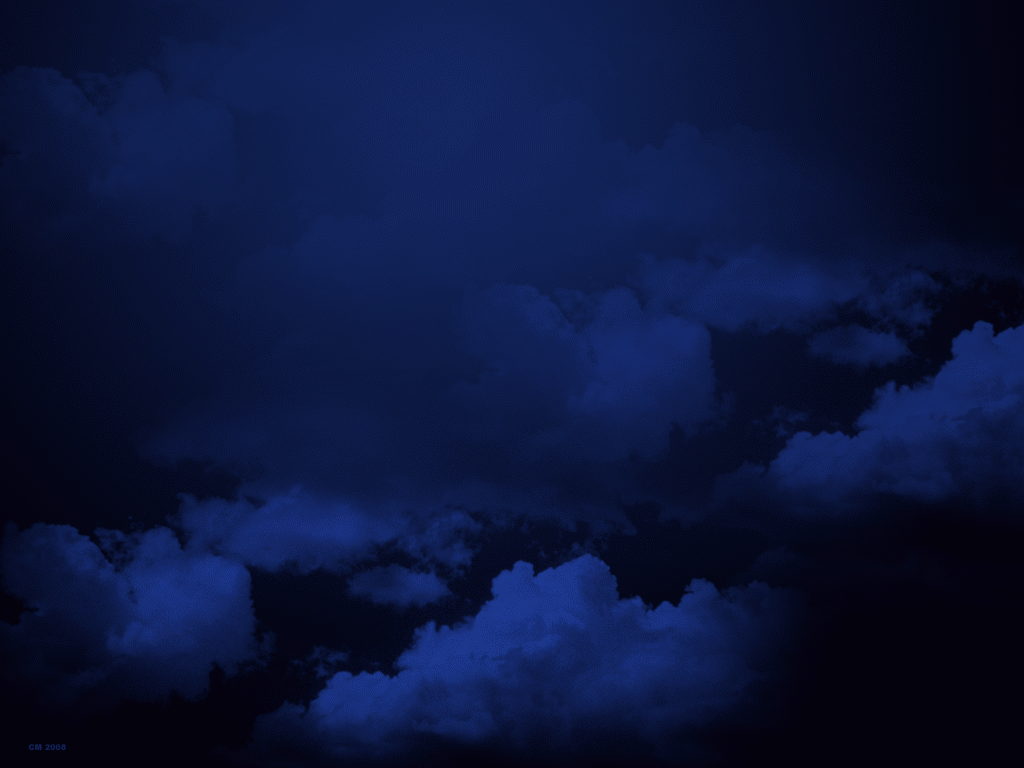 Cualquier cosa incorrecta que hace el hombre, en él mismo nace y él mismo la origina; y esto aplasta al necio como la dura muela tritura a la piedra más débil.
Budismo. Dhammapada 161 
¿Qué fuerza es esta, oh Lucilio, que nos atrae en un sentido mientras nosotros andamos y nos empuja hacia el lugar de donde quisiéramos apartarnos? ¿Qué es esto que lucha con nuestra alma y no nos permite querer una cosa para siempre? Fluctuamos entre diversos propósitos.
Séneca
Los seres humanos poseen una tendencia inherente a evitar el mal y buscar la bondad. Nuestra mente siempre está ansiosa por establecer un mundo de bondad y erradicar el mundo del mal. Por otro lado, también experimentamos que existe una mente mala dentro de nosotros, que lucha poderosamente contra nuestra mente buena. Cuanto más nos aferramos a nuestra mente buena, con más fuerza se opone nuestra mente mala.
Sun Myung Moon. Unificacionismo
[Speaker Notes: El Dhammapada, camino de perfección, Editorial Diana, México, 1976.
Séneca, Obras completas, Aguilar, Madrid, 1966, p. 531.
Sun Myung Moon, Selecciones de charlas, Seúl, HSA-UWC, 36:51, (15 de noviembre de 1970).]
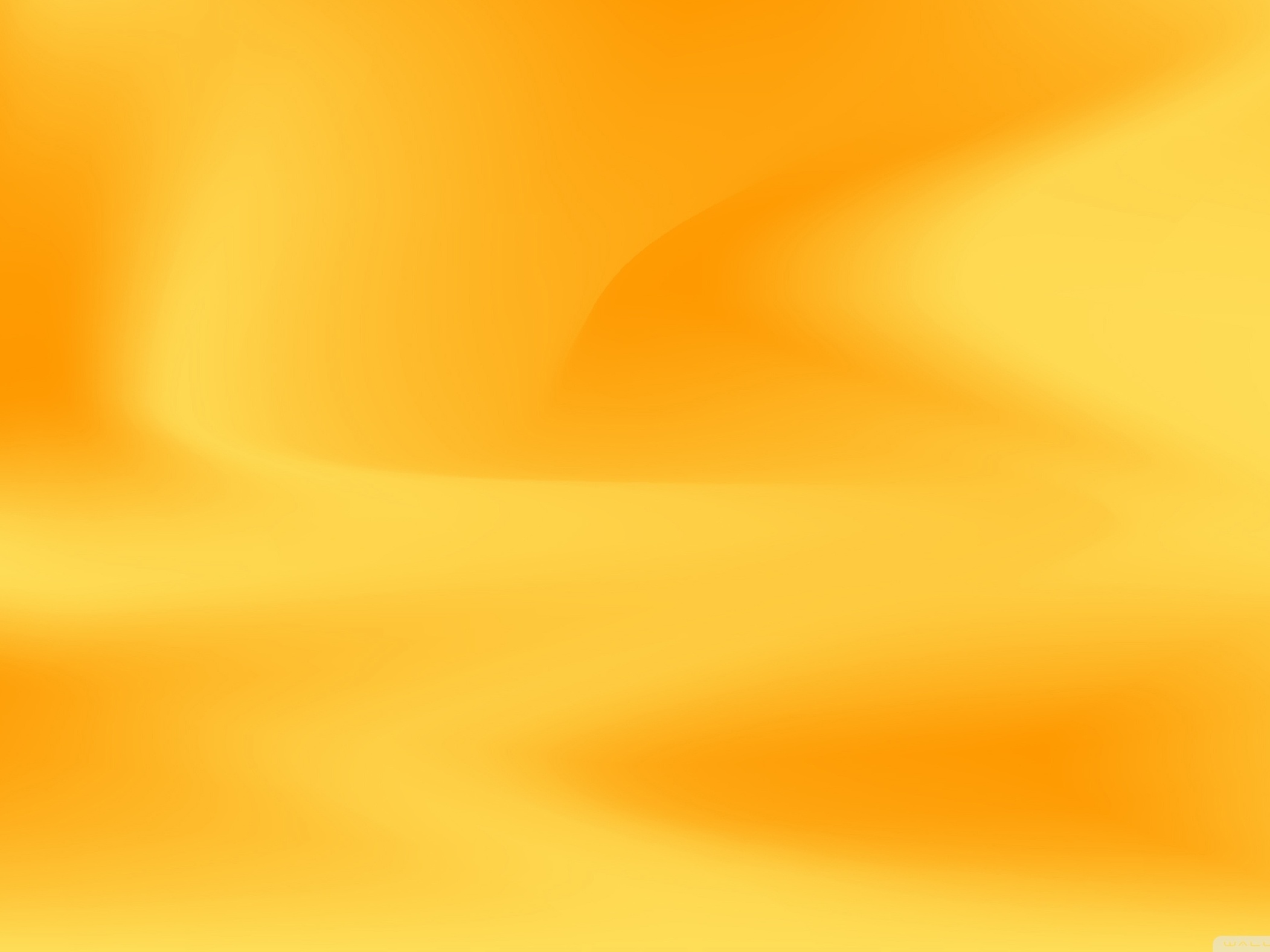 Salvación, liberación e iluminación
Debido a la condición de corrupción, pecado, ignorancia o atadura al deseo, la tarea de alcanzar la meta y el propósito de la vida no es un asunto fácil. Se deben romper las cadenas y disipar la ignorancia. Una vez que se logra esto se puede recobrar el verdadero ser interior y encontrar la paz. Este proceso se designa en las tradiciones religiosas como salvación, liberación o iluminación, y es un prerrequisito para realizar el propósito de la vida. 
 
Esta salvación, liberación o iluminación se puede asemejar al proceso de curación de una enfermedad. La meta final de este proceso es recuperar el estado de salud original y alcanzar una madurez o perfección individual, para lo cual es imprescindible lograr un dominio de sí mismo. En muchas tradiciones la meta final de la salvación también se extiende a establecer familias, comunidades, sociedades o un mundo ideal.
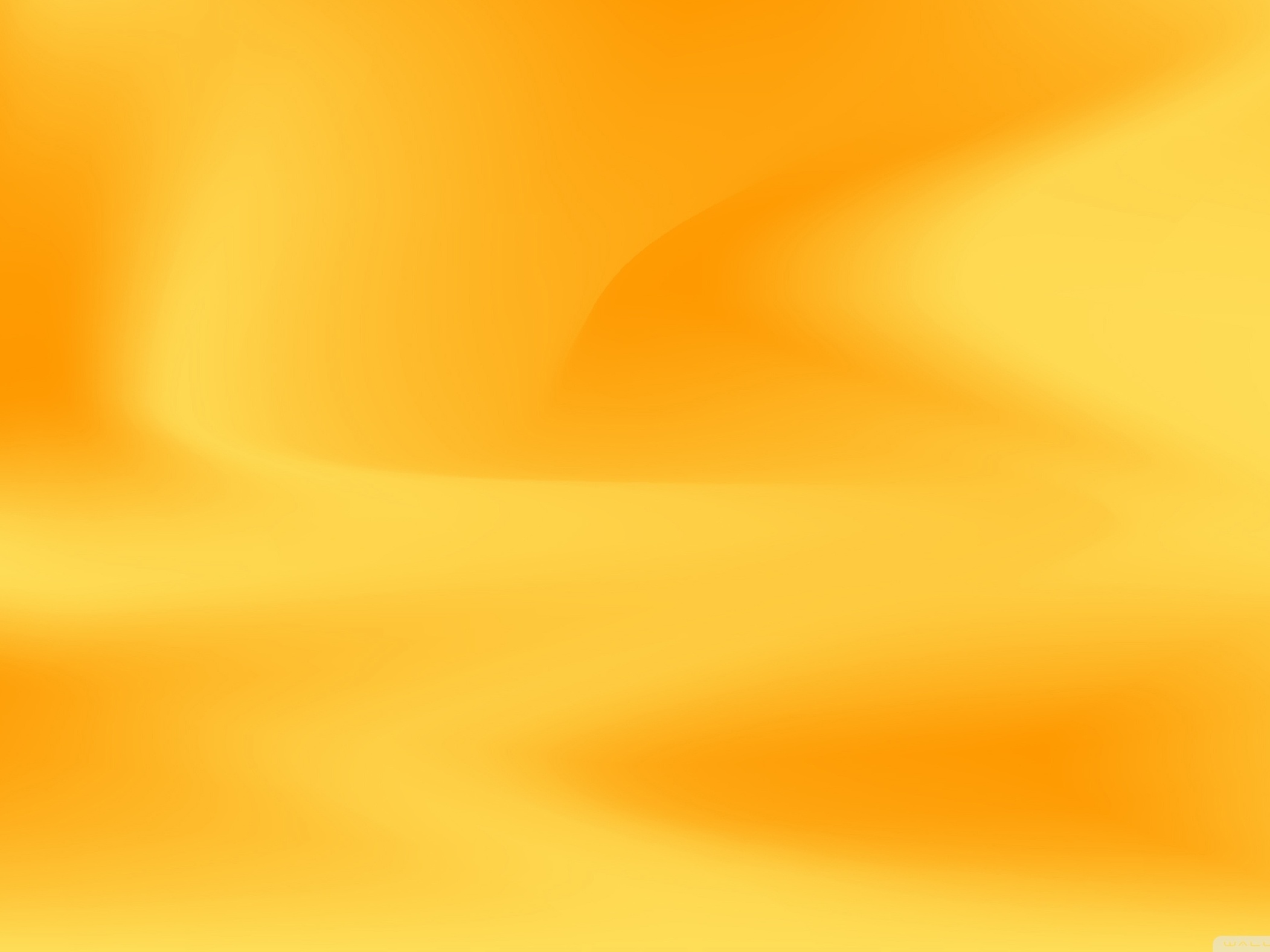 Salvación, liberación e iluminación
Responsabilidad individual  
Perfección o madurez moral 
Autodominio   
Alegría y felicidad
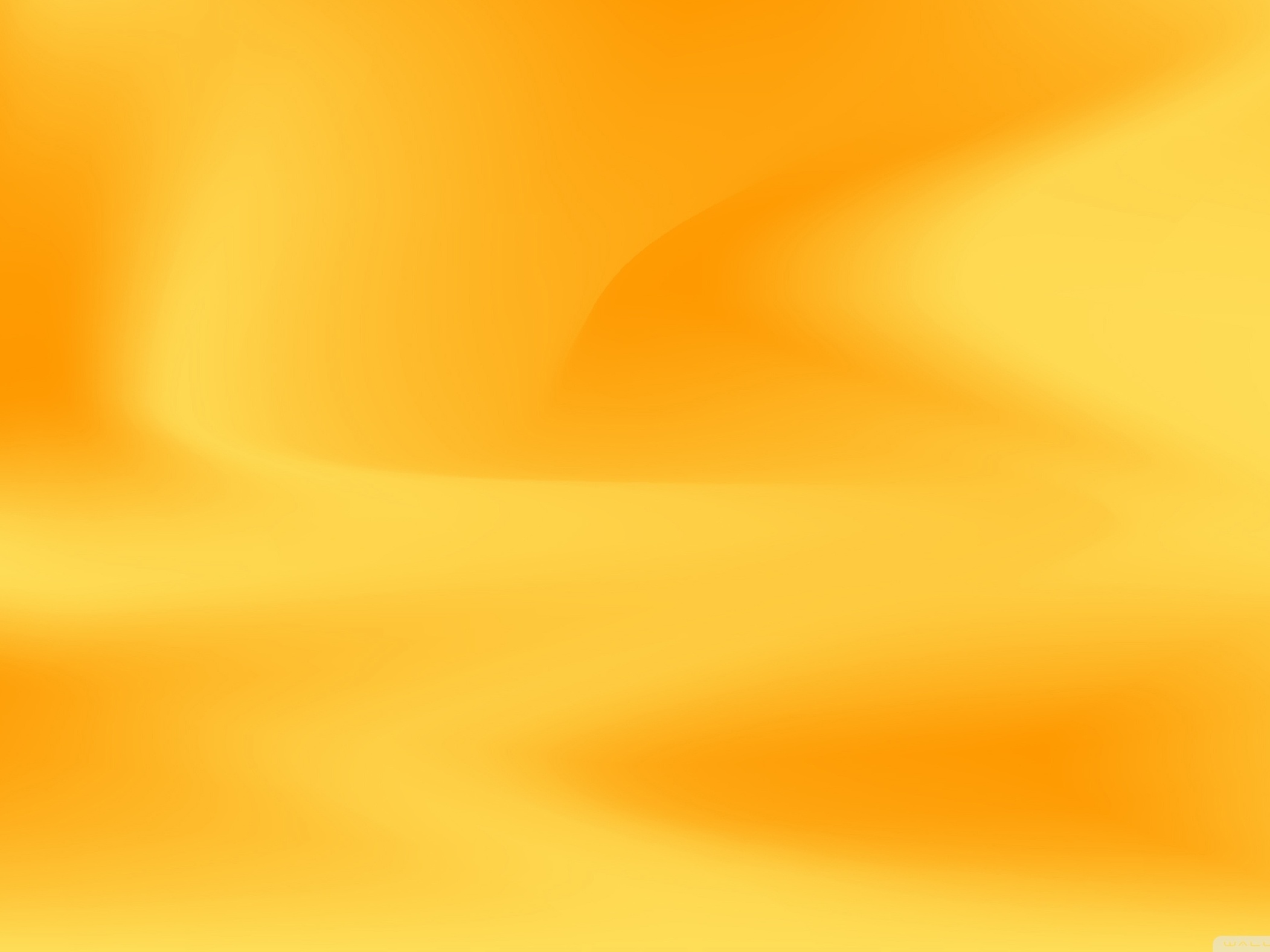 Responsabilidad individual  
La responsabilidad es esencial en los seres humanos. Otras criaturas tienen vida, consciencia, inteligencia, e incluso una capacidad limitada para comunicarse; pero solamente los seres humanos son responsables de escoger su forma de vida y determinar su destino. Todas las religiones enfatizan, de una u otra manera, la responsabilidad individual.
El Maestro dijo: El noble sólo es exigente consigo mismo; el hombre vulgar lo espera todo de los demás.
Confucianismo. Hia-Lun V.20 
Cierto que Allah no cambia lo que una gente tiene hasta que ellos no han cambiado lo que hay en sí mismos.
Islam. Corán 13.11 
Pedid y se os dará, buscad y encontraréis, llamad y os abrirán; pues quien pide recibe, quien busca encuentra, a quien llama le abren. ¿Quién de vosotros, si su hijo pide pan, le da una piedra? ¿o si pide pescado, le da una culebra? Pues si vosotros, con lo malo que sois, sabéis dar cosas buenas a vuestros hijos, ¡cuánto más dará vuestro Padre del cielo cosas buenas a los que se las pidan!
Cristianismo. Mateo 7.7-11
[Speaker Notes: Confucio, Los cuatro libros clásicos, Ediciones B, Barcelona, 1997.
Addel Ghany Melara Navío, El Corán, traducción comentada, Nuredduna Ediciones, Palma de Mallorca, 1998.
Biblia del Peregrino, Ediciones Mensajero, Bilbao, 1995.]
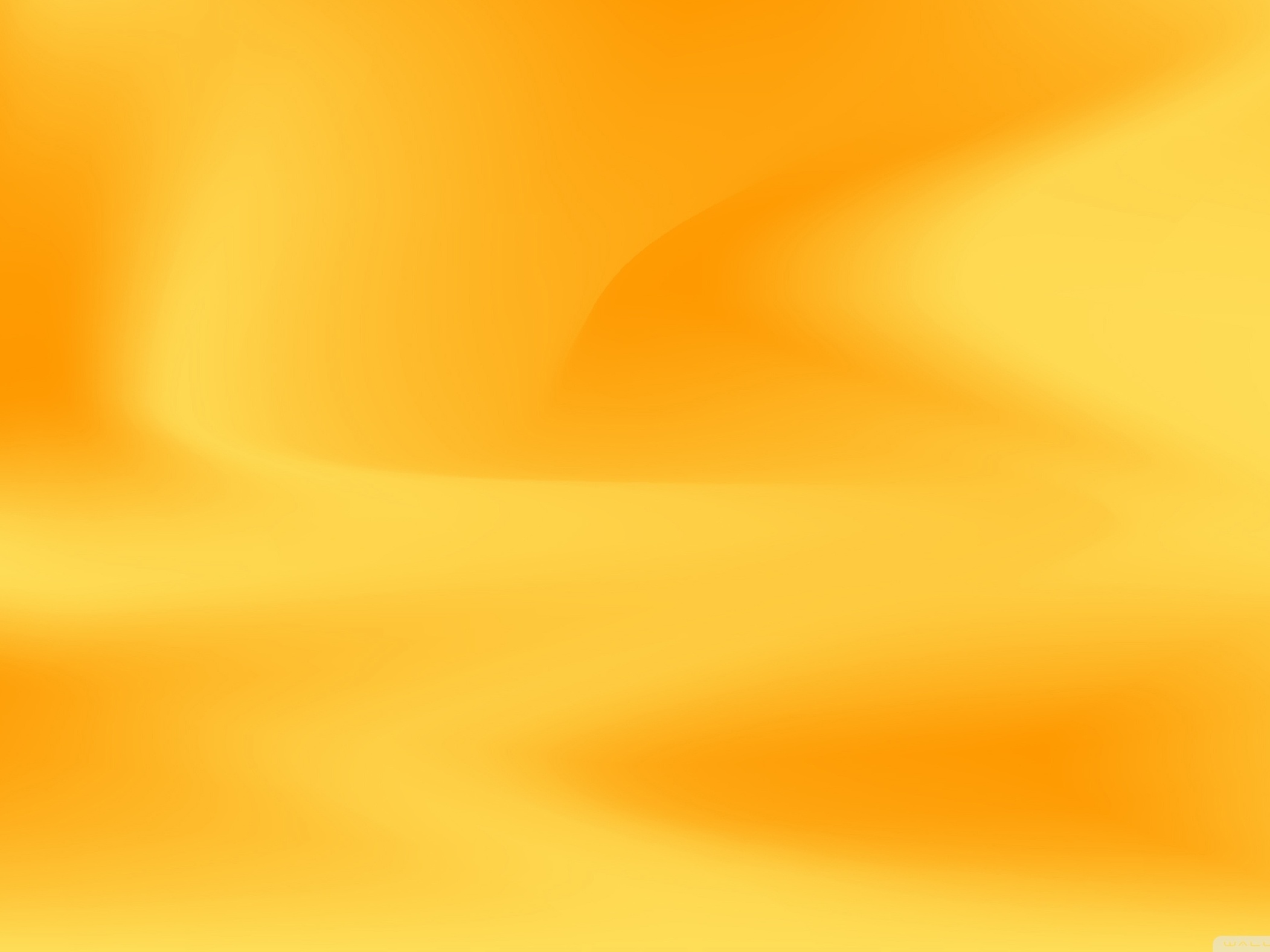 Para conseguir la perfección de la humanidad en el verdadero amor, Dios requiere que los seres humanos cumplan una condición de responsabilidad con el fin de alcanzar la unidad con Él. Con este fin, Dios les dio el Mandamiento a los primeros antepasados. Dios sabía que estaban en el periodo de crecimiento por lo que eran aún imperfectos, así que Él estableció el Mandamiento como la condición para que Sus hijos heredaran la cosa más preciosa, el verdadero amor.
Sun Myung Moon. Unificacionismo
 Si un hombre se santifica un poco, será más santificado; si se santifica a sí mismo abajo, será santificado desde arriba; si se santifica a sí mismo en este mundo, será santificado en el mundo venidero.
Judaísmo. Talmud, Yoma 39a
 La principal tarea del hombre en la vida consiste en dar nacimiento a sí mismo, en llegar a ser lo que es potencialmente. El producto más importante de su esfuerzo es su propia personalidad. 
Erich Fromm, Ética y Psicoanálisis
[Speaker Notes: Sun Myung Moon, Selecciones de charlas, Seúl, HSA-UWC, 277:197, (16 de abril de 1996).
The Babilonian Talmud, Socino Press, New York, 1948.
Erich Fromm, Ética y Psicoanálisis, Fondo de Cultura Económica, México, 1977, p. 255.]
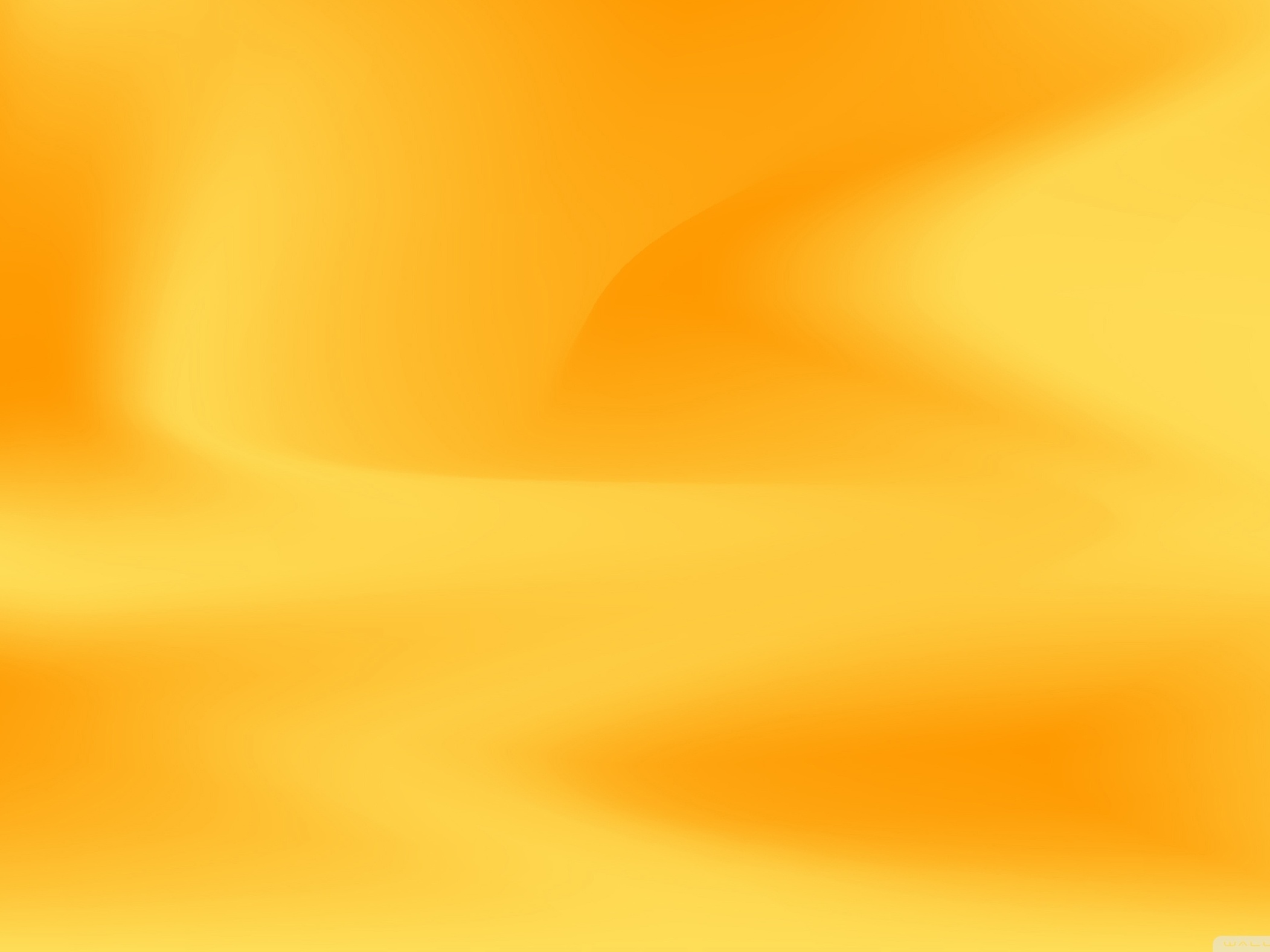 Perfección o madurez moral  
Aquí se describe las virtudes de una persona que ha realizado en sí mismo la verdad, que ha alcanzado una madurez moral, o que está libre de todo tipo de ataduras o corrupciones. Una persona así se la califica como santo, sabio, arahant, Buda, Cristo u hombre perfecto. Hay una notable unanimidad entre todas las religiones en lo que caracteriza a un ser humano perfecto o realizado.
Sed pues perfectos como vuestro Padre del cielo es perfecto. 
Cristianismo. Mateo 5.48
 
Abu Huraira informó que el Mensajero de Dios dijo: —Los creyentes cuya fe es más perfecta son los que tienen un mejor carácter.
Islam. Hadith of Abu Dawud and Darimi
 
Pues quien educa su mente por los caminos que hacia la luz conducen; quien supedita la esclavitud de los apegos y halla la dicha de la liberación de esa esclavitud; quien, trascendida la tiniebla de las pasiones, resplandece diáfano en el fulgor de la luz, disfruta incluso en esta vida mortal del Nirvana imperecedero.
Budismo. Dhammapada 89
[Speaker Notes: Biblia del Peregrino, Ediciones Mensajero, Bilbao, 1995.
  A. Wilson, ed., World Scripture, A Comparative Anthology of Sacred Texts, Parangon House, New York, 1991, p. 152.
  El Dhammapada, camino de perfección, Editorial Diana, México, 1976.]
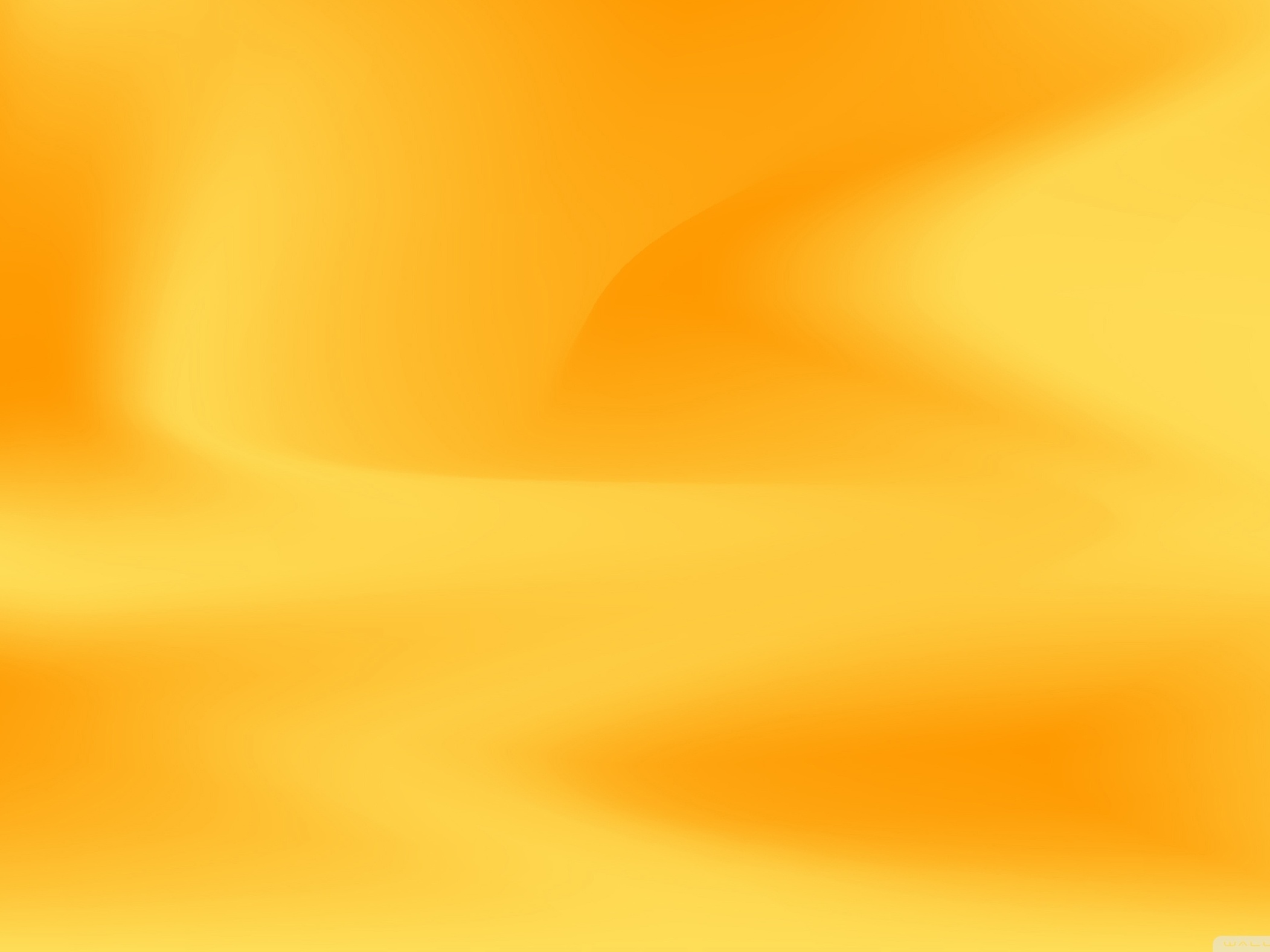 Es perfecto quien considera igual al benefactor, al amigo y al enemigo, al indiferente y al árbitro, a los que provocan odios y a los parientes, a los buenos en fin y a los malos.
Hinduismo. Bhagavad Gita VI. 7-9
De esta manera el hombre [superior] llega a asemejarse al cielo y a la tierra; no está en conflicto con ellos. Su sabiduría abraza todas las cosas, y su Tao lleva orden a todo el mundo; por eso no comete errores. Es activo en todas las partes pero no se deja arrastrar. Se alegra del cielo y tiene conocimiento del destino y, por tanto, está libre de preocupaciones. Está contento con circunstancias y es genuino en su amabilidad y, por ello, puede practicar el amor.
Confucianismo. I Ching, Great Commentary 1.4.3
 ¿Cómo sería, entonces, el hombre que llegara a ser perfecto como el Padre Celestial es perfecto, habiéndose restaurado como el hombre que ha cumplido el propósito de la creación? Semejante hombre formaría un solo cuerpo con Dios, no se separaría nunca de Él y sintiendo como propio el corazón de Dios, poseería divinidad.
El Principio Divino. Unificacionismo
[Speaker Notes: Bhagavad Gita, Trotta, Madrid, 1997.
A. Wilson, ed., World Scripture, A Comparative Anthology of Sacred Texts, Parangon House, New York, 1991, p. 153.
El Principio Divino, Capítulo IV, Sección 1, 1.]
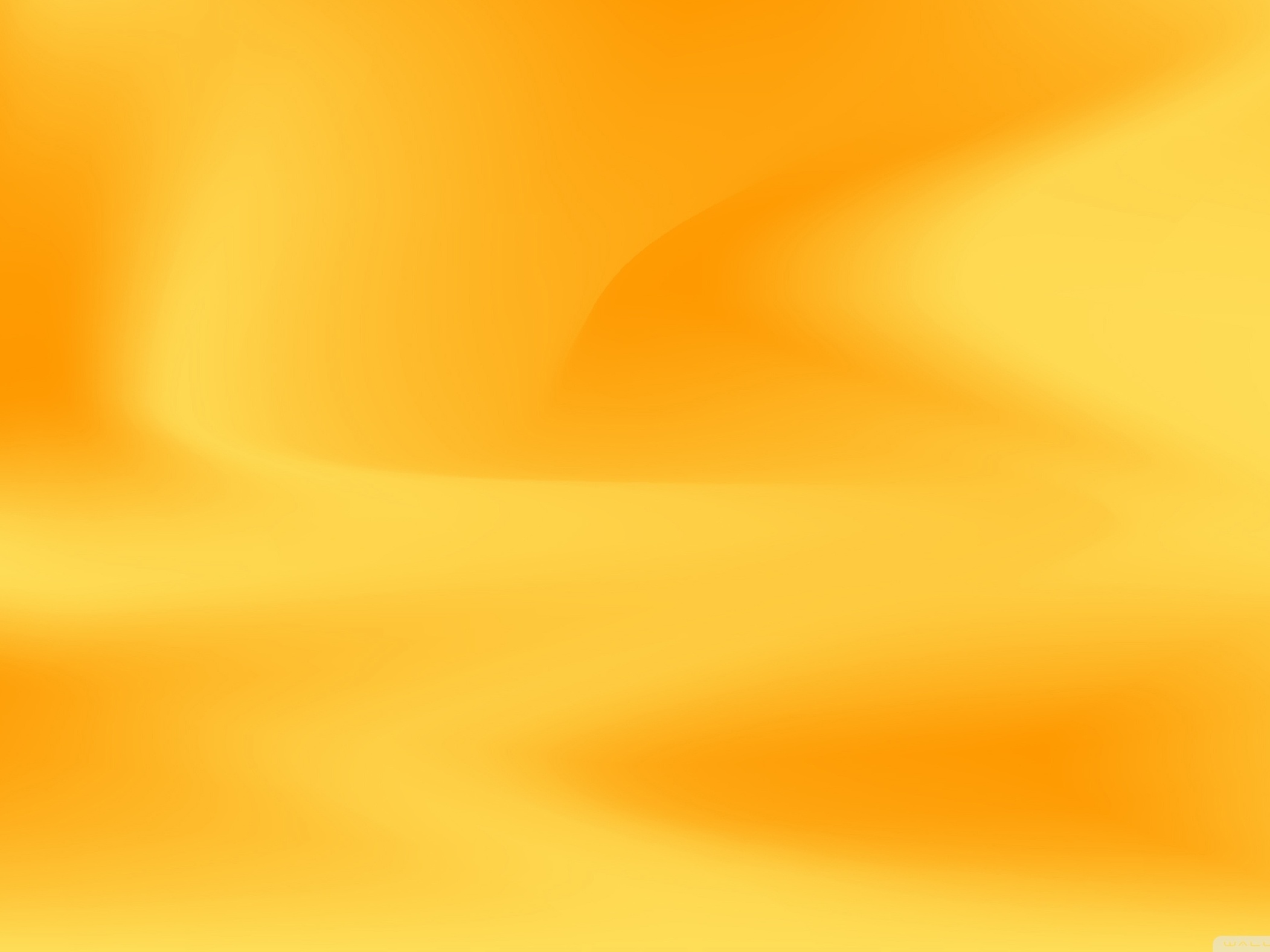 Autodominio  
El autodominio es algo fundamental para superar la contradicción interna y lograr la perfección o madurez moral. Si una persona no puede controlar sus deseos, no podrá dirigir sus acciones de acuerdo a su propia voluntad ni estar en armonía consigo mismo ni con los demás.
“Antes de desear tener dominio sobre el universo, debes primero tener dominio sobre ti mismo”. Este es el primer artículo en la vida de fe. Para alcanzar la perfección debes tener dominio sobre ti mismo. En otras palabras, debes alcanzar un estado de autodominio, controlando tu cuerpo de tal forma que no exista conflicto u oposición entre tu mente y tu cuerpo.
Sun Myung Moon. Unificacionismo
Si un hombre venciera en batalla a mil enemigos y a más todavía, y otro se venciera a sí mismo, esta victoria significaría mayor triunfo, ya que la mayor victoria es la que se gana sobre sí mismo. 
Budismo. Dhammapada 103-5
  ¿Quién es el fuerte? El que controla sus pasiones.
Judaísmo. Mishnah, Abot 4.1
[Speaker Notes: Sun Myung Moon, Selecciones de charlas, Seúl, HSA-UWC, 37:122, (23 de diciembre de  1970).
El Dhammapada, camino de perfección, Editorial Diana, México, 1976.
R. Travers, ed., Ethics of the Talmud, Shocken Books, New York, 1962.]
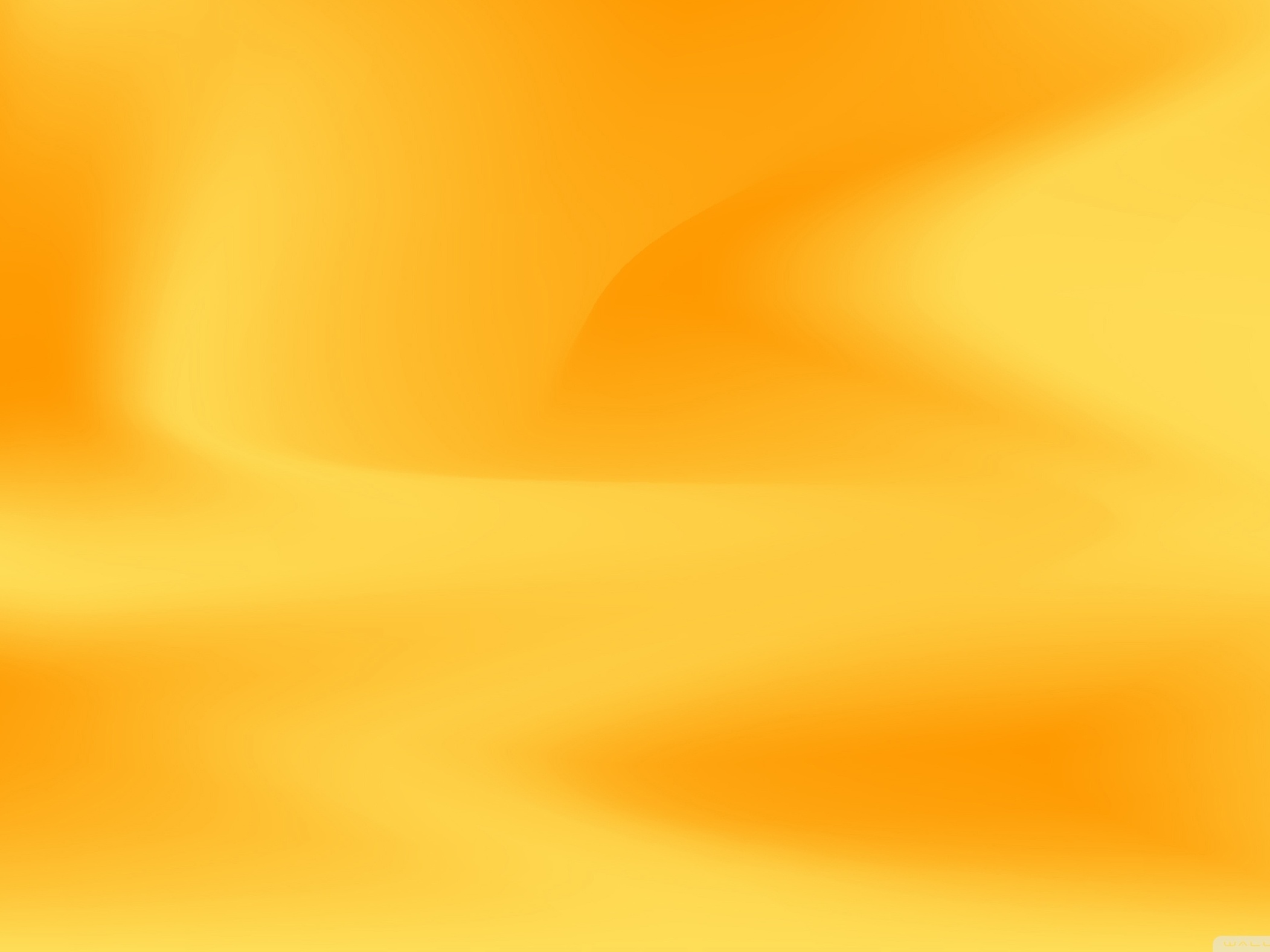 Abu Huraira informó que el Mensajero de Dios dijo: —El hombre fuerte no es el buen luchador; el hombre fuerte es el que se controla a sí mismo cuando está enfadado.
Islam. Hadith of Bukhari and Muslim 
El Maestro dijo: Quien se controla a sí mis­mo y obra el bien, no tendrá dificultad alguna para gobernar con eficacia. Al que no sabe gobernarse a sí mismo, le resultará imposible ordenar la conducta de los demás hombres.
Confucianismo, Hia-Lun I.13
Sabio es quien conoce a los hombres y clarividente quien se conoce a sí mismo. Tiene fuerza quien vence a otros, pero sólo es fuerte quien a sí mismo se vence.
Taoísmo. Tao Te Ching 33 
Estoy convencido de que la unión o yoga es difícil de alcanzar para quien tiene la mente descentrada. Pero quien se esfuerza con autocontrol y los medios adecuados puede conseguirlo.
Hinduismo. Bhagavad Gita VI, 36
 La victoria sobre uno mismo es la primera y la más gloriosa de todas las victorias, mientras que la derrota en que uno es vencido por sus propias armas es, sin duda, lo más vergonzoso y denigrante que existe.
Platón
[Speaker Notes: Wilson, ed., World Scripture, A Comparative Anthology of Sacred Texts, Parangon House, New York, 1991, p. 523.
Confucio, Los cuatro libros clásicos, Ediciones B, Barcelona, 1997.
Dos grandes maestros del taoísmo, Editora Nacional, Madrid, 1983.
Bhagavad Gita, Trotta, Madrid, 1997.
Platón, Obras completas, Aguilar, Madrid, 1972, p. 1275.]
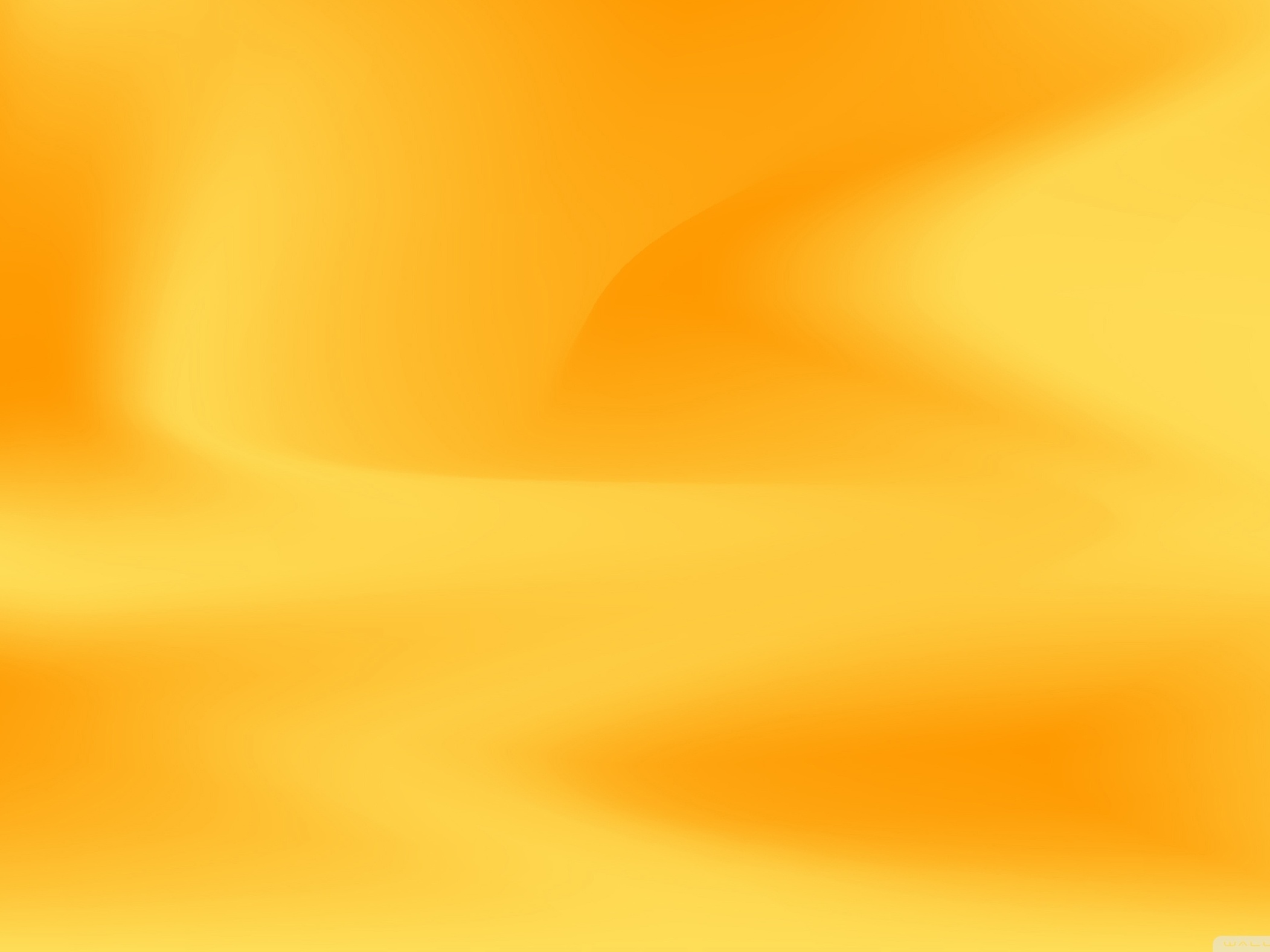 Alegría y felicidad  
La búsqueda de la felicidad es el deseo básico de los seres humanos y también el fin de la religión. Las enseñanzas de todas las religiones describen la última meta del camino religioso como un estado de felicidad eterna.
Nadie sabe la alegría reservada a ellos en retribución a sus obras. 
Islam. Corán 32.17 
Lo que ojo no vio, ni oído oyó, ni mente humana concibió, lo que Dios preparó para quienes lo aman. 
Cristianismo. 1 Corintios 2.9 
El alma que se libera del karma alcanza el punto más alto del universo, comprende todo y percibe todo, y obtiene la trascendental dicha eterna.
Jainismo. Kundakunda, Pancastikaya 170
Lao-Tan le dijo: Poseerlo es lo más hermoso y deleitoso. Quien haya alcanzado esa hermosura y se haya paseado por ese gozo sumo es ya hombre cumbre.
Taoísmo Chuang Tzu, XXI, 5
El Infinito es la fuente de la alegría. No hay alegría en lo finito. Solamente hay alegría en lo Infinito. Pregunta y conoce el Infinito.
Hinduismo. Chandogya Upanishad 7.23
[Speaker Notes: El Corán, Editora Nacional, Madrid, 1984.
Biblia del Peregrino, Ediciones Mensajero, Bilbao, 1995.
Wilson, ed., World Scripture, A Comparative Anthology of Sacred Texts, Parangon House, New York, 1991, p. 131.
Dos grandes maestros del taoísmo, Editora Nacional, Madrid, 1983.
Swami Prabhavananda, ed., The Spiritual Heritage of India, Vedanta Press, Hollywood, 1963.]
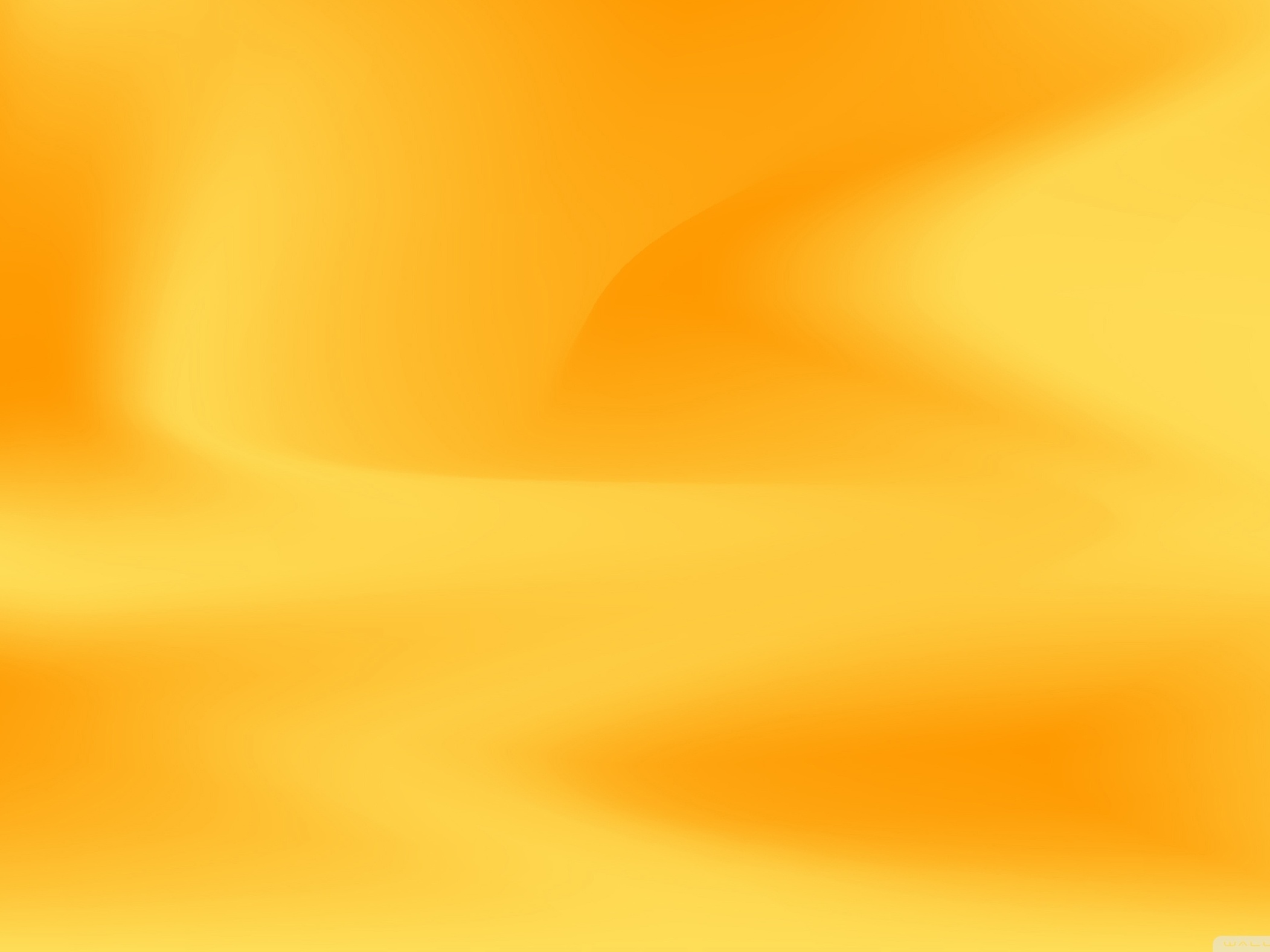 Cuando llegas a ser un hijo de Dios y moras en Su amor, tu alegría no tiene límites. Aspiras y exhalas con todo el universo. Hemos sido hechos para vivir embriagado por el amor de Dios. ¿Puede compararse este estado ni siquiera remotamente con una intoxicación artificial por alcohol o drogas? En el reino del amor de Dios se colman todos los deseos. Los cuarenta trillones de células de tu cuerpo danzan juntas. Tus ojos y orejas, tus manos y todas las partes de tu cuerpo se deleitan en un éxtasis de alegría. Ninguna otra alegría puede ser mayor. El amor de Dios es real, y nuestra más elevada aspiración es perseguir este amor. 
Sun Myung Moon. Unificacionismo
Cuando el hombre conoce la soledad del silencio y siente el júbilo de la quietud, se libera del temor y del pecado y halla regocijo en la dicha del Dhamma.
Budismo. Dhammapada 203-5 
Si, pues, uno lograra verlo, ¡qué amores sentiría!, ¡qué anhelos, deseando fundirse con él, ¡qué sacudida tan deleitosa! Porque lo propio de quien no lo ha visto todavía, es el desearlo como Bien; pero lo propio de quien lo ha visto, es el maravillarse por su belleza, el llenarse de un asombro placentero, el sentir una sa­cudida inofensiva, el amarlo con amor verdadero y con punzantes anhelos, el reírse de los demás amores y el menospreciar las cosas que anteriormente reputara por bellas.
Plotino, Enéadas
[Speaker Notes: Sun Myung Moon, Selecciones de charlas, Seúl, HSA-UWC, 69:79-80, (20 de octubre de  1973).
El Dhammapada, camino de perfección, Editorial Diana, México, 1976.
Plotino, Enéadas, Gredos, Madrid, 1982, p. 288.]
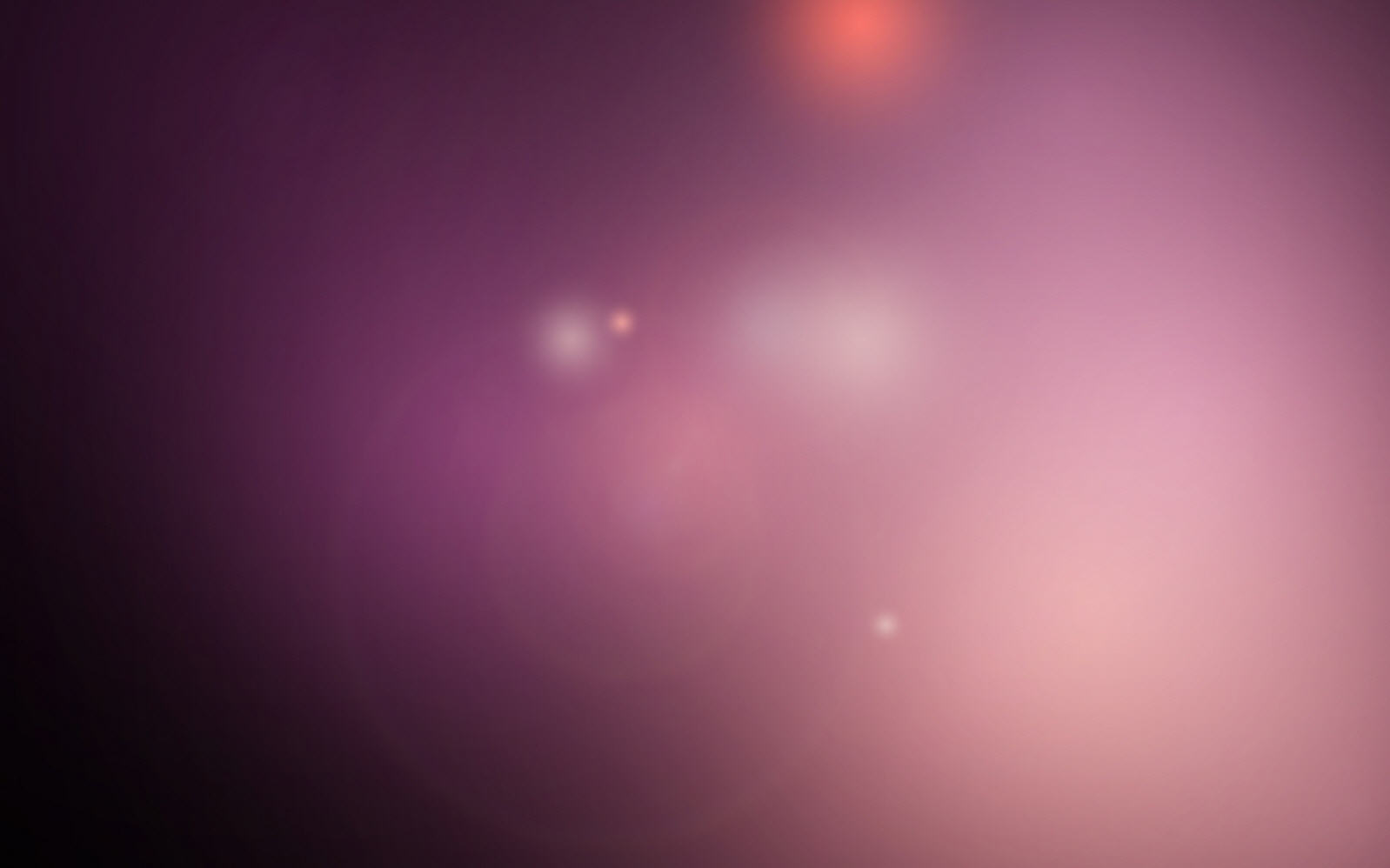 Justicia cósmica
La máxima de que una persona cosecha lo que ha sembrado, la doctrina de la reencarnación y la creencia en una retribución divina son diferentes expresiones de un principio común que dice que el universo está gobernado por la justicia. Esta justicia, según las distintas visiones religiosas, se aplica mediante el destino que alguien sufre en su vida, a través de reencarnarse en un ser de diferente posición social, mediante la buena o mala fortuna de sus descendientes o por los premios y castigos en una vida después de la muerte.
No os hagáis ilusiones: de Dios nadie se burla. Lo que uno siembra eso cosechará. 
Cristianismo. Galatas 6.7
El sufrimiento es el fruto de la violencia, comprende esto y estad siempre vigilantes.
Jainismo. Acarangasutra 3.13
 Cualquier desgracia que os ocurre es como castigo a vuestras obras, pero perdona mucho.
Islam. Corán 42.30
 Según lo que siembre el hombre, así será su recompensa. Cualquiera que trague veneno debe morir. ¡Hermano! Mirad la justicia del Creador: Según sean las acciones de los hombres, así será su recompensa.
Sikismo. Adi Granth, Gauri Var, M.4, p.308
[Speaker Notes: Biblia del Peregrino, Ediciones Mensajero, Bilbao, 1995.
A. Wilson, ed., World Scripture, A Comparative Anthology of Sacred Texts, Parangon House, New York, 1991, p. 122.
El Corán, Editora Nacional, Madrid, 1984.
Sri Guru Granth Sahib, 4 vols., Punjabi University Press, Patiala, 1984.]
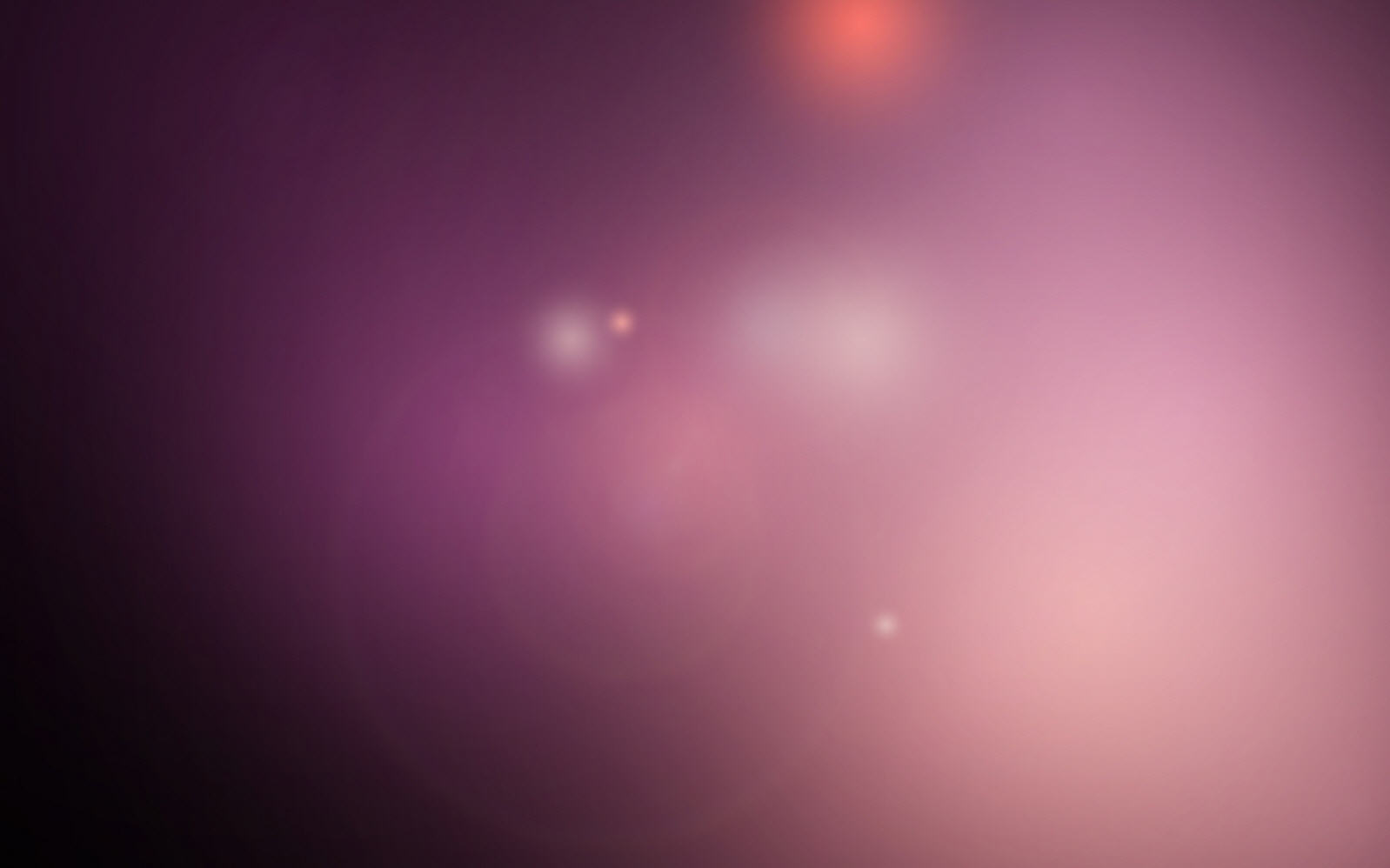 Quien empuña la espada, a espada morirá. 
Cristianismo. Mateo 26.52
Aquellos que matan injustamente a los hombres solamente están poniendo sus armas en las manos de quienes les matarán a ellos.
Taoísmo. Treatise on Response and Retribution 5
 Siembran vientos y cosechan tempestades. 	
Judaísmo y Cristianismo. Biblia, Oseas 8.7 
Cuando el insensato obra mal, olvida que enciende una hoguera cuyas llamas terminaran un día por consumirle.
Budismo. Dhammapada 136
Quién mal hace, mal recibe: ésta es una de las sentencias más antiguas.
Esquilo. Las coéforas  
La ley del universo, que defiende el bienestar de todos, es el estándar correcto del juicio. Todos los seres humanos se presentan ante su tribunal, y en el juicio cada uno es juzgado de acuerdo con sus leyes. ¿Qué tipo de personas serán justificadas ante la ley del universo? Son hombres y mujeres que voluntariamente se sacrifican en beneficio del conjunto. Por el contrario, aquellos que no quieren sacrificarse, que persiguen sus intereses individuales e incluso se aprovechan de los demás, serán encontrados culpables. 
Sun Myung Moon. Unificacionismo
[Speaker Notes: Biblia del Peregrino, Ediciones Mensajero, Bilbao, 1995.
The Texts of Taoism, The Sacred Books of the East, vol. 40, Clarenton Press, Oxford, 1891.
Biblia del Peregrino, Ediciones Mensajero, Bilbao, 1995.
El Dhammapada, camino de perfección, Editorial Diana, México, 1976.
Esquilo, Las coéforas, cit. en F. Palazzi y S.S. Filippi, El libro de los mil sabios, Dossat 2000, Madrid, 1995, c. 1706, p. 226.
Sun Myung Moon, Selecciones de charlas, Seúl, HSA-UWC, 105:93, (30 de septiembre de 1979).]
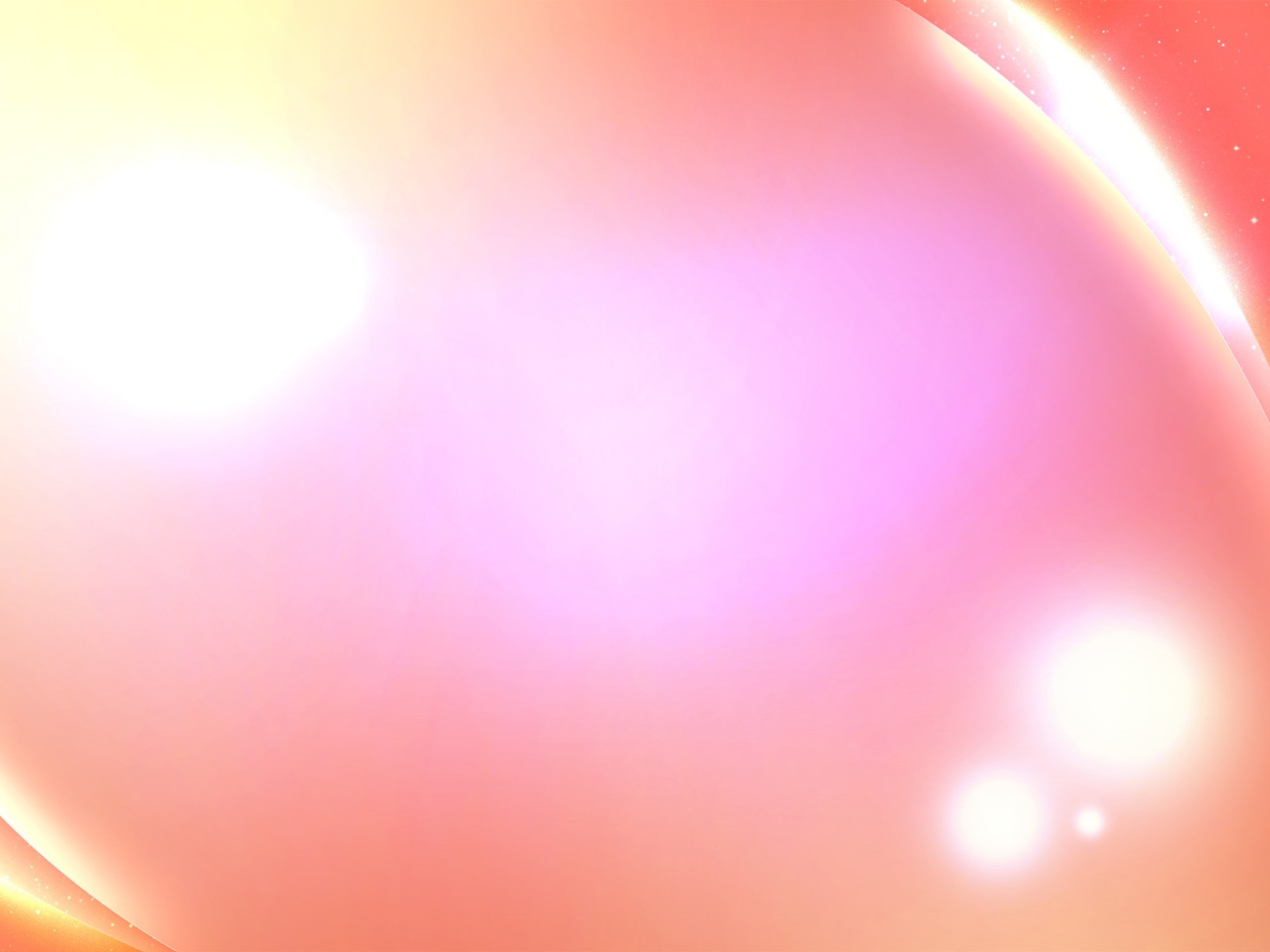 Normas y principios éticos comunes
En las enseñanzas éticas de todas las religiones se pueden distinguir tres niveles de moral. El primer nivel de moral, correspondiente a la etapa infantil, es una moral de premios y castigos basada en mandamientos. No se explican las razones por las cuales algo es bueno o es malo, sino que simplemente se prohíbe hacer ciertas cosas y se exige una obediencia y confianza absoluta en los mandamientos de Dios.
 El decálogo judío y cristiano y otras listas de preceptos semejantes que enseñan las diferentes religiones se podrían incluir en este tipo de moral. Básicamente, todas las religiones coinciden en cuatro prohibiciones principales: no matar, no cometer adulterio, no robar, y no mentir. Si se obedecen los mandamientos se recibirán las bendiciones de Dios, o se disfrutarán de las buenas consecuencias de las acciones en la forma de prosperidad, fortuna, destino o karma. Si se desobedecen se recibirán castigos, o se sufrirán las malas consecuencias de las propias acciones.
 El segundo nivel de moral está ejemplarizado por la Regla de Oro, que se corresponde con la etapa de la adolescencia o juventud. Se explica que para recibir hay que dar primero y que se debe dar en la misma medida que se desea recibir. 
 En cambio, en el tercer nivel de moral —que se corresponde con la etapa de madurez moral— se enseña a dar más de lo que se recibe, ayudar de una manera desinteresada, llevar una vida de servicio a los demás, amar de una forma incondicional, tener un corazón paternal o maternal hacia todas las personas, e incluso perdonar y amar a los enemigos.
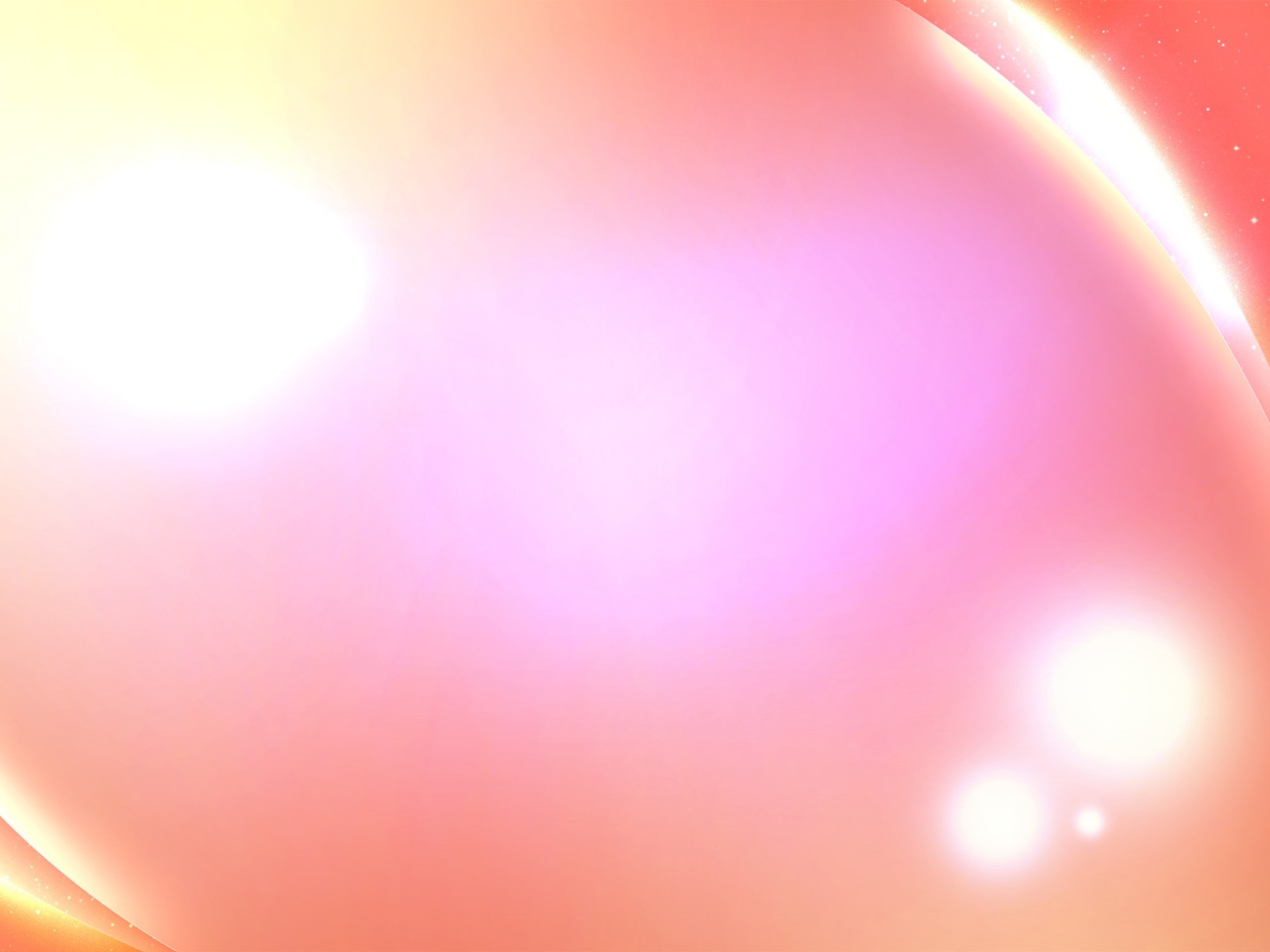 Normas y principios éticos comunes
El Decálogo  
La Regla de Oro  
Dar y recibir    
Vivir por los demás      
Amor, benevolencia y compasión   
Perdón y reconciliación   
Amad a vuestros enemigos
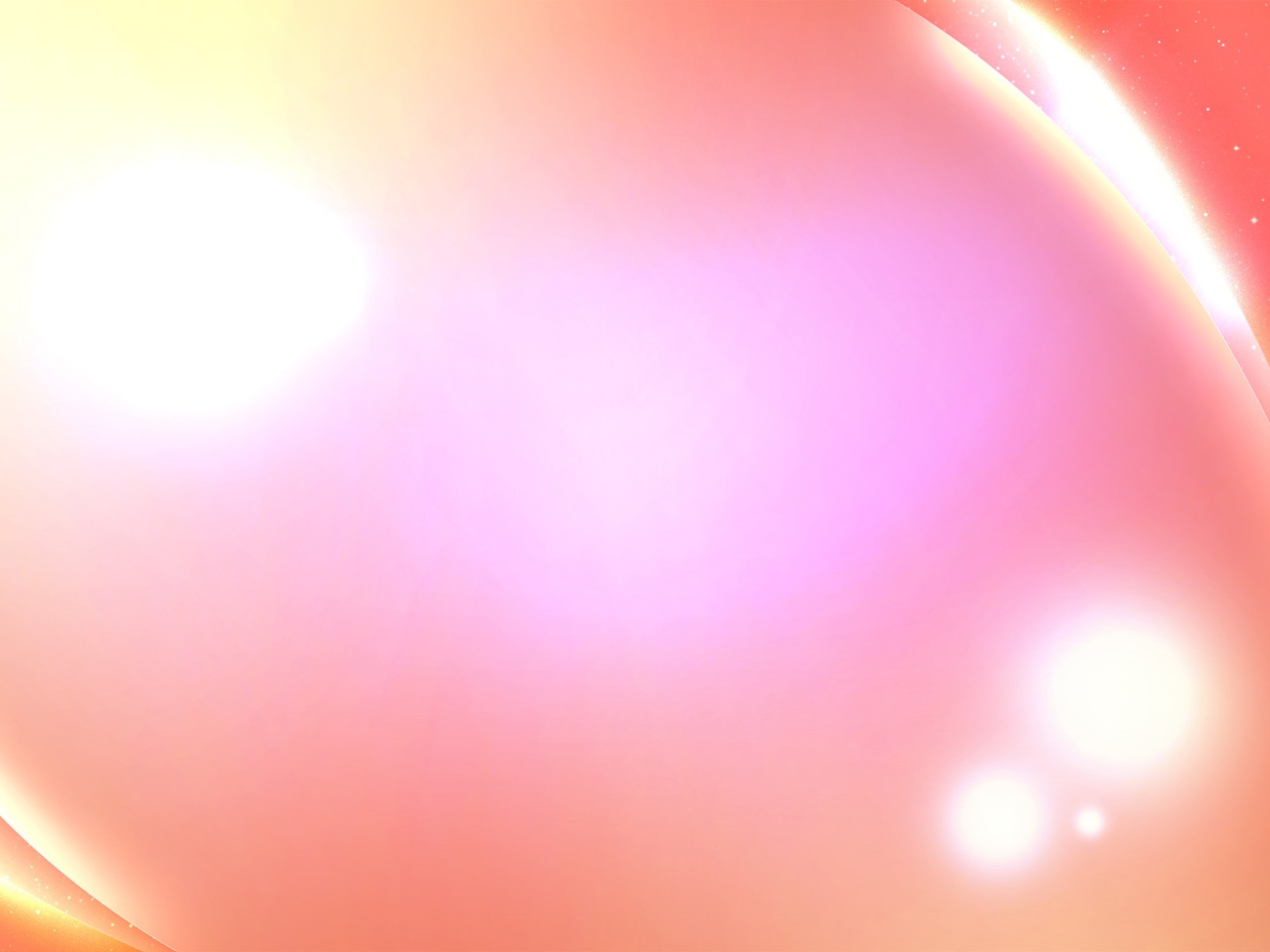 El Decálogo  
Igual que existe el decálogo o los diez mandamientos en la Biblia judía y cristiana, también hay listas muy semejantes de mandamientos en la mayoría de las escrituras religiosas. El Corán contiene varios pasajes que han sido llamados los decálogos islámicos. En el budismo, hinduismo y jainismo se pueden encontrar también listas de preceptos muy similares.
—Yo soy el Señor, tu Dios, que te saqué de Egipto, de la esclavitud.
No tendrás otros dioses rivales míos. 
No te harás una imagen, figura alguna de lo que hay arriba en el cielo, abajo en la tierra o en el agua bajo tierra. (...)
No pronunciarás el nombre del Señor, tu Dios, en falso. (...)
Fíjate en el sábado para santificarlo. (...)
Honra a tu padre y a tu madre; (...)
No matarás.
No cometerás adulterio.
No robarás.
No darás testimonio falso contra tu prójimo.
No codiciarás los bienes de tu prójimo; no codiciarás la mujer de tu prójimo, (…) ni nada que sea de él.
Judaísmo y Cristianismo. Biblia, Éxodo 20.1-17
[Speaker Notes: Biblia del Peregrino, Ediciones Mensajero, Bilbao, 1995.]
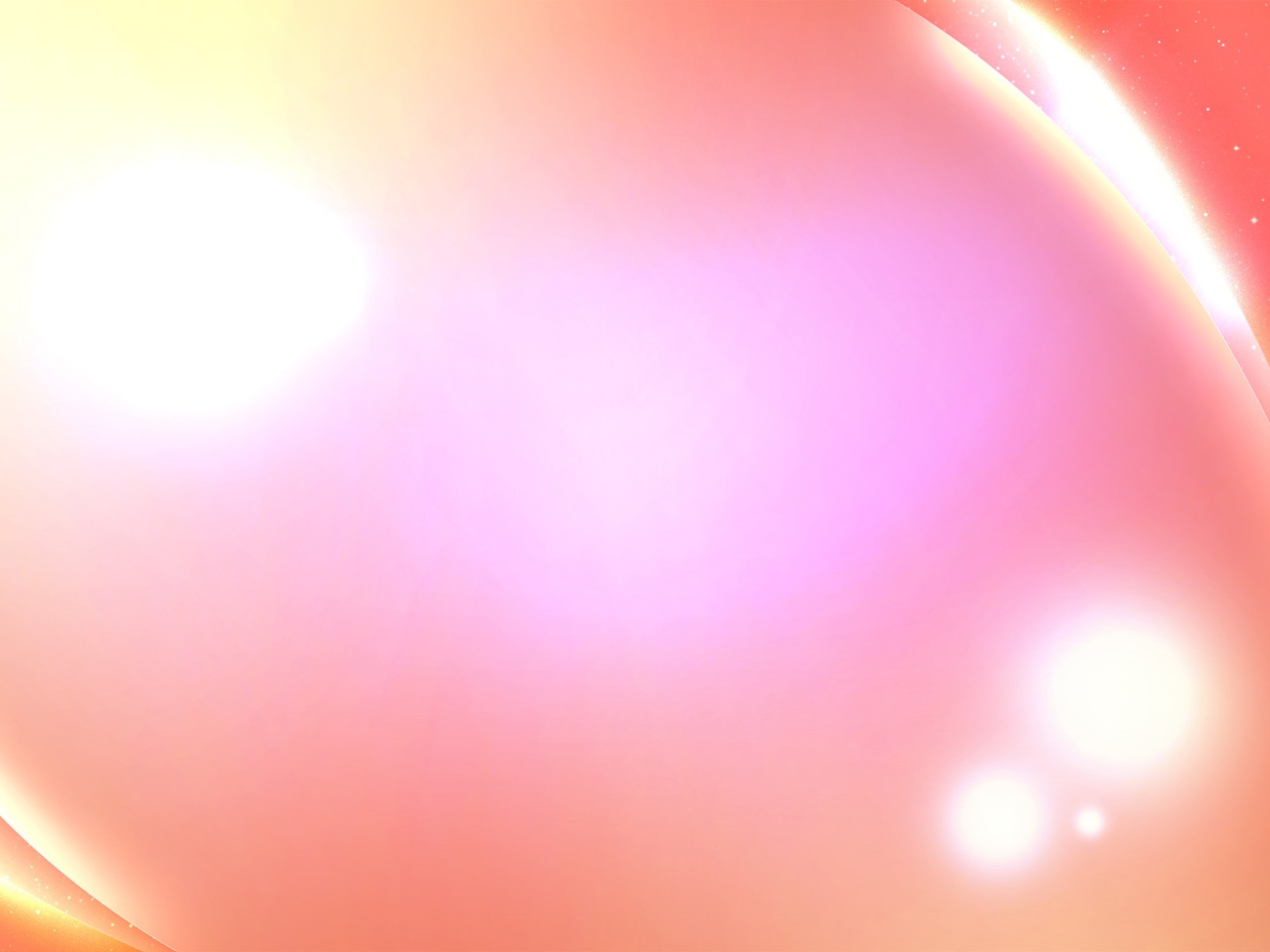 Di: «¡Venid, que os recitaré lo que vuestro Señor os ha prohibido: que Le asociéis nada! 
¡Sed buenos con vuestros padres, 
no matéis a vuestros hijos por miedo a empobreceros —ya os proveeremos Nosotros, y a ellos—, 
alejaos de las deshonestidades, públicas o secretas, 
no matéis a nadie que Dios haya prohibido, sino con justo motivo! Esto os ha ordenado Él. Quizás así razonéis.
¡No toquéis la hacienda del huérfano, sino de manera conveniente, hasta que sea mayor de edad!
¡Dad con equidad la medida y el peso justo! No pedimos a nadie sino según sus posibilidades.
¡Sed justos cuando declaréis, aun si se trata de un pariente!
¡Sed fieles a la alianza con Dios! Esto os ha ordenado Él. Quizás, así, os dejéis amonestar».
Y: «Ésa es Mi vía, recta. Seguidla, pues, y no sigáis otros caminos, que os desviarían de Su camino. Esto os ha ordenado Él. Quizás, así, temáis a Dios».
Islam, Corán 6. 151-153
[Speaker Notes: El Corán, Editora Nacional, Madrid, 1984.]
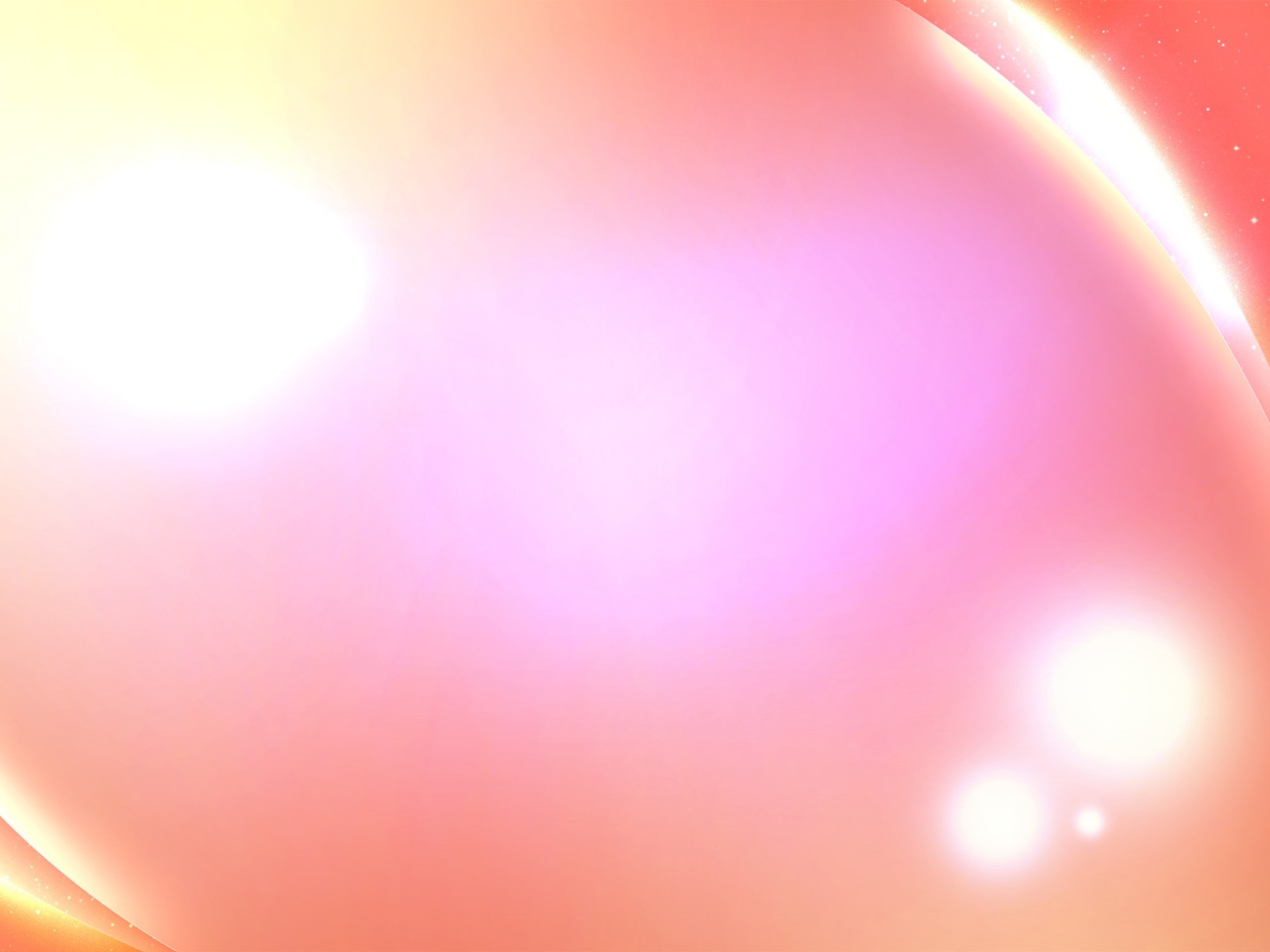 Contento, perdón, autocontrol, no apropiarse de nada injustamente, purificación, coerción de los órganos, sabiduría, conocimiento del Supremo, veracidad, y abstención de la ira: éstas constituyen las diez partes de la ley [para los ascetas].
Hinduismo. Laws of Manu 6.92 
No matar, no robar más, renunciar a las esposas de los demás, refrenarse completamente de hablar de una manera falsa, incordiosa, áspera e inconsciente, abandonar la codicia, los impulsos violentos y las opiniones de los Nihilistas; éstos son los diez senderos blancos de la acción, sus opuestos son los negros.
Budismo. Nagarjuna, Precious Garland 8-9
Debemos reconocer y respetar tres leyes inmutables:
La primera ley: No contaminéis vuestro linaje de sangre, incluso a costa de vuestra vida. 
La segunda ley: No violéis los derechos humanos. Todo el mundo es igual, ya sea hombre o mujer, blanco o negro. 
La tercera ley: No robéis ni malverséis fondos públicos con fines egoístas.
Sun Myung Moon. Unificacionismo
[Speaker Notes: The Laws of Manu, Sacred Books of the East, vol. 25, Clarenton Press, Oxford, 1884.
Nagarjuna, The Precious Garland, Allen&Unwin, London, 1975.
Sun Myung Moon, Selecciones de charlas, Seúl, HSA-UWC, (13 de enero de 2001).]
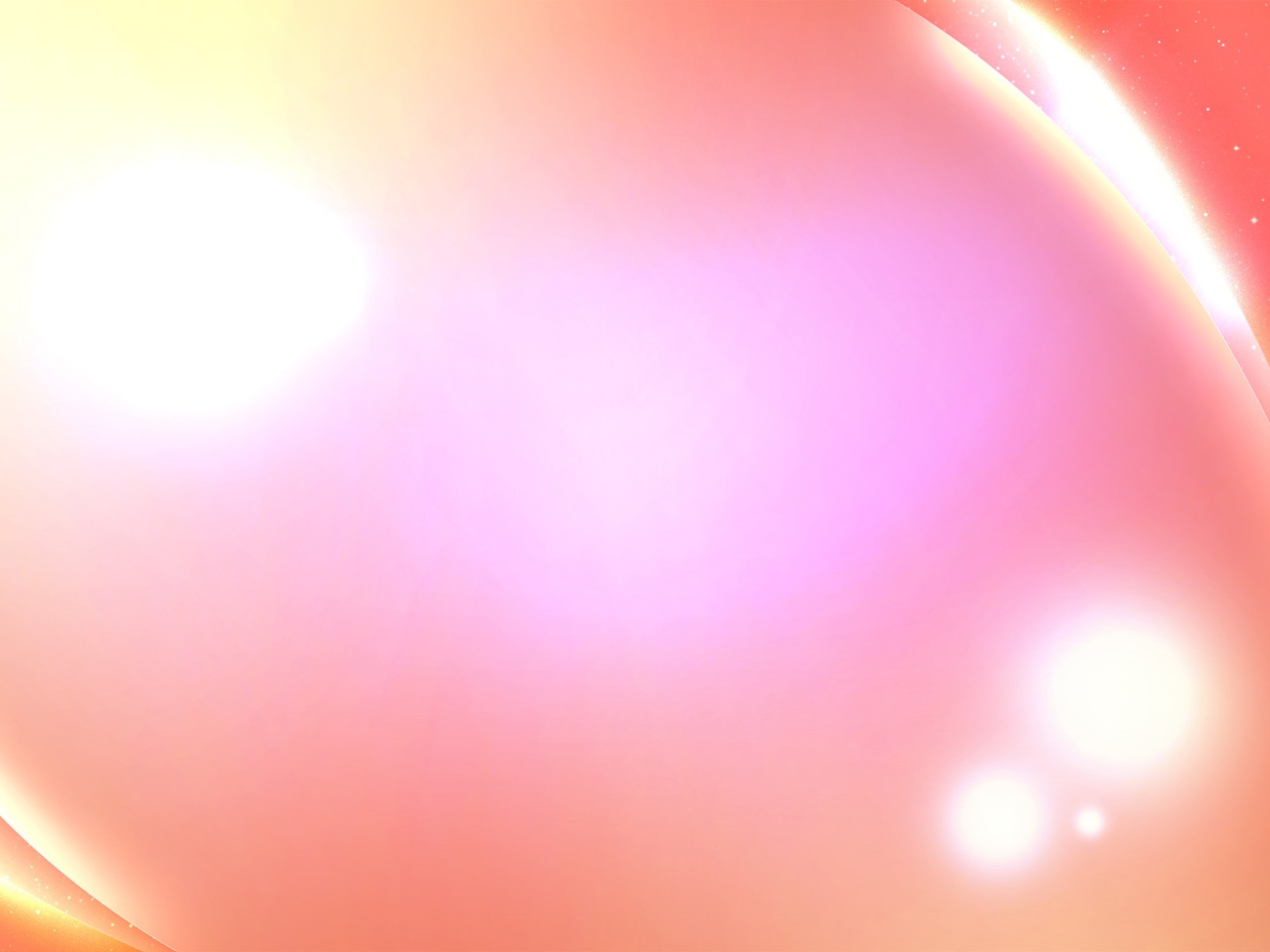 La Regla de Oro 
La Regla de Oro o la ética de la reciprocidad se encuentra expresada en unos términos casi idénticos en las escrituras de todas las religiones. Está considerado como el principio ético más evidente, simple y conciso.
Trata a los demás como queréis que os traten a vosotros. 
Cristianismo. Mateo 7.12
Ninguno de vosotros será un creyente hasta que desee para su hermano lo que desea para sí mismo.
Islam. Forty Hadith of an-Nawawi 13
Un hombre debería caminar por la vida tratando a todas las criaturas como a él mismo le gustaría ser tratado.
Jainismo. Sutrakritanga 1.11.33 
No debe uno portarse con los demás de una manera que te desagradaría si te lo hicieran a ti. Ésta es la esencia de la moralidad. Todas las demás acciones son debidas a deseos egoístas.
Hinduismo. Mahabharata, Anusasana Parva 113.8
[Speaker Notes: Biblia del Peregrino, Ediciones Mensajero, Bilbao, 1995.
A. Wilson, ed., World Scripture, A Comparative Anthology of Sacred Texts, Parangon House, New York, 1991, p. 114.
Jaina Sutras, Sacred Books of the East, Clarenton Press, Oxford, 1884.
Radhakrishnam, The Dhammapada, Oxford University Press, Madras, 1950.]
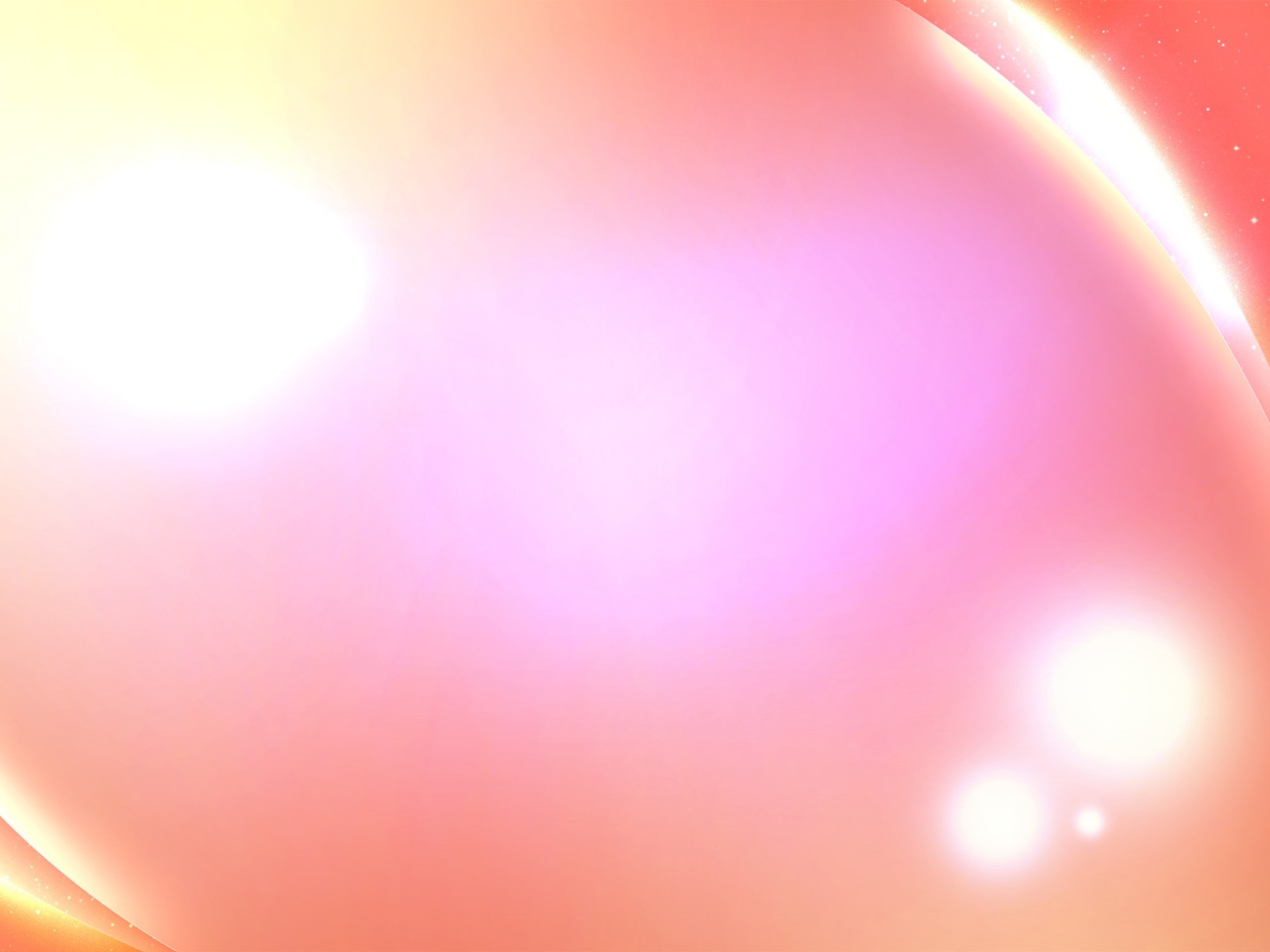 Tse-kung preguntó al Maestro: ¿Existe alguna palabra que resuma la norma con arreglo a la cual se pueda obrar durante toda la vida? Kung-tsé respondió: Sí, la palabra «amor» [«shu»—reciprocidad]. La norma suprema de conducta es el amor al prójimo, fundamentado en la igualdad de naturaleza de todos los hombres. Su realización se expresa en la regla: «No hagas a los demás lo que no quisieras para ti».
Confucianismo. Hia-Lun V.23
Al compararse con los demás en términos tales como, «igual que yo soy, ellos son; igual que ellos son, yo soy», no se debería matar ni inducir a otros a que maten.
Budismo. Sutta Nipata 705 
Lo que te resulta odioso no se lo hagas a tu prójimo. Eso es todo el Torah; todo el resto es comentario. Ve y aprende.
Judaísmo. Talmud, Shabbat 31ª
No hagas a los demás lo que no quieres que te hagan a ti.
Lampridio, Vita Alexandri Severi
 ¿No hay una máxima que dice que si deseáis que otros os sirvan, deberíais serviles primero? [Si] La regla básica es que vosotros debéis ser los primeros en servir.
Sun Myung Moon. Unificacionismo
[Speaker Notes: Confucio, Los cuatro libros clásicos, Ediciones B, Barcelona, 1997.
The Sutta-Nipata, Curzon Press, London, 1985.
The Babilonian Talmud, Socino Press, New York, 1948.
Lampridio, Vita Alexandri Severi 51, 8, cit. en Aurea Dicta. Dichos y proverbios del mundo clásico, Selección de Eduard Valentí, Crítica, Barcelona, 1987, p. 126.
Sun Myung Moon, Selecciones de charlas, Seúl, HSA-UWC, 50:339, (8 de noviembre de 1971).]
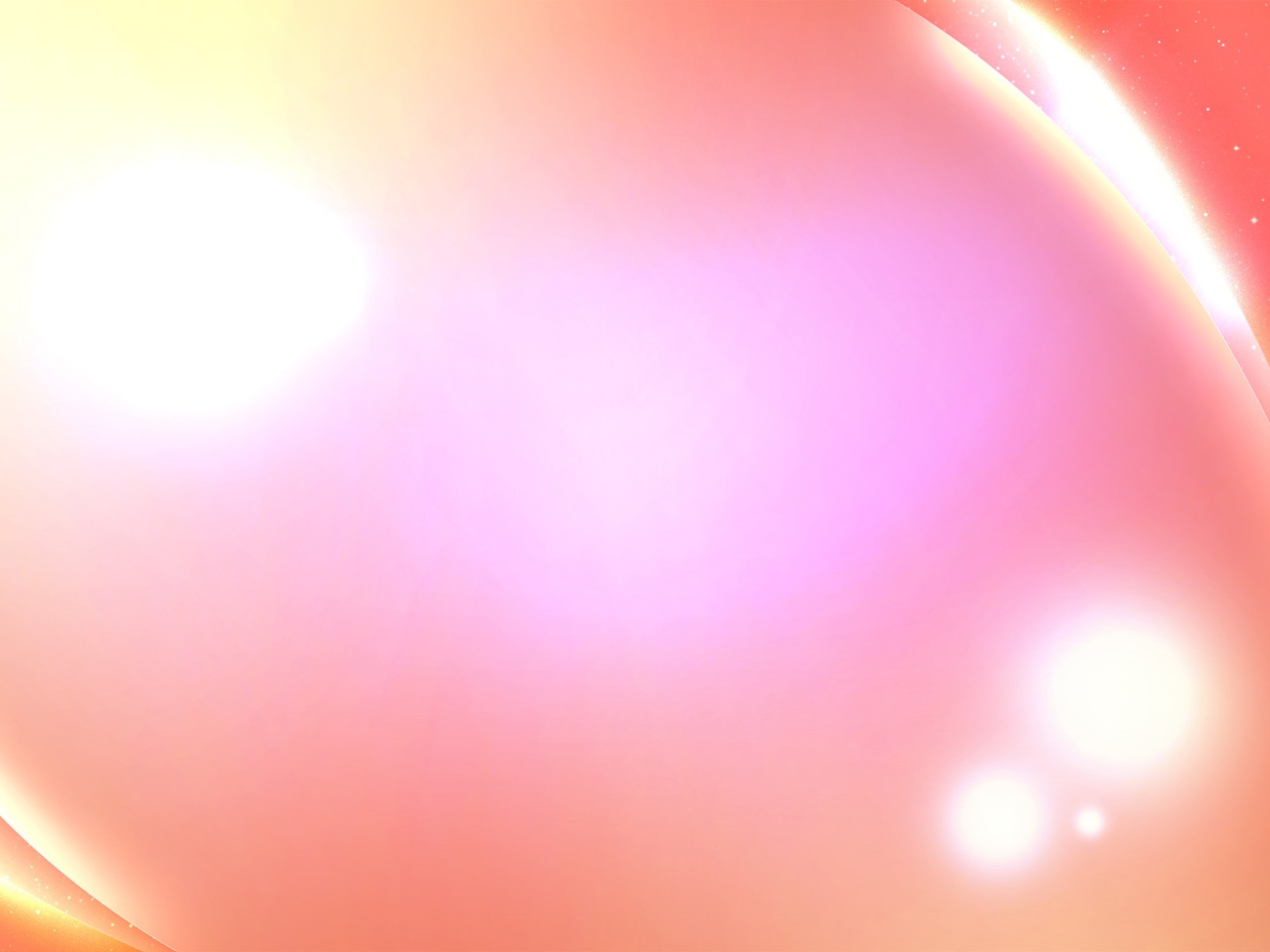 Dar y recibir 
Éste es un principio universal que rige tanto el mundo natural como las relaciones entre los seres humanos. La ley de dar y recibir es la base de la ética de la reciprocidad. Cuando nos damos cosas unos a otros, compartiendo nuestras bendiciones con los demás y soportando las cargas unos de otros, el dar y recibir mutuo se incrementa y multiplica, así que al final recibimos mucho más de lo que hemos dado. Debemos dar primero. Esperar recibir algo sin haber dado antes viola esta ley universal. 
Aunque en el proceso de desarrollo de esta capacidad de dar hagamos cosas por los demás esperando una correspondencia, a medida que aprendemos a dar y amar a otras personas, nuestra motivación se vuelve más desinteresada. Al final, cuando se alcanza una madurez moral, o desarrollamos un corazón paternal o maternal hacia los demás, ya no se da o se ama a otros con el fin de recibir algo a cambio, sino se ama de una manera incondicional.
Dad y os darán (...) La medida que uséis la usarán con vosotros. 
Cristianismo. Lucas 6.38 
El que da generosamente va derecho a los dioses; será exaltado en la alta cumbre de los cielos.
Hinduismo. Rig Veda 1.125.5
[Speaker Notes: Biblia del Peregrino, Ediciones Mensajero, Bilbao, 1995.
Raimundo Panikkar, ed., The Vedic Experience, University of California Press, Berkeley, 1977.]
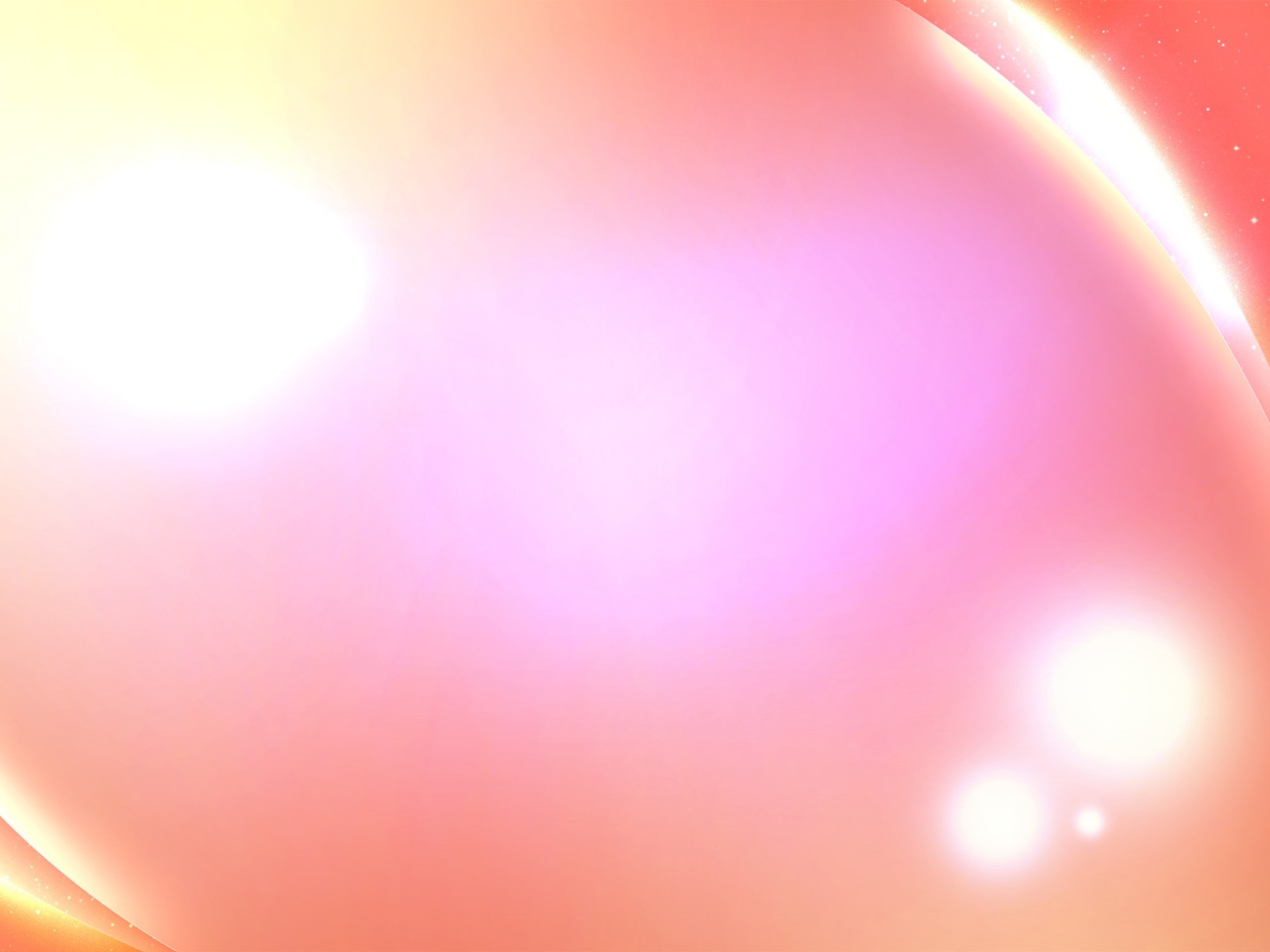 Cuando tú hagas limosna, no sepa la izquierda lo que hace la derecha. 
Cristianismo. Mateo 6.3
¡No des esperando ganancia! La decisión de tu Señor, ¡espérala paciente!
Islam. Corán 74.6-7
Más vale dar que recibir. 
Cristianismo. Hechos 20.35 
Los seres iluminados son magnánimos dadores, otorgando todo lo que tienen con ecuanimidad, sin lamentarlo, sin esperar una recompensa, sin buscar honores, sin codiciar beneficios materiales, sino sólo para rescatar y salvaguardar a todos los seres vivientes.
Budismo. Garland Sutra 21
La raíz del verdadero amor es un ciclo eterno de dar. La fuerza de dar causa multiplicación; recibir hace que las cosas se vuelvan más pequeñas. Es un hecho misterioso. En la física ordinaria, la energía se disipa cuando está operando, pero el principio del amor es que al dar la fuerza se incrementa. Todo lo que das se mueve describiendo un círculo y vuelve a ti, ¡con intereses añadidos!
Sun Myung Moon. Unificacionismo
[Speaker Notes: Biblia del Peregrino, Ediciones Mensajero, Bilbao, 1995.
El Corán, Editora Nacional, Madrid, 1984.
Biblia del Peregrino, Ediciones Mensajero, Bilbao, 1995.
T. F. Clary, trans., The Flower Ornament Scripture, 3 vols., Shambhala, Boston, 1984.
Sun Myung Moon, Selecciones de charlas, Seúl, HSA-UWC, 183:324, (9 de noviembre de 1988).]
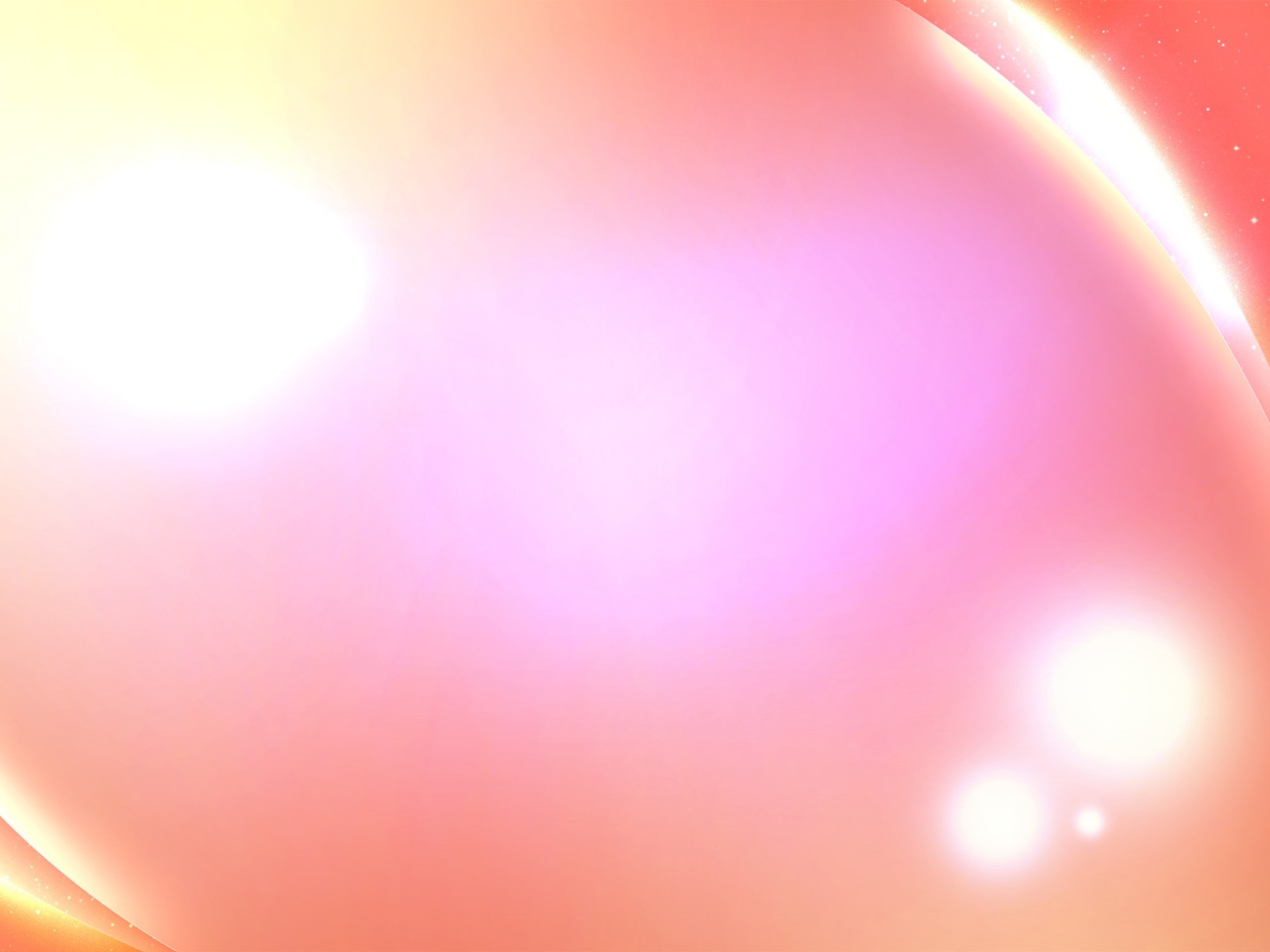 Vivir por los demás 
Vivir por los demás de una forma desinteresada o altruista es otro de los principios éticos más universales o comunes que enseñan todas las religiones. Para aquellos que han alcanzado una cierta madurez moral la motivación de servir y amar a otros fluye espontáneamente de la parte más íntima de su ser. Desean dar por el beneficio de otros, sin buscar una ganancia propia. Sus corazones están llenos de perdón y tolerancia por aquellos que actúan de una manera equivocada, ya sea por ignorancia o malicia. Nunca encuentran satisfacción en vengarse de sus enemigos, sino en lograr que cambien de actitud.
Vivir para los demás significa también llevar una vida de servicio público. El servicio más puro es trabajar por el bienestar y la felicidad de otros sin esperar una recompensa. Actuando de esta forma se crea unidad y armonía entre las personas. El egoísmo, al contrario, produce desarmonía y conflictos. La persona egoísta al final se encontrará sola y sin ningún amigo cuando necesite ayuda. En el Bhagavad Gita y en el Tao Te Ching, el servicio desinteresado a los demás se considera como el principio fundamental mediante el cual Dios crea y sostiene el universo. Mientras que los gobernantes convencionales abusan de su poder y buscan ser servidos, el verdadero líder es un sirviente de su pueblo; como está ejemplarizado por Jesús cuando dijo que vino «no a ser servido, sino a servir».
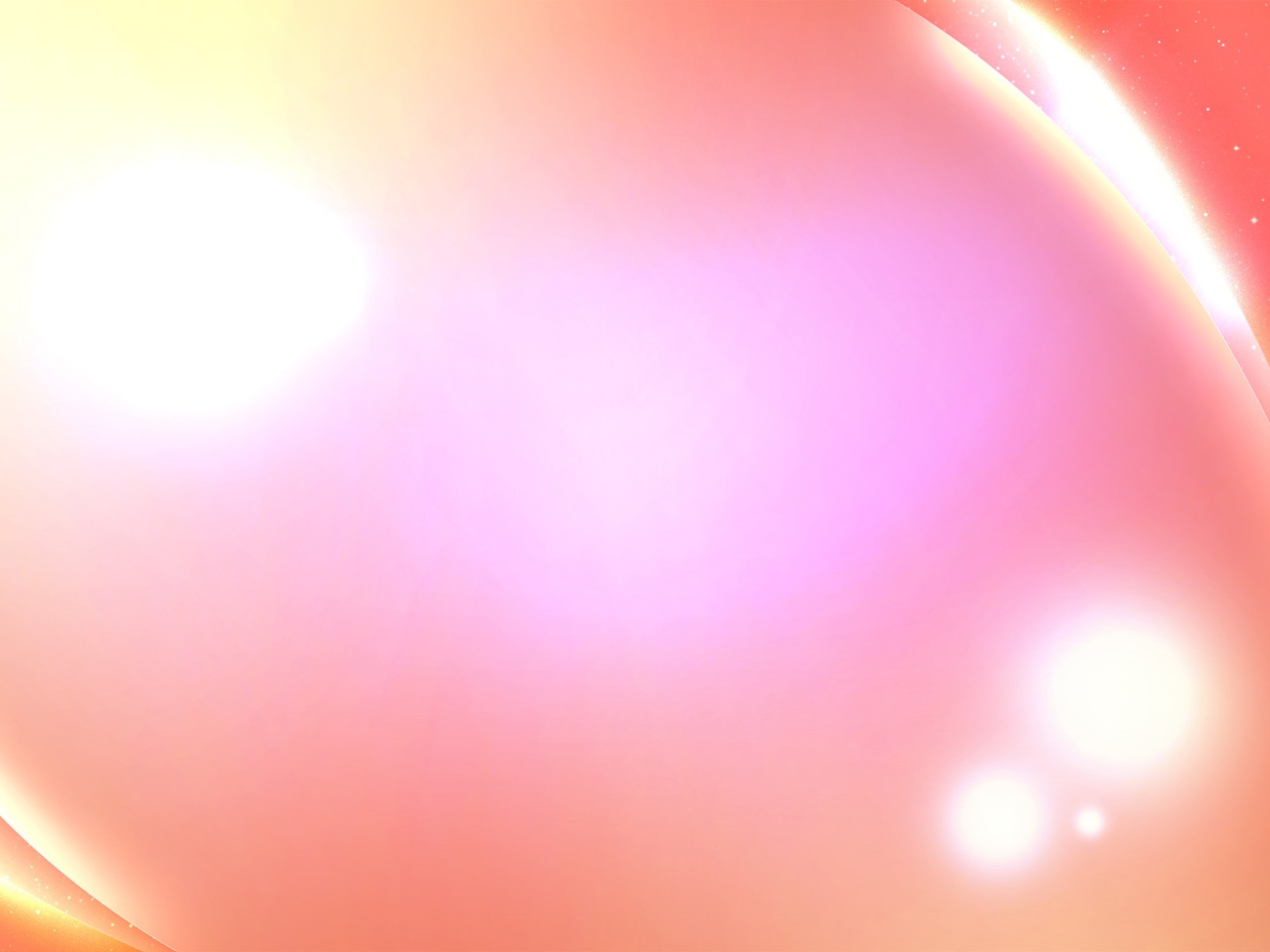 Rendir ayuda a otros es la función de todos los seres humanos.
Jainismo. Tattvarthasutra 5.21 
La bendición de todas las bendiciones es dar un amor sacrificial y ofrecer vuestros servicios por el beneficio de otros.
Sun Myung Moon. Unificacionismo
Todos los hombres son responsables unos por otros.
Judaísmo. Talmud, Sanhedrin 27b
Los mejores hombres son los que son útiles a los demás.
Islam. Hadith of Bukhari
Nadie busque su interés, sino el del prójimo. 
Cristianismo. 1 Corintios 10.24
Sin un servicio desinteresado ningún objetivo se cumple; la más pura acción está en el servicio desinteresado. 
Sikismo. Adi Granth, Maru, M.1, p. 992
Lucha constantemente por servir al bien del mundo; por la devoción a la acción desinteresada se obtiene la suprema meta en la vida. Haz tu trabajo teniendo siempre en mente el bienestar de los demás. Hinduismo.
Bhagavad-Gita 3.24, 26
[Speaker Notes: A. Wilson, ed., World Scripture, A Comparative Anthology of Sacred Texts, Parangon House, New York, 1991, p. 688.
Sun Myung Moon, Selecciones de charlas, Seúl, HSA-UWC, 43:309, (2 de mayo de 1971).
The Babilonian Talmud, Socino Press, New York, 1948.
A. Wilson, ed., World Scripture, A Comparative Anthology of Sacred Texts, Parangon House, New York, 1991, p. 688.
Biblia del Peregrino, Ediciones Mensajero, Bilbao, 1995.
Sri Guru Granth Sahib, 4 vols., Punjabi University Press, Patiala, 1984.
A. Wilson, ed., World Scripture, A Comparative Anthology of Sacred Texts, Parangon House, New York, 1991, p. 689-690.]
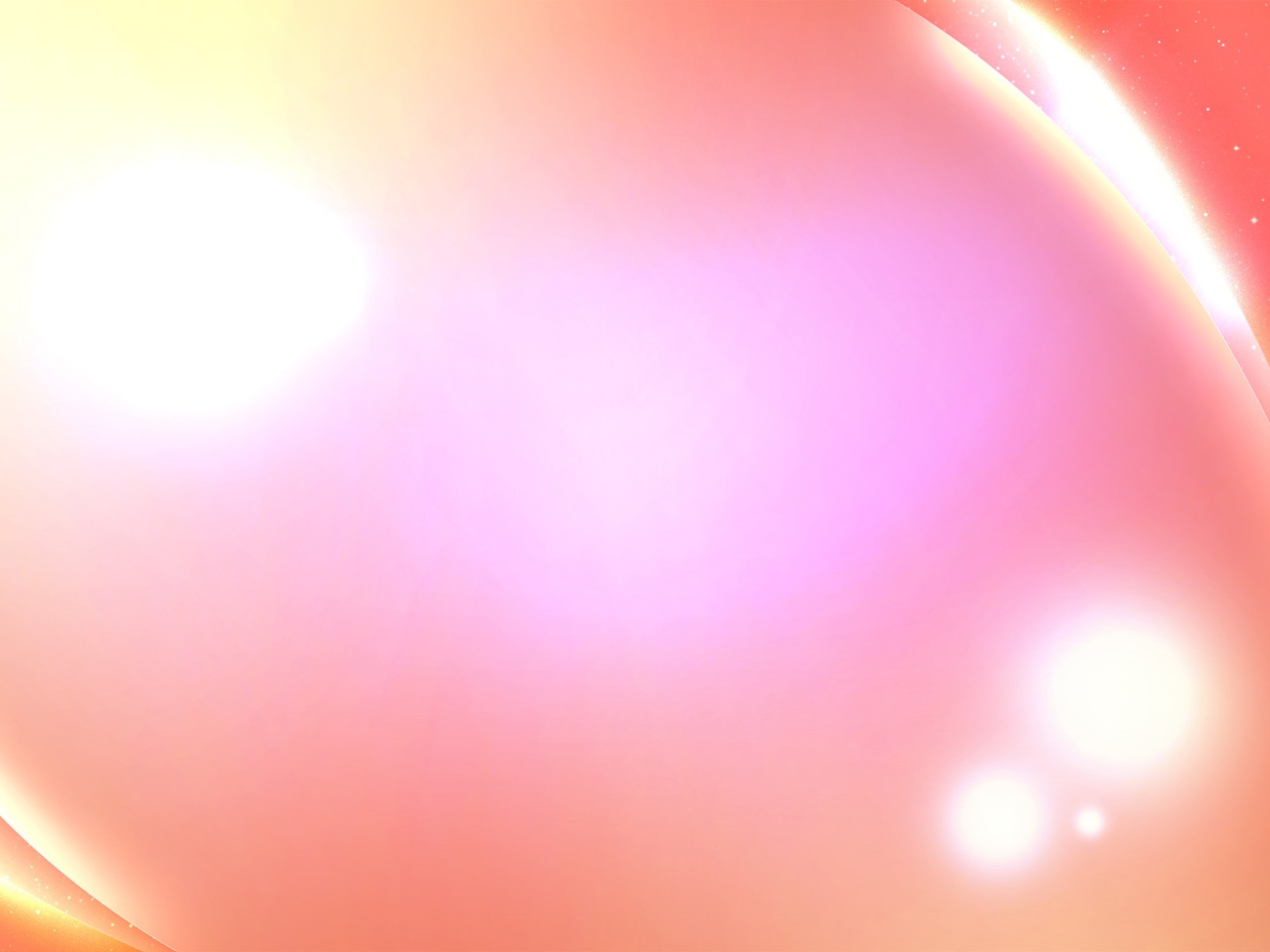 Si, por un beneficio propio, causo un daño a los demás, seré atormentado en los reinos infernales; pero si por el beneficio de otros me causo un daño a mí mismo, obtendré todo lo que es magnífico.
Si utilizo a los demás para mis propios fines experimentaré la servidumbre; pero si me uso a mí mismo para el beneficio de otros experimentaré el señorío.
Budismo. Shantideva, Guide to the Bodhisattva's Way of Life 8.126,128
Sabéis que entre los paganos los gobernantes tienen sometidos a sus súbditos y los poderosos imponen su autoridad. No será así entre vosotros; antes bien, quien quiera ser grande entre vosotros se haga vuestro servidor; y quien quiera ser el primero, que se haga vuestro esclavo. Lo mismo que este Hombre no vino a ser servido, sino a servir y dar su vida como rescate por todos.
Cristianismo. Mateo 20.25-28
El sabio no atesora, y cuanto más hace por el prójimo, más posee; cuanto más da, más tiene. El Camino del Cielo es beneficiar a los demás no perjudicarles. El camino del sabio es hacer no porfiar.
Taoísmo. Tao Te Ching 81
[Speaker Notes: A. Wilson, ed., World Scripture, A Comparative Anthology of Sacred Texts, Parangon House, New York, 1991, p. 690.
Biblia del Peregrino, Ediciones Mensajero, Bilbao, 1995.
A. Wilson, ed., World Scripture, A Comparative Anthology of Sacred Texts, Parangon House, New York, 1991, p. 690.]
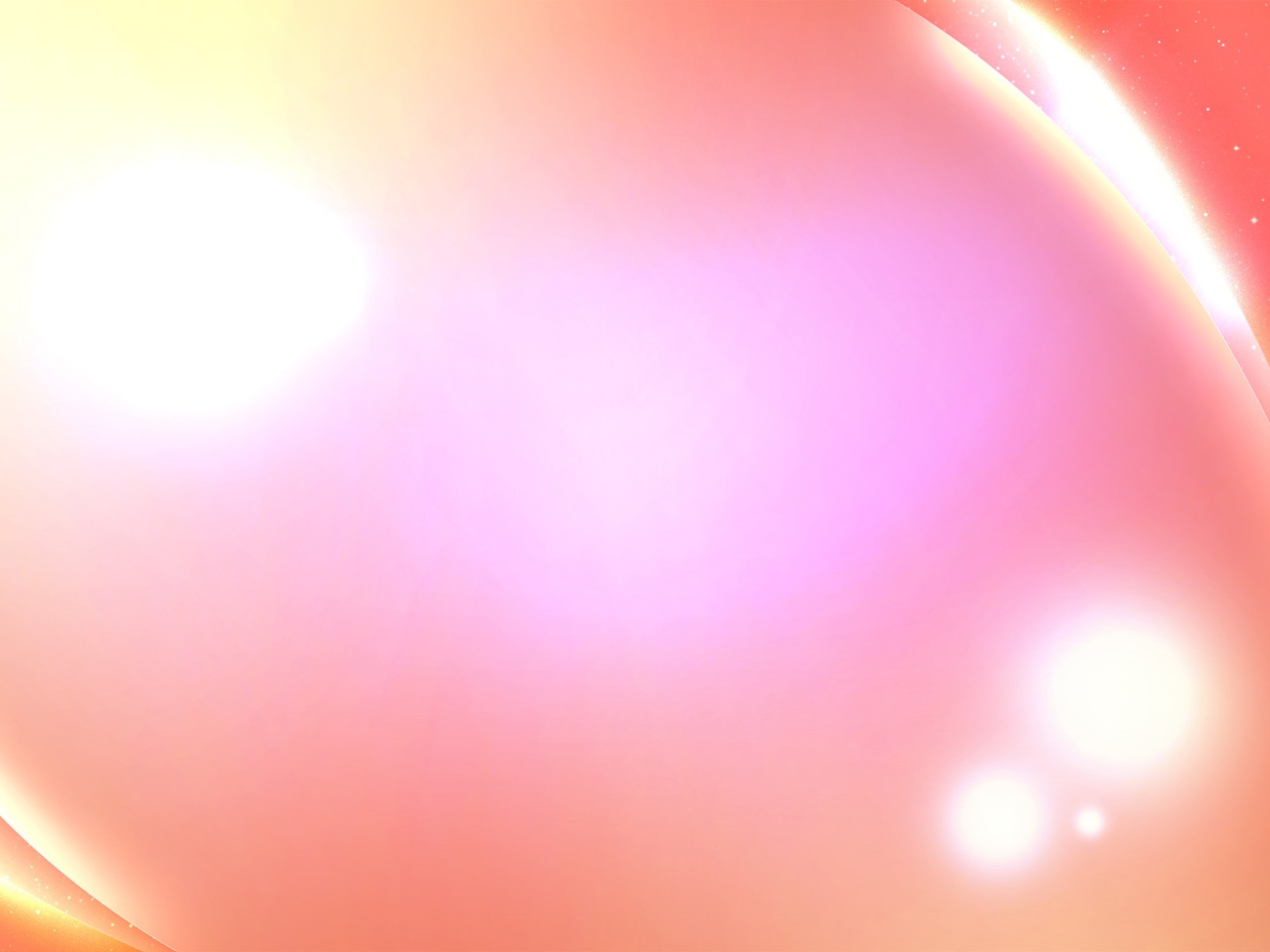 La definición divina de la bondad es la entrega total, el servicio total y el altruismo absoluto. Tú vives para los demás y los demás viven para ti. Dios vive para el hombre y el hombre vive para Dios. El marido vive para la esposa y la esposa vive para el marido. Aquí es donde abunda la unidad, la armonía y la prosperidad.
Sun Myung Moon. Unificacionismo
La más hermosa de todas las obras humanas consiste en ser útil al prójimo.
Sófocles. Edipo rey
Es necesario ayudarse unos a otros: es una ley de la naturaleza.
La Fontaine. Fables
Vivir para los demás no es solamente la ley del deber sino también la ley de la felicidad.
Comte. Pensées et préceptes
No hay más que un modo de ser felices: vivir por los demás.
L. Tolstoi. Ana Karerine
Todos hemos nacidos los unos para los otros.
Marco Aurelio. Meditaciones
Si quieres vivir para ti, debes vivir para otro.
Séneca. Epístolas
[Speaker Notes: Sun Myung Moon, God’s Hope For Humanity, Lisner Auditorium, George Washington University, Washington, USA, October 20, 1973.
Sófocles, Edipo rey, cit. en F. Palazzi y S.S. Filippi, El libro de los mil sabios, Dossat 2000, Madrid, 1995, c. 1116, p. 135.
La Fontaine, Fables, VIII, 17, cit. en F. Palazzi y S.S. Filippi, El libro de los mil sabios, Dossat 2000, Madrid, 1995, c. 781, p. 100.
A. Comte, Pensées et préceptes, 223, cit. en F. Palazzi y S.S. Filippi, El libro de los mil sabios, Dossat 2000, Madrid, 1995, c. 211, p. 29.
L. Tolstoi, Ana Karerine, cit. en F. Palazzi y S.S. Filippi, El libro de los mil sabios, Dossat 2000, Madrid, 1995, c. 2928, p. 391.
Marco Aurelio, Meditaciones, XI, 18, Ediciones Temas de Hoy, Madrid, 1994.
Séneca, Epístolas 48, 2, cit. en Aurea Dicta. Dichos y proverbios del mundo clásico, selección de Eduard Valentí, Crítica, Barcelona, 1987, p. 138.]
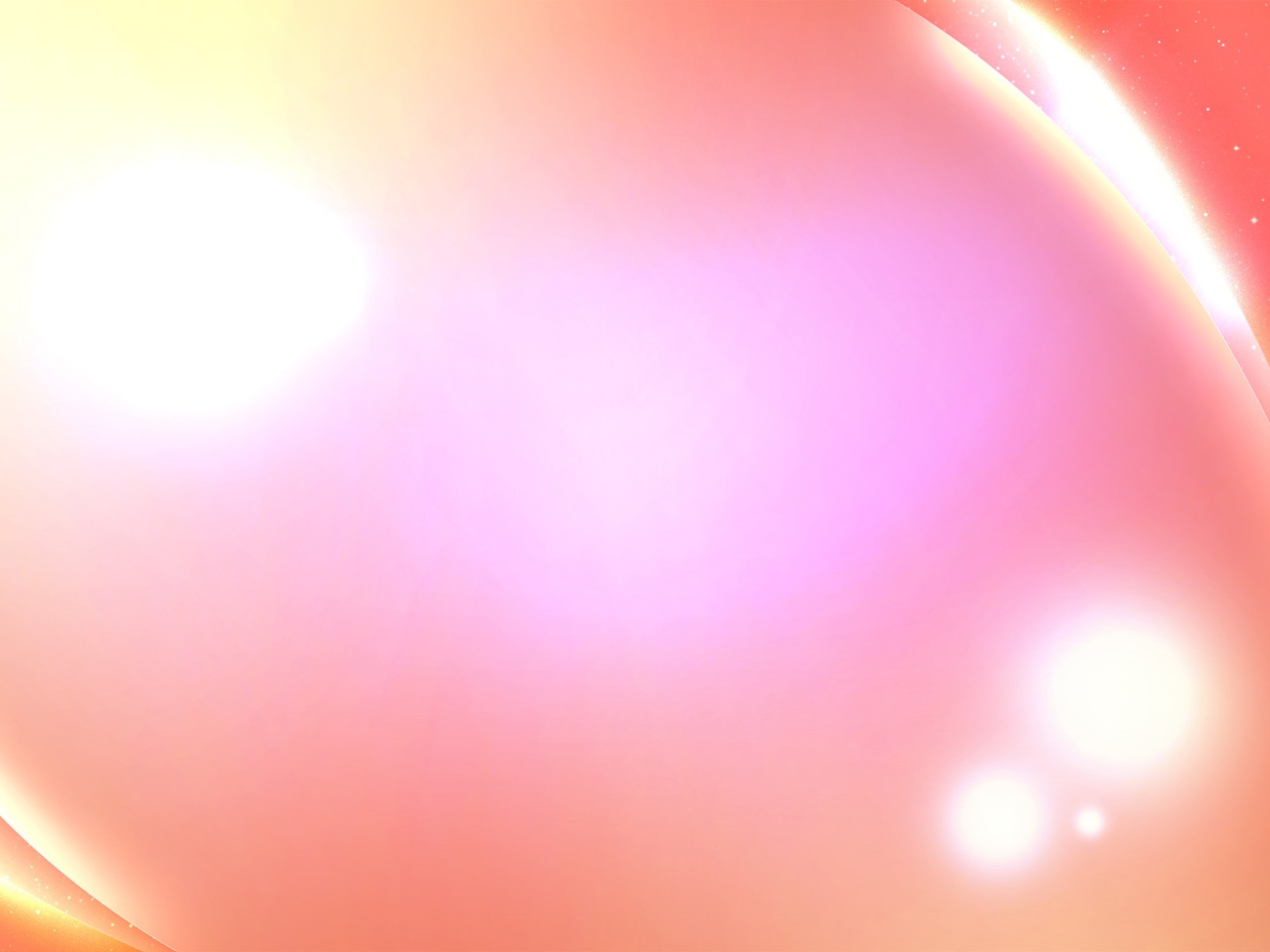 Amor, benevolencia y compasión  
Desarrollar un corazón amante, benevolente y compasivo hacia todos los seres humanos hace que las personas se vuelvan universales y transciendan todas las fronteras de la familia, raza, nacionalidad y religión. El amor, que de una manera natural se cultiva dentro de la familia, se debería extender hasta abrazar a toda la humanidad y todos los seres y cosas de la naturaleza.
Tened benevolencia hacia todos los seres vivientes, sentid alegría al ver a los virtuosos, compasión y misericordia por los afligidos, y tolerancia hacia los indolentes y los que se comportan mal.
Jainismo. Tattvarthasutra 7.11
¿Qué tipo de religión puede existir sin compasión? Tenéis que mostrar compasión por todos los seres vivientes. La compasión es la raíz de todas las creencias religiosas.
Hinduismo. Basavanna, Vachana 247 
Anas y Abdullah informaron que el Mensajero de Dios dijo:
—Todas las criaturas [humanas] son hijos de Dios, y aquellos que son más queridos por Dios son los que tratan a Sus hijos con benevolencia.
Islam. Hadith of Baihaqi
[Speaker Notes: A. Wilson, ed., World Scripture, A Comparative Anthology of Sacred Texts, Parangon House, New York, 1991, p. 684. 
Shivamurthi, Religion and Society at Cross-roads, Sigigere, India, 1990.
A. Wilson, ed., World Scripture, A Comparative Anthology of Sacred Texts, Parangon House, New York, 1991, p. 686.]
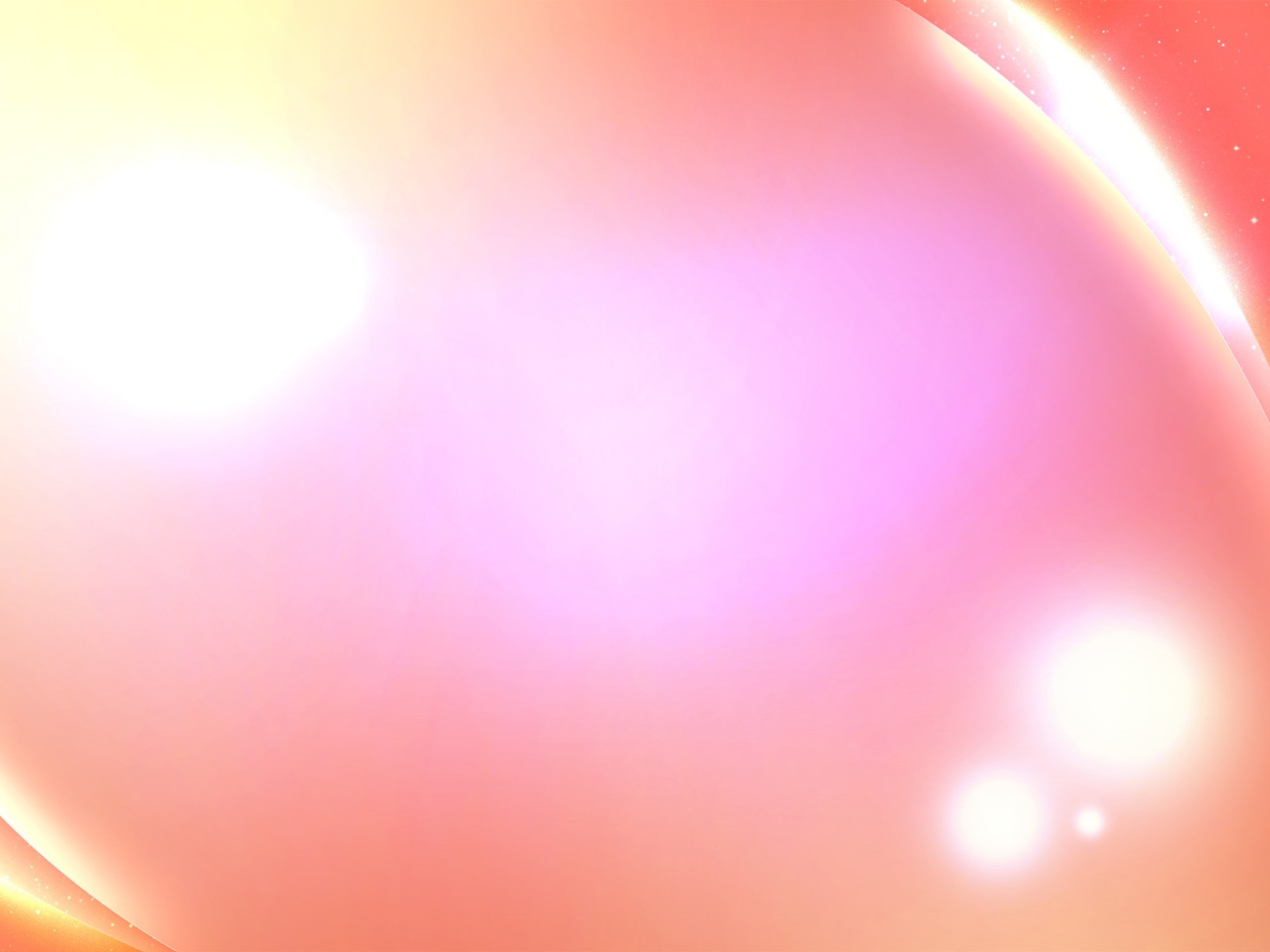 Aunque hable todas las lenguas humanas y angélicas, si no tengo amor, soy un metal estridente o un platillo estruendoso. Aunque posea el don de profecía y conozca los misterios todos y la ciencia entera, aunque tenga una fe como para mover montañas, si no tengo amor, no soy nada. Aunque reparta todos mis bienes y entregue mi cuerpo a las llamas, si no tengo amor, de nada me sirve.
El amor es paciente, es amable, el amor no es envidioso ni fanfarrón, no es orgulloso ni destemplado, no busca su interés, no se irrita, no apunta las ofensas, no se alegra de la injusticia, se alegra de la verdad. Todo lo aguanta, todo lo cree, todo lo espera, todo lo soporta. (…) Ahora nos quedan la fe, la esperanza, el amor: estas tres. La más grande de todas es el amor.
 Cristianismo. 1 Corintios 13
Queridos, amémonos unos a otros, pues el amor viene de Dios; todo el que ama es hijo de Dios y conoce a Dios. Quien no ama no ha conocido a Dios, ya que Dios es amor.
A Dios nunca lo ha visto nadie; si nos amamos unos a otros, Dios permanece en nosotros y el amor de Dios está en nosotros consumado.
Si uno dice que ama a Dios mientras odia a su hermano, miente; pues si no ama al hermano suyo a quien ve, no puede amar al Dios a quien no ve.
Cristianismo. 1 Juan 4.7-8, 12, 20
[Speaker Notes: Biblia del Peregrino, Ediciones Mensajero, Bilbao, 1995.]
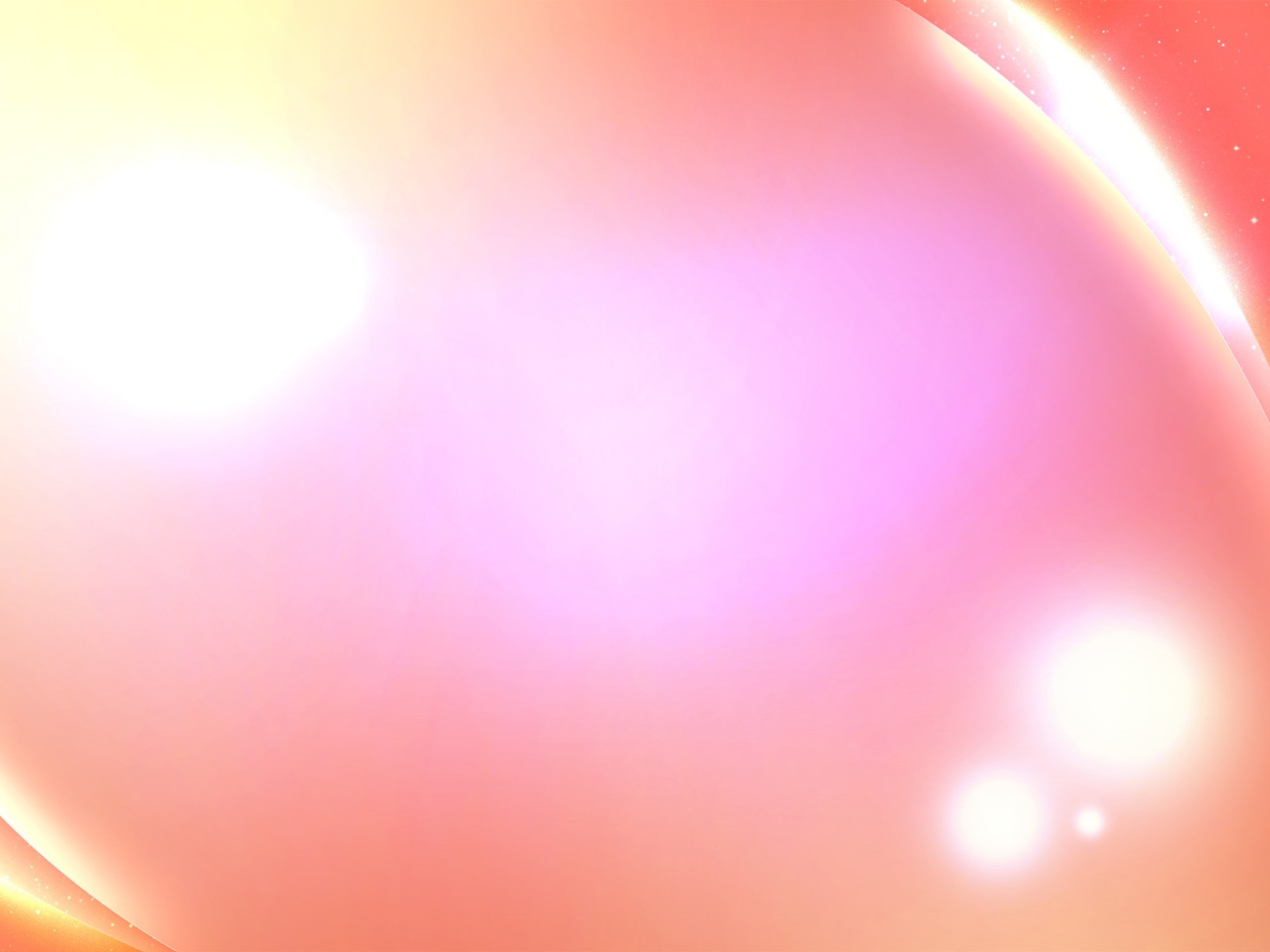 El verdadero amor da, olvida que ha dado y sigue dando sin cesar. El verdadero amor da con alegría. Lo encontramos en el alegre y amante corazón de una madre que acuna a su bebé en sus brazos y lo nutre de su pecho. El verdadero amor es el amor sacrificial, como el de un hijo filial cuya mayor satisfacción es ayudar a sus padres. Dios creó el universo a partir de este amor absoluto, único, inmutable y eterno, invirtiendo todo sin ninguna expectativa o condición de recibir algo a cambio.
El verdadero amor es la fuente del universo. Una vez que una persona lo posee, el verdadero amor hace que esa persona sea el centro y el dueño del universo. El verdadero amor es la raíz de Dios y un símbolo de Su voluntad y poder. Cuando estamos unidos en el amor verdadero, podemos estar juntos para siempre, incrementándose continuamente la alegría de estar en compañía del otro. La atracción del verdadero amor hace que todas las cosas en el universo vengan a nuestros pies; incluso Dios vendrá a morar con nosotros. Nada se puede comparar con el valor del verdadero amor. Tiene el poder de disipar las barreras que han creado los seres humanos caídos, incluyendo las fronteras nacionales y las barreras de raza e incluso de religión.
Los principales atributos del amor verdadero son que es absoluto, único, inmutable y eterno, así que quien practica el amor verdadero de Dios vivirá con Dios, compartirá Su felicidad y disfrutará del derecho a participar de igual a igual en Su obra. Por lo tanto, una vida vivida por el bien de los demás, una vida de amor verdadero, es un prerrequisito absoluto para entrar en el Reino de los Cielos.
Sun Myung Moon. Unificacionismo
[Speaker Notes: Sun Myung Moon, Selecciones de charlas, Seúl, HSA-UWC, (12 de septiembre de 2005).]
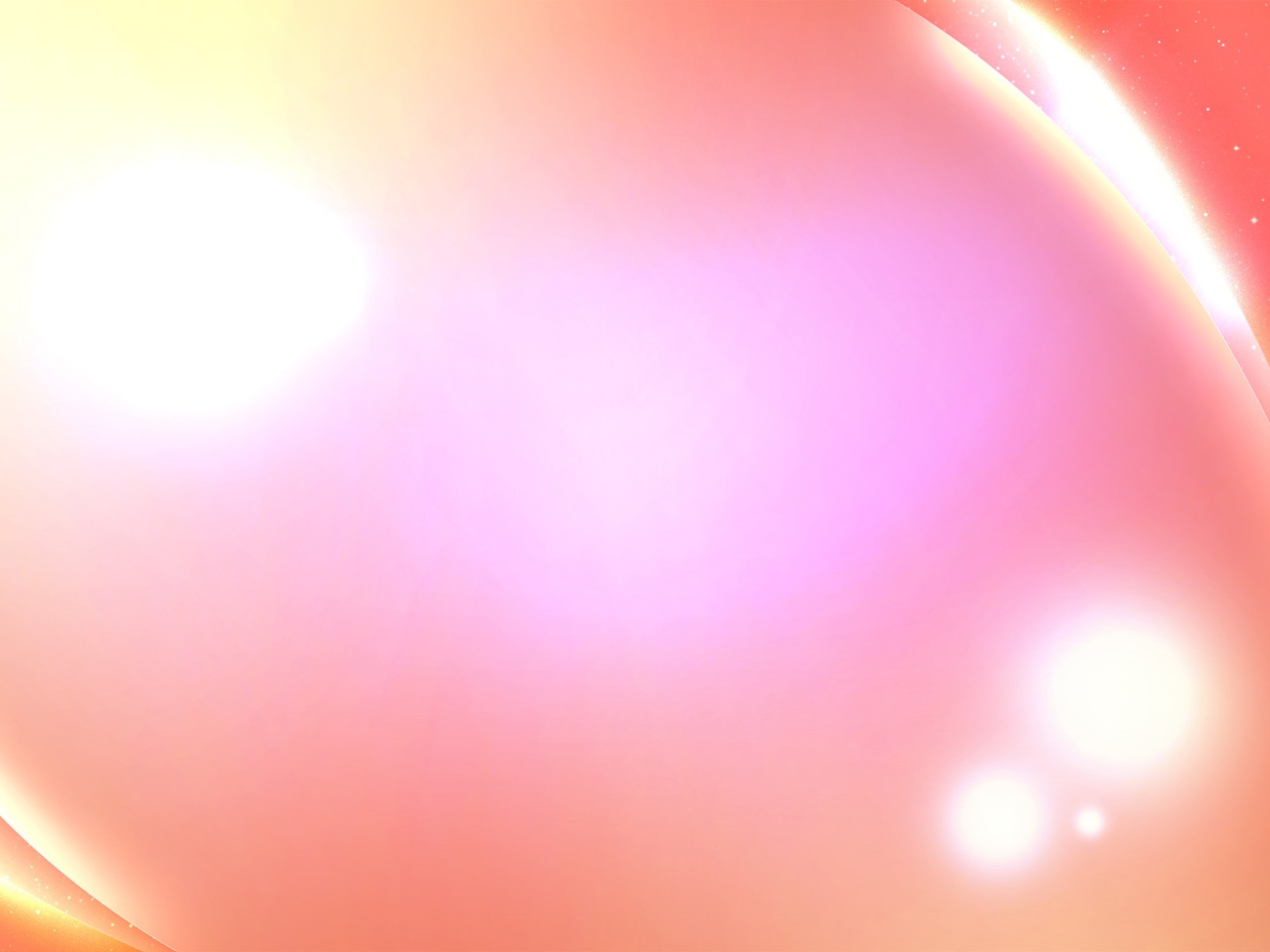 El bodhisattva, el gran ser, habiendo practicado la compasión, la conmiseración y la alegría, alcanza la etapa del único hijo más amado. Por ejemplo, el padre y la madre se alegran enormemente al ver a su hijo en paz. Lo mismo es el bodhisattva que habita en esta etapa: ve a todos los seres como los padres ven a su único hijo. Viéndole practicar el bien, se alegra extraordinariamente. 
Budismo. Mahaparinirvana Sutra 470
Si la piedad filial que siento hacia mi padre y el afecto fraternal con que trato a mis hermanos o la ternura paterna que me inspiran mis hijos, los hago extensivos a todo el pueblo no habrá ni un solo ciudadano que no experimente tan beneficiosos sentimientos, y entonces el buen gobierno será tan fácil como mirar la palma de la mano. 
Confucianismo. Meng-Tsé 1.7
El hombre quiere, no porque sea interés suyo amar una cosa con preferencia a otra, sino porque el amor es la esencia de su alma y no puede dejar de amar.
L. Tolstoi. La sonata a Kreutzer
Amar o haber amado; eso es suficiente. No pidáis nada más inmediatamente. No existe otra perla a encontrar en los pliegues tenebrosos de la vida. Amar es una realización.
V. Hugo. Les miserables
[Speaker Notes: A. Wilson, ed., World Scripture, A Comparative Anthology of Sacred Texts, Parangon House, New York, 1991, p. 162.
Confucio, Los cuatro libros clásicos, Ediciones B, Barcelona, 1997.
L. Tolstoi, La sonata a Kreutzer, cit. en F. Palazzi y S.S. Filippi, El libro de los mil sabios, Dossat 2000, Madrid, 1995, c. 742, p. 95.
V. Hugo, Les miserables, V, 6, 2, cit. en F. Palazzi y S.S. Filippi, El libro de los mil sabios, Dossat 2000, Madrid, 1995, c. 573, p. 73.]
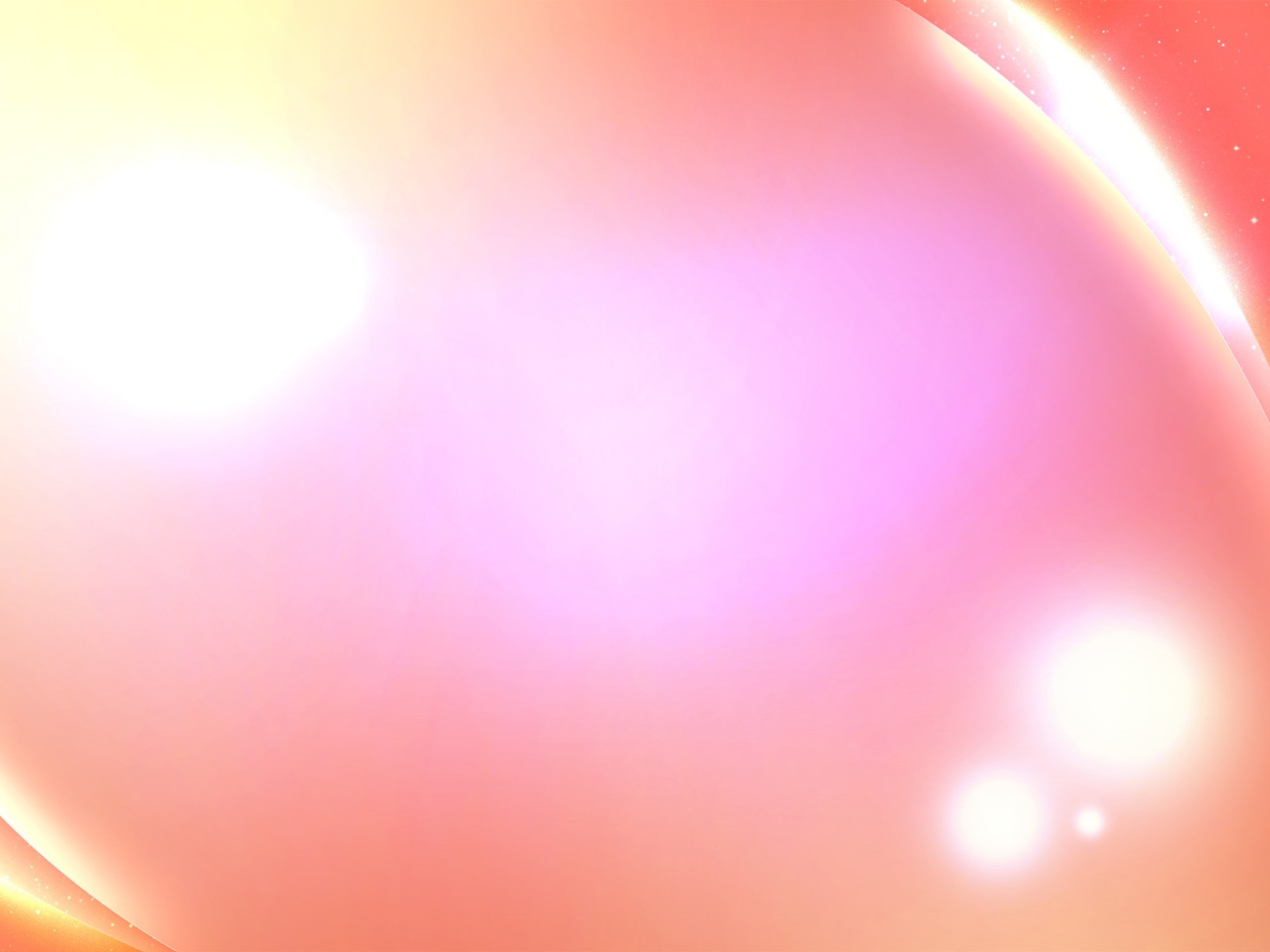 Perdón y reconciliación  
Las religiones abogan por una actitud de perdón y tolerancia hacia las equivocaciones de los demás, incluso cuando causen ofensas y heridas personales. El perdón es preferible a albergar un resentimiento que corroe y envenena el espíritu.
El hombre superior tiende a perdonar los errores y trata con indulgencia los delitos.
Confucianismo. I Ching 40: Liberación 
Invierte la ira con el perdón.
Jainismo. Samanasuttam 136 
La mejor obra de un gran hombre es perdonar y olvidar.
Islam (Shiite). Nahjul Balagha, Saying 201
Donde hay perdón, allí está Dios.
Sikismo. Adi Granth, Shalok, Kabir, p. 1372
[Speaker Notes: John Blofeld, trans., I Ching, The Book of Change, Allen&Unwin, London, 1965.
A. Wilson, ed., World Scripture, A Comparative Anthology of Sacred Texts, Parangon House, New York, 1991, p. 701.
Ibíd., p. 701.
Sri Guru Granth Sahib, 4 vols., Punjabi University Press, Patiala, 1984.]
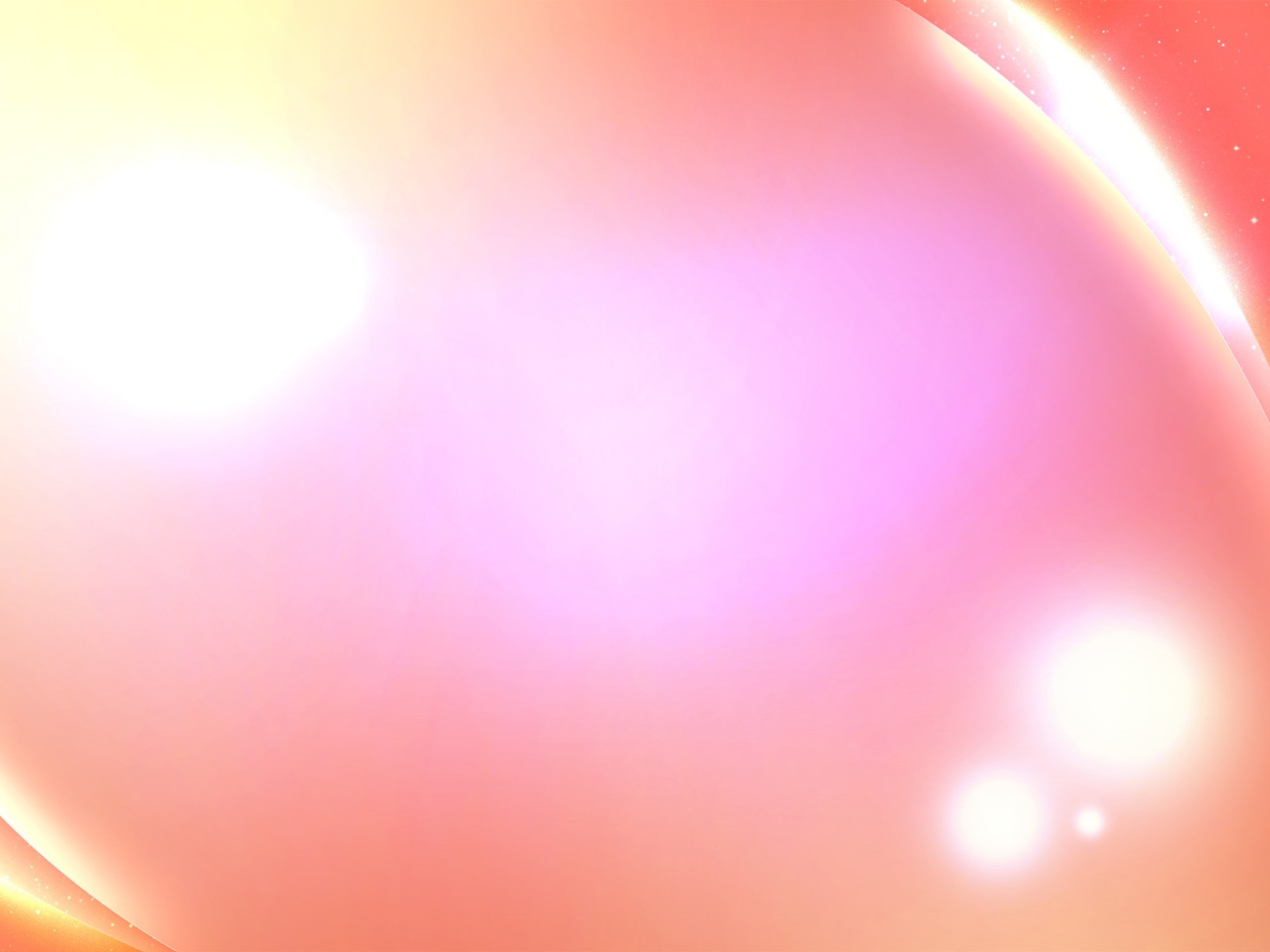 Si mientras llevas tu ofrenda al altar te acuerdas de que tu hermano tiene una queja de ti, deja la ofrenda delante del altar, ve primero a reconciliarte con tu hermano y después ve a llevar tu ofrenda.
Cristianismo. Mateo 5.23-24
Entonces se acercó Pedro y le preguntó:
—Señor, si mi hermano me ofende, ¿cuántas veces tengo que perdonarle? ¿hasta siete veces?
Le contesta Jesús:
—Te digo que no siete veces, sino setenta y siete.
Cristianismo. Mateo 18.21
Dios ya nos ha perdonado nuestros pecados… Él nos perdona porque nos mira con una compasión infinita, Deberíais saber que a través del perdón, todos podemos unirnos de corazón.
Sun Myung Moon. Unificacionismo
Perdona siempre a los demás, pero no a ti mismo.
                                                                                                   Séneca. De moribus
[Speaker Notes: Biblia del Peregrino, Ediciones Mensajero, Bilbao, 1995.
Ibíd.
Sun Myung Moon, Selecciones de charlas, Seúl, HSA-UWC, 2: 220, (26 de mayo de 1957).
Séneca, De moribus. Cit. en F. Palazzi y S.S. Filippi, El libro de los mil sabios, Dossat 2000, Madrid, 1995, c. 6237, p. 837.]
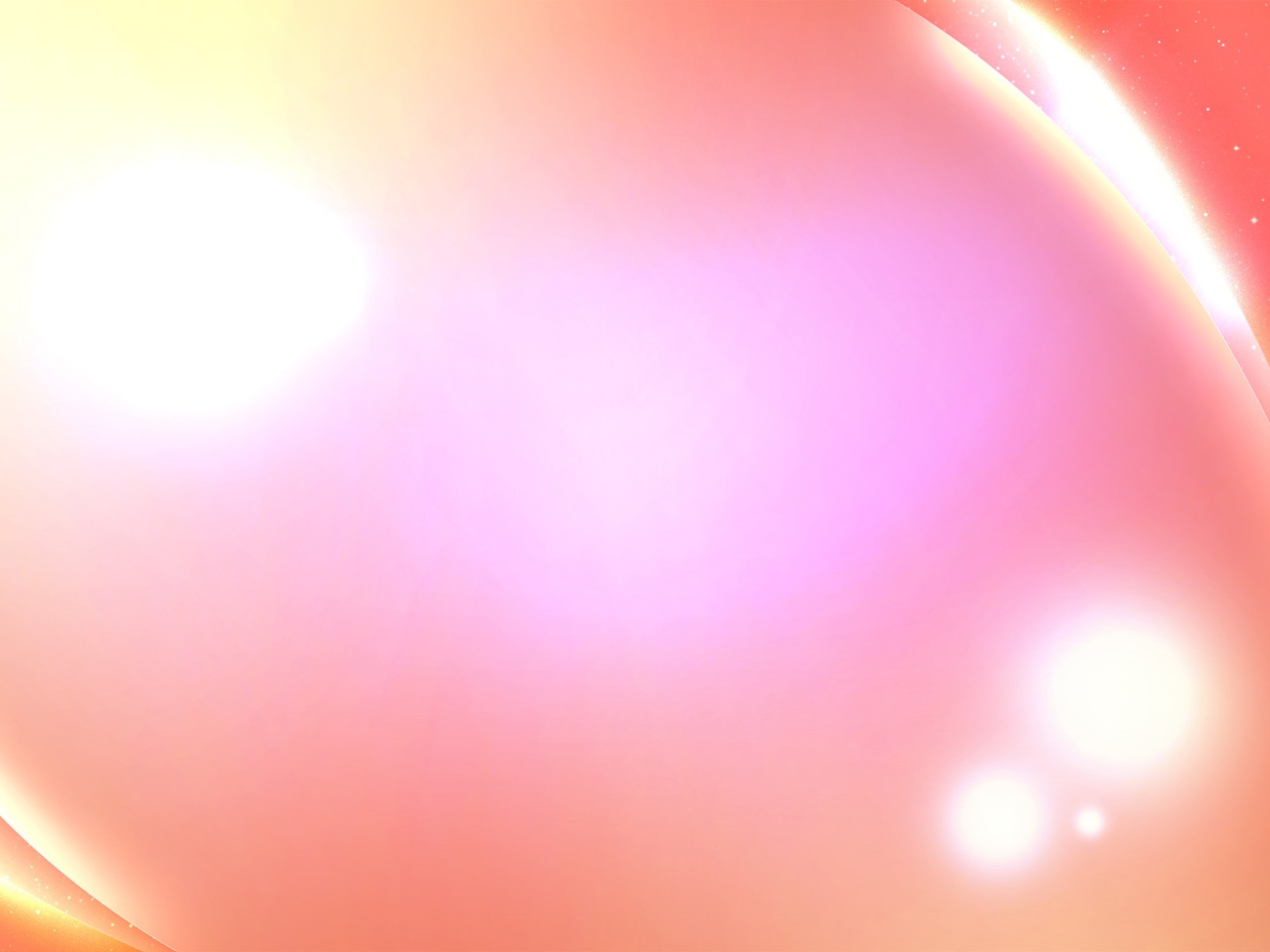 Amad a vuestros enemigos 
La prescripción de amar a los enemigos es una doctrina ampliamente considerada por todas las religiones como un principio ético fundamental para las relaciones humanas. La persona que insiste en la venganza o la retribución no necesariamente está cometiendo una falta, pero tampoco esta actitud le servirá de ayuda para alcanzar una madurez moral ni para resolver sus conflictos con otras las personas. La venganza que devuelve mal por mal solamente crea una espiral de violencia, mientras que el amor, que trata de superar el mal con el bien, extiende la bondad en el mundo.
El verdadero amor es incondicional e imparcial, como queda ilustrado en la metáfora del sol que brilla de igual forma para todos. Cuando el amor prevalece, desaparecen los enemigos. Una persona que es capaz de tener un corazón paternal o maternal hacia toda la gente del mundo, incluido sus enemigos, ha desarrollado su capacidad de amar de una manera incondicional y desinteresada, y por ello se puede decir que ha alcanzado una madurez moral. Por esta razón, de esta enseñanza en la que se exhorta a amar a los enemigos —presente en las escrituras de todas las religiones— se desprende el más elevado tipo de moral.
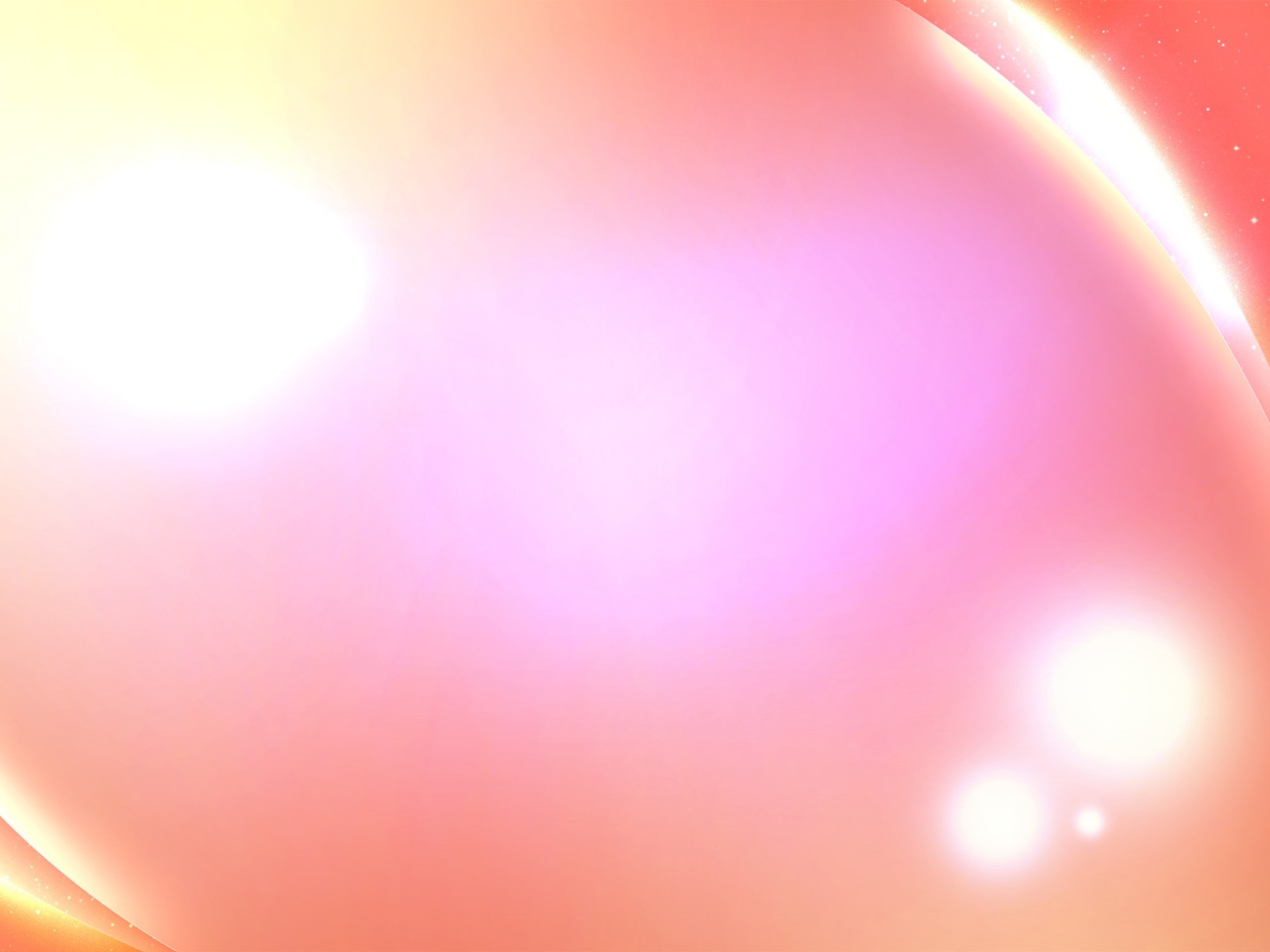 “Me insultó, me hirió, me venció, me robó”. Quienes abrigan tales pensamientos no se libran del odio. “Me insultó, me hirió, me venció, me robó”. Quienes no abrigan tales pensamientos se libran del odio. Porque el odio no se conquista con el odio, el odio se conquista con el amor. ¡He aquí la eterna ley!
Budismo. Dhammapada 3-5
Habéis oído que se dijo: Amarás a tu prójimo y odiarás a tu enemigo. Pues yo os digo: Amad a vuestros enemigos, rezad por los que os persiguen. Así seréis hijos de vuestro Padre del cielo, que hace salir su sol sobre malos y buenos y hace llover sobre justos e injustos. Si amáis sólo a los que os aman, ¿qué premio merecéis? También lo hacen los recaudadores. Si amáis sólo a vuestros hermanos, ¿qué hacéis de extraordinario? También lo hacen los paganos. Sed pues perfectos como vuestro Padre del cielo es perfecto.
Cristianismo. Mateo 5.43-48
 Debería ser como el sol, que brilla universalmente sobre todos sin buscar agradecimientos o recompensas, cuidando de todos los seres sintientes incluso si son malos; nunca violaré mis votos en este respecto, no abandonaré a todos los seres sintientes porque un ser sintiente sea malo. 
Budismo. Garland Sutra 23
[Speaker Notes: El Dhammapada, camino de perfección, Editorial Diana, México, 1976.
Biblia del Peregrino, Ediciones Mensajero, Bilbao, Bilbao, 1995.
T. F. Clary, trans., The Flower Ornament Scripture, 3 vols., Shambhala, Boston, 1984.]
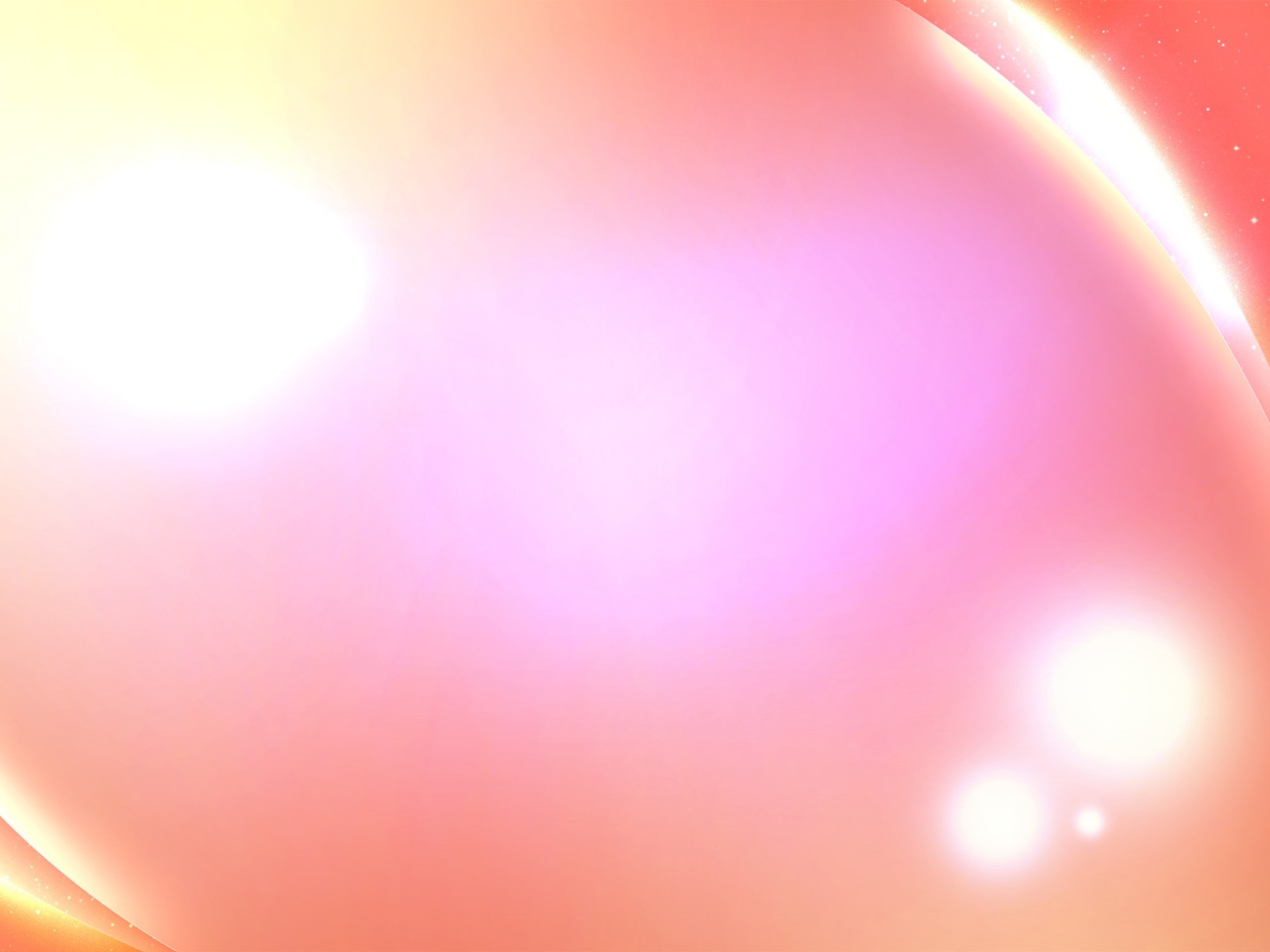 Debido a que la forma de ser de Dios es la de amar a Sus enemigos, la persona que intenta amar a sus enemigos y se empeña completamente en conseguirlo podrá vivir cerca del trono real de Dios. Desde esta perspectiva, la educación más valiosa es aprender a amar a vuestros enemigos. El entrenamiento más noble para cultivar vuestra mente es ejercitaros siempre en hacer esfuerzos por amar a vuestros enemigos.
Sun Myung Moon. Unificacionismo
No te dejes vencer por el mal, antes vence con el bien el mal.
Cristianismo. Romanos 12.21
El santo no tiene voluntad fija y constante; La voluntad del pueblo es su voluntad. Amo a los buenos y amo también a los que no son buenos para hacerles buenos. Creo a los dignos de fe y creo también a los que no merecen fe para hacerles fidedignos.
Taoísmo. Tao Te Ching 49
Dios dijo: —Sed semejantes a Mí; igual que Yo devuelvo bien por mal, así también vosotros devolved bien por mal.
Judaísmo. Exodus Rabbah 26.2
[Speaker Notes: Sun Myung Moon, Selecciones de charlas, Seúl, HSA-UWC, 124: 155, (6 de febrero de 1983).
Biblia del Peregrino, Ediciones Mensajero, Bilbao, 1995.
Dos grandes maestros del taoísmo, Editora Nacional, Madrid, 1983.
Midrash Rabbah, Soncino Press, New York, 1983.]
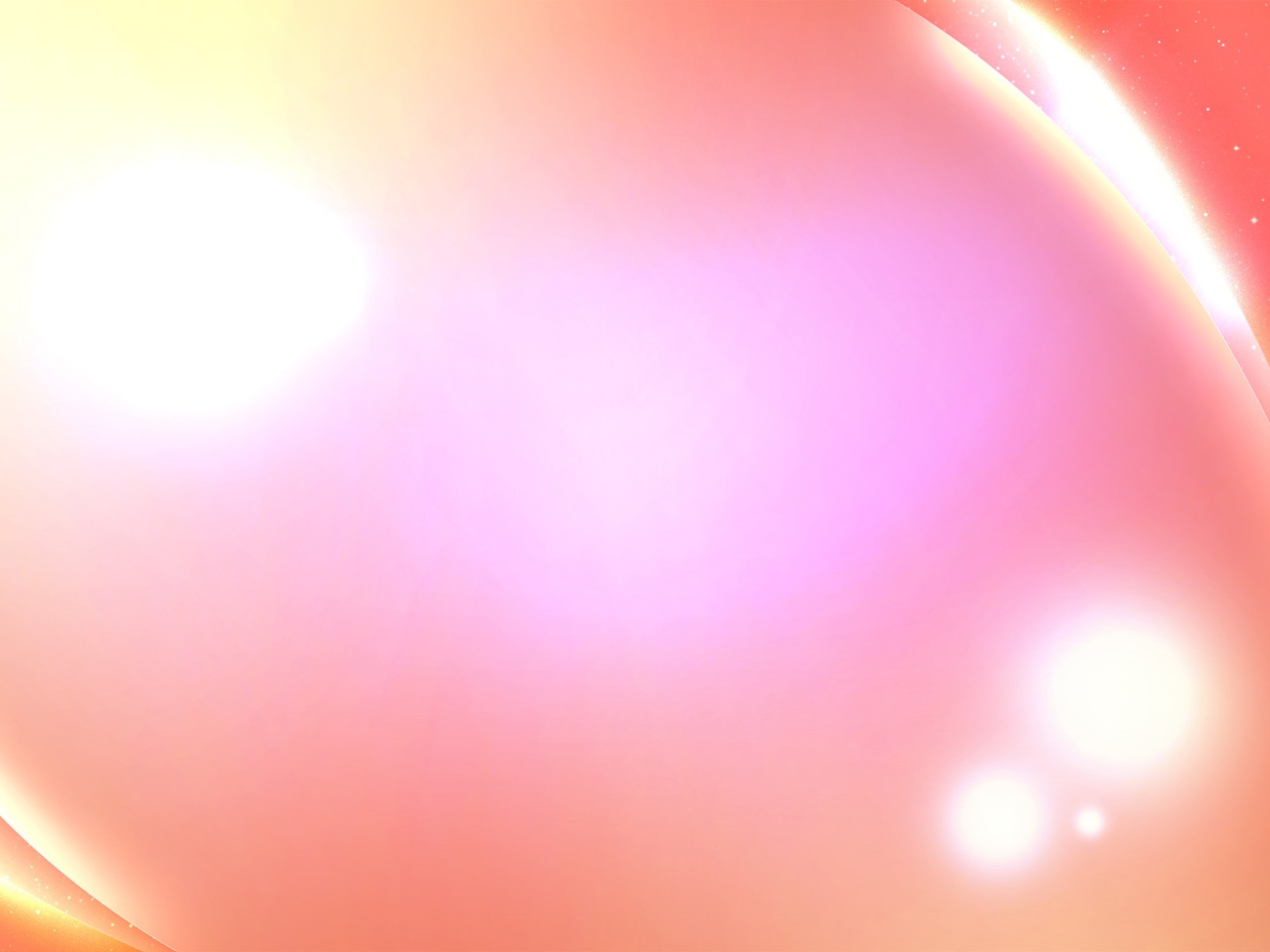 La filosofía no sólo me ha enseñado a amar a quien me hace el bien, sino también a quien me causa un mal; a compartir los bienes, más que a conservarlos para mí solo; a desear mejor lo que es útil a todos que aquello que puede serme útil a mí únicamente.
Lucio Apuleio. Sentencias
Hemos sentado entre las reglas de la vida que el odio debe de ser vencido por medio del amor y la generosidad, y no ser compensado con un odio recíproco.
Espinosa. Ética
La no violencia no significa meramente amar a los que nos aman. La no violencia es solamente cuando amamos a aquellos que nos odian. Se lo difícil que es seguir esta suprema ley del amor. Pero, ¿no son todas las cosas grandes y buenas difíciles de hacer? Por la gracia de Dios incluso la cosa más difícil se vuelva fácil de cumplir si deseamos hacerla. 
Mahatma Gandhi. Todos los hombres son hermanos
Arrogadnos a la cárcel, y aun así os amaremos. Mandadnos a vuestros violentos sicarios encapuchados a nuestras comunidades para que en mitad de la noche nos apaleen y nos dejen medio muertos, y aun así os amaremos.
Martin Luther King, Jr. La fuerza para amar
[Speaker Notes: Lucio Apuleio, Sentencias, 123-180, cit. en F. Palazzi y S.S. Filippi, El libro de los mil sabios, Dossat 2000, Madrid, 1995, c. 2945, p. 393.
Espinosa, Ética, Aguilar, Madrid, 1978, p. 368.
Mahatma Gandhi, All men are brothers, Navajivan Publishing House, Ahmendabad, 1960, p. 111.
Martin Luther King, Strength to Love, Philadelphia Fortress, 1963.]
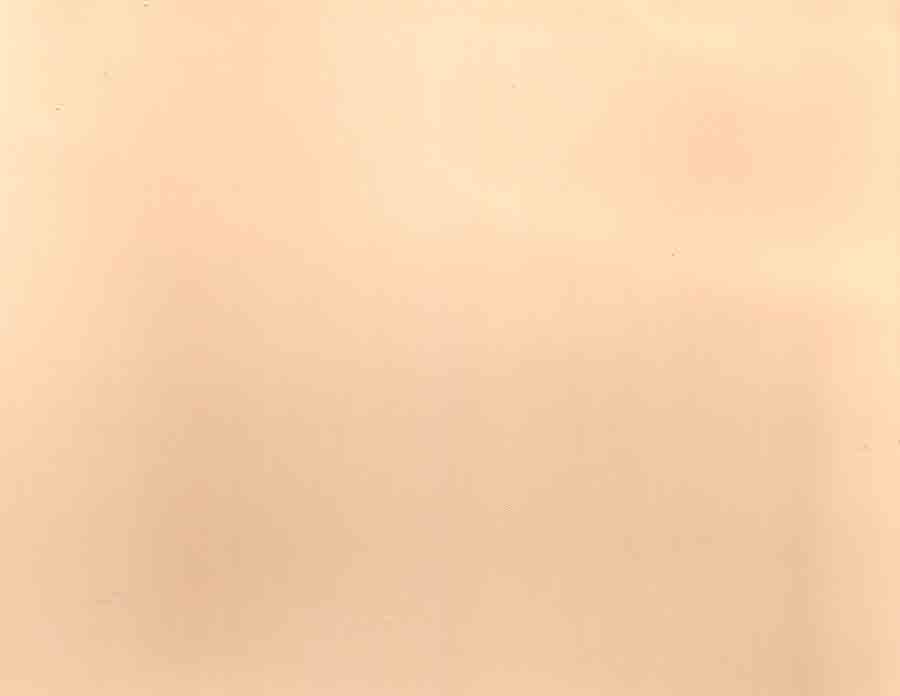 Familia
Padres e hijos  
Marido y esposa
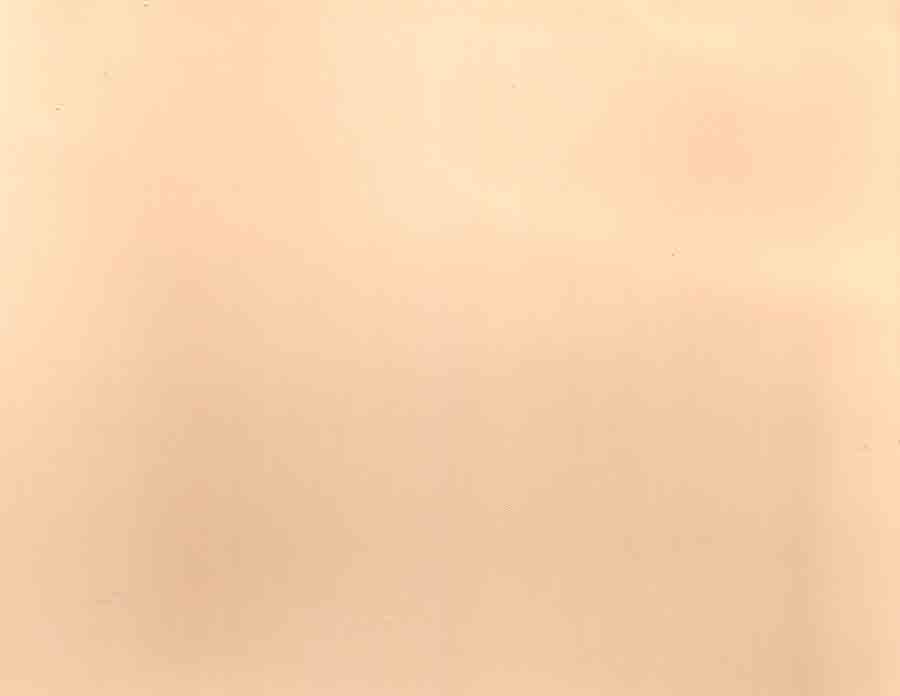 Familia 
Además de una visión de la santidad o perfección del individuo, todas las religiones reconocen que los seres humanos se desarrollan y cultivan en el seno de una familia y una comunidad. Vivir en una familia y cumplir con los papeles de padres e hijos, marido y esposa, abuelos y abuelas es algo esencial para el ser humano. Lo mismo se puede decir de los papeles y responsabilidades sociales que la gente desempeña cuando constituyen comunidades y naciones.
La familia, que incluye al padre y la madre, el marido y la esposa, y los hijos, es un microcosmos del mundo. Tenéis que comprender que el camino de la humanidad es amar a todos los tipos de personas, expandiendo el amor que sentís por los miembros de vuestra propia familia. Tenéis que amar a la gente mayor como si fueran vuestros abuelos, a las personas de mediana edad como si fueran vuestros padres, a la gente un poco mayor que vosotros como si fueran vuestros hermanos y hermanas mayores, a la gente un poco menor que vosotros como si fueran vuestros hermanos y hermanas menores. 
Sun Myung Moon. Unificacionismo
[Speaker Notes: Sun Myung Moon, Selecciones de charlas, Seúl, HSA-UWC, 105: 106, (30 de septiembre de 1979).]
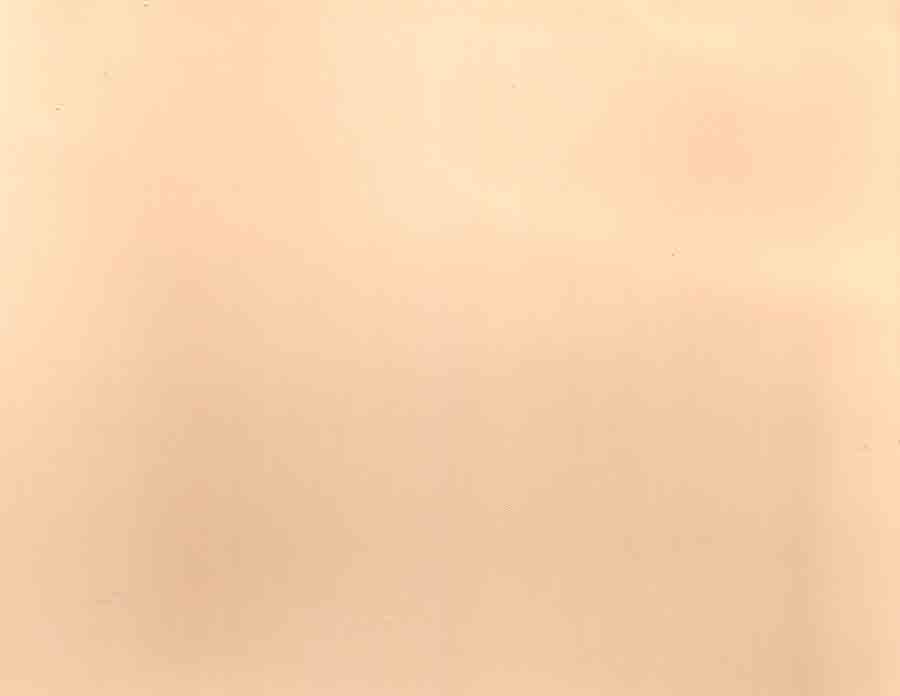 Los antiguos príncipes, que pretendían educar y renovar a todos los pueblos, se esforzaban primero en gobernar con rectitud sus propios reinos. Para gobernar rectamente sus reinos, se aplicaban ante todo en ordenar bien sus familias. Para ordenar bien sus familias, procuraban previamente corregirse a sí mismos. Para corregirse a sí mismos, ponían un especial cuidado en adornar su alma de todas las virtudes. Para la consecución de todas las virtudes, se esforzaban en conseguir la rectitud y sinceridad de todas sus intenciones. Para lograr que sus intenciones fueran rectas y sinceras, se entregaban con ardor al perfeccionamiento de sus conocimientos morales. Y el máximo perfeccionamiento de los conocimientos morales consiste en penetrar y descubrir los móviles de las acciones. (...) Mientras exista una sola familia en la que reine la bondad y el amor, estas virtudes se difundirán por todo el reino; una sola familia que practique la cortesía y el humanitarismo bastará para que todo el reino resulte amable y humanitario.
Confucianismo. Ta-Hio. 4, IX.3
El ideal de Dios para nuestros primeros antepasados era que un hombre ideal y una mujer ideal crearan una familia ideal. Pero el centro de esa familia ideal no sería ni el hombre ni la mujer. El marido y la esposa estarían enlazados con el amor de Dios como su centro… Por tanto, la realización de la voluntad de Dios se refiere a la perfección del marido y esposa y la perfección de la familia, todos centrados en el amor de Dios.
Sun Myung Moon. Unificacionismo
[Speaker Notes: Confucio, Ta-Hio. 4, IX, 3, Los cuatro libros clásicos, Ediciones B, Barcelona, 1997.
Sun Myung Moon, Selecciones de charlas, Seúl, HSA-UWC, 127: 010, (1 de mayo de 1983).]
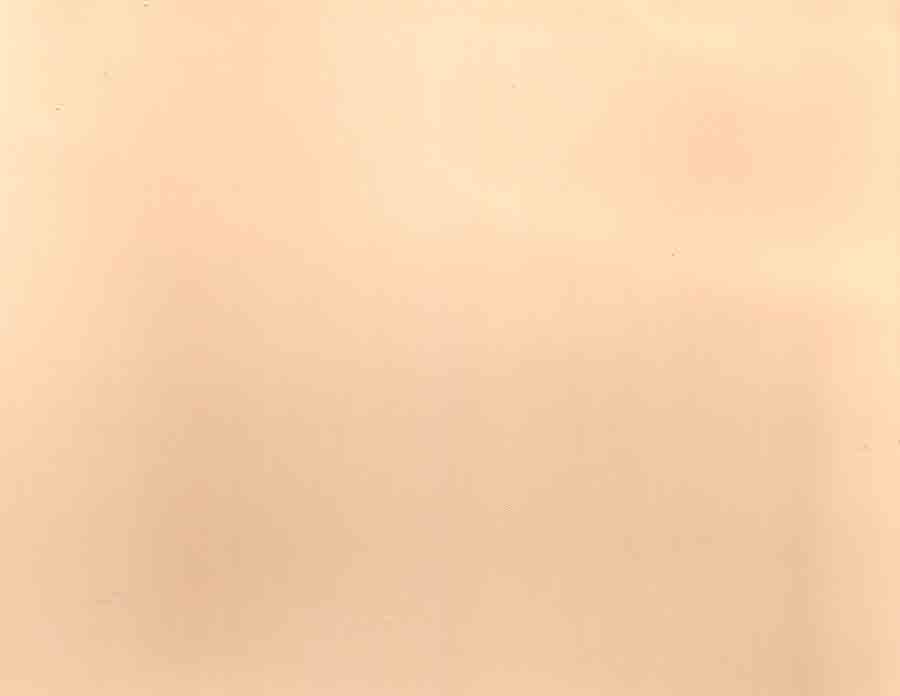 Padres e hijos 
En una familia, los padres son responsables por el bienestar de sus hijos y les ofrecen un amor incondicional y protector que pasa por alto y compensa sus debilidades. A través de su ejemplo, enseñan a sus hijos los valores y actitudes básicos que guiaran toda su vida. Los hijos, en cambio, respetan a sus padres como el origen de su existencia, como sus maestros, y como aquellos que han pasado dificultades y se han sacrificado por su bien. Cuando los hijos se hacen mayores, deberían hacerse responsables por cuidar a sus padres de edad avanzada.
Aquellos que deseen nacer en [el País Puro] de Buda... deberían actuar filialmente hacia sus padres y cuidar de ellos, y deberían servir y respetar a sus maestros y mayores.
Budismo. Meditation on Buddha Amitayus 27
—¡No negad las obras [sacrificiales] de los dioses y los padres! ¡Que vuestra madre sea para ti como un dios! ¡Que vuestro padre sea para ti como un dios! ¡Que vuestro maestro sea para ti como un dios!
Hinduismo. Taittiriyaka Upanishad 1.11.2
Honra a tu padre y a tu madre; así prolongarás tu vida en la tierra que el Señor, tu Dios, te va a dar.
Judaísmo y Cristianismo. Biblia, Éxodo 20.12
[Speaker Notes: A. Wilson, ed., World Scripture, Parangon House, New York, 1991, p. 171.
The Upanishads, Sacred Books of the East, vols. 15, Clarenton Press, Oxford, 1879. 
Biblia del Peregrino, Ediciones Mensajero, Bilbao, 1995.]
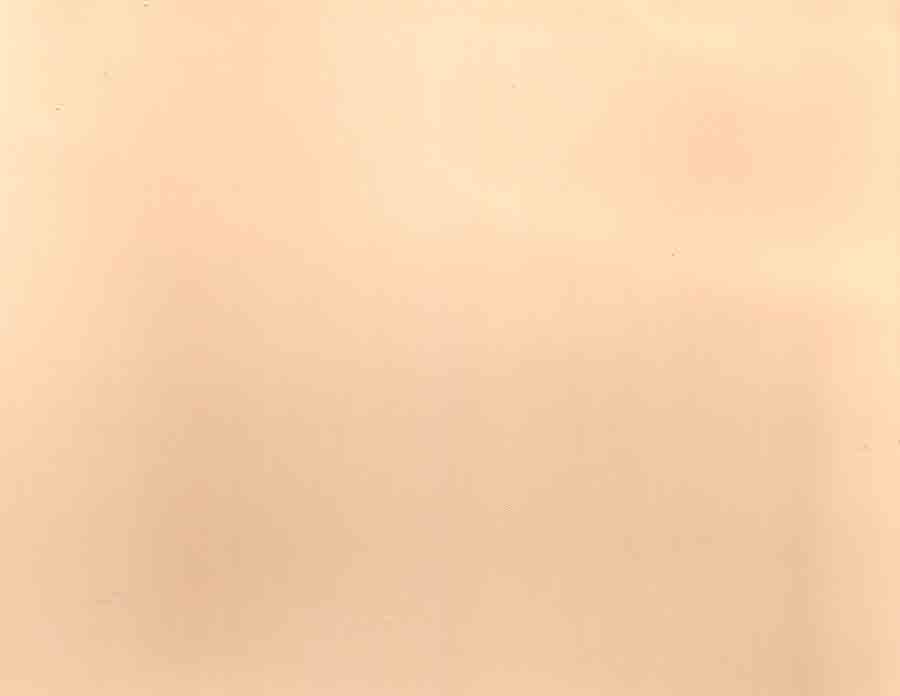 Ahora la piedad filial es la raíz de toda virtud, y el tallo de donde crecen todas las enseñanzas morales (...) Cada pelo y cada trozo de piel de nuestro cuerpo lo recibimos de nuestros padres, y no debemos atrevernos a dañarlo o herirlo: éste es el comienzo de la piedad filial. Cuando hemos establecido nuestro carácter practicando el camino filial, hasta que nuestro apellido sea famoso en el futuro, y así glorificar a nuestros padres: éste es el final de la piedad filial. Comienza con el servicio a los padres; procede con el servicio al gobernante; y se completa con el establecimiento del [buen] carácter.
Confucianismo. Classic on Filial Piety 1
Tenéis que devolver el amor que vuestros padres os dieron. Cuando los padres crían a sus hijos, no se preocupan por su propia hambre. Si hay algo de comer, se mantienen impasibles, a pesar de su hambre, y se lo dan a sus hijos. Por la naturaleza del amor, los hijos les devolverán a sus padres este tipo de amor. Después de que los padres han andado por el camino del amor, los hijos seguirán por ese mismo camino consolando a sus padres. Consolar a vuestros padres brota de vuestro corazón. Más adelante, vuestros hijos harán lo mismo por vosotros.
Sun Myung Moon. Unificacionismo
 Amar a los padres es la primera ley de la naturaleza.
Valerio Máximo
 El amor a los padres es el fundamento de todas las virtudes.
Cicerón. Pro Plancio
[Speaker Notes: A. Wilson, ed., World Scripture, A Comparative Anthology of Sacred Texts, Parangon House, New York, 1991, p. 171.
Sun Myung Moon, Selecciones de charlas, Seúl, HSA-UWC, 35: 241, (19 de octubre de 1970).
Valerio Máximo 5, 4, 7, cit. en Aurea Dicta. Dichos y proverbios del mundo clásico, Selección de Eduard Valentí, Crítica, Barcelona, 1987, p. 344.
Cicerón, Pro Plancio, 20, cit. en F. Palazzi y S.S. Filippi, El libro de los mil sabios, Dossat 2000, Madrid, 1995, c. 3494, p. 469.]
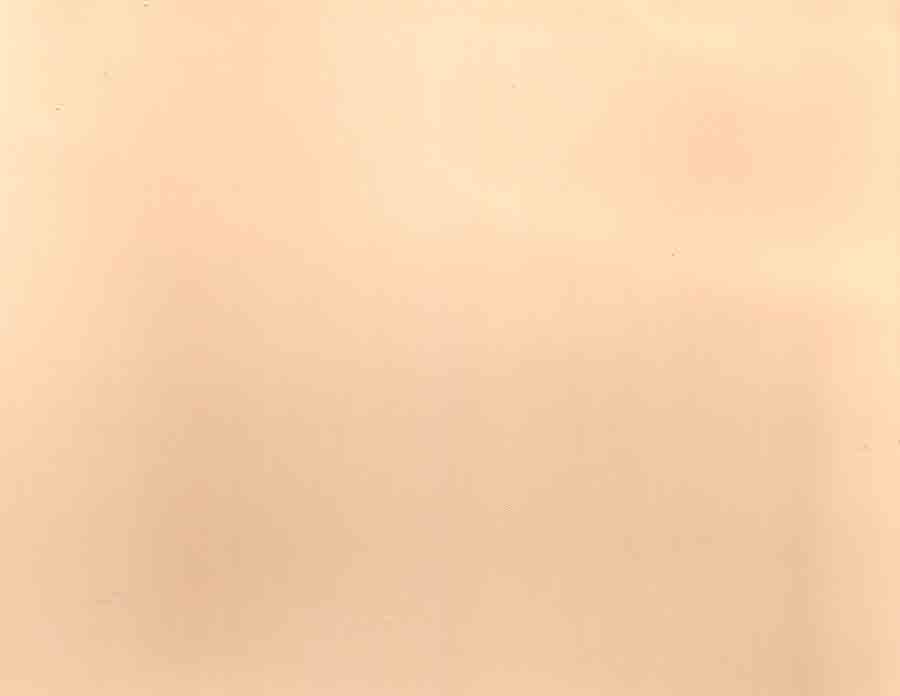 Marido y esposa  
El lazo del matrimonio es considerado en la mayoría de las tradiciones religiosas como algo ordenado por Dios o por la naturaleza. Y, como tal, si el marido y la esposa se profesan amor, compañerismo, servicio mutuo y fidelidad atraerán la fortuna o las bendiciones del cielo hacia su familia en forma de prosperidad, alegría y felicidad.
Yo soy Él, tú eres Ella; yo soy Canción, tú eres Verso, yo soy Cielo, tú eres Tierra. Nosotros dos moraremos aquí juntos, llegando a ser padres de hijos. 
Hinduismo. Atharva Veda 14.2.71
 El hombre y la mujer son las obras maestras de Dios. Cuando ellos se aman el uno al otro centrados en Dios, es un amor supremo, transcendental, no un amor mundano. Ellos siente que su amor es el mejor de todos los amores; el amor más hermoso que brilla por siempre. ¿Dónde podemos experimentar y consumar este amor? Solamente en la familia.
Sun Myung Moon. Unificacionismo
El Libro de la Poesía dice: «La unión armoniosa con hijos y esposa es como el trinar de los instrumentos de cuerda. Cuando hay concordia entre hermanos, la armonía es bella como la música. Si así está la familia arreglada, disfrutarás de tu esposa e hijos». Confucio dijo: «Si esto es así, el padre y la madre tendrán todas las satisfacciones posibles».
Confucianismo. El Justo Medio, XV
[Speaker Notes: Raimundo Panikkar, ed., The Vedic Experience, University of California Press, Berkeley, 1977.
Sun Myung Moon, Selecciones de charlas, Seúl, HSA-UWC, 26: 154, (25 de octubre de 1969).
Confucio, El Justo Medio, XV, Los cuatro libros, Alfaguara, Madrid, 1981.]
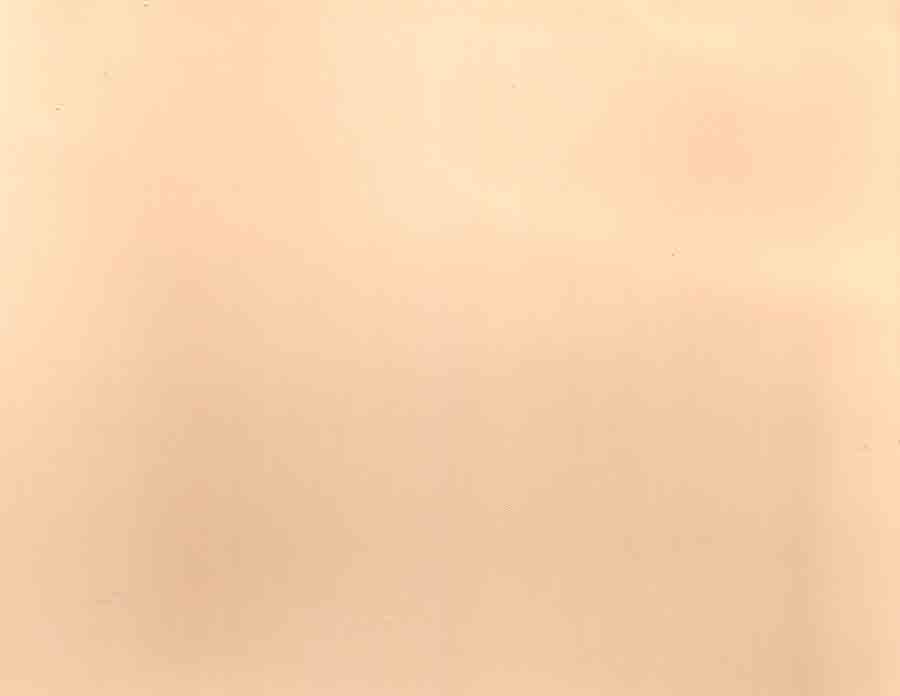 Quien ama a su esposa como a sí mismo; quien la honra más que a sí mismo; quien educa a sus hijos en el camino recto, y los casa en el tiempo apropiado de sus vidas, refiriéndose a éste está escrito: —Y verás que tu hogar está en paz.
Judaísmo. Talmud, Yebamot 62
Cumpla el marido su deber con la mujer y lo mismo la mujer con el marido. La mujer no es dueña de su cuerpo, sino el marido; lo mismo el marido no es dueño de su cuerpo, sino la mujer. No os privéis uno de otro, si no es de mutuo acuerdo y por un tiempo, para dedicaros a la oración.
Cristianismo. 1 Corintios 7.1-9
Cuando los hombres y mujeres se mantienen en sus lugares apropiados, actúan de acuerdo con la gran norma de cielo. Entre los miembros de la familia están el dueño y la dueña dignificados a quien denominamos padre y madre. Cuando el padre, la madre, los hijos, mayores y menores, actúan todos de un modo conveniente a sus diversas posiciones dentro de la familia, cuando los esposos ocupan el lugar apropiado y las esposas son verdaderamente esposas, el camino de esta familia es recto. El mundo entero se estabiliza mediante la apropiada regulación de cada familia.
Confucianismo. I Ching 37: La familia
[Speaker Notes: The Babilonian Talmud, Socino Press, New York, 1948.
Biblia del Peregrino, Ediciones Mensajero, Bilbao, 1995.
John Blofeld, I Ching, El Libro del Cambio, Edaf, 1981.]
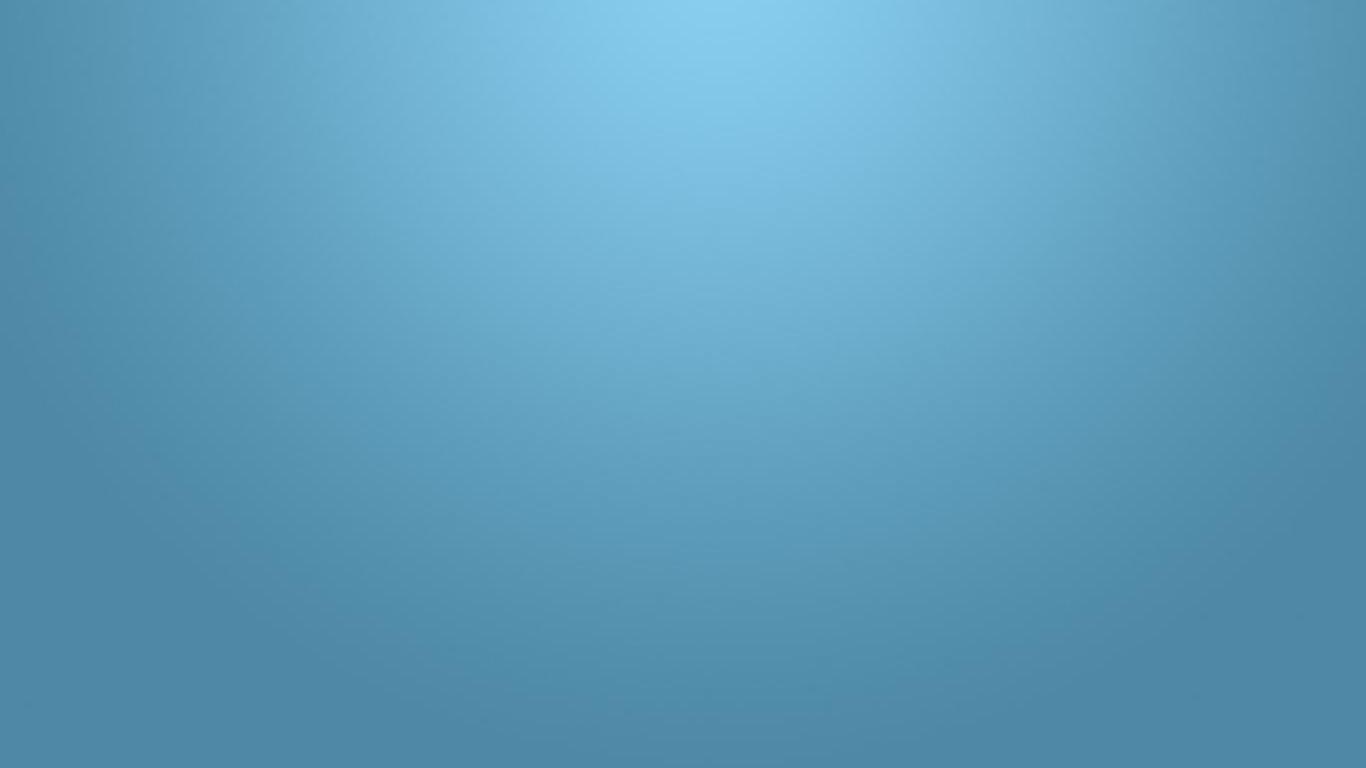 Sociedad ideal y utopía
Dignidad humana e igualdad   
Libertad y justicia   
Tolerancia  
Una gran familia mundial      
Buen gobierno, reino de los cielos, nueva era dorada
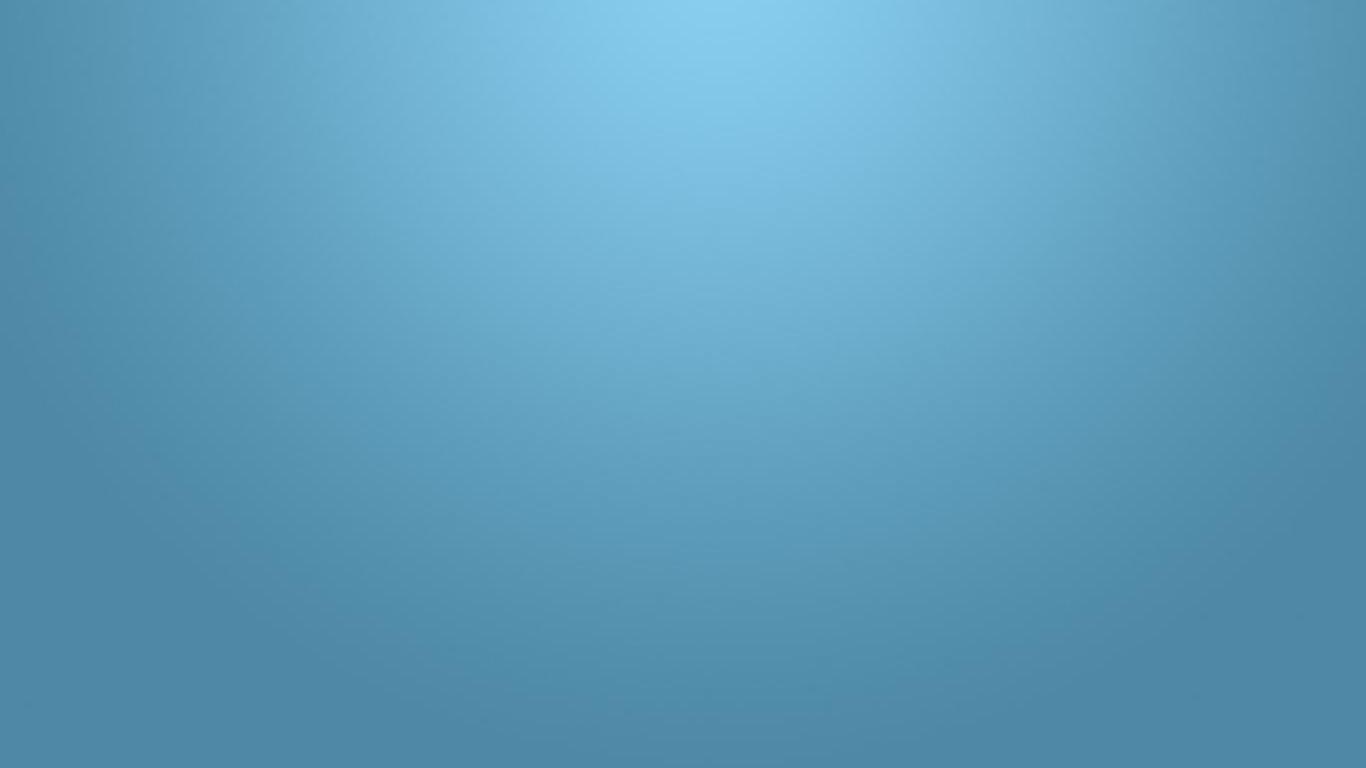 Sociedad ideal y utopía
La sociedad ideal es dónde hay libertad, igualdad, justicia, amor y paz. Muchos pasajes de las escrituras religiosas enseñan estos valores sociales y derechos humanos por los cuales la humanidad ha luchado a lo largo de la historia. Sus enseñanzas promueven la igualdad entre razas, clases, géneros o credos, y afirman la dignidad de todos los miembros de la sociedad. Podemos también encontrar en estas enseñanzas una visión de la humanidad como una gran familia humana. Así pues, las religiones han sido una fuente de inspiración para las perennes esperanzas humanas de lograr la paz mundial.
 En las religiones chinas se idealizaron los legendarios días de los emperadores sabios de una antigua era dorada. En el judaísmo y cristianismo, a la inversa, la sociedad ideal será realizada en el futuro —en la consumación de la historia— con el establecimiento del reino de los cielos. La esperanza del surgimiento de una sociedad ideal o utopía está presente en mayor o menor grado en todas las religiones. Aunque algunos identifican a este reino de los cielos con un estado espiritual o cielo que se alcanza después de la muerte, esta interpretación no hace justicia a la esperanza que comparten de casi todas las religiones de ver realizado algún día un mundo ideal aquí en la tierra. Un mundo en el que prevalezca la justicia, paz, felicidad y prosperidad para toda la humanidad.
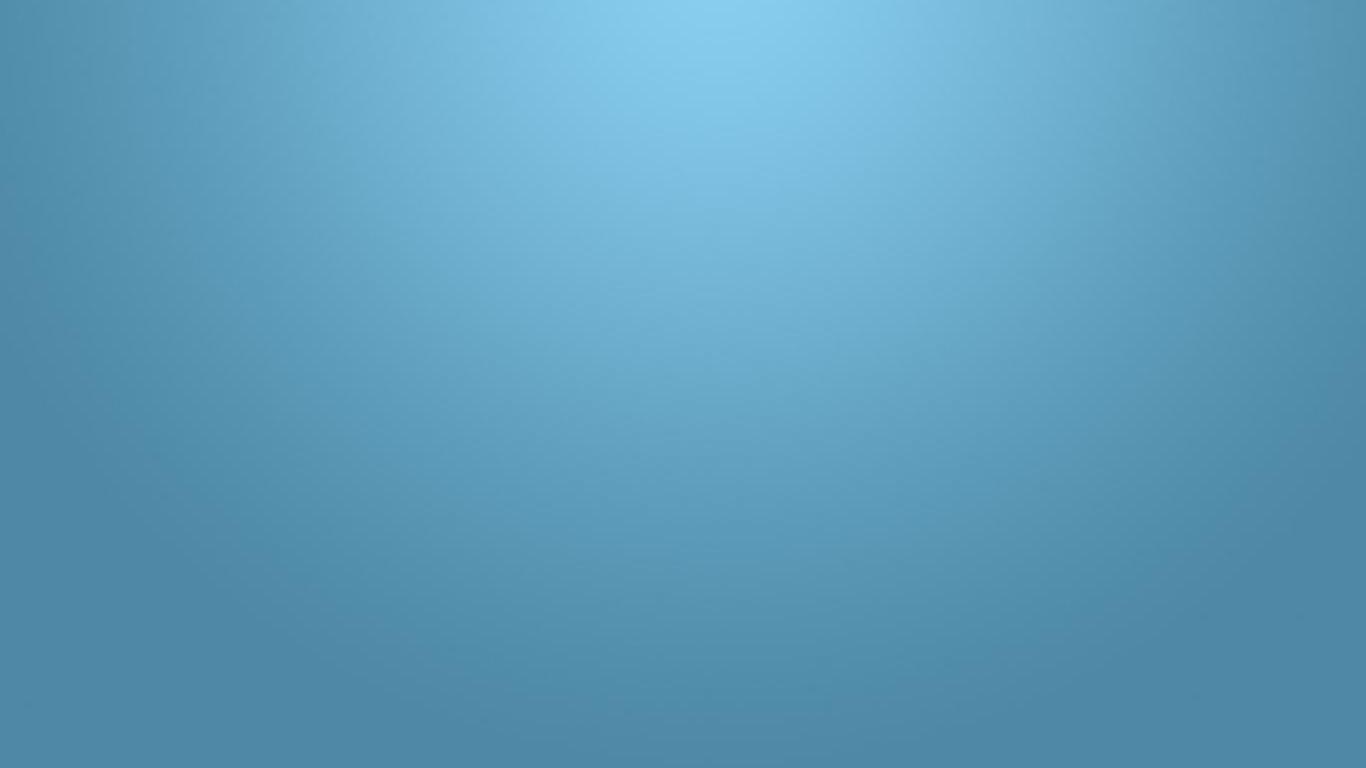 Dignidad humana e igualdad
¿No tenemos todos un solo padre? ¿No nos creó un mismo Dios? 
Judaísmo y Cristianismo. Biblia, Malaquías 2.10 
Y Dios creó al hombre a su imagen; a imagen de Dios lo creó; varón y hembra los creó.  
Judaísmo y Cristianismo. Biblia, Génesis 1:27
 Sabed que todos los seres humanos son los depositarios de la Luz Divina. Dejad de preguntar acerca de su casta. En el más allá no hay castas. 
Sikismo. Adi Granth: Asa, M.1, p. 349
Un ser humano individual es más precioso que el universo. El valor de cada persona es infinito, porque él o ella han sido creados como el compañero de amor de Dios.
Sun Myung Moon. Unificacionismo
El mundo del corazón es un mundo en el que todo el mundo es igual. El reino de los cielos, que es la extensión de una única familia, es un mundo de hermandad. 
Sun Myung Moon. Unificacionismo
Soy el mismo para todos los seres. No hay nadie despreciable o favorito para mí.
Hinduismo. Bhagavad Gita IX, 29
[Speaker Notes: Biblia del Peregrino, Ediciones Mensajero, Bilbao, 1995.
Ibíd.
Sri Guru Granth Sahib, 4 vols., Punjabi University Press, Patiala, 1984.
Sun Myung Moon, Selecciones de charlas, Seúl, HSA-UWC, 262: 145, (23 de julio de 1994).
Sun Myung Moon, Way of God’s Will 2.3.
Bhagavad Gita, Trotta, Madrid, 1997.]
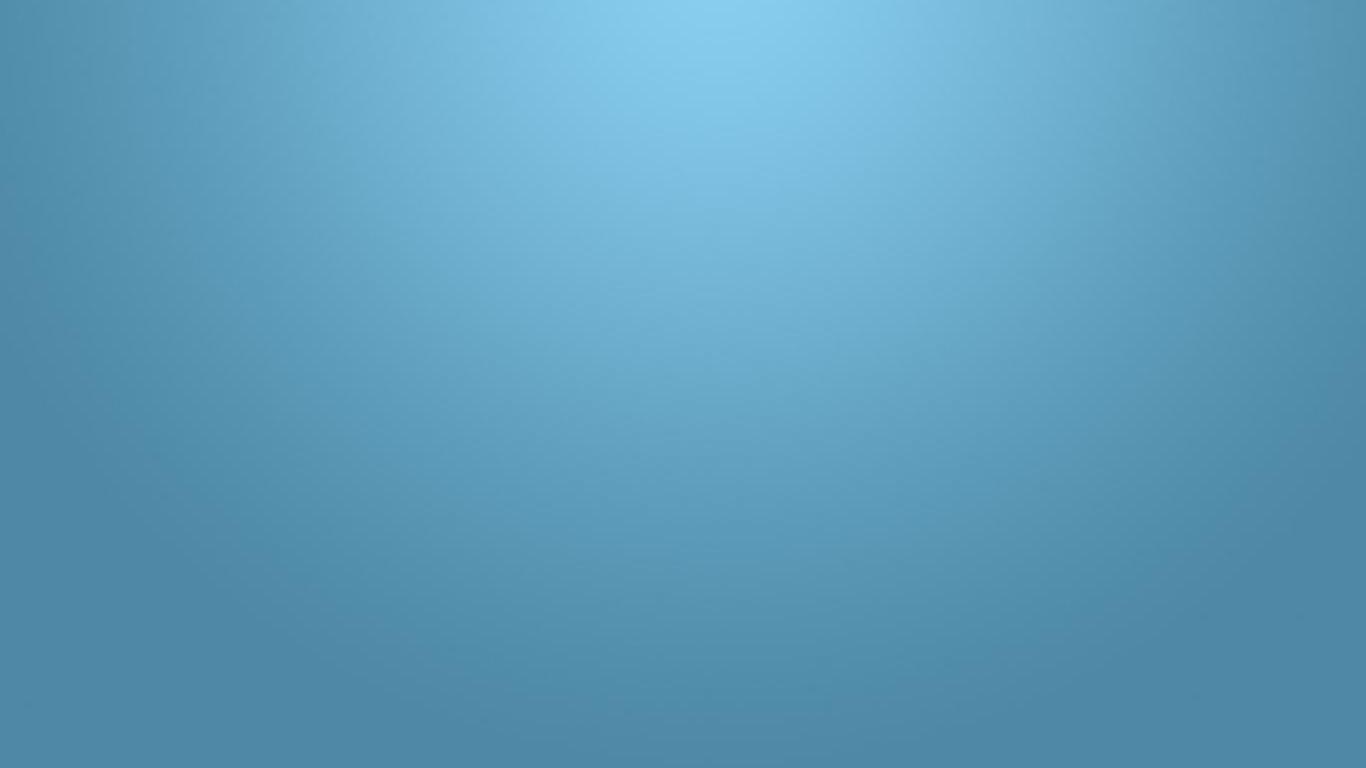 El Maestro dijo: Los hombres tienen todos una misma naturaleza; son los hábitos propios de cada uno lo que los separa.
Confucianismo. Hia-Lun VII.2
Un hombre no se convierte en brahmín por su larga cabellera, ni por su linaje o cuna. Es brahmín el hombre en quien brilla la verdad, la santidad y el júbilo.
Budismo. Dhammapada 393
¿Qué importan, pues, todos esos títulos, nombres y razas? Son meramente convenciones humanas.
Budismo. Sutta Nipata 648 
El Maestro dijo: Trasmitid la cultura a todo el mundo, sin distinción de razas ni categorías.
Confucianismo. Hia-Lun V.38 
Su Señor les exaudió, diciendo: “¡Jamás desmereceré la obra de cualquiera de vosotros, sea hombre o mujer! Porque descendéis unos de otros”.
Islam. Corán 3.195
Ya no se distinguen judío y griego, esclavo y libre, hombre o mujer, pues con Cristo Jesús todos sois uno.
Cristianismo. Biblia. Galatas 3.28
[Speaker Notes: Confucio, Los cuatro libros clásicos, Ediciones B, Barcelona, 1997.
El Dhammapada, camino de perfección, Editorial Diana, México, 1976.
The Sutta-Nipata, Curzon Press, London, 1985.
Confucio, Los cuatro libros clásicos, Ediciones B, Barcelona, 1997.
El Corán, Visión Libros, Barcelona, 1997.
Biblia del Peregrino, Ediciones Mensajero, Bilbao, 1995.]
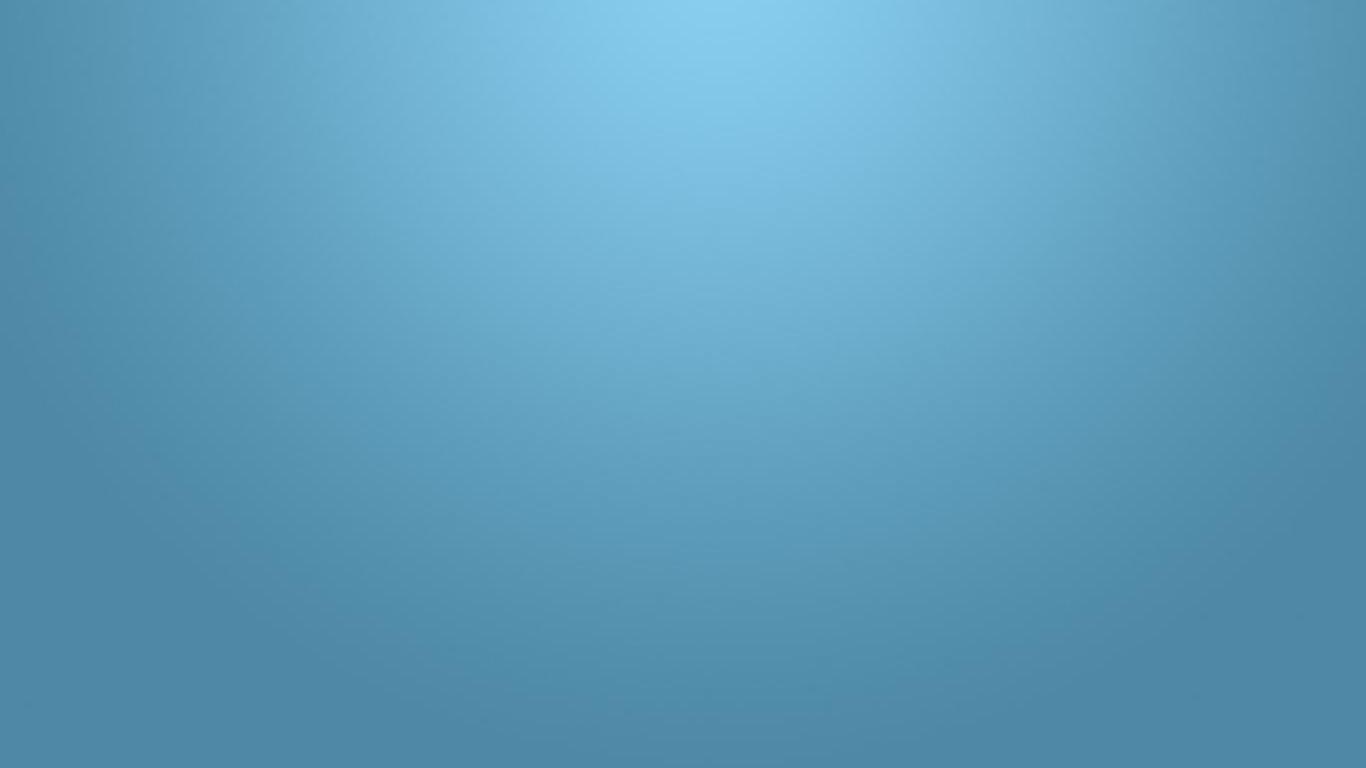 Libertad y justicia
Y proclamaréis en la tierra la liberación para todos sus habitantes.
Judaísmo y Cristianismo. Biblia, Levítico 25.10 
Así dice el Señor: —Practicad la justicia y el derecho, librad al oprimido del opresor, no explotéis al emigrante, al huérfano y la viuda, no derraméis sin piedad sangre inocente en este lugar.
Judaísmo y Cristianismo. Biblia, Jeremías 22.3
La libertad es verdaderamente uno de los más valiosos regalos que el Creador ha donado a la humanidad. Dios creó a los seres humanos para que ejercieran su libertad como seres espirituales.
Sun Myung Moon. Unificacionismo
Creo que nosotros, como gente de fe, deberíamos sentirnos responsables por la injusticia y el caos de esta era… Dios nos está llamando especialmente a nosotros, los líderes religiosos, para que luchemos contra los males y las injusticias de este mundo y derramemos Su verdadero amor por todos los rincones de la tierra.
Sun Myung Moon. Unificacionismo
El Creador... proyectó esa excelente forma, la Ley. Esta ley es la que controla al gobernante; por lo cual no hay nada más alto. De esta manera, incluso un hombre débil tiene la esperanza de derrotar a los más fuertes mediante la ley, como si se contara con la ayuda de un rey.
Hinduismo. Brihadaranyaka Upanishad 1.4.14
[Speaker Notes: Biblia de Jerusalén, Desclée de Brouwer, Bilbao, 1976.
Ibíd.
Sun Myung Moon, Selecciones de charlas, Seúl, HSA-UWC, 133: 289, (19 de noviembre de 1984).
Ibíd. Selecciones de charlas, Seúl, HSA-UWC, 330: 247, (18 de agosto de 2000).
The Upanishaps, 4 vols., Ramakrishna Center, New York, 1959.]
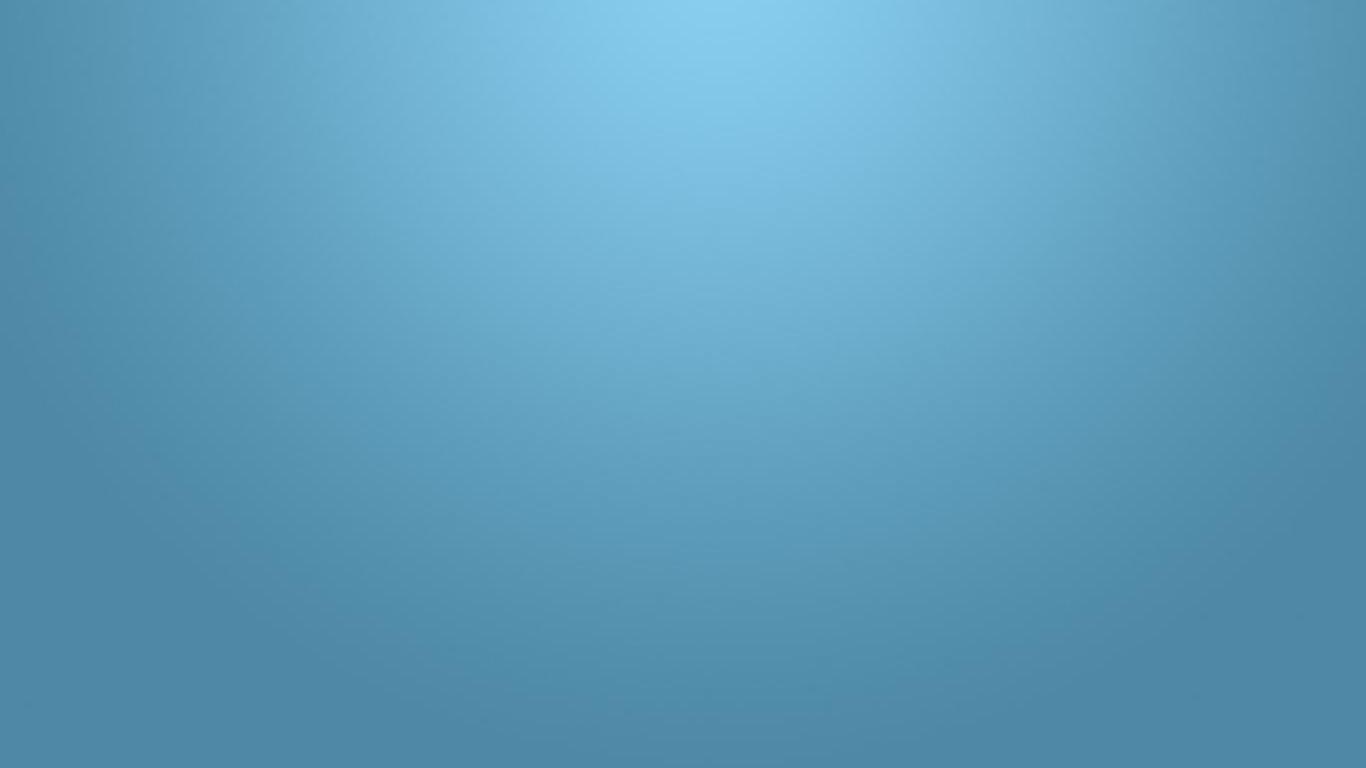 Tolerancia
Comprended una visión filosófica a través de un estudio global de otras visiones.
Jainismo. Acarangasutra 5.113 
Aquellos que alaban sus propias doctrinas y desacreditan las doctrinas de los demás no resuelven ningún problema.
Jainismo. Sutrakritanga 1.1.50
Estar atado a una cierta visión y despreciar las visiones de los demás como algo inferior, esto es lo que el sabio llama estar atado a unos grilletes.
Budismo. Sutta Nipata 798
La verdad tiene muchos aspectos. La verdad infinita tiene infinitas manifestaciones. Aunque los sabios hablan de diversas formas, expresan la única y la misma Verdad.
Ignorante es el que dice: “Lo que yo digo es verdad; los otros están equivocados”. Debido a esta actitud de los ignorantes ha habido dudas y malentendidos sobre Dios. Esta actitud es la que causa disputa entre los hombres. Pero todas las dudas se desvanecen cuando alguien gana el autocontrol y obtiene la tranquilidad comprendiendo el corazón de la Verdad. Enseguida también las disputas se terminan.
Hinduismo. Bhagavatam 11.15
[Speaker Notes: A. Wilson, ed., World Scripture, Parangon House, New York, 1991, p. 39.
A. Wilson, ed., World Scripture, A Comparative Anthology of Sacred Texts, Parangon House, New York, 1991, p. 39.
The Sutta-Nipata, Curzon Press, London, 1985.
Srimad Bhagavatam, Hollywwod Vedanta Press, 1943.]
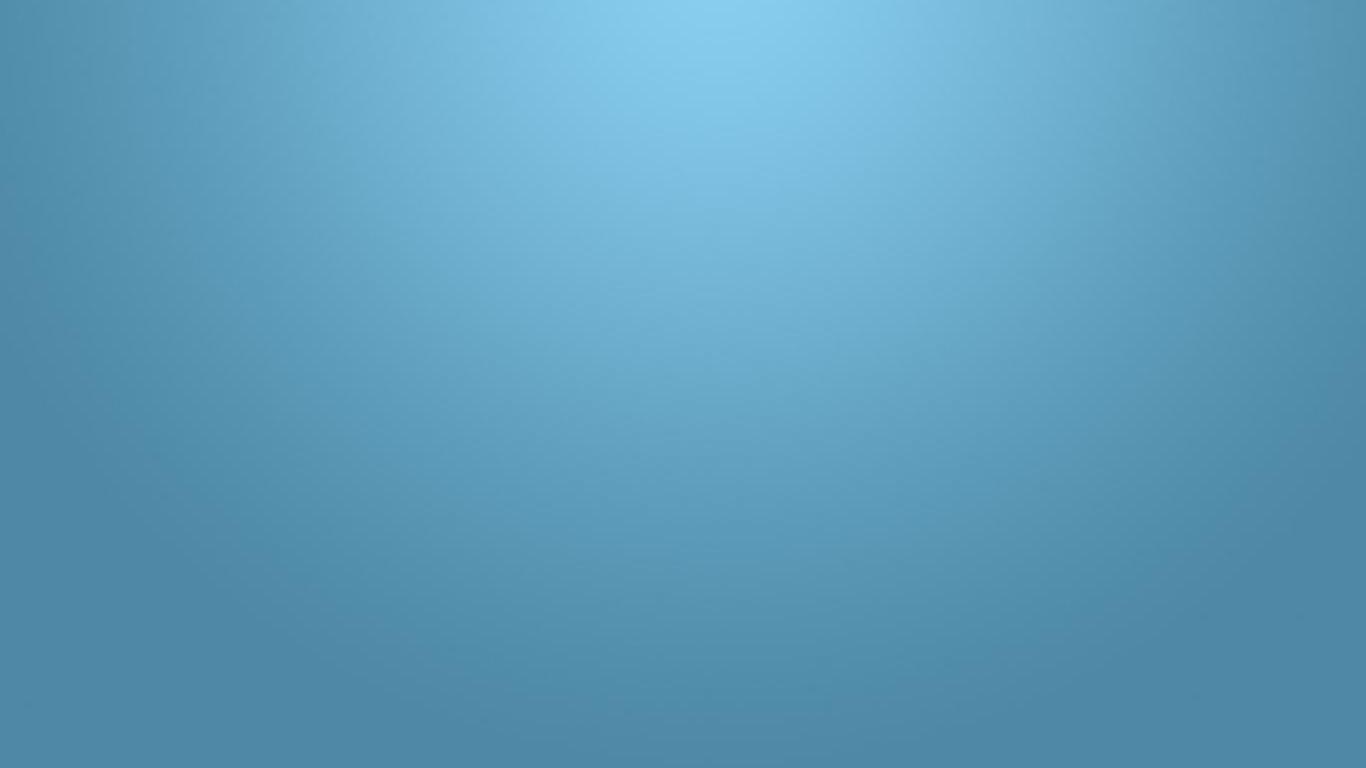 ¿Acaso puedes tu obligar a los hombres a que sean creyentes? Ningún alma puede creer si no es con el permiso de Dios.
Islam. Corán 10.99-100
Como una abeja que recolecta miel de diferentes flores, el hombre sabio acepta la esencia de las diferentes escrituras y ve sólo lo bueno que hay en todas las religiones.
Hinduismo. Bhagavatam 11.3 
Comprendo verdaderamente que Dios no es parcial, antes acepta a quien lo respeta y procede honradamente de cualquier nación que sea.
Cristianismo. Biblia, Hechos 10.34-35
Hoy día hay muchas religiones en el mundo. Dios necesitó establecer distintas religiones con el fin de reunir a todos los pueblos esparcidos por todo el mundo. Cada pueblo tiene una religión adecuada a su particular historia, circunstancias y costumbres, sin embargo todas estas religiones se dirigen hacia una única meta. Son semejantes a los arroyos de un mismo río. A medida que desciende la corriente, el número de arroyos decrece al ir convergiendo en afluentes cada vez más grandes, hasta que finalmente confluyen en un único gran río. De una forma similar, todas las religiones están destinadas a unirse a medida que fluyen hacia su lugar de remanso donde pueden experimentar el amor de Dios.
  Sun Myung Moon. Unificacionismo
[Speaker Notes: El Corán, Nuredduna Ediciones, Palma de Mallorca, 1998.
Srimad Bhagavatam, Hollywwod Vedanta Press, 1943.
Biblia del Peregrino, Ediciones Mensajero, Bilbao, 1995.
Sun Myung Moon, Selecciones de charlas, Seúl, HSA-UWC, 23: 125, (18 de mayo de 1969).]
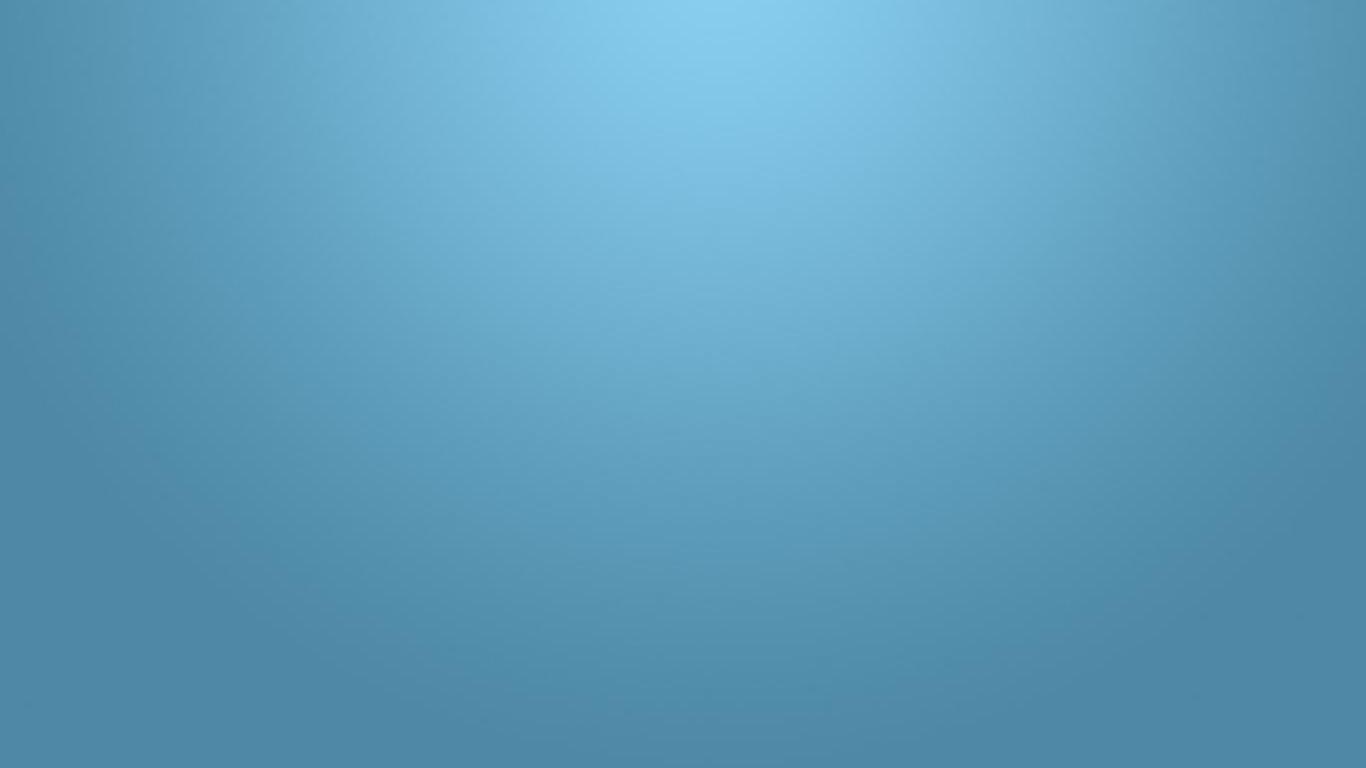 Una gran familia mundial
Cuando llegas a ser una persona que considera a todas las demás como tus padres, tus hermanos y hermanas o tus hijos, entonces cuando ves que hay multitudes de gente sufriendo en este mundo de muerte no podrás evitar derramar lágrimas. Si consideras a las personas de tu edad como tus hermanos y hermanas, o a los más jóvenes como a tus propios hijos, te sentirás profundamente responsable por salvarlos. Harás todo lo que esté en tu mano con lágrimas. Si de verdad llegas a ser esta clase de persona, entonces serás un pilar central del reino de los cielos.
  Sun Myung Moon. Unificacionismo
A un anciano no lo trates con dureza, antes exhórtalo como a un padre; a los jóvenes como a hermanos, a las ancianas como a madres, a las jóvenes como a hermanas, con toda delicadeza.
Cristianismo. Biblia, 1 Timoteo 5.1-2
Respeta a las ancianas de la misma manera que respeta a tu madre. Respeta a las que son mayores que tú como si fueran tus hermanas mayores; respeta a las más jóvenes como a tus hermanas menores, y respeta a los niños como si fueran los tuyos propios. Da a luz pensamientos para rescatarles, y elimina los malos pensamientos.
Budismo. Sutra of Forty-two Sections 29
Considera que la familia de la humanidad es una.
Jainismo. Adipurana 76.2
[Speaker Notes: Sun Myung Moon, Selecciones de charlas, Seúl, HSA-UWC, 2: 144, (17 de marzo de 1957).
Biblia del Peregrino, Ediciones Mensajero, Bilbao, 1995.
Wilson, A. ed., World Scripture, A Comparative Anthology of Sacred Texts, Parangon House, New York, 1991, p. 661.
Wilson, A. ed., World Scripture, A Comparative Anthology of Sacred Texts, Parangon House, New York, 1991, p. 188.]
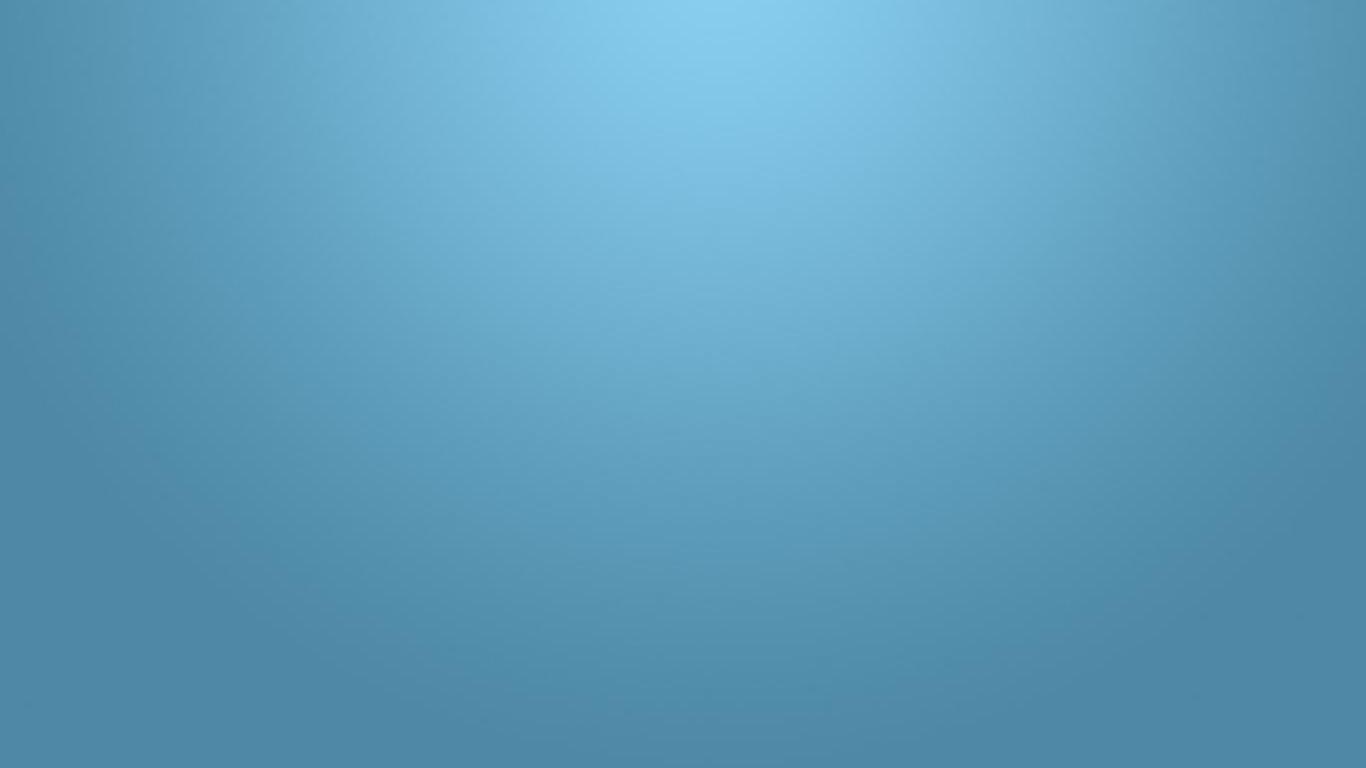 Buen gobierno, reino de los cielos, nueva era dorada
Un príncipe que desee imitar la buena administración de los antiguos gobernantes ha de elegir a sus ministros con la mirada puesta úni­camente en el bien público, sin dejarse influenciar por quienes lo rodean; para que en dicha elección sólo le mueva la consecución del bien público, debe subordinar sus sentimientos personales a la gran ley del deber; esta gran ley del deber la descubrirá en la propia naturaleza racional, la cual constituye el fun­damento del amor universal hacia todos los hom­bres, la más hermosa entre todas las virtudes.
Confucianismo. Chung-Yung XX.3
Si los reyes y príncipes pudieran guardarlo [el Tao], todos los seres se acogerían espontáneamente a su hospedaje y el Cielo y la Tierra se unirían para llover dulce rocío. El pueblo, sin necesidad de decretos, se concertaría por sí mismo, equitativamente.
Taoísmo. Tao Te Ching 32
En la era de Kali, los hombres serán afligidos por la vejez, enfermedad y hambre, y del sufrimiento surgirá depresión, indiferencia, meditación, iluminación y conducta virtuosa. Entonces la era cambiará, que ha engañado a sus mentes como un sueño, por la fuerza del destino, y cuando la Era Dorada comience, aquellos que sobrevivan a la era de Kali serán los progenitores de la Era Dorada. 
Hinduismo. Linga Purana 1.40
[Speaker Notes: Confucio, Los cuatro libros clásicos, Ediciones B, Barcelona, 1997.
Dos grandes maestros del taoísmo, Editora Nacional, Madrid, 1983.
A. Wilson, ed., World Scripture, A Comparative Anthology of Sacred Texts, Parangon House, New York, 1991, p. 792.]
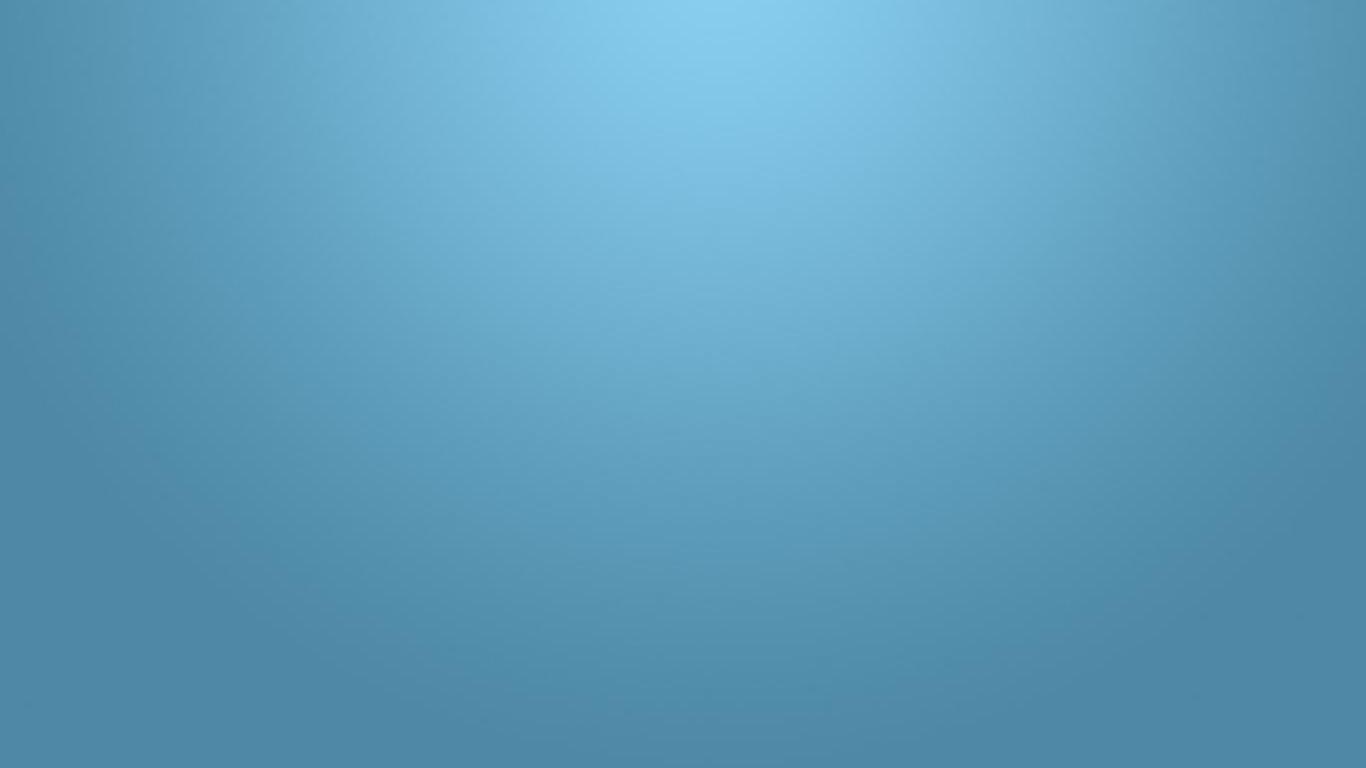 Vi un cielo nuevo y una tierra nueva. El primer cielo y la primera tierra han desaparecido, el mar ya no existe. Vi la ciudad santa, la nueva Jerusalén, bajando del cielo, de Dios, preparada como novia que se arregla para el novio. Oí una voz potente que salía del trono: Mira la morada de Dios entre los hombres: morará con ellos; ellos serán su pueblo y Dios mismo estará con ellos. Les enjugará las lágrimas de los ojos. Ya no habrá muerte ni pena ni llanto ni dolor. Todo lo antiguo ha pasado.
Cristianismo. Apocalipsis 21.1-3
 
Se acerca la era cuando Dios y la humanidad vivirán unidos en el mundo ideal de la creación, el mundo del corazón. Se acerca la era cuando todo el mundo se dará cuenta que vivir por los demás posee un valor eterno más grande que vivir por uno mismo. La era ciega de la forma de vida egoísta se desvanecerá a medida que construyamos un mundo altruista de interdependencia, prosperidad mutua y valores universalmente compartidos. Con este fin, deberíamos poseer un correcto conocimiento acerca de Dios y el mundo espiritual, y dar testimonio al mundo del camino celestial. Entonces, podremos enseñar a la humanidad a establecer una familia universal. Por tanto, trabajemos para establecer el hogar y la patria de Dios, el Reino de Dios en la tierra y en cielo, dedicándonos al servicio de los demás con un amor absoluto e inmutable, una amor verdadero eterno, soñando con el día en que podamos ofrecer toda la soberanía celestial a Dios.
  Sun Myung Moon. Unificacionismo
[Speaker Notes: Biblia del Peregrino, Ediciones Mensajero, Bilbao, 1995.
Sun Myung Moon, Selecciones de charlas, (27 de diciembre de 2002).]
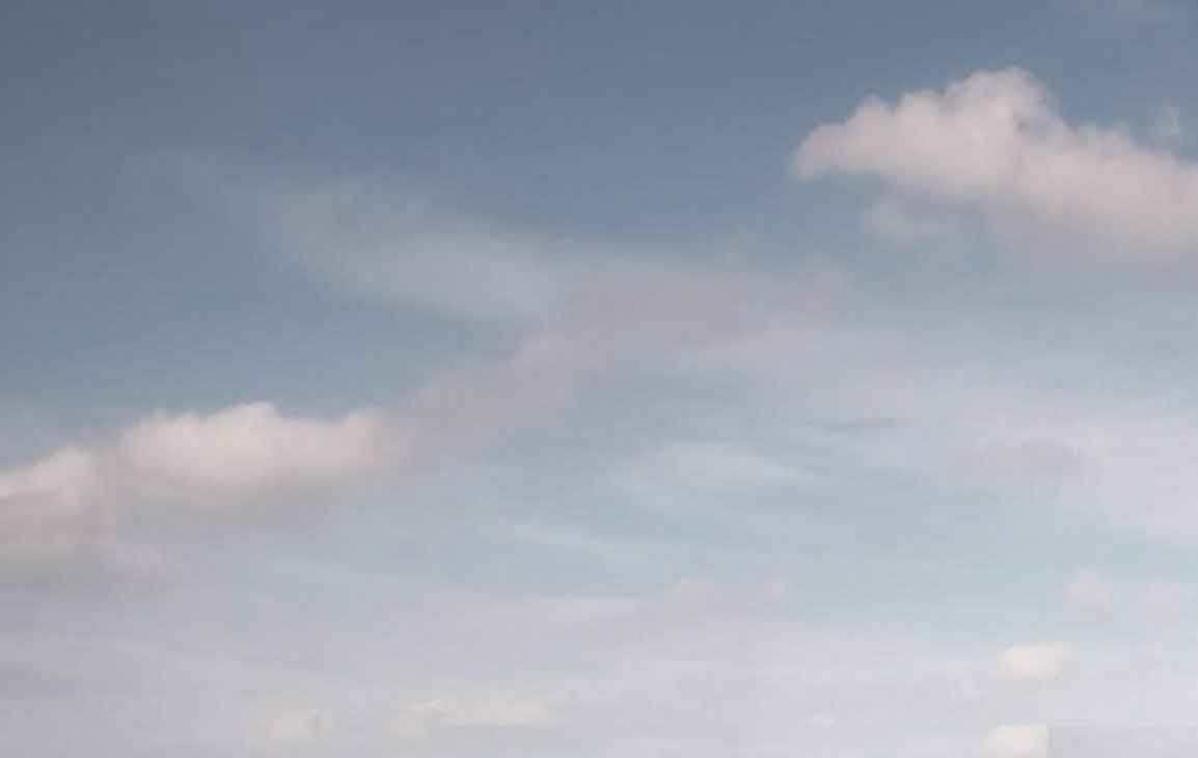 Amor por la naturaleza
El mundo natural no es un objeto que podamos manipular a nuestro antojo. Es una comunidad de seres vivientes que siente alegría o sufren dependiendo de cómo son tratados por los seres humanos. Las religiones también enseñan que, para aquellos que tengan ojos para ver, la naturaleza es exquisitamente sensible a la actitud de las personas. La naturaleza sufre cuando es maltratada o se abusa de ella, y se alegra cuando puede servir a los seres humanos que la aman y cuidan de una manera no egoísta.
Cuando contemplamos la creación, sentimos una emoción religiosa que brota de lo profundo de nuestro corazón que hace que sintamos reverencia hacia ella. Observando por la noche las constelaciones en el cielo o explorando la naturaleza que nos rodea, experimentamos unos sentimientos maravillosos y misteriosos en el fondo de nuestra mente. Este estado es el punto de partida de la religión. Mientras contemplamos a los seres vivientes y los fenómenos de la naturaleza, podemos cantar canciones que surgen del precioso mundo del corazón.
Al interpretar la música de la naturaleza, al exhibir el arte de la naturaleza y al recitar la poesía de la naturaleza, todas las cosas vivientes resuenan en nuestros corazones. De esta forma, podemos relacionarnos con Dios, que gobierna los cuerpos celestes. Al experimentar el sentimiento de que estáis íntimamente conectados con todo, podéis entrar en un estado de apreciación del universo. Entráis en un estado místico en el cual podéis sentir la realidad de todo.
 Sun Myung Moon. Unificacionismo
[Speaker Notes: Sun Myung Moon, Selecciones de charlas, Seúl, HSA-UWC, 5: 444, (8 de marzo de 1959).]
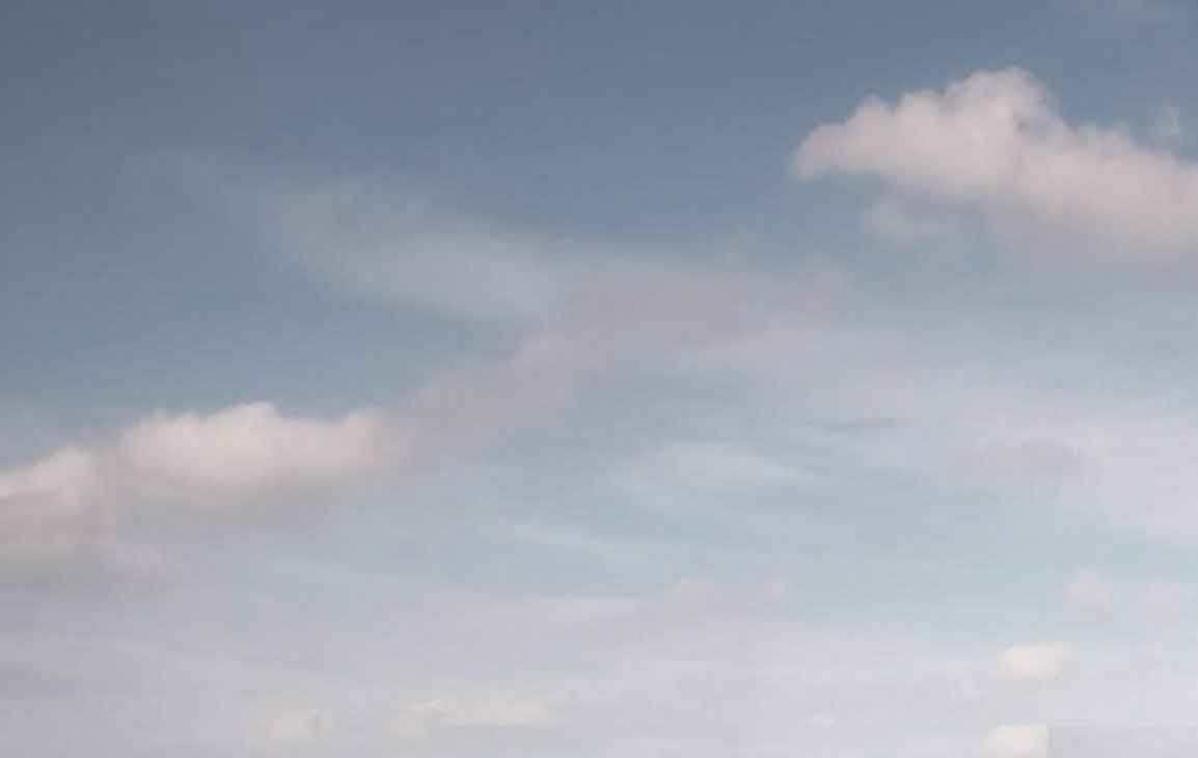 Todos los seres vivían en común. Sus patrias se extendían indefinidas, sin fronteras. Los animales andaban en rebaños. Las hierbas y los árboles crecían espontáneamente. Se podía coger y atar a los animales y jugar con ellos. Se podía subir a ver los nidos de cuervos y urracas. En los tiempos que más floreció la virtud, se vivía en comunidad con los animales, formando una única familia con todos los seres. 
Taoísmo. Chuang Tzu IX, 3
Pues la ansiosa espera de la creación desea vivamente la revelación de los hijos de Dios. La creación, en efecto, fue sometida a la vanidad, no espontáneamente, sino por aquel que la sometió, en la esperanza de ser liberada de la servidumbre de la corrupción para participar en la gloriosa libertad de los hijos de Dios. Pues sabemos que la creación entera gime hasta el presente y sufre dolores de parto. Y no sólo ella; también nosotros, que poseemos las primicias del Espíritu, gemimos en nuestro interior anhelando el rescate de nuestro cuerpo.
Cristianismo. Romanos 8.19-23 
Los buenos hijos e hijas que aceptan la verdadera Ley, construyen la gran tierra, y llevan a cabo las cuatro responsabilidades, llegan a ser amigos sin que se lo pidan, por el bien de todos los seres vivientes. Con gran compasión consuelan y comprenden a los seres vivientes, llegando a ser el Dharma-madre del mundo.
Budismo. Lion's Roar of Queen Srimala 4
[Speaker Notes: Dos grandes maestros del taoísmo, Editora Nacional, Madrid, 1983.
Biblia de Jerusalén, Desclée de Brouwer, Bilbao, 1976.
A. Wilson, ed., World Scripture, A Comparative Anthology of Sacred Texts, Parangon House, New York, 1991, p. 221.]
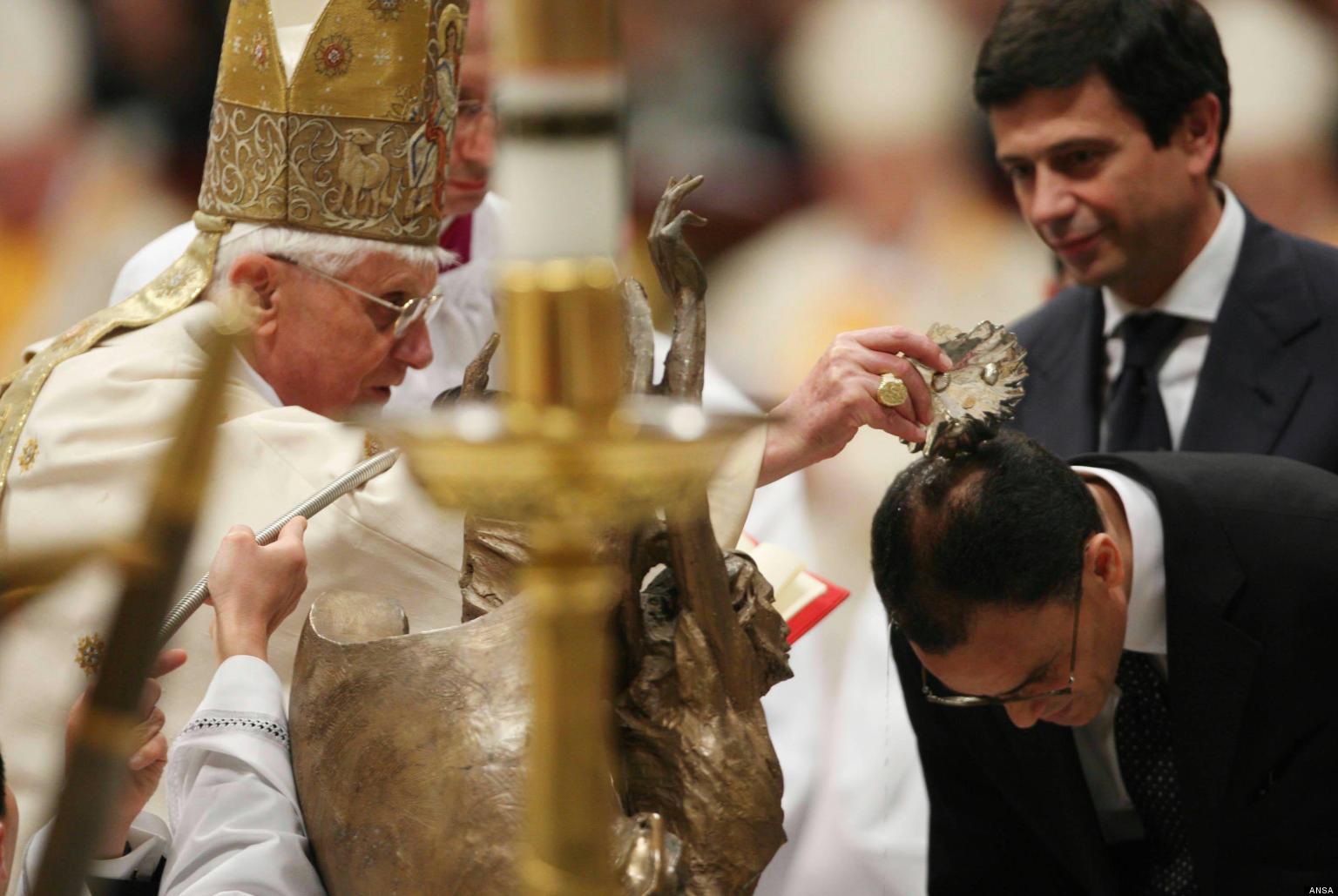 Desacuerdos y Posible Consenso entre las Doctrinas de las Distintas Religiones
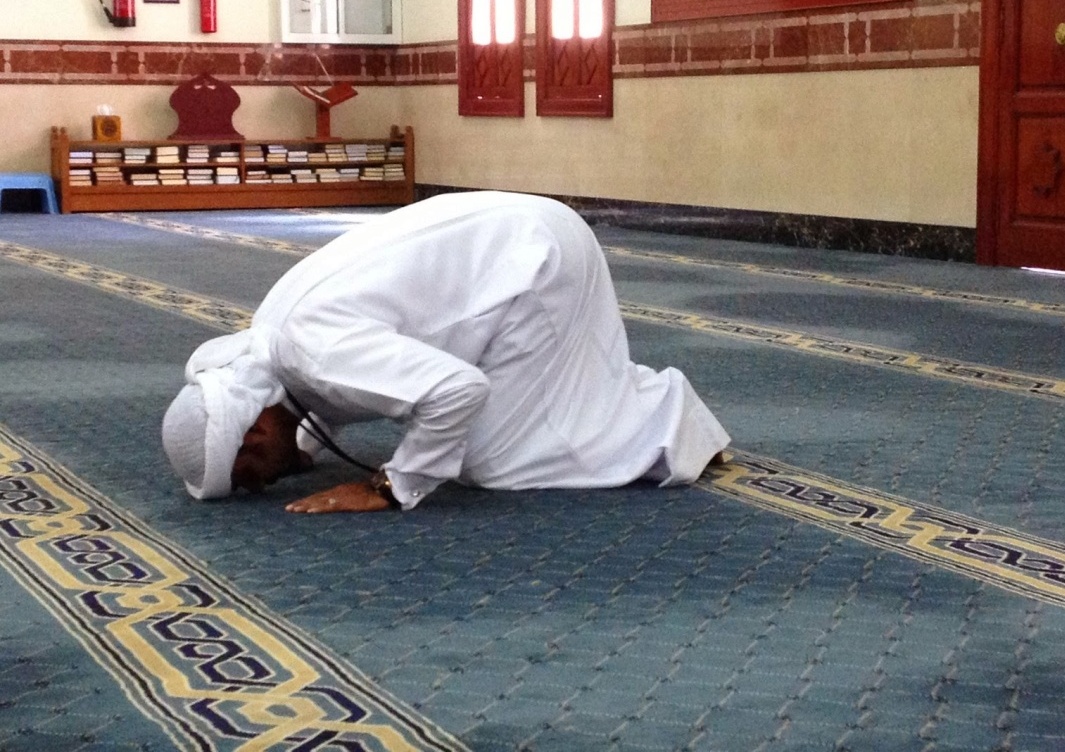 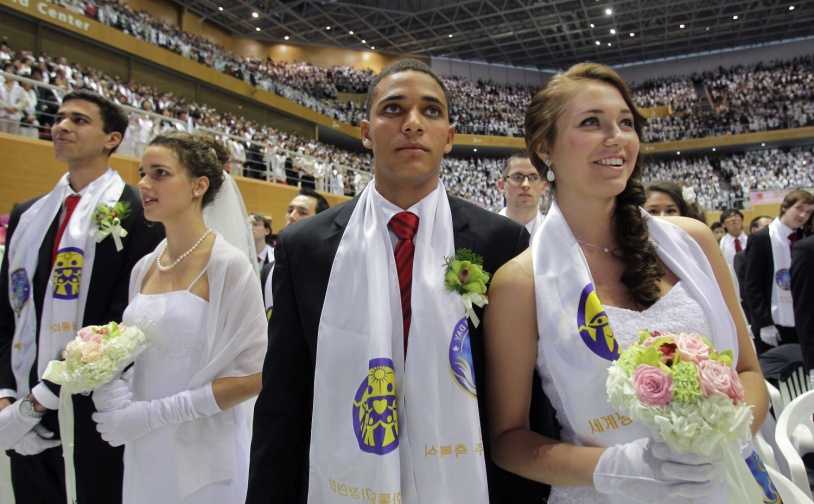 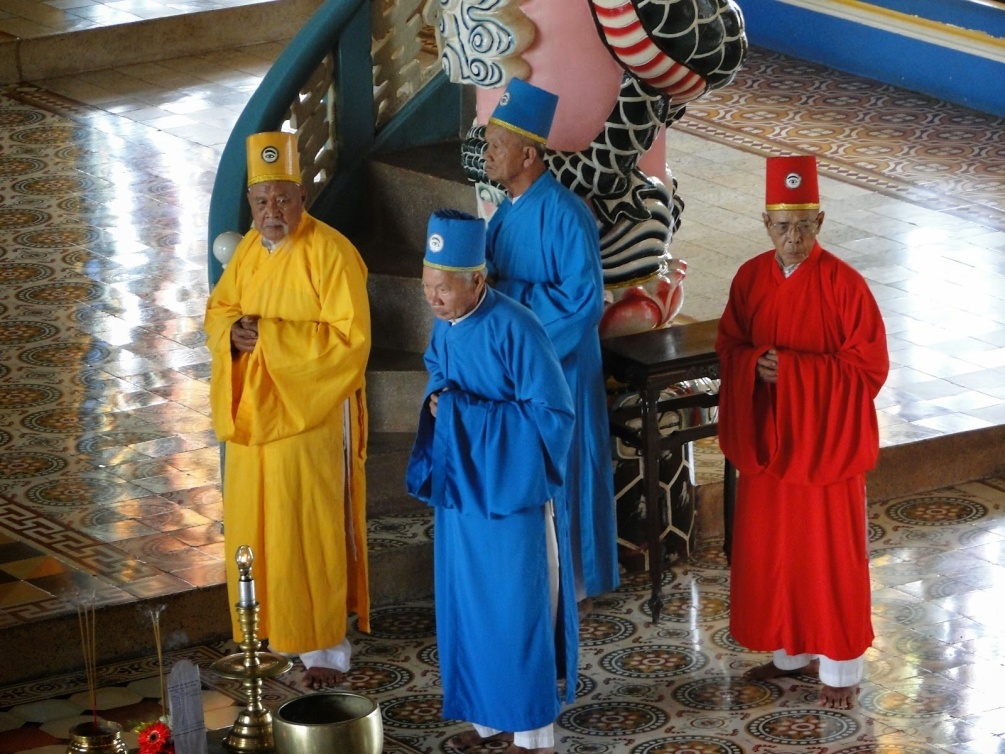 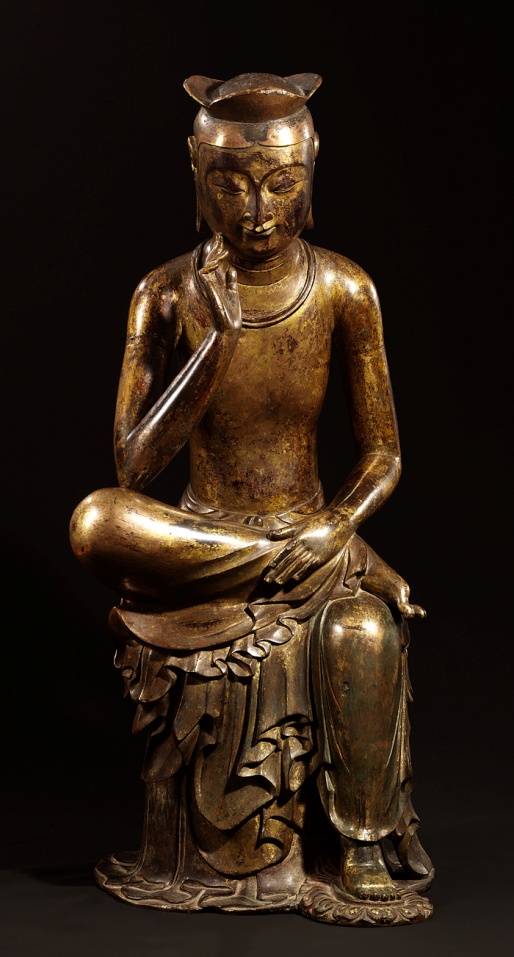 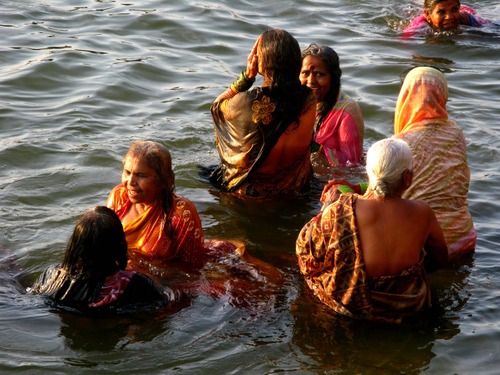 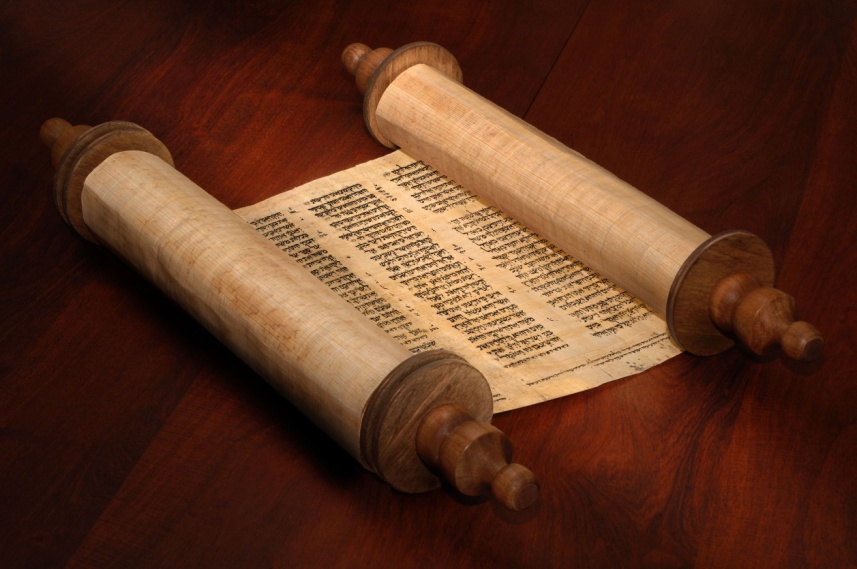 Religión y Ética: La Búsqueda del SentidoCapítulo 3
Capítulo 3 Desacuerdos y Posible Consenso entre las Doctrinas de las Distintas Religiones
¿Ley natural o legislación divina?
¿Mal ontológico o error humano?
¿Castigos divinos o malas consecuencias de las propias acciones?
 Ventajas y dificultades de las dispares visiones de una justicia cósmica 
Negación de los dioses o un Dios personal amante y bondadoso?
Tres niveles de moral religiosa
Liberación, salvación, ¿individual o familiar y social? 
¿Extinción, reencarnación o vida eterna?
¿Ley natural o legislación divina?
Un orden moral inherente a la naturaleza que rige tanto al cosmos como a la sociedad humana  
Una ley moral natural no escrita   
Un orden moral instaurado por una legislación promulgada por Dios   
El  voluntarismo teísta   
El problema de las religiones de identificar la literalidad de sus escrituras con la ley natural o divina   
Una visión conciliadora: Un Dios absoluto, inmutable y eterno que creó el universo de acuerdo a un Principio absoluto, inmutable y eterno, que Dios mismo respeta 
Una ley natural o divina enunciada en la forma de principios éticos universales
¿Ley natural o legislación divina?
A pesar de que todas las religiones comparten la creencia en que existe un orden moral objetivo en el universo, hay una diferencia entre las religiones y filosofías de las culturas hindú, china, persa y griega, en las que se identifica este orden moral con un principio cósmico, ley natural o logos inherente a la naturaleza que rige tanto el universo físico como a la sociedad humana, y las religiones de las culturas semitas que identifican este orden moral con una legislación divina instaurada por un Dios soberano y legislador.
Martín Velasco explica las diferencias entre estos dos grupos de la siguiente manera: «el primero comprende las religiones que fundamentan la rectitud de las acciones humanas en su conformidad con un principio superior a los hombres y a los propios dioses que constituye el orden superior que rige el conjunto del universo. (…) El orden moral que fundamenta la bondad de las acciones se confunde con el orden celestial y con el orden cósmico del que los hombres y los mismos dioses forman parte. El rta védico, el tao chino, el asha del irán y la misma diké griega son otras tantas expresiones de esta realidad que es al mismo tiempo la ley del universo y la de la conducta de los hombres. (…)
El segundo grupo comprende las religiones que fundamentan la validez de la decisión ética no en la conformidad con un orden superior sino en la obediencia a un mandamiento divino. Lo decisivo no es aquí el orden, sino el Señor cuya voluntad lo determina. (…) La acción moral consistirá no en conformarse a un orden, sino en obedecer la ley y seguir a Dios.» 
                         Juan Martín Velasco, «Religión y moral», en Conceptos fundamentales de ética teológica, Vidal, M. ed., Trotta, Madrid, 1992, p.187.
Un orden moral inherente a la naturaleza que rige tanto al cosmos como a la sociedad humana
Sobre los conceptos hindúes de rita y Dharma Purusottama Bilomoria escribe: «El bien supremo se identifica con la armonía total del orden cósmico o natural, caracterizado como rita: ésta es la finalidad creadora que circunscribe la conducta humana. Así el orden social y moral se concibe como un correlato del orden natural.» .
  «El Dharma es una noción omnicomprensiva y quizás singular del pensamiento indio (…) El término deriva de la raíz sánscrita Dhr, que significa formar, defender, dar apoyo, sostener o mantener unido. Sin duda tiene la connotación de aquello que mantiene, da orden y cohesión (…) a la naturaleza, la sociedad y el individuo.»
                                            Purusottama Bilimoria, «La ética india», en Compendio de ética, Singer, P. ed., Alianza Editorial, Madrid, 1995, p. 82-85.
Como explica Young Oon Kim, el concepto de un orden moral natural basado en la ley del karma es también un lugar común en la cultura hindú: «En general los budistas y los hindúes están de acuerdo en su comprensión del karma, la ley férrea de causa y efecto, (...) Todo lo que el hombre cosecha, debe haberlo sembrado. Como una piedra arrojada a un estanque, cada acto tiene un efecto. En vez de acusar al Destino de lo que nos ocurre o depender del gobierno de la providencia de un Dios personal, los budistas Theravada explican que todo lo que acontece es el fruto de una ley moral natural de causa y efecto. Como el Dhammapada indica, es uno mismo quien hace el mal y uno mismo quien sufre las consecuencias.»
Y.O. Kim, World Religions, vol. 1, Golden Gate, New York, 1976. pp. 153-154.
Y acerca del janinismo  Young Oon Kim explica que «los jainistas enfatizaban la absoluta inmutabilidad de la ley del karma. El universo está controlado por una inviolable ley de causa y efecto. En opinión de los jainistas, no hay un Gobernante amable por encima de la ley kármica que pueda amañarla, torcerla, suavizarla o suspenderla temporalmente.»
Y.O. Kim, World Religions, vol. 1, Golden Gate, New York, 1976. p. 86.
En la cultura china, Lao zi y Confucio, a pesar de sus distintos conceptos del Tao o camino —para el primero un principio cósmico y para el segundo una norma moral, el mandato del Cielo— estaban de acuerdo en que el Tao gobierna tanto a la naturaleza como la sociedad humana. Según Pilar González España, para Lao zi «aunque las cosas son cambiantes, las leyes que gobiernan sus cambios son inmutables. (…) El hombre debe conocer estas leyes naturales y conducirse en concordancia con ellas. No debe intervenir para modificarlas sino seguirlas, dejarse llevar por ellas.»
 Y al hablar sobre el confucianismo explica: «ya que el universo confuciano es un universo moral, los principios morales del hombre deben ser también los principios metafísicos del universo. La naturaleza humana (xing) debe ser la ejemplificación de esos principios. (…)  En cuanto a su propio destino, que no es otro que el Mandato del Cielo (Tianming), el hombre debe conocerlo. El Cielo, para Mencio y su escuela, es el universo moral y el que cultiva su espíritu personal… conoce entonces la naturaleza del Cielo.»
                                                      Pilar González España, «La filosofía china», en Filosofías no occidentales, Miguel Cruz Hernández, ed., Trotta, Madrid, 1999, pp. 50-51. p. 45.
Una ley moral natural no escrita
En la cultura griega, además de los conceptos clásicos del hado o destino, la medida y la diké, en Sócrates y Platón —con sus defensas de la existencia de un Bien objetivo no convencional—  se encuentra ya el germen de la idea de una ley moral natural no escrita que luego desarrollaran los estoicos con su concepto de logos o razón. 
Según Buckle, los estoicos «formularon una concepción del cosmos explícitamente determinista, cuyo tema central era la unidad —y por lo tanto la interconexión— de todas las cosas. (...) Los estoicos concibieron a la naturaleza humana como una parte del orden natural. No obstante mantuvieron el énfasis de Aristóteles en la importancia de la razón en el ser humano, porque su cosmología situaba el orden racional en el corazón de las cosas. La razón humana era así una chispa del fuego creador, el logos, que ordenaba y unificaba el cosmos. Con esta vinculación fueron capaces de realizar su formulación característica de la ética iusnaturalista: la ley natural, la ley de la naturaleza, es la ley de la naturaleza humana, y esta ley es la razón.» 
                                                    Stephen Buckle, «El derecho natural», en Compendio de ética, Singer, P. ed., Alianza Editorial, Madrid, 1995., p. 238.
La formulación clásica de la ley natural se encuentra en Cicerón: «La ley verdadera es la recta razón de conformidad con la naturaleza; tiene una aplicación universal, inmutable y perenne; mediante sus mandamientos nos insta a obrar debidamente, y mediante sus prohibiciones nos evita obrar mal. (…) Ni el senado ni el pueblo puede liberarnos de sus obligaciones, y no tenemos que mirar fuera de nosotros mismos para encontrar su expositor o intérprete.» (De Re Publica, III, XXII)
Un orden moral instaurado por una legislación promulgada por Dios
En cambio, las culturas semitas —y en especial el judaísmo—  consideran que la sociedad humana es una institución divina en la que se instaura un orden moral a través de una legislación promulgada por Dios. 
El cristianismo heredó dos visiones del orden moral del mundo a través, por una lado, de la ley natural griega y, por otro, de la ley divina judía. Como explica John Haldane, «algunos suponían que el derecho natural se refiere a la estructura ordenada del mundo en la que encaja cada cosa (...) Sin embargo, de acuerdo con una segunda concepción, el derecho natural es precisamente el conjunto de normas legisladas por Dios y promulgadas a la humanidad por medio de la presentación del decálogo a Moisés, y mediante la revelación.»
Santo Tomás fue quién trató de unir estas dos visiones, como sigue explicando Haldane: «Hablar de la “ley natural” es así referirse a aquella parte del orden general de las cosas que afecta al género humano y a su marcha hacia la perfección. (...) Además de esta fuente empírica de valores y exigencias morales está la “ley de Dios” promulgada a la humanidad mediante la ley mosaica y otras partes de la revelación de Dios.» 
Para Santo Tomás, la ley natural es natural porque está de acuerdo con la naturaleza humana, y esta naturaleza es una naturaleza racional: «Lo que es contrario al orden de la razón es contrario a la naturaleza de los seres humanos como tales; y lo que es razonable está de acuerdo con la naturaleza humana como tal. El bien del ser humano es ser de acuerdo con la razón, y el mal humano es estar fuera del orden de lo razonable.» (ST, 1-II, Q.71, A.2 C)
John Haldane, «La ética medieval y renacentista», en Compendio de ética, Singer, P. ed., Alianza Editorial, Madrid, 1995, pp. 203-210.
El voluntarismo teísta
Sin embargo, debido a que en el cristianismo la ley divina siempre se ha identificado con los mandamientos de ley mosaica y, por otro lado, en la Biblia a veces parece que Dios aprueba acciones contrarias a aquélla, muchos teólogos —con el fin de solucionar este problema y salvar la verdad de la literalidad de las escrituras— resaltaron la soberanía y omnipotencia absoluta de Dios y llegaron a la conclusión de que la voluntad soberana y legisladora de Dios y, no la naturaleza de las cosas, era la fuente última de la ley moral. Esta forma de pensar o concepción ética, conocida como sobrenaturalismo o voluntarismo teísta, según la cual una acción es buena si y sólo si Dios la ordena o la aprueba, tuvo sus orígenes en los escritos de los pensadores franciscanos,  en especial Duns Escoto y Guillermo de Occam. Esta visión fue muy popular entre los reformadores y teólogos protestantes.
Esta misma concepción ética es la más influyente en la ortodoxia islámica. Young Oon Kim refiriéndose al pensamiento de Al-Ash’ari se pregunta: «¿No hay límites —ni siquiera límites morales— al poder divino? Él no está sujeto a la Ley Mosaica del ojo por ojo, y diente por diente. Alá puede subordinar a algunas personas a otras sin razones aparentes. No sería algo malo que Dios crease a hombres e inmediatamente los colocara en el infierno.»
“…ya que el creador no está sujeto a nadie ni sometido a ninguna orden, nada puede ser malo de su parte” (Al-Ash’ari, Kitab al-Luma 7:170).
 «Al-Ash’ari fue el fundador de la escuela más influyente de la ortodoxia sunita. Su libro Kitab al-Luna expresa claramente sus opiniones sobre la naturaleza y los atributos de Dios. Como un teólogo sistemático puede compararse con Santo Tomás de Aquino en la Iglesia Católica.»  Y.O. Kim, World Religions, vol. 1, Golden Gate, New York, 1976, p. 205-206.
El problema de las religiones de identificar la literalidad de sus escrituras con la ley natural o divina
El problema principal de las religiones es que —en vez de seguir el ejemplo de sus fundadores y tratar de poner en práctica sus enseñanzas— siempre han tratado de legitimar sus creencias basándose casi exclusivamente en la autoridad de sus escrituras, las cuales pasaron a ser consideradas revelaciones literales de la voluntad de Dios o transcripciones exactas de la ley divina o la ley natural cósmica sin tener en cuenta sus circunstancias temporales, geográficas, sociales y culturales. 
Así, para los judíos la ley de Dios es el conjunto de mandamientos revelados a través de Moisés, que son eternos e inmutables. Para los musulmanes, en cambio, son las leyes y regulaciones del Corán. Muchos cristianos piensan que cada sentencia de la Biblia es literalmente la palabra de Dios eterna y única a la cual no se le puede añadir ni quitar ni una coma. Según los budistas la verdad eterna está expresada en sus escrituras y los confucionistas piensan que las normas morales eternas son las prescritas en sus libros canónicos.
Otro problema añadido es que normalmente se identifica a la ley natural o divina con un conjunto de mandamientos o prohibiciones  como, por ejemplo, no mentir, no matar, no robar, etc. Sin embargo, estos mandamientos no pueden ser absolutos, pues dependiendo de la motivación, circunstancias o consecuencias puede variar su valoración moral. 
El método más razonable para tratar de descubrir esa ley natural o divina sería comparar todas las escrituras religiosas y ver cuáles son los preceptos o principios éticos compartidos por todas las religiones, tal como hemos esbozado en el capítulo anterior.
Una visión conciliadora: Un Dios absoluto, inmutable y eterno que creó el universo de acuerdo a un Principio absoluto, inmutable y eterno, que Dios mismo respeta
Si, por un lado, se descarta el voluntarismo teísta y, por otro, las filosofías que afirman que la única ley natural es la ley de la selva, es más fácil reconciliar los dos tipos de concepciones, es decir, la visión de un orden moral natural que gobierna tanto el mundo natural como al ser humano como la sociedad —típica de las religiones y filosofías de las culturas griega, hindú y china— y la visión de un orden moral instituido por una legislación divina —propia de las religiones de origen semita como el judaísmo, el islam y el cristianismo.
Cuando se trata de unir la ley natural con la ley divina la conclusión lógica a la que se llega es: Dado que tanto el universo como la razón y condición humana están hechos conformes a la ley natural —y Dios es el creador de ambos y de dicha ley natural— la misma naturaleza de Dios debe también estar en conformidad con esa ley natural. Por consiguiente, Dios mismo obedece y actúa siempre en conformidad con la ley natural, tal como lo expresó Séneca: «No sufro coacción ni violencia, ni soy mandado por Dios, sino que me conformo con él, tanto más cuanto que sé que todas las cosas se rigen por una ley infalible y eterna. (...) El mismo creador y gobernador del universo escribió ciertamente los decretos del Destino; pero él mismo empezó por seguirlos: obedece siempre el que una vez mandó». 
Séneca, Obras completas, Aguilar, Madrid, 1966, p. 189s.
En esta misma línea Sun Myung Moon ofrece una visión conciliadora que podría armonizar ambas visiones:
«[Algunos] ministros cristianos piensan: El Dios omnisciente y todopoderoso, con su poder de creación, puede hacer todo lo que quiera, incluso ahora. Pero esto está lejos de ser verdad. Todas las cosas que existen en el cielo y en la tierra funcionan de acuerdo a una ley fundamental, el Principio. Incluso Dios no puede actuar violando Su ley. El presidente de una nación tiene que respetar él mismo la constitución y las leyes… Debido a que Dios es un ser absoluto, único, inmutable y eterno, Su ley es también absoluta, única, inmutable y eterna.»
«Si Dios ignorara Su propia ley, mediante la cual Él creó todas las cosas, Él no podría gobernar Su creación. Dado que fue Él quien estableció la ley, Dios toma el control de Su creación observando precisamente esa ley.»
                                     Sun Myung Moon, Selecciones de charlas, Seúl, HSA-UWC, 166:101, (30 de mayo de 1987), 112:73, (1 de abril de 1981).
Dicho de otra forma, si Dios es la causa u origen del universo, su naturaleza o forma de ser no puede ser completamente diferente de la naturaleza del universo. Así pues, Dios no podría querer actuar o legislar en contra de unas leyes éticas que se derivan de su propia naturaleza y que estarían en conformidad con la naturaleza humana, su razón, sus sentimientos y su conciencia individual, e incluso con el resto del mundo natural.
Una ley natural o divina enunciada en la forma de principios éticos universales
Si en lugar de identificar esa ley natural y divina con una lista de mandamientos o prohibiciones se las enuncia en la forma de principios éticos universales, de una manera análoga a como se formulan las leyes de la naturaleza, sería aún más fácil la conciliación. 
Como venimos defendiendo en nuestro trabajo, la naturaleza está regida por una serie principios generales, que no sólo tienen implicaciones éticas, sino que a partir de ellos se pueden deducir por analogía una serie de principios éticos universales, que curiosamente resultan ser las normas éticas compartidas por  la mayoría de las religiones.
Por ejemplo, del principio de la universalidad de las interacciones recíprocas, o ley de dar y recibir se puede deducir la Regla de Oro. Esta ley de dar y recibir implica también que dar tiene prioridad sobre recibir, y de aquí se deducen las máximas de dar y amar a los demás de una forma incondicional, sacrificial y desinteresada, con las que están de acuerdo la mayoría de las religiones y las éticas filosóficas.
Otro ejemplo es el principio de que todos los seres y cosas del universo tienen dos propósitos, un fin individual y un fin para el conjunto. De este principio de la naturaleza se puede inferir el principio ético análogo que dice e los seres humanos no sólo están hechos para satisfacer sus necesidades individuales, sino también para contribuir al bienestar y felicidad de sus familias, comunidades, naciones y el mundo entero. O, dicho de una manera simple, que estamos configurados principalmente para “vivir por los demás” y para formar una gran familia humana, que es también una enseñanza compartida por todas las religiones.
Una formulación de unos de principios éticos universales, en vez de los tradicionales mandamientos o códigos morales, podrían contribuir mejor a reconciliar y armonizar las diferentes creencias religiosas y filosóficas tradicionales, como explica Sun Myung Moon en la siguiente cita:
«El Dios único es el Dios de todas las religiones. Por tanto, las religiones deben purificarse a sí mismas y elevarse a través de principios universales. El valor central en la religión es el verdadero amor, que puede ser descrito por la enseñanza: “Vivir por los demás.” El individuo vive por el beneficio de su familia; la familia vive por el beneficio de la comunidad; la comunidad vive por el beneficio de la nación; la nación vive por el beneficio del mundo. De igual forma, mi religión vive por el beneficio de las demás religiones. Este es un principio verdadero.» 
Sun Myung Moon, Absolute Values And The New World Order, 19th ICUS & 8th PWPA, August 20, 1992.
¿Mal ontológico o error humano?
El mal es un error debido a la ignorancia   
El mal es una realidad ontológica  
El ascetismo extremo del jainismo y el diagnostico de Buda  
El cristianismo heredó estos dos tipos de visiones contradictorias acerca del mal moral   
Una visión conciliadora: El mal no forma parte esencial de la naturaleza humana. El mal moral tuvo su origen en un mal uso del amor motivados por deseos egoístas que causaron una degradación de la naturaleza humana   
La raíz del mal no se halla en los deseos y pasiones humanas, sino en la desviación de los deseos motivados por una actitud inmadura y egoísta
¿Mal ontológico o error humano?
En casi todas las mitologías y escrituras religiosas se habla de un paraíso original o una edad dorada, que fue seguida por una caída en el error, ignorancia, pecado, sufrimiento o mal. Así la religión se presenta como una cura, salvación o liberación de este estado de enfermedad, y promete que se recuperará el estado original de salud, armonía o felicidad perdida. A semejanza de un médico, se hace un diagnóstico de la enfermedad, y de acuerdo con ese diagnóstico se receta la cura que parece la más apropiada para recuperar la salud y acabar con el dolor.
Si clasificamos a las religiones con respecto al tipo de diagnóstico que hacen sobre el mal moral, hay un grupo de culturas, entre las que se incluyen  las religiones y filosofías de  la cultura china, parte de la cultura clásica griega, el judaísmo y el islam, que creen que el mal moral es simplemente un error debido a la ignorancia, desmesura, olvido o desobediencia. 
Por otro lado, están las religiones de la cultura hindú y parte del ámbito griego y pérsico, como el orfismo, pitagorismo, neoplatonismo, gnosticismo y maniqueísmo, que consideran que el mal moral está arraigado en la materia o el cuerpo humano como algo ontológico, esencial o innato, por lo que sus visiones tienen un marcado carácter cuasidualista o dualista.
El mal es un error debido a la ignorancia
En referencia a la cultura china, Young Oon Kim hace los siguientes comentarios acerca de las enseñanzas taoístas y confucionistas: «Si un primordial paraíso existió en el pasado, Lao-tzu creía que era también una posibilidad del presente. El hombre fue originalmente creado puro y bueno por el Tao, semejante a una pieza sin tallar, por esta razón los niños siempre nacen simples, no desfigurados y virtuosos.»
«En contra de los realistas, legalistas y pesimistas Mencio fue un campeón de la bondad básica de los hombres. Para él jen significaba compasión, un sentimiento de responsabilidad por el sufrimiento de los demás. (...) Mencio creía que los buenos sentimientos y la capacidad para la bondad son un derecho de nacimiento de todo el mundo.»
El judaísmo y el islam comparten esta misma visión de la naturaleza humana en la que no hay nada esencialmente malo, «la doctrina judía enseña que nadie es malo por naturaleza. Es decir, no hay ninguna compulsión interna hacia el pecado en la estructura del ser humano. (...) Como cuenta una anécdota talmúdica, cuando algunos hombres se quejaron a Adán por lo que le había hecho a la raza humana, replicó que él sólo había cometido un pecado mientras que la humanidad era culpable de una multitud de trasgresiones.»
«Según el Corán, Adán fue el profeta original porque él reconoció que Dios era su Creador, sabía que se esperaba de él que ejerciera el dominio sobre el resto de la creación y comprendió que tenía que servir fielmente como el virrey de Dios. Tentado por Satán, Adán simplemente olvidó el principal propósito de su vida e ignoró sus deberes apropiados.»
  Y.O. Kim, World Religions, vol. 3, Golden Gate, New York, 1976, pp. 95-96.  p. 140.
Y.O. Kim, World Religions, vol. 1, Golden Gate, New York, 1976, pp. 35-36. pp. 224-225.
En la cultura clásica griega el mal era considerado como un acto de fuerza, una impiedad, una ambición o voluntad desmedida que violaba el orden natural, el cual que era castigado con desgracias o mala fortuna. Sócrates es famoso por su confianza y optimismo en el ser humano. Para él las malas conductas eran sólo errores ocasionados por la ignorancia. Según Aristóteles, el problema estaba en los malos hábitos o vicios adquiridos debido a la ignorancia y la incontinencia o debilidad de voluntad. 
En resumen, las culturas china, semita y griega comparten las creencias en un paraíso o edad dorada originario, en una naturaleza humana básicamente buena, y en que el mal moral es un error, ignorancia, desmesura, olvido, infidelidad o desobediencia que puede ser reparado adquiriendo conocimiento, guardando la medida o mesura, siguiendo el camino correcto u obedeciendo los preceptos divinos.
En este grupo de religiones y filosofías, debido a su visión no dualista de la naturaleza humana, el camino de la salvación no es exclusivamente individual ni requiere abandonar el mundo, sino todo lo contrario, consiste en construir buenas familias y sociedades justas y pacíficas aquí en la tierra. La meta final de ese camino para los griegos era la polis ideal, para los chinos el ideal del buen gobierno o para judíos y musulmanes el reino de Dios aquí en la tierra.
El mal es una realidad ontológica
En cambio, en la cultura hindú y parte de la cultura griega e irania hay una clara tendencia a considerar el mal moral como una realidad ontológica, algo así como si existiera una dualidad esencial de bien y mal en el universo. Por esta razón, dividen la realidad en dos planos con un marcado carácter ético; el Brahman o Uno absoluto, la realidad verdadera y única, y el mundo aparentemente real de la materia o Maya. 
El mal es dejarse engañar por la apariencia o Maya, es la consciencia de un ego ilusorio y de todos los deseos egoístas y ataduras del cuerpo al mundo sensible. Así pues, la liberación o Moksa consistirá en escapar de las mallas de la ilusión, romper las ataduras del cuerpo al mundo sensible y conseguir que nuestro atman o alma, ya liberada de las ataduras, se funda con el Uno, Atman universal o Brahman absoluto a través de la mística o el ascesis.
Como explica von Stietencron, «el mundo es apariencia en cuanto que oculta la realidad de Brahman. En vez de conocer a Brahman, el hombre ve sólo la multiplicidad de las cosas y se aferra a ellas. Como un espejismo, Maya simula ante él una realidad, que él persigue, pero que jamás alcanza, o que cuando cree tenerla no puede aferrarla, porque es pasajera. Apenas tiene la esperanza de asirla cuando ya escapa de nuevo, desaparece, se aleja, se desvanece como un sueño. El hombre se encuentra solo. Lo que amaba se le ha escapado. No ha podido encontrar el apoyo que buscaba. Sólo le queda pesar, y para olvidarlo se aferra de nuevo a un producto de Maya, a una nueva ilusión. Pero sólo Brahman es imperecedero, sólo en él se encuentra el apoyo eterno, sólo en él está la última realidad.»
            Heinrich von Stietencron, «Perspectivas hindúes», en El cristianismo y las grandes religiones, Hans Küng, Libros Europa, Madrid, 1987, p. 239.
En parte de la cultura griega existió una concepción del mundo muy similar a la hindú, especialmente en el orfismo y en las filosofías de Pitágoras, Jenófanes, Parménides y Platón, y en movimientos posteriores como el neoplatonismo, gnosticismo y maniqueísmo, este último influido por el mazdeísmo persa. Salvando las diferencias, todos ellos coinciden en establecer un dualismo moral entre el Uno, lo inmutable, el mundo de las ideas o el espíritu —que se considera perfecto o bueno— y lo múltiple, lo cambiable, el mundo de las apariencias o la materia —que se ve como algo defectuoso o malo. 
 Incluso la mayoría de estos filósofos griegos compartían con la religión hindú la teoría de la reencarnación, que en la versión griega era la creencia en que el alma, originariamente pura y bondadosa, preexistió en un cielo o paraíso celeste y más tarde tuvo que reencarnarse sucesivamente en diferentes cuerpos materiales para purificarse y así expiar alguna culpa ancestral.
Según Plotino, «en esto consiste la caída del alma: en haber venido así a la materia y en debilitarse... hasta que el alma pueda fugarse. La materia es, por tanto, causa de la debilidad y causa del vicio del alma. Luego la materia es mala antes que el alma y es el mal primario».  Así pues, el origen del mal se ve en esta caída del alma en la materia y por tanto la curación de este mal consistirá en la fuga del alma hacia el Uno, que inevitablemente requerirá seguir un camino de purificación o ascesis negando el cuerpo, la materia y la vida aquí en la tierra.
  Plotino, Enéadas, Gredos, Madrid, 1982, p. 330.
El ascetismo extremo del jainismo y el diagnostico de Buda
El jainismo, una religión hindú de orígenes pre-arios, es un caso extremo de ascetismo. Con creencias pampsiquistas o hilozoístas parecidas a las de los filósofos jónicos griegos, negaban a Brahman pero afirmaban la realidad eterna del Atman o espíritu humano, y en oposición a éste creían que el cuerpo y sus deseos eran la causa del mal o sufrimiento humano. Así pues, para lograr la perfección del alma, que era un estado de imperturbabilidad, desapego o indiferencia total ante la alegría o la tristeza, el placer o el dolor —estado casi idéntico a la apatía estoica o la ataraxia epicúrea—, era necesario renunciar a vida familiar y social y convertirse en un monje, hacer votos de castidad, no poseer nada, ir desnudos, confesar públicamente los pecados y suprimir todos los deseos del cuerpo, incluso hasta el punto de dejar de comer hasta morir de inanición.
Buda, después de abandonar a su familia y renunciar a la vida de lujos y placeres de la casa de sus padres, estuvo durante un tiempo practicando un ascetismo extremo del tipo de los jainistas hasta que llegó a la conclusión de que la forma de vida correcta era, como dice Kim, «el camino medio entre la búsqueda de los placeres, que es bajo, vulgar, común e innoble, y la práctica ascética de autotortura, que es dolorosa, innoble e infructuosa». 
Para Buda, que se comparó a sí mismo con un médico, el diagnóstico es claro, la causa de la enfermedad y del sufrimiento humano es el deseo.  Young Oon Kim explica que según Buda «ninguna felicidad segura es posible hasta que nos hallamos librado de la servidumbre del deseo. Estamos tristes porque anhelamos cosas y llegamos a ser, por tanto, esclavos de ellas. Golpear el deseo es golpear la raíz del sufrimiento. Podemos llegar a ser dueños de nosotros mismos sólo en la medida que ejercemos un control sobre nuestros apetitos.»
 Y.O. Kim, World Religions, vol. 3, Golden Gate, New York, 1976, p. 136. p. 133.
Buda, a pesar de que rechaza la mortificación extrema del cuerpo practicada en el jainismo, es más radical que ellos al negar todos los tipos de deseos humanos. A diferencia de ellos, que afirmaban la existencia de un atman o alma eterna y por tanto no negaban el deseo de inmortalidad del ser humano, Buda, negando la existencia de un yo eterno, intentó que el hombre suprimiera no sólo sus deseos de poseer cosas materiales, tener familia y el deseo de vivir, sino también el deseo de la vida eterna, por considerar que este anhelo de inmortalidad también alimenta el egoísmo humano.
Además de esto, Buda divide a la naturaleza humana en una parte buena, es decir, una capacidad de sentir compasión por sus semejantes y un entendimiento capaz de captar la verdad, y otra parte mala compuesta por todos los deseos humanos. Por esta razón, la curación de la enfermedad consistirá en suprimir o eliminar todos los deseos y así alcanzar la meta del sabio que es la paz interior o Nirvana, que para el budismo hinayana significa la extinción y para el mahayana la dicha eterna. Este tipo de visión conduce a los budistas a apartarse del mundo, convertirse en monjes célibes, vivir en comunidades monásticas y en el caso del budismo hinayana buscar principalmente la salvación o perfección individual. 
En cierto sentido la visión budista es similar a las enseñanzas de Epicuro —que también se consideraba a sí mismo como un médico que venía a curar los males del alma humana— en los aspectos de limitar los deseos al mínimo con el fin de conseguir la tranquilidad o imperturbabilidad (ataraxia) del alma, en perseguir más la ausencia del dolor o sufrimiento que una dicha o felicidad positiva, en luchar contra el miedo a la muerte resignándose ante la idea de la extinción o desaparición del yo, y en aconsejar que se renunciara a la vida familiar y social y se viviera en pequeñas comunidades apartadas del mundo.
El cristianismo heredó estos dos tipos de visiones contradictorias acerca del mal moral
De los judíos y de las mismas palabras de Jesús acerca de un futuro reino de Dios, los cristianos heredaron la esperanza de erradicar el mal moral de las personas y los males sociales y construir un mundo de paz, justicia y hermandad entre todos los hombres. Ésta era la esperanza de los primeros cristianos y luego, más adelante, de los movimientos reformadores utópicos y milenaristas que surgieron a lo largo de la historia del cristianismo. 
San Pablo, a diferencia de la visión tradicional judía, resaltó la importancia del pecado original, considerándolo como una enfermedad hereditaria que había afectado a toda la raza humana. A causa de esta enfermedad el hombre nace con una tendencia innata al egoísmo, que es la causante de que el ser humano viva en un estado de contradicción interna entre los deseos del cuerpo y los deseos de la mente.
Bajo la influencia de las visiones dualistas y pesimistas de la naturaleza humana del neoplatonismo, gnosticismo y el maniqueísmo reinante en la cultura helénica de su tiempo, esta visión paulina fue llevada —por San Agustín y otros padres de la Iglesia— hasta el extremo de considerar a los placeres del cuerpo como algo pecaminoso y malo en sí mismo en contraposición con los anhelos y aspiraciones del alma. Esta creencia condujo a muchos cristianos a abrazar el ideal del celibato, convertirse en monjes e incluso a apartarse del mundo llevando una vida ascética de automortificación.
Esta visión pesimista también condujo a la arraigada creencia tradicional que afirma que la lucha interior entre el alma y el cuerpo es un conflicto irresoluble, y que la salvación solamente es posible después de la muerte, cuando el alma por fin se libera del cuerpo. Por tanto, el mal moral y los males sociales no se podrán erradicar nunca en esta vida terrenal. Solamente después de la muerte se podrá alcanzar la felicidad, la perfección y el reino de Dios. 
 Otra razón por la cual el cristianismo abrazó una visión tan diferente del judaísmo, fue que los primeros cristianos —al ver que la promesa de Jesús de la venida del reino de Dios en la tierra tardaba en cumplirse— transpusieron esta esperanza de salvación comunitaria aquí en la tierra en la esperanza de salvación del alma individual después de la muerte.
Según Young Oon Kim, esto era ya algo que le había ocurrido a otras religiones proféticas como fue el caso del zoroastrismo. «Debido a que el Buen Reino no vino tan de inmediato como anunció el profeta, el zoroastrismo volcó su atención hacia el destino de los individuos después de la muerte, de manera parecida a como, más adelante, el cristianismo empezó a resaltar el peregrinaje personal desde la tierra al cielo cuando la esperanza apocalíptica se desvaneció y los cristianos empezaron a dudar de que el Reino de Dios sería realizado en la tierra.»
Y.O. Kim, World Religions, vol. 1, Golden Gate, New York, 1976, p. 145.
Una visión conciliadora: El mal no forma parte esencial de la naturaleza humana. El mal moral tuvo su origen en un mal uso del amor motivados por deseos egoístas que causó una degradación de la naturaleza humana
Será más fácil encontrar un punto de encuentro entre las dos visiones contradictorias  acerca del mal mora si se aceptan dos supuestos básicos: que la naturaleza humana es esencialmente buena y que el mal moral es una enfermedad, deformación o desviación de dicha naturaleza debido a un fallo humano en cumplir su responsabilidad, todo lo profunda que se quiera pero no irreversible. 
Por otro lado, todas las religiones y la mayoría de las filosofías están de acuerdo en constatar el hecho de que el ser humano vive en un estado de contradicción interna o conflicto interior. La generalización de esta contradicción interior en todos los seres humanos y, sobre todo, la constatación de que la historia de la humanidad ha sido una historia de sufrimientos, guerras y conflictos, es lo que siempre ha llevado a las religiones a situar el origen del mal en los orígenes de la historia humana.
En la tradición bíblica, compartida por el judaísmo, el cristianismo y el islam, se sitúa el origen del mal en la caída de los primeros antepasados humanos, Adán y Eva. Sin embargo, esta creencia paulina de un pecado original como una enfermedad hereditaria que ha afectado a toda la humanidad no tiene porqué derivar en la creencia en que los seres humanos están irremediablemente corrompidos. Puesto que esa enfermedad —por muy arraigada que esté— siempre se podría curar y recuperar así la salud original o estado de pureza e inocencia perdida sin tener que esperar a la otra vida.
El Pensamiento de Unificación, en consonancia con esta tradición bíblica, también afirma que el origen de este fracaso humano en cumplir con su responsabilidad, y de la subsiguiente historia humana llena de conflictos, guerras y miserias, se halla en la caída de los primeros antepasados humanos. Según Sun Myung Moon, con la caída se introdujo una errónea actitud egoísta en corazón humano que condujo a un mal uso de las relaciones de amor, como se puede ver en las siguientes citas:
«Entonces ¿Qué es el mal? Es la aparición del egoísmo. El principio de Dios del dar de forma altruista fue tergiversado en el impío principio del tomar egoístamente. Se estableció entonces la actitud depravada de desear ser servido en lugar de servir.»
 «¿Cuál es la realidad de nuestro mundo actual? La humanidad ha sido infestada por desordenes y enfermedades de todo tipo, incluidas las guerras, la violencia, el consumo de drogas. Y sobre todo, el colapso de la moral sexual entre los jóvenes, el aumento de los divorcios, el problema del embarazo de las adolescentes y el derrumbe de la familia está causando la destrucción del fundamento de la sociedad humana. Todas estas cosas tienen su origen en la caída. Fue debido a que Adán y Eva corrompieron el ideal del verdadero amor en su periodo de crecimiento.»
Sun Myung Moon, God’s Hope for Humanity, Lisner Auditorium, Washington, DC, USA, (20 de Octubre de 1973). Religion and the Ideal World, Third International Congress of the Interreligious Federation for World Peace, Hilton Hotel, Seúl, Corea, (21 de agosto de 1995).
El Principio Divino, que recoge las enseñanzas religiosas del unificacionismo, enseña que la caída humana se produjo cuando el arcángel motivado por la envidia sedujo a Eva, con la que tuvo unas relaciones sexuales ilícitas, y luego Eva sedujo a Adán con quién tuvo una relaciones sexuales prematuras. De esta forma, los primeros antepasados humanos, a través de un mal uso del amor causado por deseos excesivos y egoístas, corrompieron su estado de pureza e inocencia original, y transmitieron a sus descendientes la tradición de un falso amor egoísta.
Sin embargo, la caída humana no fue un error irreparable. De hecho, el Principio explica que la meta de la salvación es restaurar precisamente ese estado de pureza e inocencia original que los seres humanos perdieron con la caída. Así pues, según esta visión, que encaja con la tradición cristiana, el mal originado en la caída consistió en una degradación o distorsión de la naturaleza humana —que es esencialmente buena— causada por un mal uso del amor. Fue como adquirir una enfermedad, perfectamente curable, pero que tuvo unas consecuencias desastrosas para la humanidad. 
Así pues, se puede decir que la causa del mal moral no se encuentra en los deseos o pasiones humanas, como se ha creído tradicionalmente en muchas religiones y culturas, sino en una desviación de los deseos humanos motivados por una actitud egoísta. 
El Principio Divino, Parte I, Capítulo II.
La raíz del mal no se halla en los deseos y pasiones humanas, sino en la desviación de dichos deseos motivados por una actitud inmadura y egoísta
Se podría decir que los deseos son neutrales y dependiendo de la dirección que tomen —a causa de la motivación y actitud interior— pueden convertirse en deseos malos o egoístas, o deseos buenos o altruistas. Así que más que tratar de suprimir los deseos lo importante es cambiar las motivaciones, prioridades y actitudes interiores, lo cual se consigue al alcanzar una madurez moral. Los deseos son las fuerzas que mueven a los seres humanos a cumplir sus fines, si se tratan de suprimir los deseos quizás se podrá evitar que el hombre actúe mal pero también se impedirá que cumpla sus fines y haga cosas buenas por el beneficio de los demás.
La mayoría de las religiones no condenan —como hizo Buda— a todos los deseos humanos. No obstante, muchas de ellas, incluido el cristianismo, al observar que los deseos del cuerpo tienden al egoísmo y casi siempre se oponen a la conciencia humana, llegaron a la conclusión que estos deseos corporales, especialmente los que persiguen los placeres sexuales, son intrínsecamente malos o egoístas mientras que los deseos del alma son buenos o altruistas. 
Por esta razón, en las prácticas religiosas se intenta suprimir las pasiones sensibles castigando al cuerpo con el fin de potenciar las aspiraciones del alma. Sin embargo, por mucho que se intente suprimir los deseos de placeres sensibles éstos siempre brotan una y otra vez de las entrañas del cuerpo. Ésta es la queja clásica de los hedonistas y naturalistas contra de las religiones, que las acusan de tratar de suprimir unos deseos que son naturales.
En realidad, el ser humano está hecho para experimentar, una vez que haya alcanzado una madurez moral o armonía interior entre su mente y su cuerpo, la máxima felicidad espiritual y sensible, especialmente en sus relaciones de amor. Así pues, el placer sexual, más que algo bajo, innoble y perverso, debería ser considerado como la expresión sensible más sagrada del amor entre el marido y la esposa, como explica poéticamente Sun Myung Moon en las siguientes citas:
«Los órganos reproductivos mediante los cuales el hombre y la mujer hacen el amor son el palacio original del amor, el palacio original de la vida y el palacio original del linaje. (…) Tenemos que considerarlos como algo sagrado, porque están conectados con amor eterno, y es donde se origina la vida y el linaje eterno.»
«A través del matrimonio y del encuentro de sus órganos sexuales, dos mitades de seres llegan a ser completos. El hombre llega a ser completo a través del amor de la mujer. La mujer llega a ser completa a través del amor del hombre. Llegan a ser un solo cuerpo mediante el verdadero amor. En ese lugar, dos vidas se unen completamente, con el amor como centro. Ese lugar es el crisol donde se funden la sangre del hombre y la mujer. De ese lugar vienen los hijos e hijas. Ese lugar es más precioso que vuestros hijos e hijas, que vuestro esposo o esposa y incluso que Dios. (…) Debido a que este lugar el lo más valioso, el tesoro de los tesoros, debe guardarse cerrado bajo llave, oculto a la exposición pública durante toda la vida. La esposa es la única persona que tiene la llave que abre los órganos sexuales de su marido, y el marido es el único que tiene la llave de los de su esposa.» 
Sun Myung Moon, Selecciones de charlas, Seúl, HSA-UWC, 201:101, (1 de diciembre de 1990), 280:200, (1 de enero de 1997).
El mal uso o abuso de las relaciones sexuales de una forma egoísta e ilícita causan efectos muy destructivos y degradantes en las personas, la familia y la sociedad
El buen uso de las relaciones sexuales puede conducirnos hacia un cielo de relaciones de amor armoniosas y estables en el que se puede experimentar una gran felicidad y alegría común. Mientras que el mal uso o abuso del sexo de una forma egoísta e ilícita nos puede conducir a un infierno de relaciones rotas, resentimientos, soledad y desesperación. Además, como dice Jesús González, es muy significativo que «durante toda la historia humana, los órganos sexuales y el acto del amor hayan sido vistos como algo sucio y vergonzoso. También es sintomático que la mayoría de los idiomas usan frecuentemente el lenguaje más obsceno y vulgar para describir los órganos sexuales y el acto del amor… Estos son pruebas evidentes de que existe algo terriblemente equivocado y desviado en la conducta humana, en relación al amor y su expresión sexual.»
A causa de los problemas individuales, familiares y sociales causados por los deseos sexuales ilícitos y egoístas, muchas religiones han aconsejado el celibato y las prácticas ascéticas. No obstante, este tipo de prácticas religiosas, más que un fin o una forma de vida permanente, deberían ser consideradas como un medio transitorio para que, cuando llegue el tiempo propicio y se pueda lograr una perfección o autodominio interior, se pueda experimentar un verdadero y completo amor conyugal entre marido y esposa, de igual forma que una dieta sirve para recuperarse de un trastorno digestivo y así recobrar la salud y poder disfrutar de nuevo de la comida. 
Jesús González, El verdadero amor y el amor prohibido, Montevideo, Uruguay, 1997, p. 18.
¿Castigos divinos o malas consecuencias de las propias acciones?
Todas las desgracias son la consecuencia o el castigo de malas acciones previas   
¿Cómo se explica que en muchos casos quienes sufren los males o desgracias sean personas inocentes?  
La teoría de la reencarnación y la ley del karma   
Los pecados de una generación afectan a los descendientes   
¿Por qué las personas buenas son a menudo oprimidas o sufren a manos de los malos?
¿Hay que resistirse al mal y luchar contra las injusticias?
¿Castigos divinos o malas consecuencias de las propias acciones?
Como ya explicamos, todas las religiones comparten en común la creencia que existe un orden moral en el universo, con la diferencia de que un primer grupo de culturas y religiones —principalmente China, Grecia, el hinduismo y el budismo— identifican a ese orden moral con una ley natural o principio cósmico inherente a la naturaleza, mientras que un segundo grupo de religiones —principalmente el judaísmo, el islam y el cristianismo— lo identifican con una legislación divina.
 En general, las religiones del primer grupo creen que cuando alguien actúa en contra de esa ley natural sufrirá automáticamente las malas consecuencias de sus propios actos, y si se comporta de acuerdo a la naturaleza recogerá los frutos de sus buenas acciones. En cambio, las religiones del segundo grupo creen que cuando alguien no obedece la ley ordenada por Dios sufrirá el castigo divino y si vive observando la ley recibirá premios o bendiciones divinas.
Con estas creencias en una justicia cósmica o divina el ser humano siempre ha tratado de dar una explicación razonable y coherente al hecho de que existan injusticias, diferencias de clase y de fortuna, enfermedades, tragedias, accidentes, desgracias y desastres humanitarios ocasionados por guerras.
Todas las desgracias son la consecuencia o el castigo de malas acciones previas
Una primitiva y simple explicación era la que daban los antiguos griegos y sabios chinos. Cuando alguna persona o algún gobernante por su ambición desmesurada violentaban el orden moral natural atraía irremediablemente sobre sí mismo o su país la mala fortuna en la forma desgracias, derrotas militares o desastres naturales. Los profetas judíos ofrecían una explicación prácticamente igual, con la única diferencia que ellos interpretaban esos sucesos desafortunados como castigos divinos infringidos a causa de una infidelidad o desobediencia previa. Nuestro compatriota Maimónides decía en su Guía de perplejos:
«No cabe en modo alguno atribuir a Dios (¡exaltado sea!) ninguna injusticia, como asimismo que todos cuantos males sobrevienen a los hombres, individual o colectivamente, son conforme a lo que éstos se han merecido, consecuencia de un juicio equitativo, exento de toda injusticia.» 
Mose Ben Maimon, Guía de perplejos, Editora Nacional, Madrid, 1983, p. 423.
¿Cómo se explica que en muchos casos quienes sufren los males o desgracias sean personas inocentes?
Sin embargo, no todas las cosas malas que ocurren se pueden explicar por este principio tan sencillo que es más o menos como decir que quien la hace, la paga. En muchas ocasiones quienes sufren las desgracias son personas inocentes a las que difícilmente se les puede imputar alguna culpa, como explica muy bien von Stietencron:
«¿A qué se debe que un hombre sea ciego, sordo o contrahecho de nacimiento o que tenga que vivir atormentado en un cuerpo leproso y evitado por los demás hombres? ¿Por qué otros disfrutan de la vida con salud y bienestar? ¿Según qué principio se distribuyen entre los seres individuales la dicha o el sufrimiento, la inteligencia o la torpeza, el nacimiento en una familia rica o en una pobre, en una existencia humana o en un animal? ¿Rige el mundo una providencia, o un destino ciego?». 
Heinrich von Stietencron, «Perspectivas hindúes», en El cristianismo y las grandes religiones, Hans Küng, Libros Europa, Madrid, 1987, p. 262.
La teoría de la reencarnación y la ley del karma
En la cultura hindú la ley del karma junto con la teoría de la reencarnación tratan de ofrecer una explicación coherente a estos interrogantes, como explica con elocuencia Young Oon Kim:
«De acuerdo a los hindúes, una ley de causa y efecto opera en el mundo moral tan invariable e inviolable como la que funciona en el mundo físico. Los actos moralmente buenos necesariamente producen un bien y las acciones moralmente malas tienen como resultado un mal. Esta ley, llamada karma, es un elemento esencial en la teoría ética hindú y una solución de esta religión al problema del sufrimiento y la desigualdad entre los hombres. (...) no hay en realidad males y desgracias que azotan a los hombres. Lo que sembramos será lo que cosecharemos. 
Nadie puede acusar a Dios ni a sus vecinos por nuestras desdichas porque solamente estamos recibiendo lo que merecemos. Los hindúes, por tanto, no expresan amargura por su destino. El destino del hombre está siempre determinado por sí mismo. (...) Los hindúes afirman que todas las obras buenas y malas que se hacen en una vida serán recompensadas con una cantidad equivalente de felicidad o miseria en otra reencarnación».
Y.O. Kim, World Religions, vol. 2, Golden Gate, New York, 1976, pp. 47-48.
Los pecados de una generación afectan a sus descendientes
En cambio, los judíos para solucionar este problema de que haya víctimas aparentemente inocentes ofrecen la explicación de que los pecados de una generación afecta a sus descendientes, así que en realidad estas personas están pagando por los pecados cometidos por sus antepasados, como aparece escrito en la Biblia: «Porque yo, el Señor, tu Dios, soy un Dios celoso: castigo la culpa de los padres en los hijos, nietos y bisnietos cuando me aborrecen; pero actúo con lealtad por mil generaciones cuando me aman y guardan mis preceptos».
En la cultura china tradicionalmente se cree también que las malas acciones de los progenitores acarrean deshonras y desgracias a sus descendientes, aunque ellos no lo ven como castigos divinos sino como consecuencias naturales. Es decir, en vez de ser las mismas personas las que pagan las consecuencias de sus malas acciones o recogen los frutos de sus buenas acciones en otra reencarnación —como creen los hindúes— son los descendientes los que cargan con los pecados o reciben la recompensa de las buenas acciones de sus antepasados. 
Biblia del peregrino, Éxodo 20.5, 6.
¿Por qué las personas buenas son a menudo oprimidas o sufren a manos de los malos?
Hay otro dilema añadido que se ha tratado de resolver. Observando este mundo y la historia humana parece que son las personas malas las que tienen más éxito, viven mejor o disfrutan más en la vida, mientras que las personas buenas a menudo son oprimidas, perseguidas o sufren a manos de los malos.
Fue la religión de Zoroastro la primera que ofreció dos tipos de explicaciones a este problema que luego fueron plenamente asumidas por los profetas judíos, por el islam y por el cristianismo. 
La primera explicación era que en la historia se producía una constante lucha entre el bien y el mal, así que durante un tiempo son los poderes malos, tanto espirituales como terrenales, los que oprimen o hacen sufrir a los buenos. Sin embargo, al final de la historia habrá una batalla decisiva entre el bien y mal, en la que saldrá victorioso el bien y a partir de entonces éste prevalecerá en la tierra estableciéndose un mundo de paz y justicia, en el cual los buenos serán revindicados o resarcidos de las miserias sufridas injustamente. 
Y la segunda era que las almas humanas son juzgadas después de la muerte recibiendo un justo premio o castigo de acuerdo a sus obras durante sus vidas en la tierra.
Ventajas y dificultades de las dispares visiones de una justicia cósmica
La idea esencial de la ley del karma parece más madura que los premios y castigos divinos
Problemas de la teoría del karma y la reencarnación
El karma acumulado de los antepasados lo heredan los descendientes
¿Hay que resistirse al mal y luchar contra las injusticias?     
¿El miedo al castigo o la educación moral?
Necesidad de una educación moral que produzca una conversión del corazón en las personas 
¿Cómo revindicar a las víctimas del pasado y cómo se podrían redimir sus verdugos?   
La resurrección de retorno: una teoría alternativa conciliadora   
El problema de la creencia tradicional en un infierno eterno  
El problema de la resignación ante las injusticias del mundo por albergar la esperanza de salvación solamente en la otra vida
La idea esencial de la ley del karma parece más madura que los premios y castigos divinos
En primer lugar, la idea esencial de la ley del karma —es decir, que toda causa tiene su efecto y que, por tanto, sólo se recogen las buenas o malas consecuencias de propias acciones— parece más natural, razonable y madura que la idea de un Dios que se dedica a premiar o castigar personalmente a las personas, que parece en cambio más infantil. Como explica Young Oon Kim:
«Cada buena acción ennoblece el alma, mientras que las malas acciones la degradan. Un hombre que persiste en la justicia hace grandes progresos hacia la perfección, mientras que si continúa en el vicio empuja a su alma a una corrupción cada vez más profunda. ¿Qué podría ser más justo que esto? Cada pensamiento, palabra y obra de un hombre son pesados en la escala de la justicia eterna. Nuestro destino no está configurado por los decretos arbitrarios de un Dios externo —una fuerza superior— sino de acuerdo a una ley orgánica forjada en nuestra naturaleza. Dios no nos juzgará en algún futuro día con truenos y relámpagos, sino que nos juzga aquí y ahora mediante la operación ordinaria de la ley moral».
Y.O. Kim, World Religions, vol. 2, Golden Gate, New York, 1976, pp. 48.
Problemas de la teoría del karma y la reencarnación
El problema principal es que la teoría del karma, al estar centrada exclusivamente en el individuo, ignora los males sociales e incluso puede llegar a justificar las injusticias y las diferencias de clase. Según Young Oon Kim:
«Cuatro quejas se han formulado en contra de la doctrina del karma. Primero, al hacer que todo dependa de las virtudes o vicios individuales se ignora las causas sociales del pecado y el sufrimiento. (...) Segundo, el karma tiende a reforzar el status quo en la sociedad y desanima las reformas sociales. ¿Para qué limpiar las aguas contaminadas de un río cuando las víctimas de las enfermedades están siendo justamente castigadas por sus pecados? Tercero, la creencia en el karma promueve una filosofía fatalista de negación de la vida. Si un hombre debe ir a través de una multitud de nacimientos con el fin de alcanzar la felicidad eterna, entonces la existencia parecerá como una prisión. Consecuentemente, el hindú reza para escapar del mundo de la materia. Finalmente, la doctrina del karma casi inevitablemente conduce al ascetismo. Los hombres repetidamente trataran de romper sus lazos con la rueda del destino a través de negar los impulsos biológicos básicos hacia la comida, sexo, hogar y seguridad». 
Y.O. Kim, World Religions, vol. 2, Golden Gate, New York, 1976, pp. 49.
El karma acumulado de los antepasados lo heredan los descendientes
Más simple parece la visión alternativa judía y china de que los descendientes reciben las bendiciones o cargan con las culpas de las obras buenas o malas de sus antepasados, que en realidad —si se deja a un lado la metáfora del castigo divino— se podría reinterpretar de acuerdo con la ley del karma diciendo que el karma acumulado de los antepasados lo heredan sus descendientes, sin tener que recurrir a la teoría de la trasmigración de las almas.
Sin embargo, a algunos les parecerá una injusticia que los descendientes sufran las malas consecuencias de acciones que ellos mismos no han cometido. No obstante, hoy día se puede ver que el abuso del consumo de alcohol de unos progenitores puede causar enfermedades hereditarias en sus descendientes, o simplemente el divorcio o violencia familiar dentro del hogar pueden causar graves problemas a unos hijos que no tienen ninguna culpa. 
Aun así ninguna de estas explicaciones puede generalizarse para todos los casos, pues también es razonable la explicación de que las enfermedades, accidentes y desgracias ocurren por azar o por concatenaciones fortuitas de causas mecánicas, con lo cual no hay que echarle la culpa a nadie.
¿Hay que resistirse al mal y luchar contra las injusticias?
Cuando un dictador lleva su país a la guerra o masacra a una minoría causando la muerte a numerosas víctimas inocentes, sería absurdo decir en este caso que esas personas están sufriendo las consecuencias de sus acciones malas en vidas pasadas o pagando por los pecados de sus antepasados, pues cosas semejantes no deberían suceder ni se pueden justificar por ninguna razón. 
En este sentido, es muy útil y beneficiosa la visión de que hay que resistir el mal o luchar contra los poderes malos con el fin de establecer un reino de justicia y paz en el que no se permitan las injusticias, que es la visión que tenían los profetas judíos —heredada de Zoroastro— y que fue asumida más tarde también por el cristianismo y el islam. Esta idea tampoco es muy diferente de la visión de Confucio y Lao tse cuando criticaban a los crueles emperadores chinos de su época e intentaban establecer el ideal de un buen gobierno.
Hay una diferencia significativa entre las visiones proféticas semitas y las chinas. Las primeras son más agresivas frente al mal llegando a justificar incluso el uso de la fuerza. Además, debido a sus creencias sobre una legislación divina los judíos siempre han tendido a sacralizar la ley y pensar que el único método de establecer un mundo justo y en paz es mediante la instauración de una legislación justa que castigue a quienes la violen. Esta tradición, debidamente secularizada, es la que impera actualmente en la cultura democrática occidental.
¿El miedo al castigo o la educación moral?
En cambio, los sabios chinos no creían que la ley y miedo al castigo podían cambiar el corazón de las personas e inducirlas a actuar bien. Por esta razón, pensaban que el método más eficaz para establecer un mundo justo y en paz era la educación moral de la gente y en especial la de los gobernantes, como explica muy bien Dawson:
«Puesto que la más importante tarea de gobernar era transformar al pueblo a través de la educación, y puesto que ello implicaba el estudio e imitación de modelos, es obvio que de ahí se desprendió la idea que Confucio tenía de la persona en el poder político, no como un hombre que pudiera manejarse con destreza frente a los problemas administrativos, sino como un hombre que sirviera como ejemplo ante el pueblo debido a sus cualidades morales. (...)
Sentían que si todos observaban el código moral, no habría necesidad de invocar los procesos de la ley. La creencia confuciana en la emulación de los modelos virtuosos entró en conflicto directo con los legalistas, quienes creían que era necesario controlar a la gente a través del temor al castigo. (...) ...la ley solamente controla a través del temor al castigo y no juega parte alguna en la formación del carácter. No educa ni rectifica ni hace contribución alguna a la meta confuciana de transformar al pueblo, como lo hace la emulación de modelos virtuosos.»
Raymond Dawson, Confucio, Fondo de Cultura Económica, México, 1986, pp. 87, 109, 110.
Necesidad de una educación moral que produzca una conversión del corazón en las personas
Es evidente que en muchas ocasiones es necesario hacer uso de la fuerza para resistirse al mal y que las leyes también son necesarias sobre todo para impedir que haya personas que hagan daño a los demás por motivos egoístas y así proteger a las víctimas inocentes. Pero es igualmente obvio que la aplicación de la ley y el miedo al castigo no hace que las personas dejen de ser egoísta y actúen bien. Por esta razón, si aparte de unas leyes justas no hay una educación moral que haga que las personas se convenzan por sí mismas de que es mejor actuar bien es muy difícil que se pueda conseguir un mundo justo y en paz duradero.
Esta era una opinión compartida por Jesús, Buda, Confucio, Sócrates, Mahoma y otros fundadores de religiones, y es una enseñanza esencial y común a todas las tradiciones religiosas, como sostiene Küng —en la declaración de una ética mundial redactada por él y aprobada por el Consejo del Parlamento de Religiones del Mundo celebrado en Chicago en 1993—, «nuestra Tierra no puede cambiar a menos que antes cambie la mentalidad del individuo. Abogamos por un cambio de conciencia individual y colectivo, por un despertar de nuestras fuerzas espirituales mediante la reflexión, la meditación, la oración y el pensamiento positivo, por la conversión del corazón.»
Küng, H., Hacia una ética mundial, Trotta, Madrid, 1994, p. 37.
¿Cómo revindicar a las víctimas del pasado y cómo se podrían redimir sus verdugos?
Aunque algún día se establezca un mundo en paz regido por leyes justas y en el que la mayoría de la gente alcance una madurez moral, evitándose así que se produzcan nuevas guerras y masacres de inocentes, siempre quedará el problema de cómo revindicar a las víctimas del pasado y de cómo se podrían redimir sus verdugos. La solución que cristianos, judíos y musulmanes ofrecen a este problema es que el alma cuando muere es recompensada o castigada por sus obras en la tierra con el cielo o el infierno.
Los cristianos también hablan de la posibilidad de que las personas puedan redimir sus pecados en el purgatorio antes de alcanzar el cielo. Esta teoría intenta solucionar el mismo problema que trata de resolver la teoría de la reencarnación, como sugiere Küng al afirmar que «un verdadero orden moral del mundo presupone también necesariamente la concepción de una vida después de esta vida. Porque, como también se nos ha dicho, ¿cómo podría haber una compensación expiatoria de las acciones (baste pensar en los asesinos y en sus víctimas), esperada con razón por tantos hombres, y un desarrollo de la necesaria perfección ética en la vida de un hombre, si no se le da la oportunidad en otra vida? La reencarnación parece, pues, necesaria para la adecuada recompensa de todas las obras, buenas y malas, y para la purificación moral del hombre. (...) 
Y, entre paréntesis, ¿no está determinada la doctrina cristiana del purgatorio por una creencia similar en una segunda vida, a la que luego sigue en cierto modo una tercera («vida eterna») , aunque estas vidas tienen lugar en regiones supraterrenas?» 
Hans Küng, El cristianismo y las grandes religiones, Libros Europa, Madrid, 1987, p. 285.
La resurrección de retorno: una teoría alternativa conciliadora
Una alternativa conciliadora es la resurrección de retorno, que se explica en el Principio Divino. Esta teoría reinterpreta la teoría de la reencarnación en el sentido de que los espíritus deben volver a la tierra, no para introducirse en nuevos cuerpos, sino para ayudar a sus descendientes u otras personas aquí en la tierra, y así poder redimir sus malas obras pasadas, como se sugiere en muchas tradiciones religiosas con la creencia en antepasados, espíritus o ángeles guardianes que guían o protegen a los humanos. 
 Esta teoría asimismo sostiene que los espíritus buenos de santos o profetas del pasado vuelven a la tierra para colaborar con los hombres en la tierra para completar o llevar a término el trabajo o misión que tenían en sus vidas terrenales. Esto explicaría muchos casos de personas con inquietudes espirituales que declaran ser la reencarnación de grandes santos del pasado.
El Principio Divino, Parte I, Capítulo II, Sección II, 3.
La resurrección de retorno: una teoría alternativa conciliadora
Sin embargo, el Principio Divino coincide con la tradición hindú afirmando que la idea un poco infantil de premios y castigos en el más allá se puede reinterpretar de forma más madura sosteniendo que cada persona recoge los frutos de sus buenas acciones o sufre las consecuencias de sus malas obras, es decir, que uno cosecha automáticamente lo que ha sembrado —que es lo que en esencia dice la ley del karma— en vez de suponer que Dios se dedica a premiar o castigar personalmente a los espíritus, mandándolos a cielo o al infierno.
 En este sentido, el Principio Divino explica que el infierno no es un lugar creado por Dios para castigar a los malvados, sino un estado de separación de Dios, desesperación y remordimiento creado por la propia persona que actúa mal. Este estado se experimenta ya en la vida terrenal y que se lleva consigo al mundo espiritual. Una vez en el mundo espiritual las personas malas, mediante la resurrección de retorno, podrán bajar a la tierra y ayudar a las personas en la tierra, para expiar por sus pecados, y así progresar espiritualmente y abandonar el infierno. Así pues, el Principio Divino afirma que el infierno es un estado transitorio o provisional y asegura la posibilidad de redención para todo el mundo, ya sean víctimas o verdugos.
El problema de la creencia tradicional en un infierno eterno
La creencia tradicional de que Dios castiga a algunos hombres a sufrir tormentos inimaginables en infierno por toda la eternidad es una de las rechazadas por filósofos y pensadores de todas las épocas, desde Demócrito y Epicuro. Éste último, por ejemplo, consideraba que uno de los principales males que afectaban al hombre era precisamente el miedo a los tormentos eternos del infierno infundido por las religiones. 
La idea de un purgatorio temporal que incluya la posibilidad de tener una segunda oportunidad para cambiar y seguir perfeccionándose es más razonable y justa que la creencia en un infierno eterno tan arraigada por desgracia en el cristianismo debido a una interpretación literal de las escrituras, a pesar de que contradice la creencia cristiana de que Dios es amor, o sea, un padre que ama profundamente e incondicionalmente a sus hijos. Mill también pensaba que un Dios que predestinara a los seres humanos a la condenación eterna sería monstruosamente injusto diciendo «¿es posible adorar a una tal deidad sin cometer una pavorosa distorsión en las normas de lo bueno y de lo malo?»
John Stuart Mill, La utilidad de la religión, Alianza, Madrid, 1986, p. 85.
Incluso el zoroastrismo, que fue precisamente la religión que inventó la idea del infierno que luego heredaron judíos, cristianos y musulmanes, no enseñó que el infierno fuera eterno. Según Young Oon Kim, «el zoroastrismo no creía que los hombres fueran condenados a un tormento eterno en el infierno. Los pecadores eran castigados, pero la sentencia era solamente temporal. Un Dios bueno no toleraría un infierno eterno, porque un lugar así sería una violación de su benevolencia así como de su justicia.»
Y.O. Kim, World Religions, vol. 1, Golden Gate, New York, 1976, p. 145.
El problema de la resignación ante las injusticias del mundo por albergar la esperanza de salvación solamente en la otra vida
Un problema que puede ocasionar la creencia en premios y recompensas ultraterrenos es el siguiente: cuando se pierde la confianza de que el ser humano puede perfeccionarse durante su vida aquí en la tierra, y por tanto tampoco se tiene esperanza en poder construir una sociedad y mundo justo y en paz aquí en la tierra —como era la creencia de los profetas judíos, sabios chinos y reformadores cristianos— entonces se traslada la esperanza de salvación y felicidad exclusivamente a la otra vida. Esta creencia normalmente conduce a tomar una actitud pasiva y resignada ante los problemas o injusticias sociales, e incluso justificarlos pensando que es necesario que las personas buenas lleven una vida de dolor y sufrimiento en la tierra con el fin de merecer el premio de la felicidad eterna en el cielo.
Esta fue la principal razón de la crítica de Marx a la religión, afirmando que la religión era el opio del pueblo, o sea, un instrumento en manos de las clases dominantes para adormecer y narcotizar a la gente, predicando una obediencia ciega a los gobernantes y una resignación pasiva ante los problemas e injusticias sociales que ocurrían aquí en la tierra, prometiéndoles a cambio una felicidad o recompensa en el cielo.
 Para evitar este problema, la creencia en premios y recompensas en la otra vida debe ser sólo un complemento de la creencia más fundamental de que es posible establecer un mundo justo y en paz aquí en la tierra, en el que las personas puedan ser felices y no tener que sufrir injustamente, como era la convicción de los profetas judíos, Jesús y los sabios chinos, así como de muchos reformadores religiosos cristianos y musulmanes.
Negación de los dioses o un Dios personal amante y bondadoso?
Desde una multiplicidad de dioses hacia la creencia en un Dios único   
La negación de los dioses en el budismo y el jainismo motivada por enfatizar la responsabilidad moral individual en la propia perfección
Desde la creencia en el Juez inflexible judío y la negación de los dioses budista por resaltar una ley moral inexorable hasta la creencia cristiana en un Dios personal y padre amante dispuesto a perdonar y otorgar su gracia divina   
¿Por qué se tiende a generalizar la creencia en un Dios personal en la forma de un padre o madre amante y bondadoso?   
Dios creó a los seres humanos como sus hijos e hijas para experimentar la máxima alegría y felicidad por medio de tener una relación de amor con ellos
Desde la multiplicidad de dioses a la creencia en un Dios único
Desde la perspectiva religiosa, en todas las culturas aparecieron relatos míticos y religiones primitivas que hablaban de una multiplicidad de dioses antropomórficos. Sin embargo, en la llamada época axial hubo una reacción en contra de esta proliferación de dioses que exhibían las mismas bajas pasiones de los seres humanos y que parecían manejar a éstos como a simples marionetas, obligándoles efectuar sacrificios sangrientos e inmorales. 
 Lo característico o esencial de esta época axial fue la aparición de reformadores que afirmaban la existencia de un Dios único y una ley moral universal. Por ejemplo, Moisés proclamó la existencia de un Dios único, Yahvé, que promulgó unos mandamientos morales que todos los hombres debían obedecer, y asimismo alentó la lucha contra la idolatría o los cultos a los antiguos dioses inmorales. Esta creencia semita en un único Dios, creador del cielo y la tierra, fue heredada posteriormente por el cristianismo y el islam.
De una manera similar, Zoroastro reaccionó en contra las creencias de las belicosas tribus nómadas —que adoraban a las antiguas deidades iranias y ofrecían cruentos sacrificios— afirmando la existencia de un único Dios bueno, el Señor Sabio (Ahura Mazda) que enseñaba a vivir de acuerdo con los pensamientos rectos, las palabras rectas y las acciones rectas.
Desde la multiplicidad de dioses a la creencia en un Dios único
También en la época axial, los sabios chinos, dejando de lado las antiguas deidades chinas y antepasados deificados, utilizaron los conceptos más abstractos e impersonales del Tao y el Cielo, que eran como un primer principio creador y una ley moral universal. Confucio, en especial, resaltó la educación moral y la responsabilidad humana en cumplir esta ley moral universal o mandatos del Cielo.
De una forma similar, los místicos de los Upanisads trataron de reducir a todos los antiguos dioses vedas a una tríada de dioses centrada en un impersonal Brahman, el Uno o el Espíritu Absoluto, y resaltaron la responsabilidad del hombre de liberarse de la ignorancia o de las redes de la ilusión de Maya (apariencias del mundo sensible) y fundir su Atman o alma con el Brahman o realidad última.
Un fenómeno muy parecido al hindú ocurrió en Grecia. Jenófanes criticó a los antiguos dioses griegos semihumanos y abogó por un único Dios desprovisto de las pasiones y la apariencia humana. El Uno de Pitágoras, la Idea del Bien de Platón, el motor inmóvil de Aristóteles, el Logos de los estoicos, todos ellos eran conceptos muy similares al Brahman hindú. También, los filósofos griegos, a semejanza de los pensadores hindúes, resaltaron la responsabilidad que tiene el ser humano de salir de la ignorancia o de este mundo sensible de sombras y apariencias y alcanzar el conocimiento, enfatizando asimismo la obligación humana de vivir conforme a una ley moral natural.
La negación de los dioses en el budismo y el jainismo motivada por enfatizar la responsabilidad moral individual en la propia perfección
En cambio, Buda negó la relevancia de todas las deidades hindúes, e incluso desafió la creencia en un eterno y siempre presente Brahman, motivado por el afán en enfatizar la responsabilidad moral individual en ganar la propia perfección Buda enfatizó que solamente el cultivo de sí mismo y el autodominio eran los medios más adecuados para lograr la paz interior. Ningún rito externo, sacrificio o ayuda divina servía para alcanzar esa meta. Aun así, Buda mantuvo la creencia hindú en unas normas morales eternas o Dharma y en la inexorable ley del Karma.
Los jainistas enfatizaron más si cabe la responsabilidad moral individual del ser humano en su propia perfección, y por este motivo negaron expresamente la existencia de cualquier Dios. Según Young Oon Kim, «los jainistas creen que el universo es eterno así que no hay necesidad de una primera causa. Dicen que el mundo de la materia siempre ha existido como tal por lo que no tiene sentido adelantar la hipótesis de un Creador. Y están convencidos de que el hombre mismo tiene el poder de subyugar sus pasiones y liberarse a sí mismo de las ataduras mundanas, así que, ¿por qué especular acerca de un salvador que venga de fuera? (...) Ellos presentaron todas las objeciones a la existencia de Dios que son muy familiares para los occidentales. Primero, si Dios crea algo debe ser para satisfacer alguna inclinación o para eliminar alguna ansiedad de su naturaleza, pero esto hace que Dios sea claramente imperfecto. Segundo, si el mundo es la obra de un Dios perfecto, ¿cómo es posible que sus criaturas sufran tantas miserias y males?»
 Y.O. Kim, World Religions, vol. 2, Golden Gate, New York, 1976, pp. 83-84.
Esta apuesta por el ateísmo de los jainistas, como Y. O. Kim sigue explicando, estaba principalmente motivada por razones éticas. «Primero, era una valiosa protesta en contra de un concepto degradado de la piedad. Los diferentes tipos de dioses y diosas de las religiones populares eran poco más que siervos útiles de la gente. Los pueblos primitivos rezaban para que viniera la lluvia en tiempo de sequía, para que curaran sus enfermedades, para obtener prosperidad material, para conseguir la victoria en las guerras, para que nacieran hijos varones o para escapar del castigo después de haber violado una ley moral. Ya que el jainismo era una fe que resaltaba el supremo valor de desprenderse de las preocupaciones materiales y liberarse de los placeres sensuales, era natural que se opusiera a un concepto de Dios que lo convertía en un mero proveedor de satisfacciones terrenales.
Segundo, los jainistas enfatizaban la absoluta inmutabilidad de la ley del karma. El universo está controlado por una inviolable ley de causa y efecto. En opinión de los jainistas, no hay un Gobernante amable por encima de la ley kármica que pueda amañarla, torcerla, suavizarla o suspenderla temporalmente. En muchas religiones, parece que las personas confían en que los dioses y diosas puedan derogar la ejecución de la ley moral. Si realizan un cierto ritual, recitan una oración especial, pasan por una experiencia de conversión o piden perdón, pueden evitar pagar sus deudas.
Tercero, la fe jainista resalta la dignidad potencial del ser humano. Si la autoconsciencia, el poder, el conocimiento y la alegría son perfecciones latentes de la naturaleza humana, los hombres se sentirán estimulados a cultivar y manifestar estos talentos. No desearan verse a sí mismos como desvalidas marionetas guiadas por poderes sobrenaturales externos, o ser considerados como niños que necesitan ser vigilados y supervisados.»
Y.O. Kim, World Religions, vol. 2, Golden Gate, New York, 1976, pp. 85-86.
Desde la creencia en el Juez inflexible judío y la negación budista y jainista de los dioses, por resaltar una ley moral inexorable, hasta la creencia cristiana en un Dios personal y padre amante dispuesto a perdonar y otorgar su gracia divina
A diferencia de sus predecesores judíos y orientales que consideraron a Dios como un juez inflexible o lo despersonalizaron, o incluso lo negaron, con el fin de resaltar la importancia de una ley moral inexorable, Jesús asemejó a Dios a un padre amante que está dispuesto a perdonar a sus hijos si éstos se arrepienten y vuelven sus corazones hacia él, como queda claramente expresado en la parábola del hijo pródigo. Así pues, aunque no negó la existencia de una ley moral universal ni la responsabilidad que tiene el ser humano de cumplirla, sí puso por encima de esa ley divina a un Dios de amor dispuesto a abrazar y perdonar incluso a sus enemigos.
No solamente en el cristianismo se resalta el amor y la gracia divina sino que también esta visión se ha ido extendiendo por la mayor parte de las demás tradiciones religiosas. En el hinduismo, Ramanuja, fue uno de los más notables defensores del camino del amor a Dios, o bhakti, que como explica Küng tiene muchas semejanzas con las enseñanzas de Jesús: «También para Ramanuja, como para Sankara, Brahman es “singular” , pero no carece de propiedades, de atributos, cualidades y carácter; no es impersonal. Es idéntico al Dios personal. (…) Ramanuja encuentra ya claramente expresada en las Upanisads la veneración de un Dios personal y la unión mística con él, y a partir de ello da un nuevo fundamento a la bhakti, la confianza, el amor, la veneración, la entrega a Dios.»
Hans Küng, El cristianismo y las grandes religiones, Libros Europa, Madrid, 1987, pp. 249-250.
Dentro del budismo, la escuela Mahayana, que se extendió por el Tibet, China, Corea y Japón defendió el ideal del Bodhisattva —es decir, un iluminado ya calificado para su entrada en el Nirvana, pero que, por amor y compasión hacia los hombres, retrasa su entrada en el Nirvana y decide seguir en este mundo para salvar sus semejantes— en contra de la escuela Theravada, extendida principalmente por el sudeste asiático, que resaltaba únicamente la responsabilidad individual humana de esforzarse es su propia liberación sin que se tenga que recibir la ayuda de nadie. Young Oon Kim lo explica poéticamente en la siguiente cita:
«Para los mahayanistas, el ideal Theravada —en el que sólo unos pocos pueden alcanzar la perfección de Buda, y únicamente aquellos que pueden liberarse a sí mismos— era frío y sin corazón. ¿Cómo puede un monje solitario ignorar con tanta calma el sufrimiento de los demás hombres?  (…) Esta doctrina Mahayana condujo a una redefinición de la naturaleza original del hombre. La esencia del hombre es Bodhicitta, «Inteligencia-corazón». El corazón humano es un reflejo del corazón Absoluto, de igual manera que la luna se refleja en las aguas de un lago en una noche clara. Si alguien comprende que su naturaleza es semejante a la de Buda, sus ojos ven todas las cosas con un corazón amante, pues el amor es la esencia de su naturaleza. Bodhicitta es el valor más alto, la más profunda revelación del Absoluto. Todos los Bodhisattvas encuentran el propósito de sus existencias en este corazón amante cósmico. (...) La luz de la luna se refleja en las puras gotas del rocío así como en las aguas de los estanques fangosos. No importa lo perdidos que estén los hombres en la ilusión, siempre fluye hacia ellos un arroyo constante de compasión del «lago de la Inteligencia-corazón» a través de los Bodhisattvas.»
Y.O. Kim, World Religions, vol. 3, Golden Gate, New York, 1976, p. 11.
El amidismo, otra rama más reciente del budismo, es descrita por Beckert en los siguientes términos: «El budismo del país puro se funda en la convicción de que Amitabha, el Buda de la luz inconmensurable, llevará a la salvación a todos los que confíen en él. Con este giro, la doctrina de la “autoliberación” que había anunciado el Buda se convierte ahora en lo contrario: en una doctrina de la “liberación ajena”, en la que el hombre espera la salvación de un ser sobrenatural. A esta forma de budismo se la ha caracterizado también como “budismo de la fe”, y, desde este punto de vista, se han comparado, sobre todo sus variantes japonesas, con el cristianismo protestante. El amidismo tuvo amplia difusión en toda el Asia oriental como religión popular».
                               Heinz Beckert, «Perspectivas budistas», en El cristianismo y las grandes religiones, Hans Küng, Libros Europa, Madrid, 1987, p. 441.
Los místicos judíos y musulmanes, en contra de la imagen ortodoxa de Dios como un monarca poderoso y justiciero, también enseñaron una imagen de Dios como una fuente de amor, como fue el caso de nuestro compatriota Ibn Arabi que se expresó de esta manera en una de sus citas más conocidas:
 «Hubo un tiempo en que yo reprochaba a mi prójimo si su religión no estaba cercana a la mía. Pero mi corazón es capaz de convertirse en todas las formas religiosas: es una pradera para las gacelas, el claustro de un monje cristiano, un templo para los ídolos, las tablas de la Ley mosaica, el libro del Corán. Yo profeso la religión del amor. Y sea cual fuere la dirección que tome la cabalgadura, el amor es mi credo y mi fe.»
                                Joaquín Lomba, «El pensamiento islámico occidental», en Filosofías no occidentales, Miguel Cruz Hernández, ed., Trotta, Madrid, 1999, p. 271.
¿Por qué se tiende a generalizar la creencia en un Dios personal en la forma de un padre o madre amante y bondadoso?
Una de las razones por la cual se tiende a generalizar a nivel popular la creencia en una fuente última de amor, o un Dios personal en la forma de un padre o una madre amante dispuesto a ayudarnos y perdonarnos, es porque el único control que admite de buen grado el ser humano es un control de amor. Por una persona amada se puede hacer cualquier cosa. Un marido y esposa que se aman profundamente no se siente dominados el uno por el otro.  
En cambio, se rechaza instintivamente un control por la fuerza, o el de un juez inflexible que impone una legislación bajo la amenaza de un castigo, o el una ley moral natural inexorable que nos haga pagar las consecuencias de nuestros actos. Este es el problema de las religiones que resaltan sólo la responsabilidad  individual y la inviolabilidad de una ley inexorable, crean la imagen de un universo regido por un orden rígido, frío e inhóspito.
Por otro lado, también la creencia en un Dios amante que derrama su gracia sobre los hombres puede degenerar, como vimos antes, en formas de religiosidad primitivas e infantiles. Es decir, fomentar en las personas una actitud pasiva, pedigüeña y dependiente, que hace que siempre esperen ser ayudados y que sean incapaces de hacer algo por sí mismo. No obstante, poner al amor y la gracia divina por encima de la ley, sin negar a ésta ni tampoco la responsabilidad individual humana, tiene grandes ventajas, puesto que entonces se flexibiliza la ley, se induce a perdonar y ser perdonado, a arrepentirse de los errores y a reconciliarse mutuamente, a amar incluso a los enemigos y malhechores, y no sólo pedir justicia o exigir un castigo, sin misericordia ni perdón.
Dios creó a los seres humanos como sus hijos e hijas para experimentar la máxima alegría y felicidad por medio de tener una relación de amor con ellos
Sun Myung Moon no sólo considera a Dios como un padre o madre amante, sino que asevera que la motivación fundamental que le llevó a crear brotó de su corazón, su esencia más profunda, que, según explica el Pensamiento de Unificación, «puede ser definido como el impulso emocional de amar infinitamente. El amor requiere necesariamente un objeto de amor. Especialmente, el amor de Dios es un impulso irreprimible que brota de lo más profundo de su ser. Por esta razón, Dios necesitaba absolutamente tener un objeto al que poder amar. Con esta intención, Dios creó a los seres humanos y todas las cosas.»
Sung Hun Lee, New Essentials of Unification Thought, UTI, Korea, 2006, pag. 24.
Esta visión de un universo cálido y armonioso creado y regido por el amor encaja mejor, desde luego, con la forma de ser y las aspiraciones de felicidad de los seres humanos, como queda expresado poéticamente por Sun Myung Moon: «Dios deseaba sentir alegría; por ello Él creó este mundo para la realización del amor. Dios quería ser feliz en un mundo impregnado por un cálido y armonioso amor, donde los seres humanos y todas las criaturas moraran unidos en el amor de Dios. Él deseaba deleitarse al ver a los hombres y mujeres establecer relaciones conyugales en Su amor, y luego construir familias, sociedades, naciones y un mundo de amor; Dios entonces probaría la alegría del amor a través de la unión amorosa de estos seres humanos. Este era precisamente el ideal de la creación de Dios.»
Sun Myung Moon, Selecciones de charlas, Seúl, HSA-UWC, 113:312.
Tres niveles de moral religiosa
Moral de la autoridad: El temor a Dios y la obediencia a la ley divina   
Moral de la reciprocidad: La Regla de Oro  
Moral del amor incondicional: amor al prójimo, amor al enemigo, benevolencia, misericordia, humanidad   
Razones por las cuales en determinadas épocas algunas de las facciones de las diferentes religiones han optado por enfatizar uno de estos tres niveles de moral
Tres niveles de moral religiosa
En las enseñanzas éticas religiosas se puede distinguir tres niveles de moral. Un primer nivel de premios y castigos basada en mandamientos y prohibiciones, que se corresponde al nivel de desarrollo moral infantil y que la podríamos designar como la moral de la autoridad; un segundo nivel de expectativas recíprocas basado en la Regla de Oro, que se corresponde a la etapa de desarrollo moral juvenil y que podríamos llamar la moral de la reciprocidad; y un tercer nivel de moral desinteresada y altruista basada en la benevolencia, compasión y amor incondicional al prójimo incluido los enemigos, que se corresponde a la etapa de madurez moral y que podríamos designar como la moral del amor incondicional.
Estos tres tipos de moral, por lo general, se encuentran simultáneamente en las enseñanzas de los fundadores y las escrituras de la mayoría de las religiones. La razón de esto es que las personas necesitan un tipo de moral diferente de acuerdo a nivel de desarrollo moral en que se encuentran. Así pues, a medida que las personas maduran moralmente se van acercando hacia un tipo de moral más elevada, desinteresada y altruista. Sin embargo, a nivel popular la mayoría de las personas se quedan estancado en un nivel infantil inmaduro, egocéntrico e interesado, o en el mejor de los casos alcanzan un nivel juvenil de reciprocidad o respeto mutuo, siendo una minoría los que avanzan hacia una madurez moral adoptando unas actitudes y motivaciones desinteresadas y altruistas hacia los demás. Por este motivo, la moral religiosa siempre ha sido considerada como una moral que está basada principalmente en la esperanza de salvación, premios o bendiciones futuras y en el miedo al castigo o las fatalidades del destino.
Moral de la autoridad: El temor a Dios y la obediencia a la ley divina
Aunque en todas las escrituras religiosas se encuentran los tres niveles de moral, algunas religiones enfatizan uno de esos niveles sobre los demás. Por ejemplo, el judaísmo y el islamismo, al considerar que el hombre es un siervo de Dios, resaltan el temor a Dios y la obediencia a sus mandamientos, como bien señala Young Oon Kim:
«Moses Memdelssohn declaró que los judíos no tienen doctrinas divinas sino legislación divina. Este comentario es bastante acertado. El judaísmo consiste principalmente en obedecer los mandamientos de Dios —revelados en el monte Sinai, escritos en el Pentateuco, explicados en el Talmud y aplicados en la responsa [aplicaciones autorizadas de las reglas de la Torah]. (...)
En el pensamiento coránico el temor a Dios provee del fundamento para una buena conducta. Como Yahvé del Antiguo Testamento, Alá es principalmente un Dios de justicia. Él demanda una obediencia total a sus mandamientos.»
Y.O. Kim, World Religions, vol. 1, Golden Gate, New York, 1976, pp. 45, 207-208.
Moral de la reciprocidad: La Regla de Oro
En cambio, en el confucionismo, que considera a los seres humanos como las criaturas más dotadas o los hijos predilectos del Cielo, se enfatiza más el principio de la reciprocidad. Según Young Oon Kim:
Confucio inventó la que ha sido llamada la Regla de Plata [versión negativa de la Regla de Oro]: «No hagas a los demás lo que no quieras que te hagan a ti» De acuerdo al Chung Yung este Camino Celestial del hombre superior significa:
1) «servir a mis padres como quiero que mis hijos me sirvan a mí», 
2) «servir al soberano como deseo que mis ministros me sirvan a mí», 
3) «servir a mis hermanos mayores como espero que mi hermano pequeño me sirva a mí», 
4) «dar ejemplo de conducta a los amigos como quisieran que ellos se comportaran conmigo».
Y.O. Kim, World Religions, vol. 3, Golden Gate, New York, 1976, p. 135.
Moral del amor incondicional: amor al prójimo, amor al enemigo, benevolencia, misericordia, humanidad
Y en el cristianismo, como se desprende de las enseñanzas de Jesús y de su visión de los hombres como hijos e hijas de Dios, más que en la obediencia a la ley o en el principio de la reciprocidad se pone el énfasis en el amor al prójimo, en dar más de lo que se recibe, en perdonar las ofensas e incluso amar a los enemigos. Sin embargo, este tipo de enseñanzas no son exclusivas del cristianismo. En las demás religiones también hay un camino abierto hacia este nivel más elevado de la ética del amor.
Mahoma reiteró repetidamente la necesidad de ser indulgentes y misericordiosos. Y como dice Young Oon Kim, «el temor y lealtad a Alá gradualmente se convierte en confianza. Los musulmanes que aspiran a ser sirvientes de Alá, pronto llegan a ser sus compañeros, sus amigos, sus amantes. (...) Al-Ghazzali  va más allá al aclarar la relación de amor entre el hombre y Dios. La perfección humana —afirma— se alcanza cuando el amor divino conquista el corazón humano y lo posee completamente. (…) Cualquier cosa que amemos la amamos últimamente porque es una reflexión de Dios». 
Y.O. Kim, World Religions, vol. 1, Golden Gate, New York, 1976, p. 210.
Maimónides, nuestro ilustre compatriota judío, en su famosa Guía de perplejos también se expresó en similares términos al escribir: «En cuanto a las ideas que la Ley nos imbuye, a saber, la existencia y unidad de Dios, deben inspirarnos Su amor… y bien sabes con qué energía insiste la Ley en ese amor: “Con todo tu corazón, con toda tu alma, con todo tu poder” (Dt. 6, 5)». 
Mose Ben Maimon, Guía de perplejos, Editora Nacional, Madrid, 1983, p. 557.
Buda es famoso por mostrar un gran corazón compasivo hacia el sufrimiento de los demás, a semejanza del amor de una madre hacia sus hijos enfermos. Un Bodhisattva, el ideal a alcanzar por muchos budistas, es según Young Oon Kim «un ser humano que está preparado por sí mismo para alcanzar el Nirvana, pero que prefiere, en cambio, ayudar a otros a lograr ese estado de felicidad. Mientras que su sabiduría lo cualifica para el Nirvana, su compasión le impide progresar hacia la completa iluminación a causa de la salvación de todas las criaturas. Es incapaz de disfrutar de la paz perfecta mientras que un simple ser viviente siga luchando y sufriendo».
Y.O. Kim, World Religions, vol. 3, Golden Gate, New York, 1976, p. 10.
La posesión de un corazón amante y de un sentimiento de humanidad o jen también era de vital importancia para Confucio. Según explica Young Oon Kim, «Jen es la tesis central de todo el sistema confuciano. Los traductores han interpretado que significa “verdadera virtud”, “benevolencia”, “respeto mutuo”, “amor recíproco”, “buena voluntad” —y quizás la mejor de todas, “corazón humano”. (...) Jen crece del afecto natural que uno tiene hacia sus padres y parientes. Lo que Confucio hizo es extender este sentimiento natural más allá de la familia inmediata. Estar unido con el Cielo es tratar a todo el mundo con un corazón humano, ayudarles a vivir y crecer.»
 Y.O. Kim, World Religions, vol. 3, Golden Gate, New York, 1976, pp. 133-134.
Razones por las cuales en determinadas épocas algunas de las facciones de las diferentes religiones han optado por enfatizar uno de estos tres niveles de moral
En todas las religiones y culturas siempre ha existido una escuela, grupo o tendencia que ha sostenido una visión de la naturaleza humana pesimista, realista o legalista. Así que durante las épocas en las cuales ha predominado esta tendencia inevitablemente se tendía a creer que el único remedio es controlar a los hombres a través de imponerles a la fuerza una legislación y obligarles a obedecerla por el miedo al castigo. Resaltandose así  el primer nivel de moral basado en la obediencia o sumisión a unos mandamientos, leyes, normas, sacrificios, rituales o costumbres estrictas.
 En cambio, cuando se ha tenido una visión más optimista de la naturaleza humana —creyendo que el hombre puede cambiar y mejorar moralmente usando su propio corazón, razón o conciencia a través del convencimiento propio, conversión, educación o diálogo— se tendió a enfatizar el segundo nivel de moral basado en la reciprocidad, es decir, resaltar la cooperación voluntaria, el respeto recíproco, la ayuda mutua, la fraternidad y el interés común.
Para enfatizar el tercer nivel de moral religiosa basada en llevar una vida de entrega y servicio desinteresado por los demás, incluso hasta el punto de perdonar y amar a los enemigos, se requiere una dosis de optimismo y confianza en la naturaleza humana aún más grande. Por esta razón, han sido una minoría de personas dentro de las distintas religiones las que la han tratado de promoverla o ponerla en práctica. Mientras que el resto de las personas la considera como una ética perfeccionista y utópica sólo apta para santos o héroes.
Liberación, salvación, ¿individual o familiar y social?
Las religiones que mantienen una visión del mal como algo esencial en la naturaleza humana defienden la salvación individual en la vida eterna   
Las religiones que mantienen una visión del mal como un error humano promueven una salvación familiar y comunitaria aquí en la tierra   
La realización de un reino de justicia y paz aquí en la tierra    
Visión conciliadora: La restauración del ideal original de las tres bendiciones bíblicas
Liberación, salvación, ¿individual o familiar y social?
Como ya vimos en un apartado anterior, las religiones se pueden clasificar en dos grupos de acuerdo con la concepción que tienen acerca del mal moral. 
 Un primer grupo de religiones —que incluye al hinduismo, budismo, jainismo, neoplatonismo, gnosticismo, maniqueísmo y parte del cristianismo, entre otros— mantienen una visión dualista o cuasidualista de la naturaleza humana y sostienen que el mal es algo ontológico e inherente a la materia o cuerpo humano, o al menos está muy arraigado en él. 
 Un segundo grupo de religiones —compuesto principalmente por las religiones de la cultura china y la griega clásica, el judaísmo, el islam y parte del cristianismo— con una visión más optimista de la naturaleza humana creen que el mal es simplemente una desobediencia, una ignorancia, un error o un mal uso de unas facultades naturales.
Las religiones que mantienen una visión del mal como algo esencial en la naturaleza humana defienden la salvación individual en la vida eterna
Aunque ambos grupos resaltan que dentro del ser humano se produce una lucha o conflicto interior entre las aspiraciones del alma y los deseos sensibles del cuerpo, el primer grupo considera que este conflicto es irresoluble y que por tanto la única solución o salvación consiste en que el alma se libere del cuerpo y se funda con Brahman o se extinga en el Nirvana o que viva eternamente unida con el Uno o Dios en una relación de amor. Por esta razón, para estas religiones la salvación es una salvación básicamente individual, es decir, la liberación del alma, y ésta se consuma, no en este mundo sino en la vida eterna.
Para ellas, seguir el camino religioso implica generalmente llevar una vida de ascesis negando de los deseos sensibles del cuerpo y cortando los lazos familiares y sociales, ubicando así la esperanza de perfección y felicidad en la otra vida. Un caso extremo son los jainistas cuyos santos más venerados abandonaron casas, familias e incluso reinos para llevar una vida de ascetismo extremo hasta el punto de dejarse morir de inanición. Más moderada es la tradición hindú de retirarse a los bosques después de haber cumplido las obligaciones familiares. En esta misma línea se puede observar que la tradición monástica budista es muy similar a la cristiana, pues en ambas se hacen votos de castidad, pobreza y obediencia.
Las religiones que mantienen una visión del mal como un error humano promueven una salvación familiar y comunitaria aquí en la tierra
Por el contrario, el segundo grupo de religiones, al tener una visión más optimista, creen que la contradicción o lucha interna dentro del hombre es reparable y que, por ello, la solución consiste en lograr un control de sí mismo obedeciendo unos mandamientos divinos o siguiendo unas normas éticas individuales, familiares y comunitarias, formando así buenas familias y sociedades. Por este motivo, la salvación para ellas es principalmente familiar y comunitaria, y la meta de ésta es construir una buena sociedad aquí en la tierra. 
En estas religiones seguir el camino religioso no implica renunciar a los lazos familiares o sociales sino todo lo contrario, se pone un gran énfasis en la familia, como es algo evidente en la cultura china, en la Grecia clásica, y en el judaísmo, islam y parte del cristianismo. El confucionismo, en especial, es la religión que más resalta el valor de la familia como la unidad básica de la sociedad, como dice Young Oon Kim:
«Confucio enseñó que la piedad filial es la virtud básica y fuente de toda cultura. Para probar esto él señaló que nuestros cuerpos físicos son un regalo de nuestros padres. Debido a que les debemos la existencia, el respeto hacia ellos brota de una manera natural de nuestra vida biológica. (...)  A partir de esta única virtud de la piedad filial todas las demás se pueden derivar por extensión, dicen los confucionistas. Debido a que respetamos a nuestros padres, también tendremos en gran estima al gobernante, quien es el padre de toda la nación. (…) También, ya que la nación tiene un único padre, todos los ciudadanos llegan a ser miembros de una única familia y deberían ser tratados fraternalmente.» 
Y.O. Kim, World Religions, vol. 3, Golden Gate, New York, 1976, pp. 13o-131.
Las religiones que mantienen una visión del mal como un error humano promueven una salvación familiar y comunitaria aquí en la tierra
En el judaísmo y el islam la familia también es una pieza esencial de su religión en cuyo seno familiar más que en la sinagoga o la mezquita se realizan la mayoría de las prácticas, costumbres y fiestas religiosas. Incluso los místicos y ascetas de estas religiones nunca vieron la necesidad de renunciar a formar una familia. 
Y en el cristianismo, a pesar de tener una tradición monástica fuertemente arraigada, siempre se ha valorado a la familia como una institución sagrada ordenada por Dios. De hecho, según la visión cristiana, los hombres debemos amarnos unos a otros como hermanos y hermanas porque formamos parte de una gran familia humana, dado que somos hijos e hijas de Dios, es decir, que todos tenemos un mismo origen y padre común, el Padre Celestial.
Incluso en el hinduismo y el budismo, a pesar de que señalan el camino ascético como el mejor o más rápido para lograr la liberación, la familia siempre ha sido considerada como la segunda mejor opción.
En realidad, la ética familiar basada en honrar a los padres, la piedad filial, la fidelidad conyugal y la armonía familiar es común y universal a todas las religiones y culturas, a pesar de que algunas de ellas hayan enfatizado más una vida ascética de renuncia por las razones expuestas antes.
La realización de un reino de justicia y paz aquí en la tierra
Los profetas judíos denunciaron las injusticias y crueldades cometidas por los reyes idólatras y corruptos de su tiempo y anunciaron la venida futura de un reino universal de justicia y paz en el que todos los hombres vivirían felices juntos. Si Dios había intentado crear un paraíso aquí en la tierra con Adán y Eva, que no se pudo realizar a causa de la desobediencia de ambos, es lógico pensar que la meta de la salvación consista en recuperar ese paraíso terrestre perdido. Según Young Oon Kim, «el judaísmo vive para su visión del Reino de Dios venidero, que no significa una existencia celestial divorciada de los problemas y posibilidades del presente. Es un reino terrestre, y constituido por medio de una justicia personal y social, un reino construido por las manos del hombre sirviendo de colaborador de Dios. (...) Algo único del judaísmo es su insistencia en que el Reino debe ser establecido en esta tierra». 
Y.O. Kim, World Religions, vol. 1, Golden Gate, New York, 1976, pp. 22-23.
En China, Confucio y Mencio también denunciaron a los gobernantes crueles y corruptos de su época y abogaron por el ideal de un buen gobierno. De acuerdo a González España, Confucio pensaba que «el gobernante, al cual le ha sido confiado el Mandato del Cielo (Tianming), debe actuar como un verdadero gobernante a imitación de los emperadores míticos, padres de todos los hombres. El Estado era para Confucio la familia a gran escala, y las virtudes de la familia eran parte estructural del orden cósmico. Por ello, el soberano debe darse por entero al pueblo, canalizar todas sus energías, sus esfuerzos y su espíritu en obrar el bien.» 
  Pilar González España, «La filosofía china», en Filosofías no occidentales, Miguel Cruz Hernández, ed., Trotta, Madrid, 1999, p. 42.
La realización de un reino de justicia y paz aquí en la tierra
En el hinduismo y el budismo, a pesar de que según estas religiones la meta de la salvación es principalmente la liberación del alma, también existen creencias similares a la visión judía de un reino de justicia y paz aquí en la tierra. Los hinduistas creen que hubo una primera edad originaria en la que reinaba la bondad y armonía entre los hombres, y que a causa de una caída en la ignorancia y en el engaño actualmente se vive en una era de maldad y destrucción o Era de Kali, pero que en el futuro será sustituida por una nueva Era Dorada o edad del espíritu. Y, según Young Oon Kim, «de acuerdo a las escrituras budistas, Gautama predijo que en el futuro vendría otro Buda que ayudaría a los hombres a establecer un reino de justicia y paz. El Buda venidero es llamado Mettaya, en sánscrito Maitreya, que significa “amor”».
Y.O. Kim, World Religions, vol. 2, Golden Gate, New York, 1976, p. 181.
Los primeros cristianos, inspirados por las palabras de Jesús que anunciaban la inminente venida del reino de Dios, esperaban al igual que la generalidad de los judíos que ese reino se estableciera en la tierra. Sin embargo, a medida que pasaba el tiempo esa expectativa se volvió cada vez más lejana, así que fue sustituida por la esperanza de salvación para después de la muerte y el reino de Dios prometido se convirtió en un reino celestial supraterreno al cual irían los elegidos después del fin del mundo. No obstante, a lo largo de toda la historia cristiana siempre ha habido reformadores religiosos y movimientos sociales que de una manera semejante a los judíos pensaban que era necesario trabajar y luchar por establecer un mundo de justicia y paz aquí en la tierra.
Visión conciliadora: La restauración del ideal original de las tres bendiciones bíblicas
Una visión que podría conciliar las visiones del primer grupo de religiones, que enfatizan la salvación individual o liberación del alma, y las del segundo grupo, que resaltan más una salvación familiar y social aquí en la tierra, es la que ofrece el Principio Divino afirmando que la meta de la salvación es la restauración del ideal original de las tres bendiciones bíblicas. Según explica Sun Myung Moon:
«Cuando Dios creó a Adán y Eva les dio tres bendiciones: Creced, multiplicaos, llenad la tierra y sometedla. La primera bendición, “creced,” significa que los seres humanos deberían crecer y perfeccionar su carácter, centrado en Dios. La segunda bendición significa que un hombre perfecto y una mujer perfecta deberían llegar a ser un verdadero marido y una verdadera esposa, tener hijos, y realizar una familia ideal, cumpliendo así con sus deberes de verdaderos padres. La tercera bendición era que los seres humanos deberían construir el reino de los cielos en la tierra, viviendo confortablemente en el ambiente que Dios había creado para ellos. Dios, que es el ser original del verdadero amor, creó a los seres humanos como los objetos de Su verdadero amor. Él quería que se convirtieran en seres perfectos del verdadero amor, realizaran el ideal del verdadero amor como marido y esposa, y crearan el ambiente del reino de los cielos.»
Sun Myung Moon, Selecciones de charlas, Seúl, HSA-UWC, 234:270, (26 de agosto de 1992).
La lógica del Principio Divino es sencilla, si el ideal original de la creación de Dios fue realizar las tres bendiciones bíblicas, y éstas no se llevaron a cabo a causa de la caída, entonces la meta de la salvación deberá ser restaurar este ideal original perdido. Así pues, la salvación, según el Principio Divino, consiste en realizar tres metas; lograr la perfección individual, formar familias perfectas y construir una sociedad ideal, y vivir en armonía con la naturaleza: o sea, realizar un mundo de paz y felicidad aquí en la tierra, que posteriormente se perpetúa en un mundo espiritual eterno.
El Principio Divino, Parte I, Capítulo III, Sección III.
Esta visión está en consonancia, por un lado, con la creencia hinduista, budista y cristiana de lograr una santidad o perfección individual y una felicidad plena en otro plano de existencia superior a la terrestre —ya que ésta no implica que necesariamente se tenga que sufrir aquí en la tierra— y, por otro lado, con la creencia que comparten confucionistas y judíos de construir buenas familias, buenas sociedades y un reino de justicia y paz aquí en la tierra —ya que no implica tampoco negar una posterior felicidad eterna en otra vida. Además, estas tres metas —una perfección individual, una familia, sociedad y mundo ideal, y un dominio de la creación o una vida en armonía con la naturaleza— son ideales que han sido universalmente perseguidos por todos los seres humanos de todas las épocas y en todos los campos de la cultura.
¿Extinción, reencarnación o vida eterna?
Orígenes de las primeras teorías acerca de la inmortalidad del alma    
Orígenes de las teorías de la extinción    
Ventajas e inconvenientes de las distintas teorías en relación con la dignidad e individualidad única de los seres humanos   
Conclusiones generales
¿Extinción, reencarnación o vida eterna?
La creencia en una vida después de la muerte parece tan antigua como el hombre mismo, pues según E. O. James, «es sumamente improbable que el hombre del Neandertal se hubiera tomado el trabajo de enterrar tan cuidadosamente a sus muertos, y dotarles de cuantas cosas pensaba que iba a necesitar en el otro mundo, si no creyera en alguna forma de vida después de la muerte, por indefinida que fuese». De hecho, este culto a los muertos o a los antepasados es una tradición común a todas las culturas conocidas que pervive hasta nuestros días. Sin embargo, hubo culturas en las que esta creencia en una vida después de la muerte era fundamental y otras en las que carecía de importancia. Un ejemplo de las primeras fue la cultura egipcia. Según Lichthein, «Ninguna otra nación del mundo antiguo hizo un esfuerzo tan decidido por vencer a la muerte y ganar la vida eterna». 
E. O. James, Historia de las religiones, Alianza Editorial, Madrid, 1996, p. 36.
Lichthein, Ancient Egyptian Literature, University of California, Berkeley, 1975, p. 119.
En cambio, para los judíos y demás culturas semitas la vida en el más allá no era tan esencial. Según Young Oon Kim, «generalmente hablando, es justo decir que la realidad y la naturaleza de la otra vida no es un tema de gran importancia para los judíos. Por tradición y preferencias, han estado consistentemente apegados a este mundo. (...) Han avanzado todo tipo de hipótesis: la resurrección del cuerpo físico en el Juicio Final, la inmortalidad del alma, reencarnación, trasmigración de las almas, absorción mística en el Espíritu, inmortalidad biológica (un hombre pervive a través de sus hijos), inmortalidad colectiva (los judíos viven a través del organismo social), inmortalidad ideológica (una persona sigue viviendo a través de sus ideales), así como la negación de algunos o todos los supuestos anteriores».
Y.O. Kim, World Religions, vol. 1, Golden Gate, New York, 1976, p. 41.
Orígenes de las primeras teorías acerca de la inmortalidad del alma
Aparte del ancestral culto a los muertos presente en todas las culturas, las primeras ideas más elaboradas acerca de la inmortalidad del alma aparecieron casi simultáneamente en varias culturas alrededor de los Siglos V y VI a. C. a comienzos del llamado periodo axial. 
En la India de los Upanisads y en los círculos órficos y pitagóricos griegos surgió una teoría de la inmortalidad del alma asociada a la idea de la trasmigración de las almas, que dieron origen a las creencias hinduistas y budistas posteriores en la teoría de la reencarnación, así como las teorías platónicas acerca de la inmortalidad del alma.
Por otro lado, las enseñanzas de Zoroastro en Persia fueron el punto de arranque de otra teoría de la inmortalidad del alma no asociada a la trasmigración de las almas sino a la idea de que después de la muerte el hombre resucita de nuevo y va a vivir al cielo o al infierno. Esta última idea de la inmortalidad del alma es la que heredaron los judíos, cristianos y musulmanes.
Orígenes de las teorías de la extinción
En Grecia, Demócrito y Epicuro y más tarde el poeta latino Lucrecio fueron los primeros en aventurar la hipótesis de que el alma humana es como un aliento sutil compuesto de finísimos átomos que se disuelven o descomponen después de la muerte dejando así de existir, creencia que heredaron los pensadores atomistas y materialistas modernos que piensan que cuando el ser humano muere simplemente se extingue o desaparece descomponiéndose en átomos y partículas. 
 Estas ideas no son muy distintas en esencia de las antiquísimas creencias védicas de que las almas humanas son como chispas o gotas del Espíritu que se encarnan en los hombres y que cuando éstos mueren vuelven a fundirse o disolverse en el Espíritu. El Vedanta hindú aunque mantiene que cada ser humano tiene un Atman o alma individual, también afirma que este Atman al final se funde con Brahman o el Espíritu Absoluto perdiendo así su personalidad individual, que es otra forma de desaparecer o extinguirse.
Buda, en su afán de eliminar todos los deseos que pudieran alimentar el egoísmo humano incluido el deseo de inmortalidad e incluso el deseo de poseer una identidad individual separada del resto de los seres, llegó a negar la existencia del Atman. Negó así que existiera un yo individual que perviva después de la muerte. Estas doctrinas llevaron a los budistas a reinterpretar la teoría hindú de la reencarnación sosteniendo que lo que viaja de un cuerpo a otro no es nuestra alma individual sino unas formaciones kármicas impersonales —los efectos de nuestras acciones—, y que el Nirvana no significa nada más que la extinción definitiva, como afirman los budistas de la escuela Theravada.
Ventajas e inconvenientes de las distintas teorías en relación con la dignidad e individualidad única de los seres humanos
Es evidente que si, además de afirmar que cada individuo humano tiene una personalidad única e irrepetible, creemos también que tiene una identidad eterna e indestructible, ello incrementará sensiblemente el valor y la dignidad de cada individuo humano. Así que esta creencia fomentará un mayor respeto a la persona humana como un fin en sí misma, protegiéndola de quienes pretendan violar sus derechos o denigrarla. Sin embargo, si creemos que el individuo humano, incluida su personalidad y carácter único, se extingue y desaparece con la muerte, entonces disminuirá sensiblemente el valor y dignidad individual del ser humano, haciendo que sea más fácil equiparar al hombre con un animal o una máquina.
De hecho, sería muy difícil defender que los seres humanos tienen una dignidad y valor especial que les hace ser diferentes a los animales, si no fueran poseedores de un espíritu eterno. Esto es debido al que el valor especial del ser humano radica precisamente en su espíritu, como dice Sun Myung Moon:
 «¿Cuál es la diferencia entre los seres humanos y los animales? El ser humano es especial porque poseen un espíritu [eterno], no por cualquier otra característica de su cuerpo físico. Como seres espirituales, los humanos somos distintos de todas las demás criaturas que solamente son seres físicos. El espíritu es lo que hace que los seres humanos tengan un valor tan grande.»
Sun Myung Moon, Selecciones de charlas, Seúl, HSA-UWC, 39:333, (16 de enero de 1971).
En lo que respecta a la unicidad de la identidad individual de los seres humanos, la idea de que somos almas que existimos previamente a nuestro nacimiento y que estamos peregrinando de un cuerpo a otro hasta que al final lleguemos a fundirnos en el Espíritu Absoluto, está claramente en desventaja con la idea de que nacemos con un espíritu propio, único e irrepetible, que después de la muerte va al cielo, donde continuamos viviendo con nuestra misma identidad, amando a Dios y a nuestros seres queridos por la eternidad.
 Si la teoría de la trasmigración de las almas fuera cierta resultaría que cada vez que un alma se reencarnase adoptaría una identidad o personalidad distinta, ora hombre ora mujer, formaría una familia diferente y tendría distintos padres e hijos. De esta forma, sería bastante difícil que semejante alma una vez descarnada pudiera tener una identidad única e irrepetible y mantener una relación normal con sus seres queridos.
Si el destino final de esa alma es la fusión con el Espíritu Absoluto, perdiendo así su propia individualidad, por mucho que se diga que en ese estado se experimentará la máxima dicha, parece que va en contra del deseo que tiene cada ser humano de poseer una propia identidad o personalidad única e irrepetible, y que también sus padres sean siempre sus padres, y que su marido y esposa sean siempre su marido y esposa, y que sus hijos sean siempre sus hijos. 
Parece más natural y sencilla la creencia judeo-cristiana y china de que cada ser humano nace con una personalidad única e indestructible, y que forma parte de un linaje, y que cuando los abuelos, padres o uno de los esposos mueren, simplemente van al cielo a reunirse con sus antepasados y allí esperan volver a encontrarse de nuevo con sus amados cónyuges e hijos.
En las siguientes citas, Sun Myung Moon se basa en esta misma lógica del amor para defender la creencia en la vida eterna.
«El amor posee el atributo de la eternidad. Los amantes no desean separarse nunca. El verdadero amor es eterno. Cuando dos seres se aman, siempre se resisten a ser separados. Por esta razón, la vida eterna se halla en el verdadero amor. Es por esto que el amor es grande. El amor es inmutable y eterno. Cuando establecemos una relación de sangre centrada en el verdadero amor, de una forma natural viviremos juntos por toda la eternidad.» 
«Si Dios es un ser absoluto y eterno, entonces el ser al que Él pueda amar debería también vivir eternamente. Por esta razón, todos los seres humanos han anhelado la vida eterna desde tiempos inmemoriales. Dios, el ser absoluto, no tuvo más remedio que crear a sus amados hijos e hijas con el valor de la vida eterna.» 
                                   Sun Myung Moon, Selecciones de charlas, Seúl, HSA-UWC, 289:133, (1 de enero de 1998)., 39:342, (16 de enero de 1971).
Conclusiones generales
Podemos concluir este estudio sobre las religiones diciendo que, a pesar de las divergencias en doctrinas y en creencias entre las distintas tradiciones religiosas, todas ellas comparten en común un núcleo bastante amplio de máximas y normas éticas extraordinariamente semejantes, como ya vimos en el capítulo anterior, que pueden ser muy útiles a la hora de formular unos principios éticos universales que ayuden a solucionar los problemas de corrupción y deterioro moral que afectan a todas las naciones y culturas, y que sirvan de base común para una cooperación y entendimiento entre todas ellas que garantice una paz mundial duradera. 
 En este capítulo hemos comentado algunas de las cuestiones conflictivas más esenciales, señalando la posibilidad de conciliar las distintas opiniones en conflicto. No hemos tratado sobre otras cuestiones de difícil solución como son las discusiones acerca de la misión de sus fundadores, la autoridad y veracidad de las revelaciones y escrituras, y los argumentos acerca de la validez de los distintos ritos, sacramentos, y prácticas religiosas particulares de cada tradición religiosa.
Creo que las religiones deberían dejar de lado todos esos temas que las dividen y tratar de colaborar juntas —apoyándose en lo mucho que tienen en común en valores y principios éticos— con el fin de solucionar los problemas actuales que afectan a todo el mundo, e intentar ayudar a las personas y a las familias a cambiar sus actitudes y motivaciones egoístas, y estimularles para que se esfuercen en alcanzar una madurez moral y una armonía familiar.